Photo credit: Jiannan Meng
Synthetic earthquakes in a 3D numerical sandbox
Adélaïde Allemand1, Yann Klinger2, Luc Scholtès3
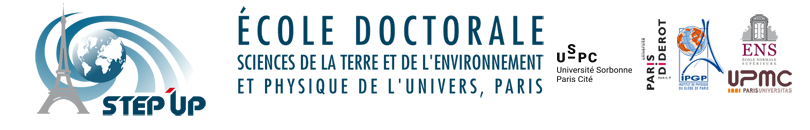 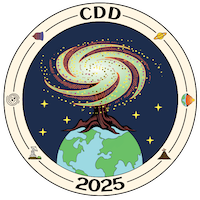 1Institut de Physique du Globe de Paris - Université Paris Cité
2Institut de Physique du Globe de Paris - CNRS
3Laboratoire Magmas et Volcans - Université Clermont Auvergne
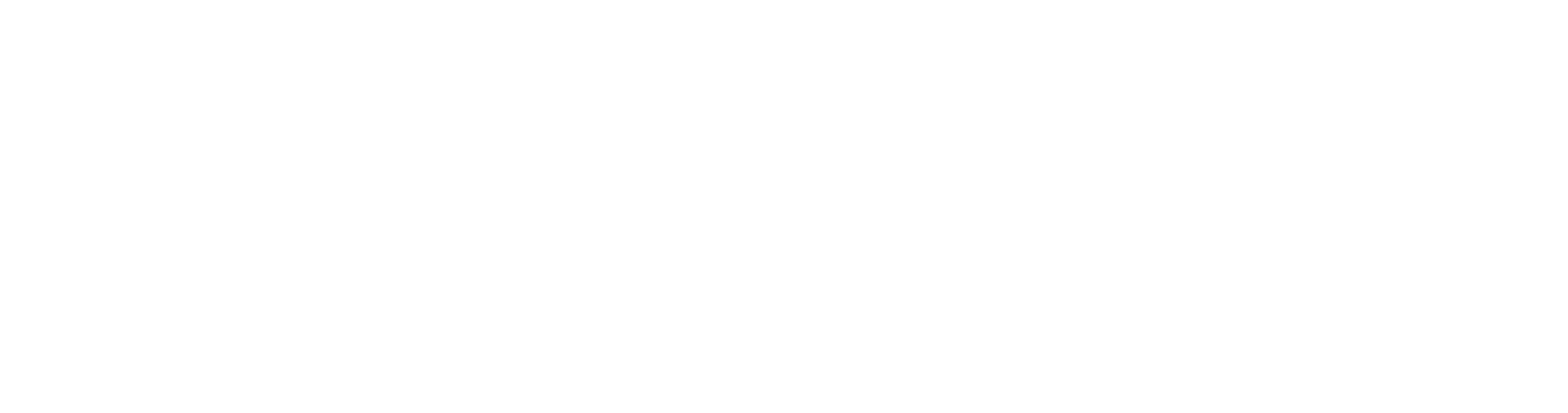 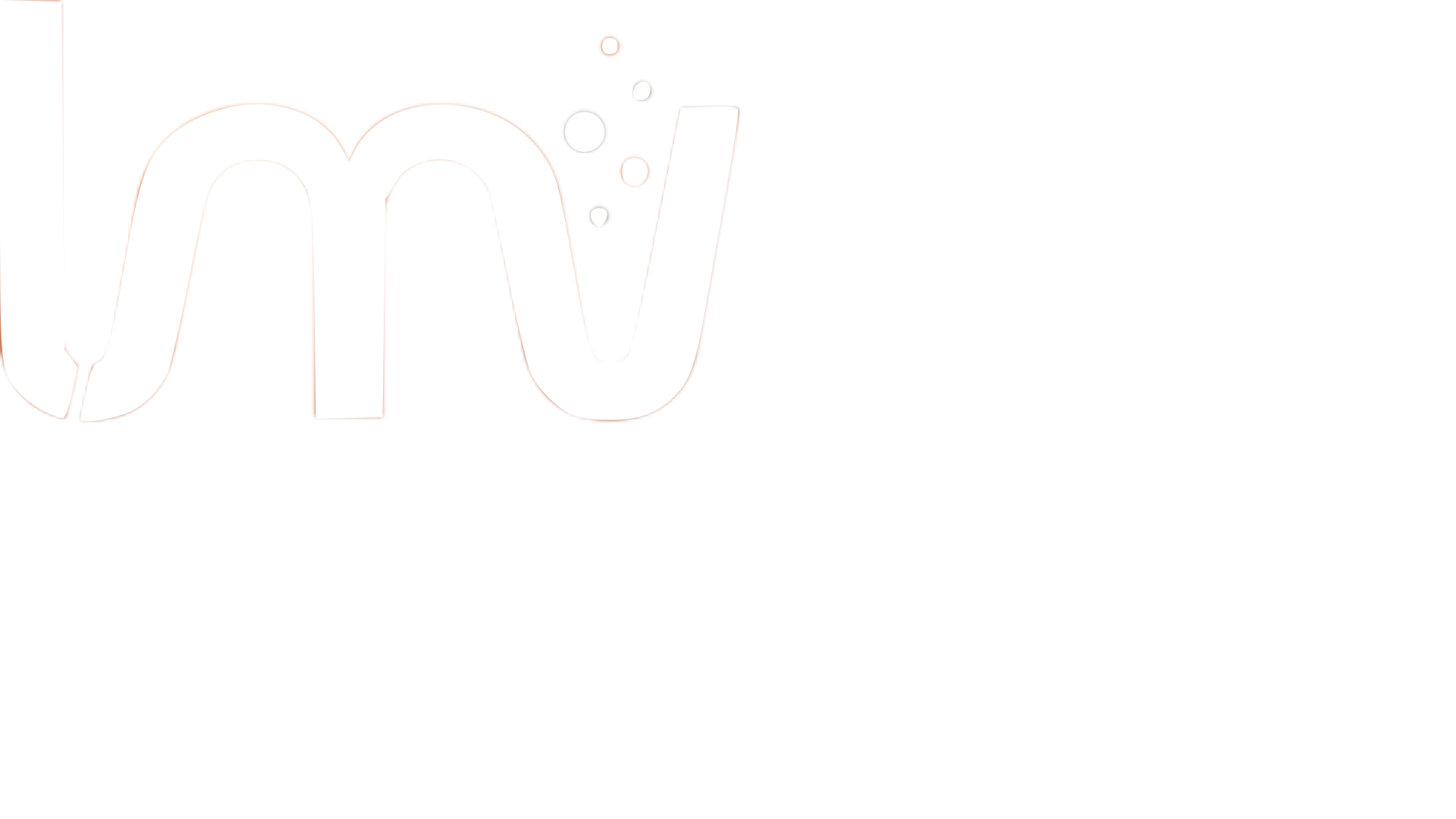 Introduction
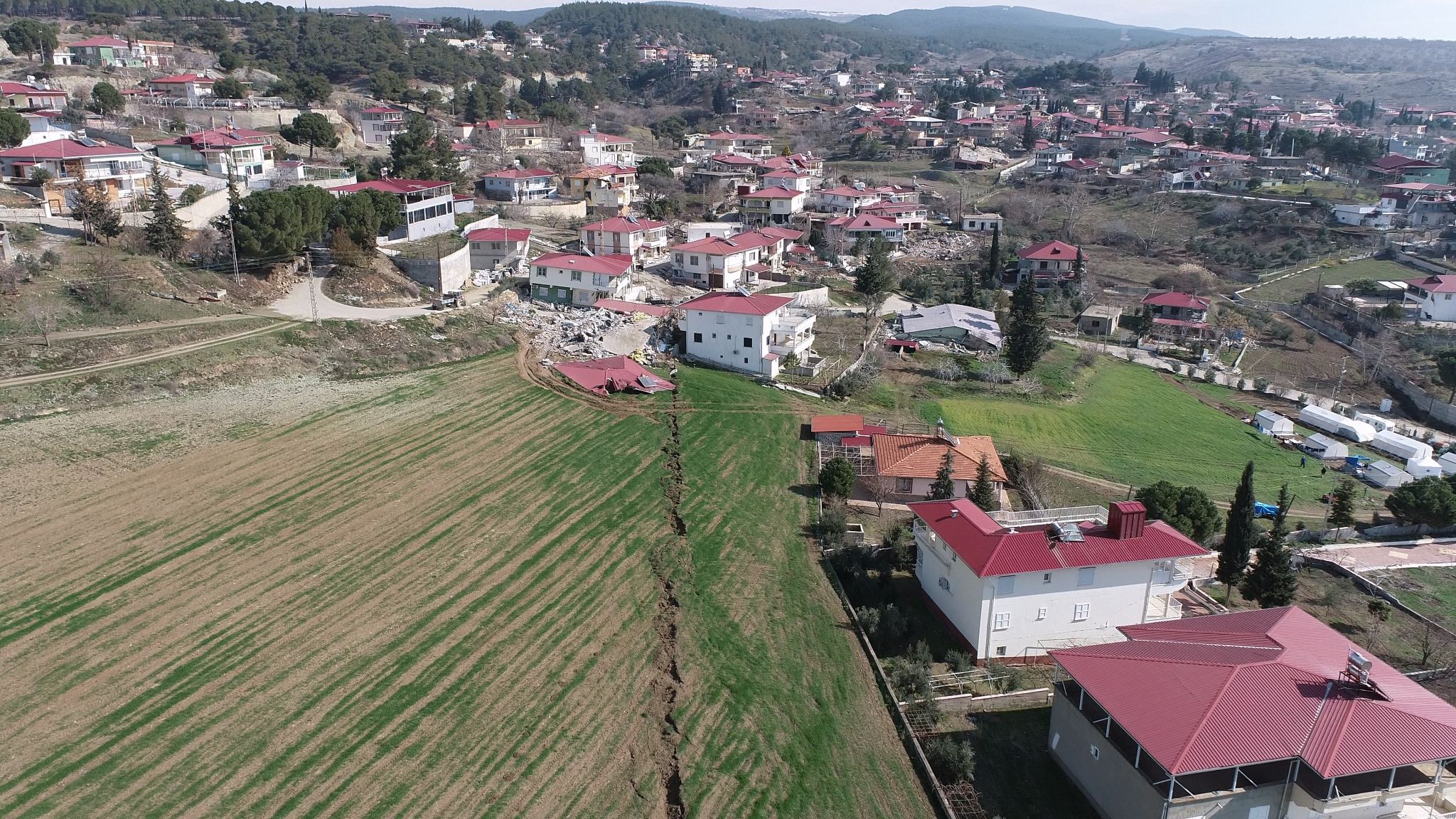 Surface rupture after the 2023 Kahramanmaraş earthquakes (Turkey)
Photo credit: Jiannan Meng
Introduction
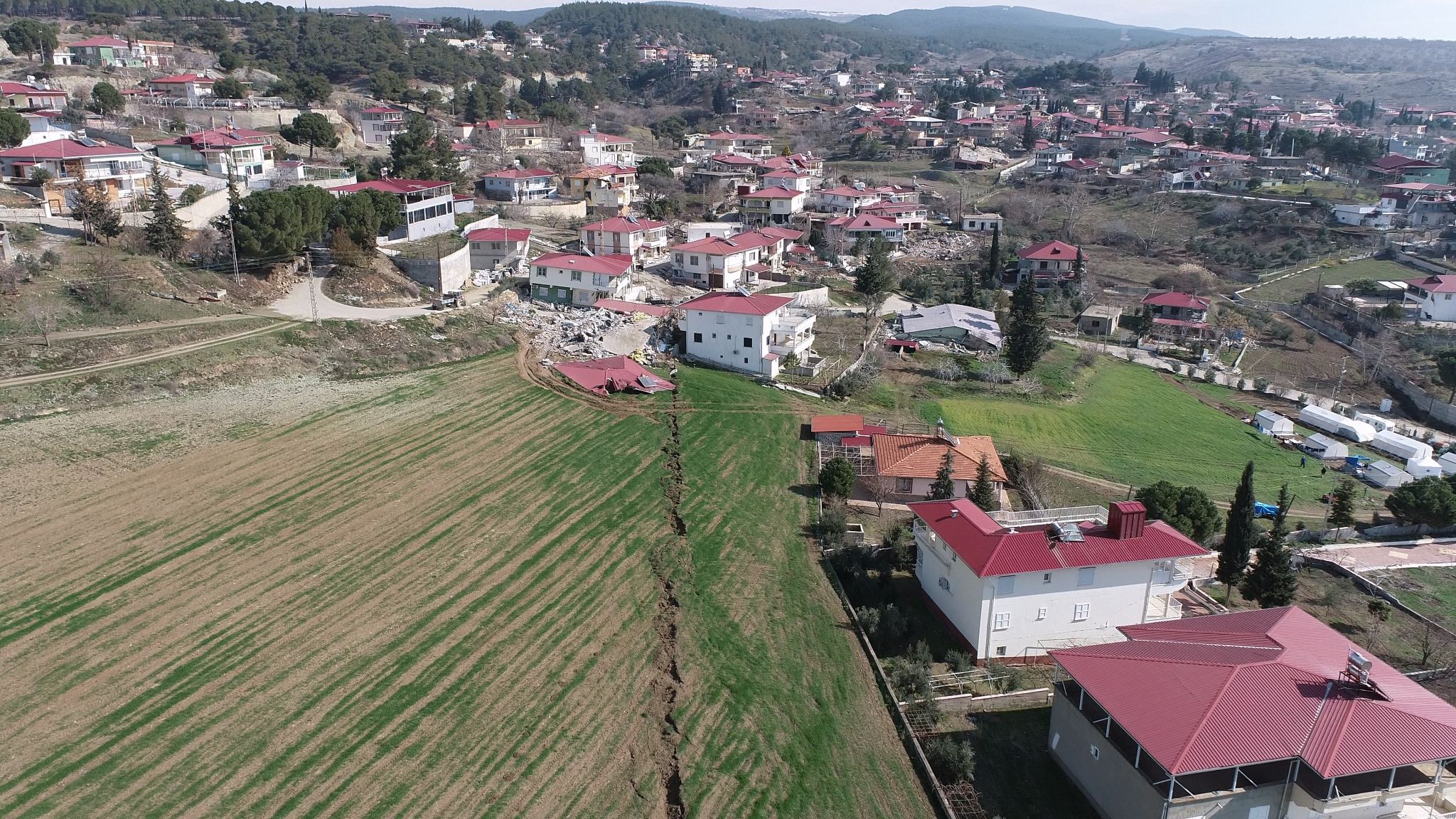 Surface rupture after the 2023 Kahramanmaraş earthquakes (Turkey)
Photo credit: Jiannan Meng
Introduction
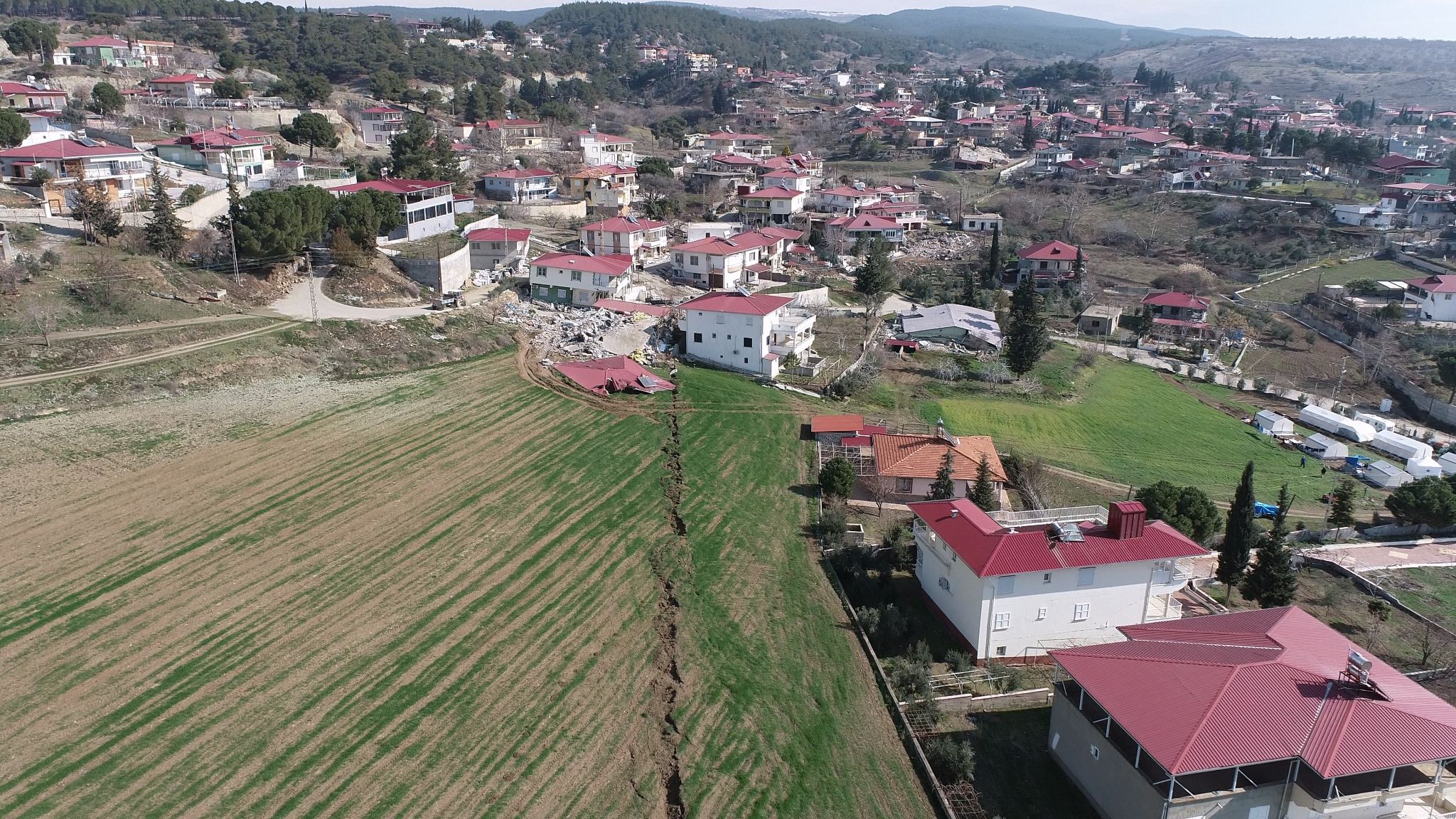 Surface rupture after the 2023 Kahramanmaraş earthquakes (Turkey)
Context: continental strike-slip faults
Photo credit: Jiannan Meng
Introduction
Objective
Model a continental strike-slip fault and the mutual interaction between fault geometry and earthquake rupturing
Introduction
This approach
Development of a mature fault zone
Introduction
This approach
Earthquake cycles
Development of a mature fault zone
Introduction
This approach
Earthquake cycles
Seismic cycles on an evolving strike-slip fault
Development of a mature fault zone
Introduction
This approach: Discrete Element Modelling (DEM)
Earthquake cycles
Seismic cycles on an evolving strike-slip fault
Development of a mature fault zone
Method
Principles of the DEM
Nature
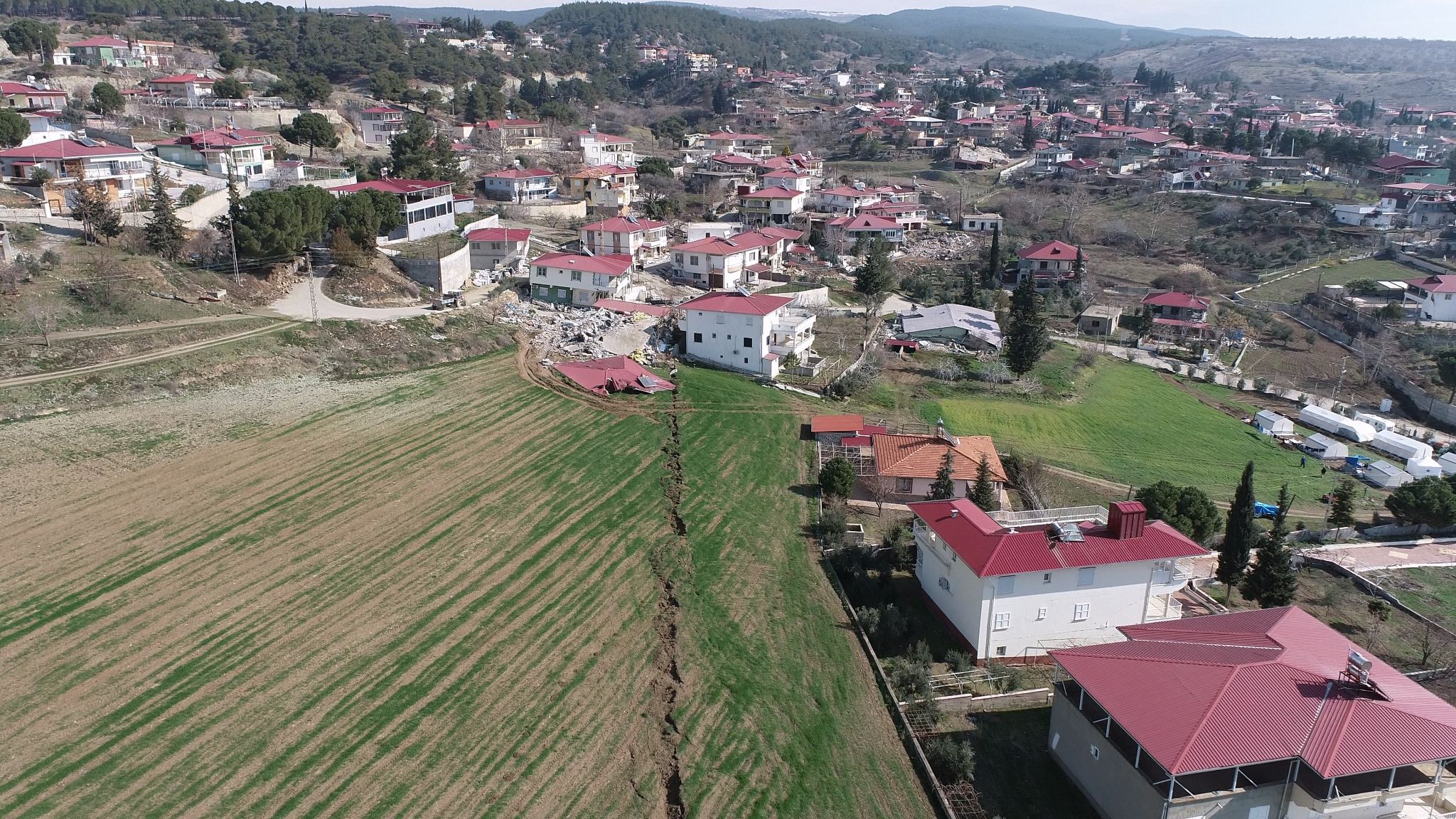 Method
Principles of the DEM
Nature
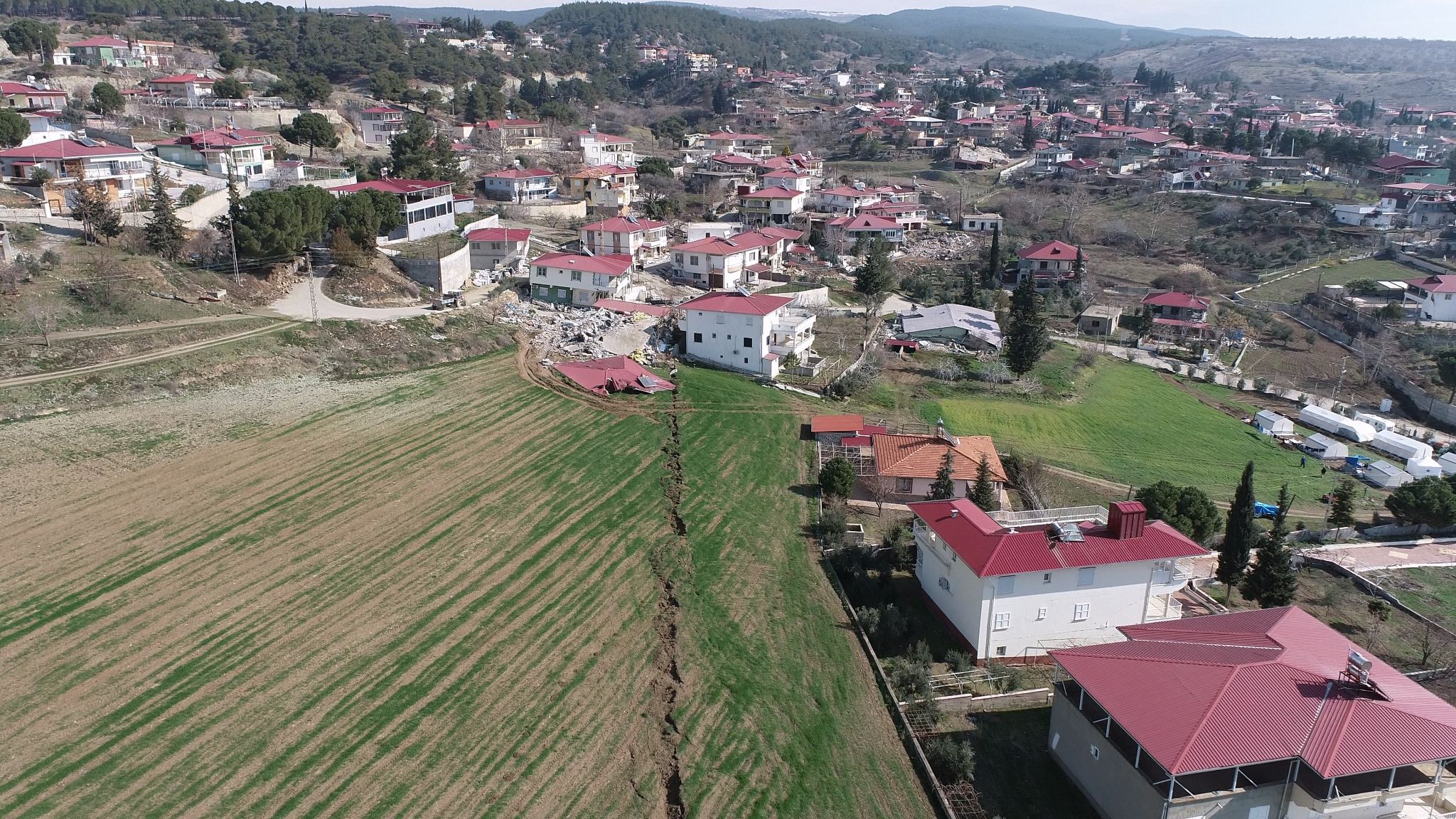 Strike-slip fault
Method
Principles of the DEM
Nature
Sub-volume
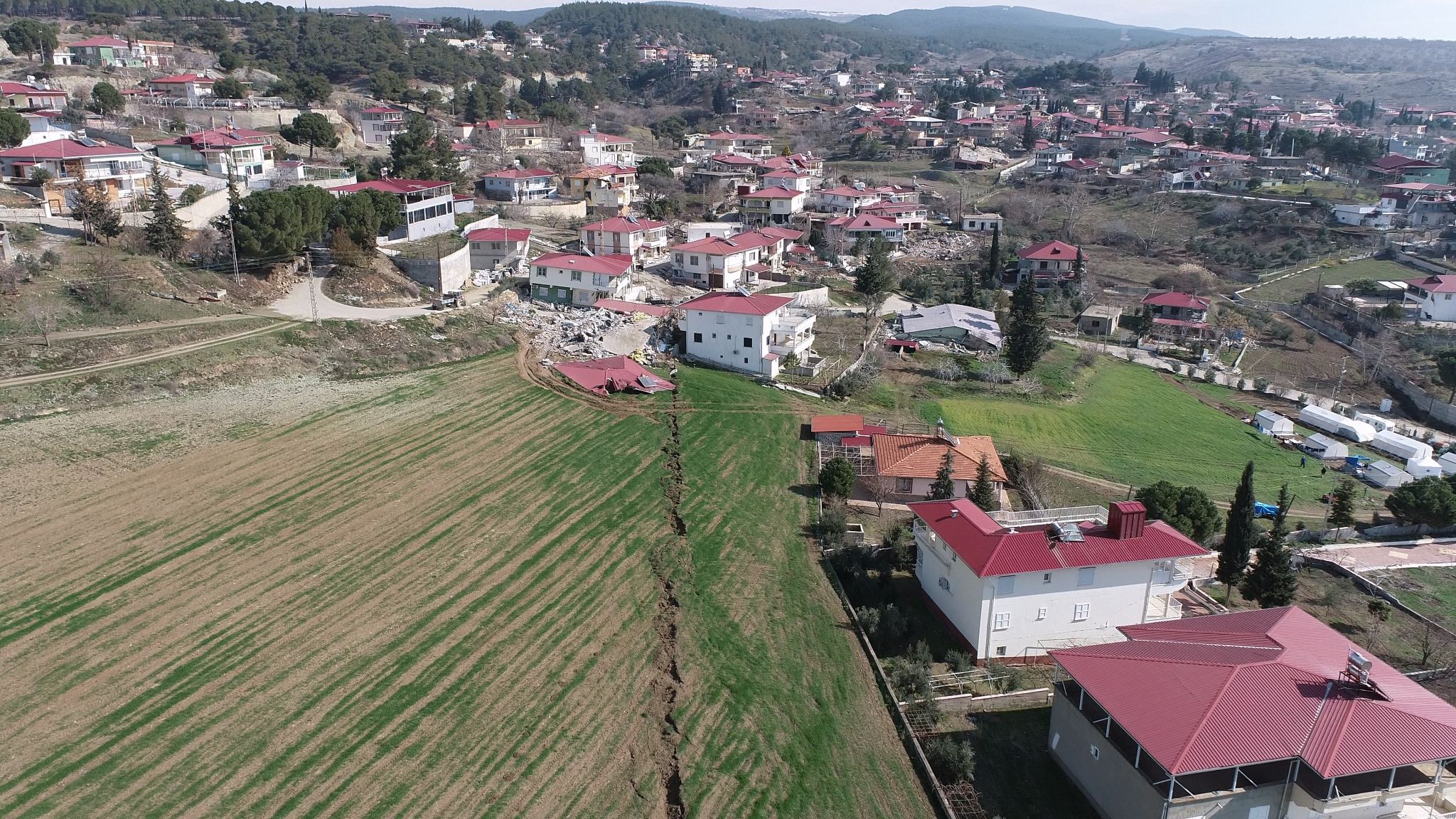 Strike-slip fault
Method
Principles of the DEM
Packing of
spherical particles
Nature
Sub-volume
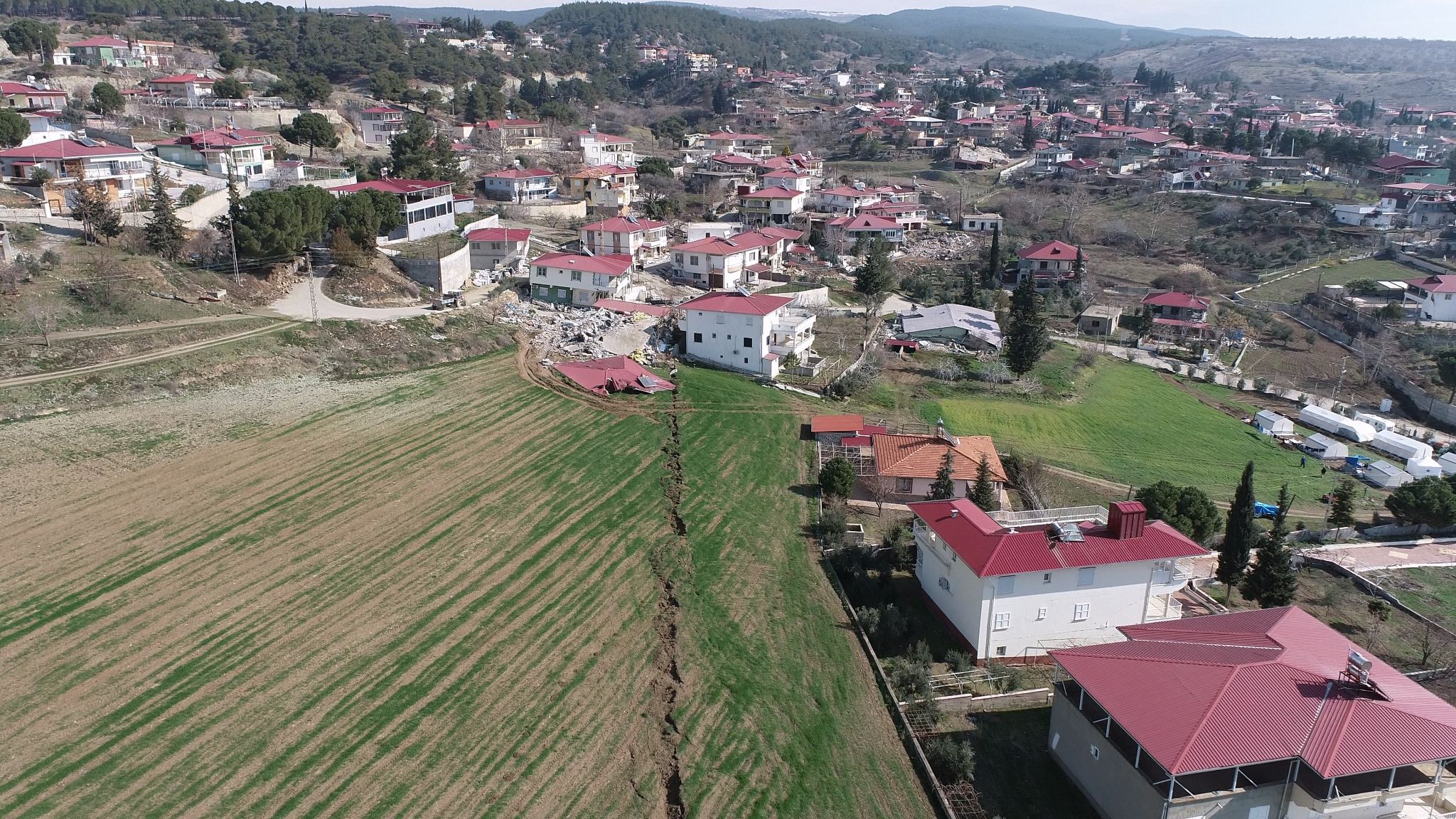 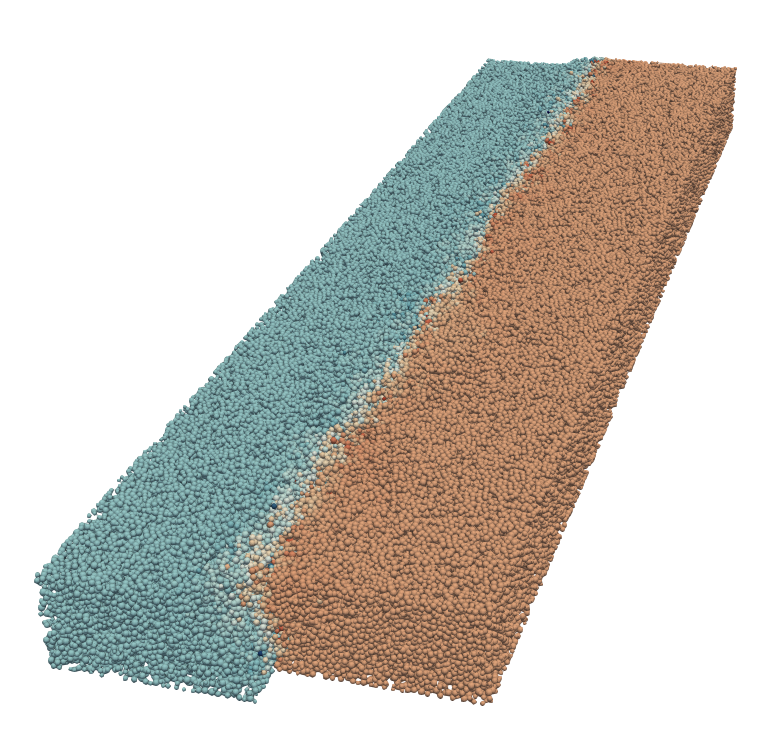 Strike-slip fault
Method
Principles of the DEM
Contact law between particles
kn
Fn
xn
ks
Fs
xs
Method
Principles of the DEM
Iteration loop
Contact law between particles
Contact law
kn
Fn
xn
Positions
Forces
ks
Fs
Newton’s law
Integration scheme
xs
Method
Model setup
Boundary conditions
Dimensions
Radius distribution
R
Y
v
Z
X
Method
Model setup
👁
Boundary conditions
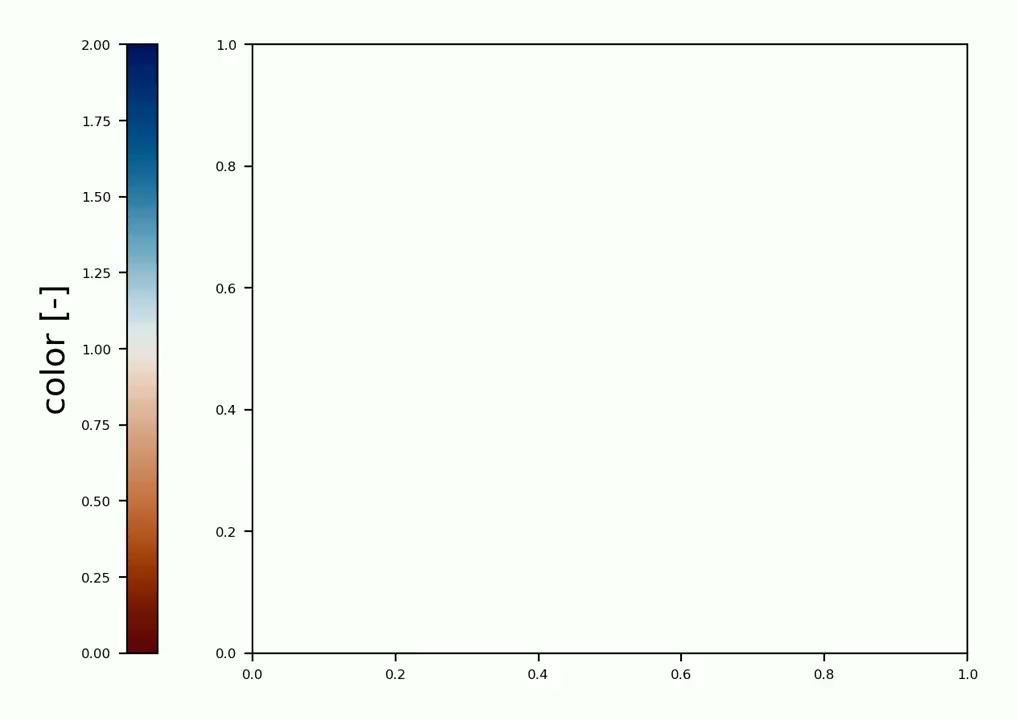 Dimensions
Radius distribution
R
Y
v
Z
X
Results
Long term fault evolution
Shear stress (MPa)
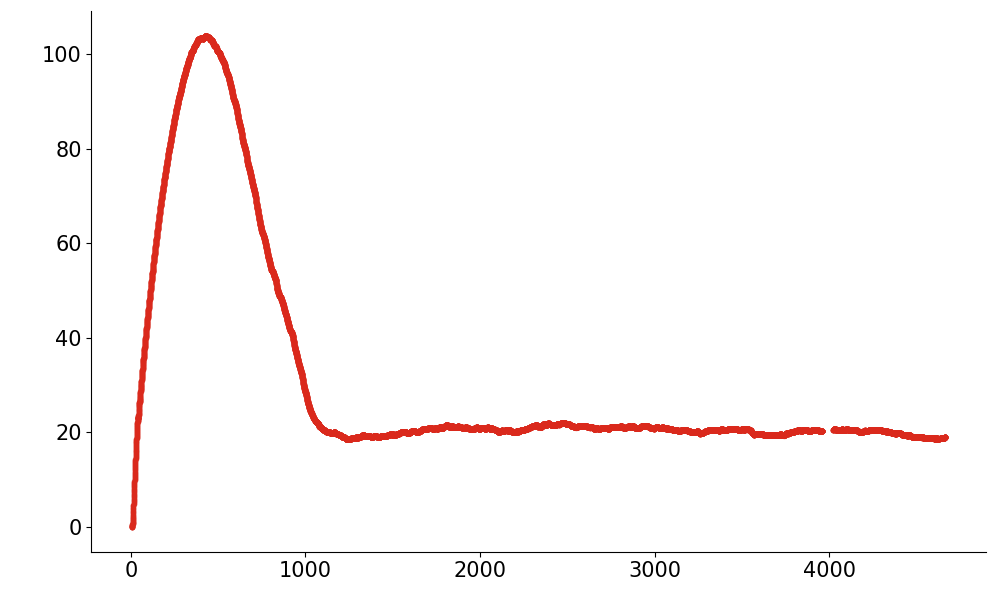 Fault cumulated displacement (m) (⇔ Elapsed time)
Results
Long term fault evolution
Shear stress (MPa)
14 m
75 km
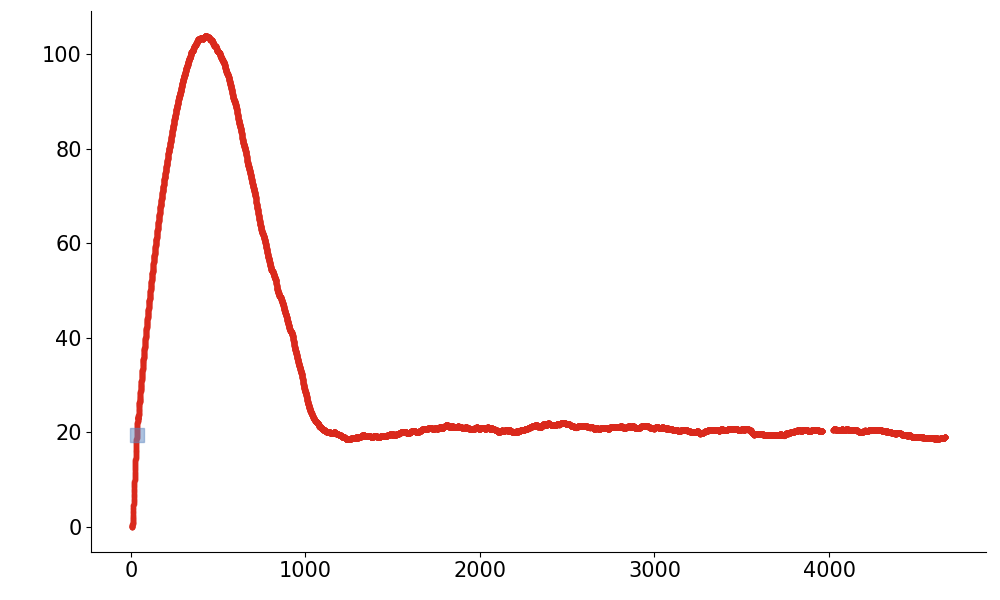 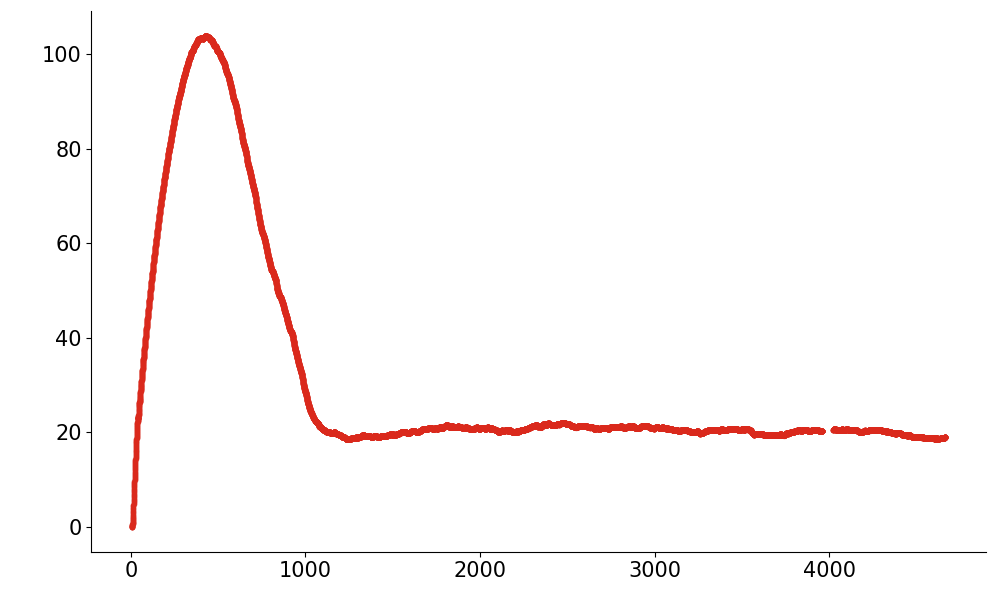 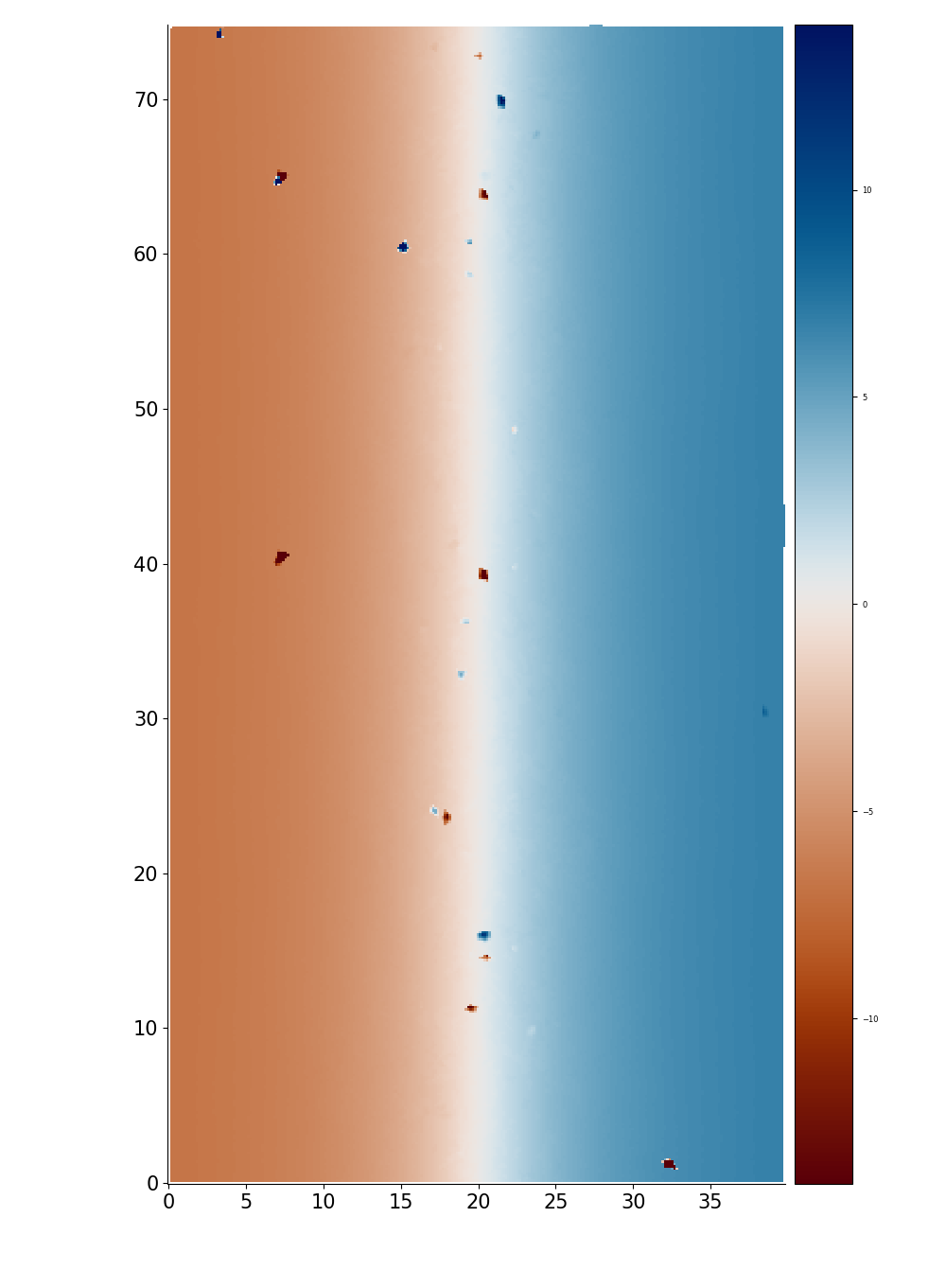 Distance along the fault (km)
Displacement parallel to the fault (m)
0 km
40 km
-14 m
Distance across the fault (km)
Fault cumulated displacement (m) (⇔ Elapsed time)
Results
Long term fault evolution
Basal fault
Shear stress (MPa)
14 m
75 km
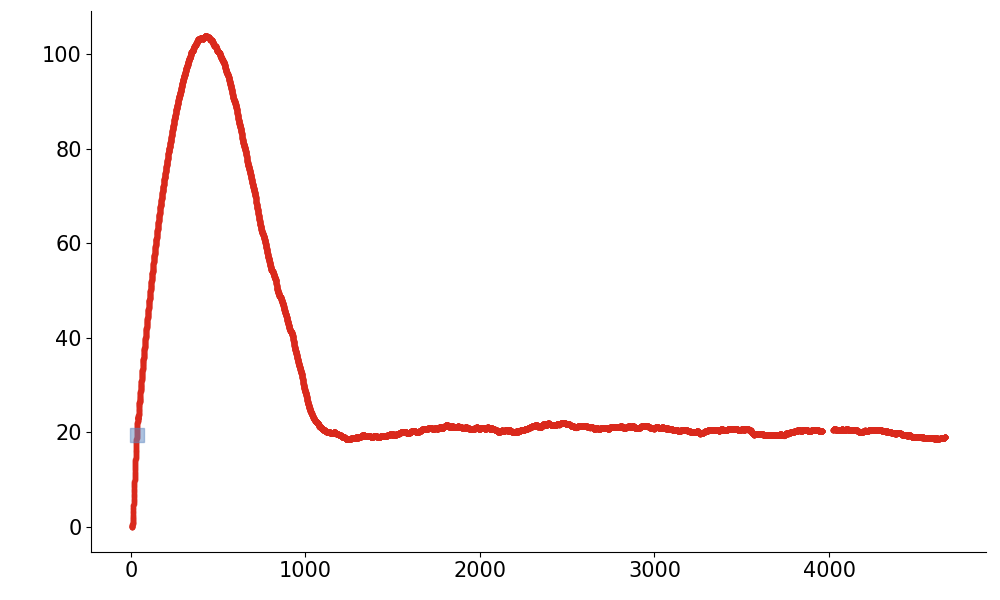 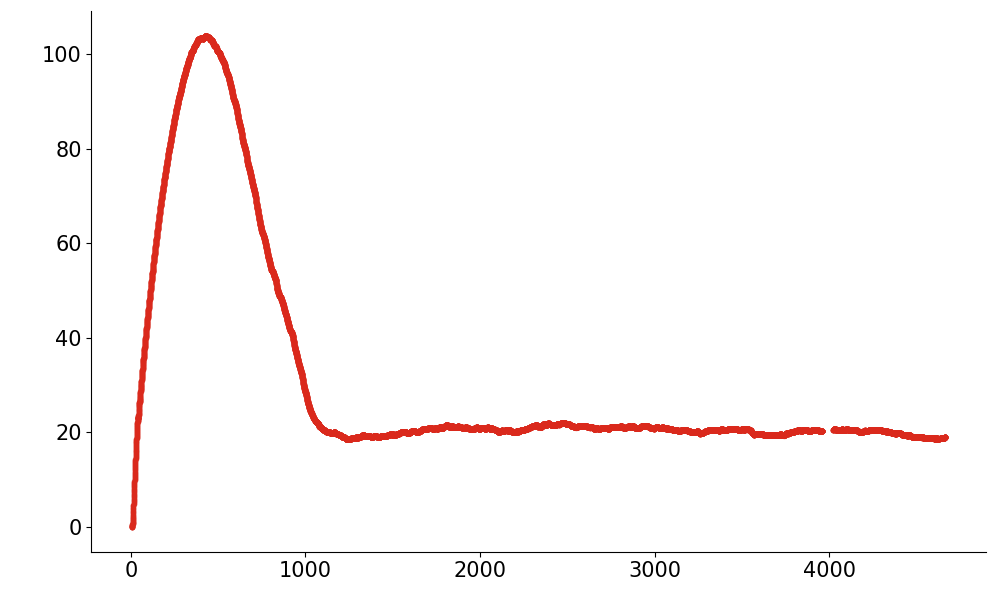 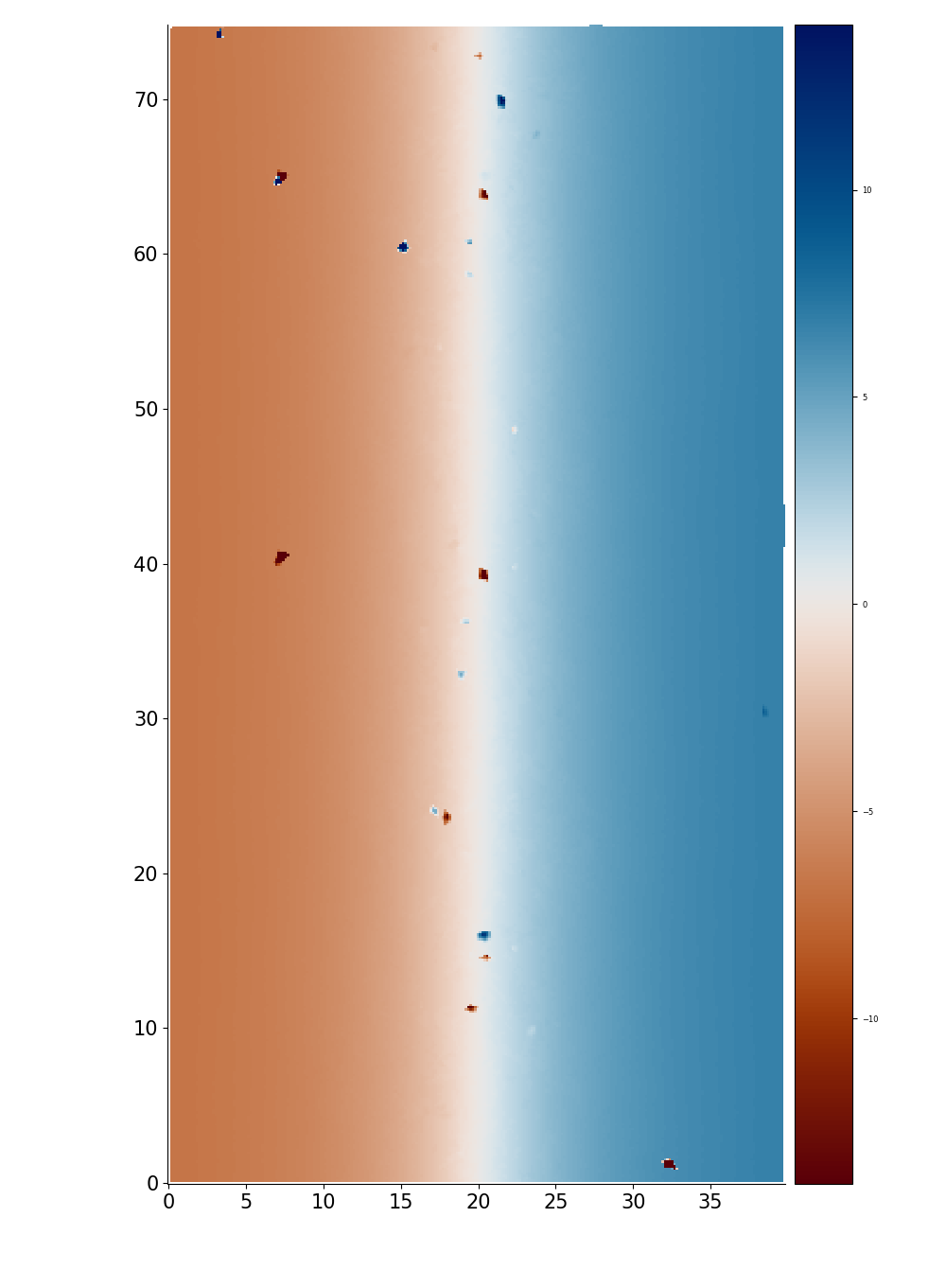 Distance along the fault (km)
Displacement parallel to the fault (m)
0 km
40 km
-14 m
Distance across the fault (km)
Fault cumulated displacement (m) (⇔ Elapsed time)
Results
Long term fault evolution
Displacement parallel
to the fault (m)
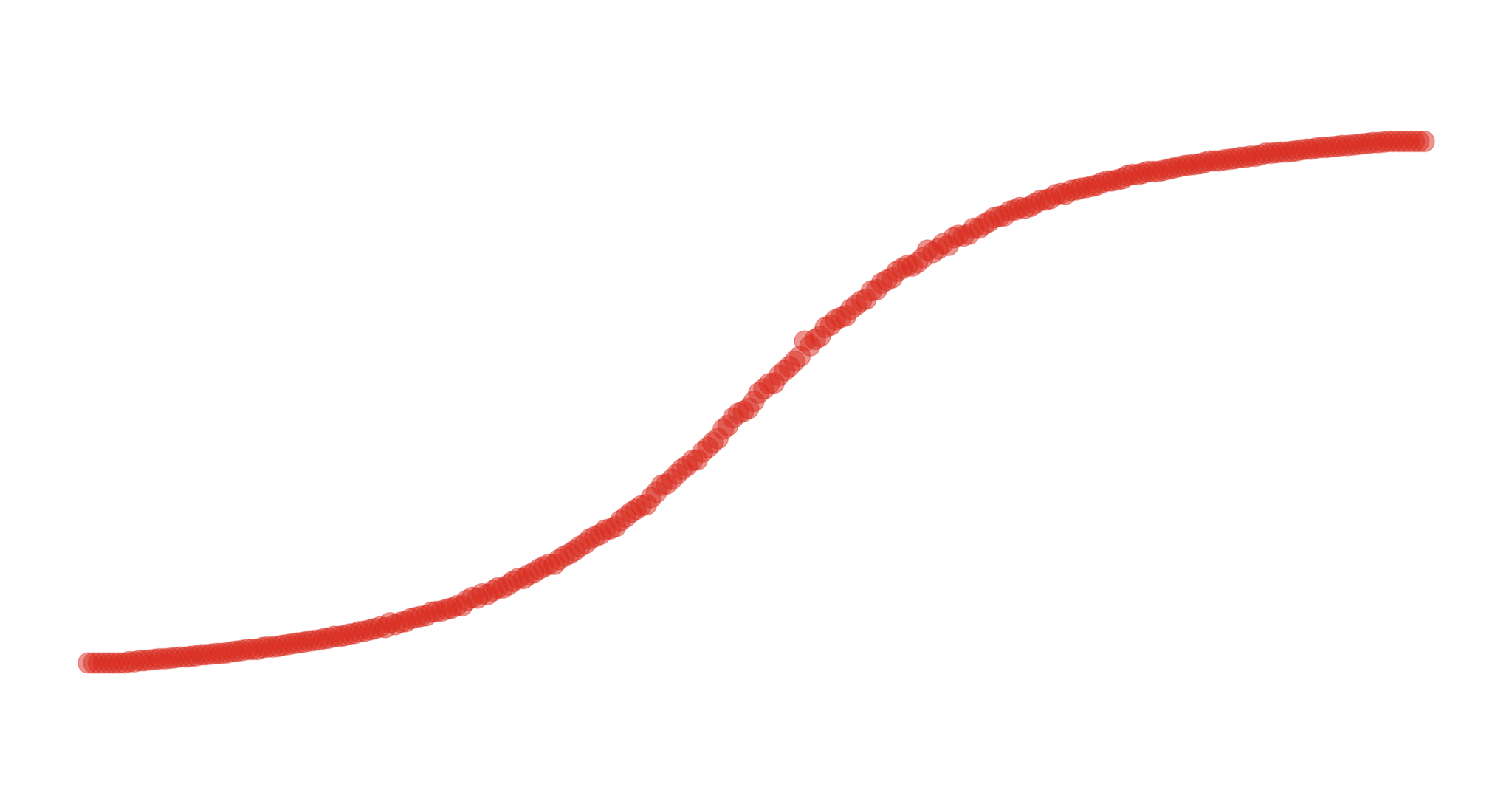 Shear stress (MPa)
14 m
75 km
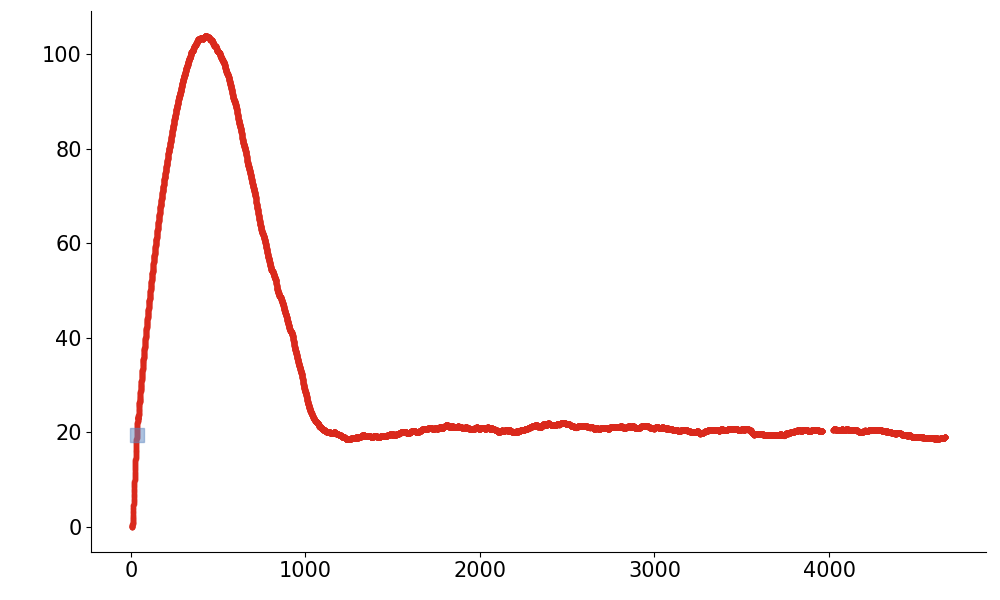 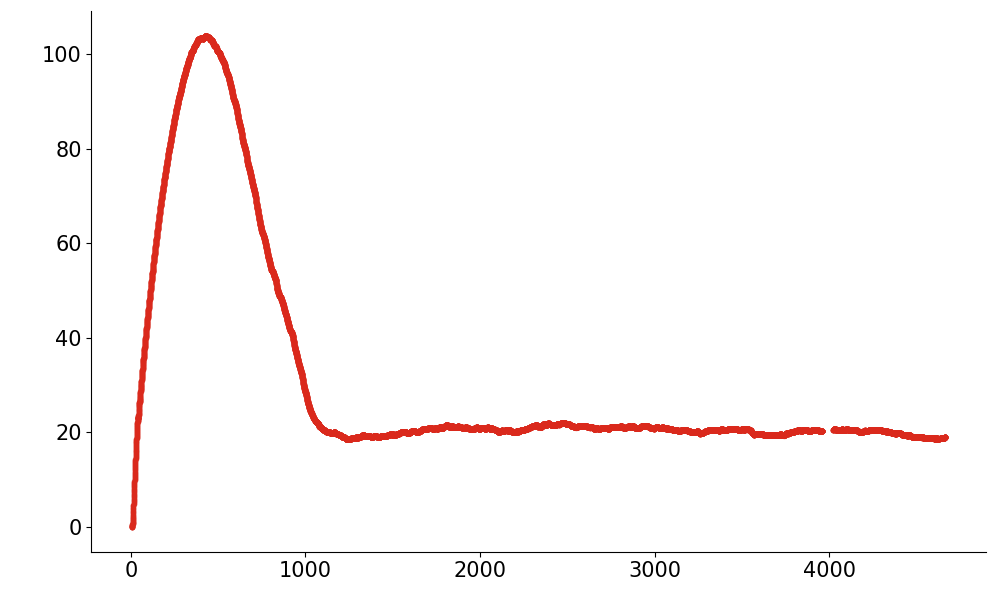 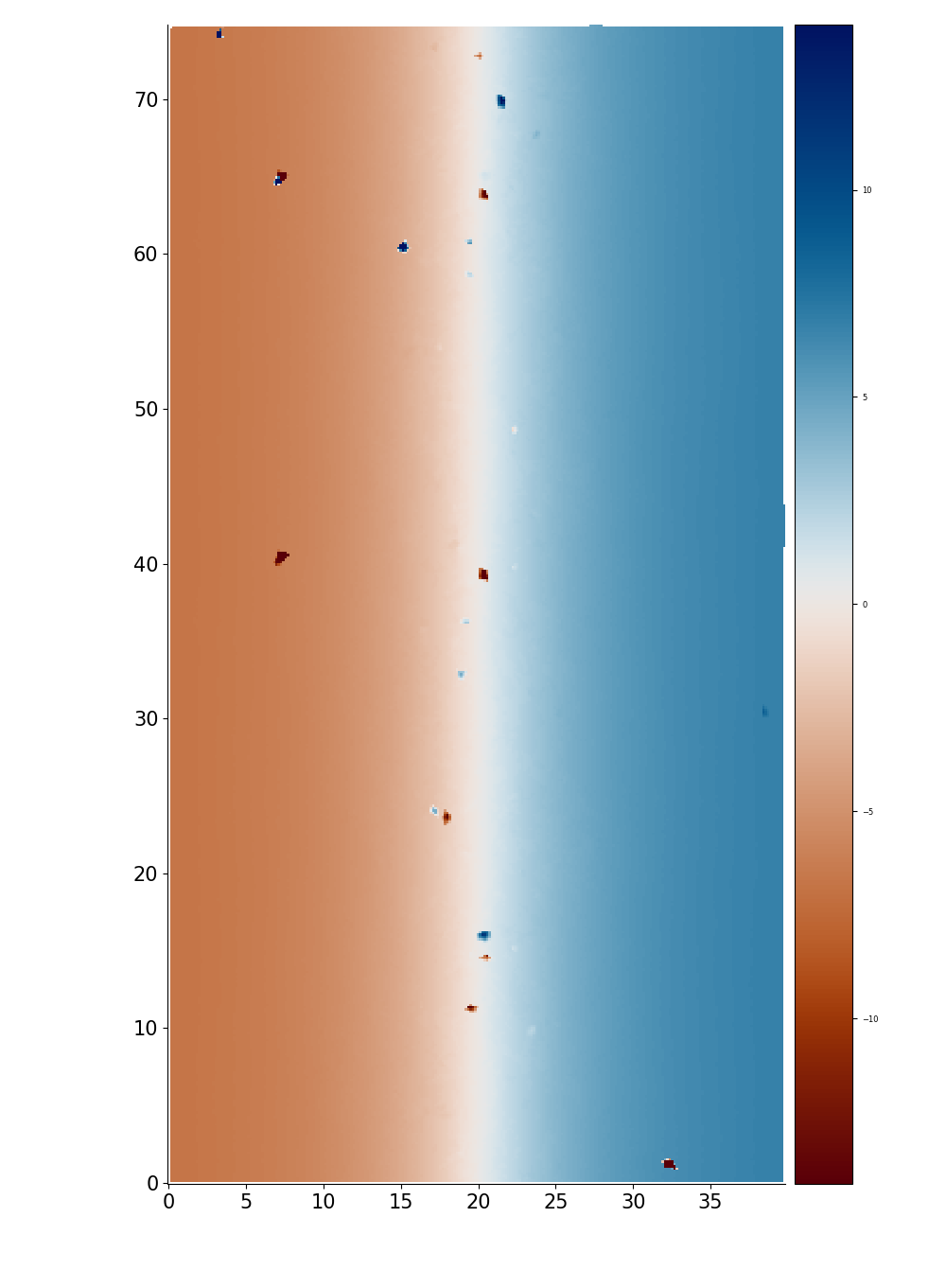 Distance along the fault (km)
Displacement parallel to the fault (m)
0 km
40 km
-14 m
Distance across the fault (km)
Fault cumulated displacement (m) (⇔ Elapsed time)
Results
Long term fault evolution
Displacement parallel
to the fault (m)
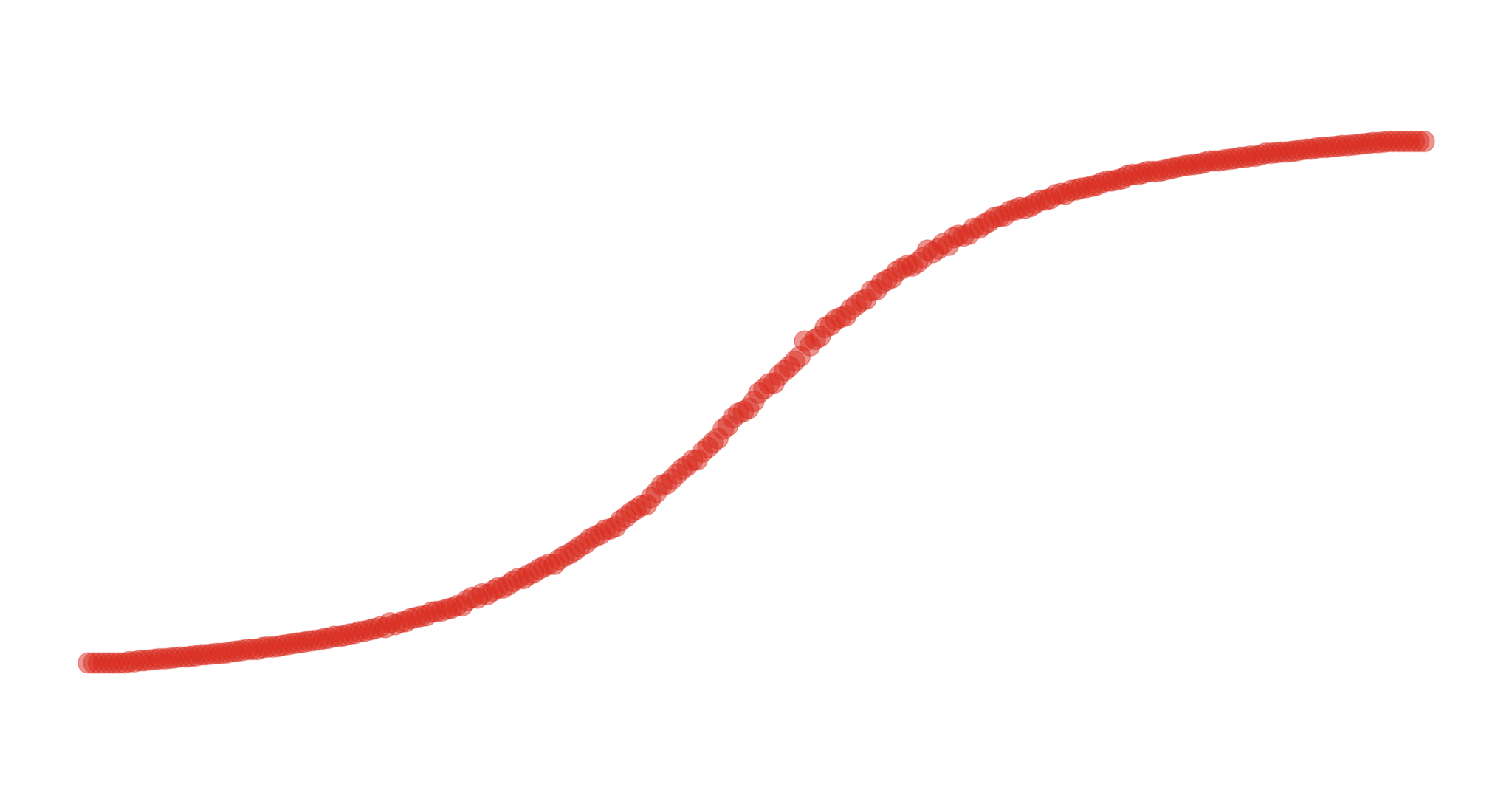 Shear stress (MPa)
14 m
75 km
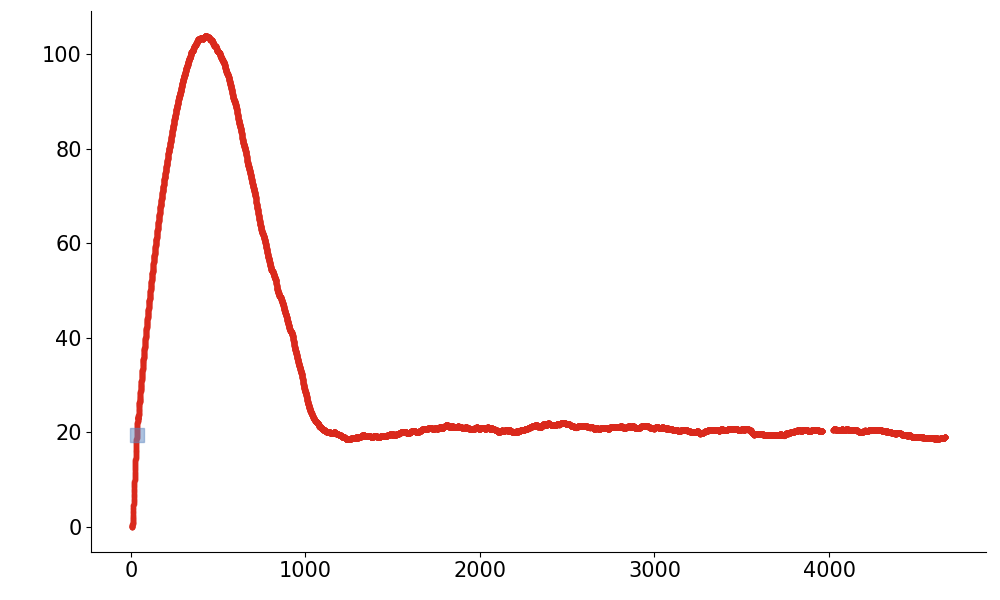 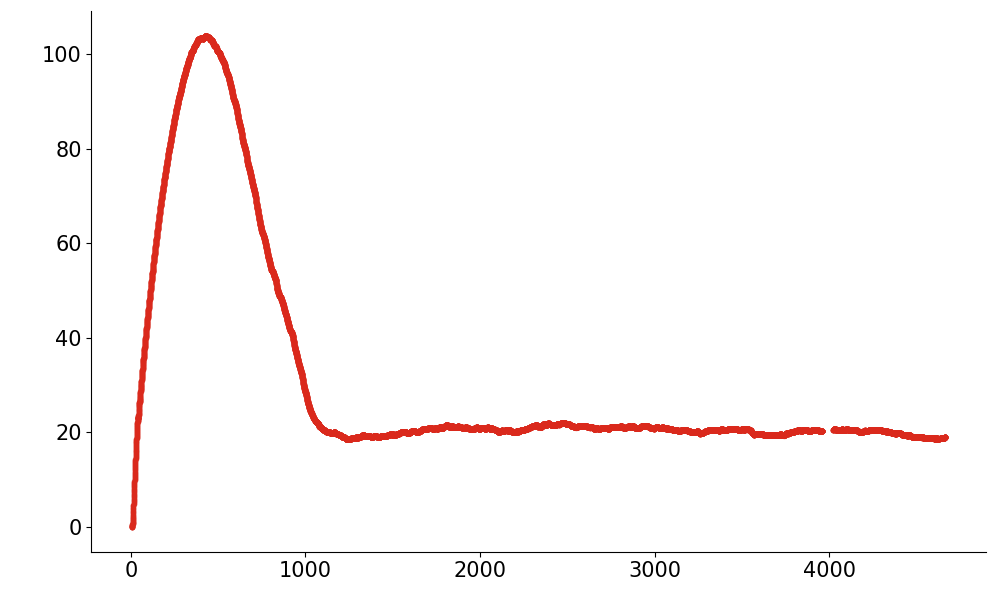 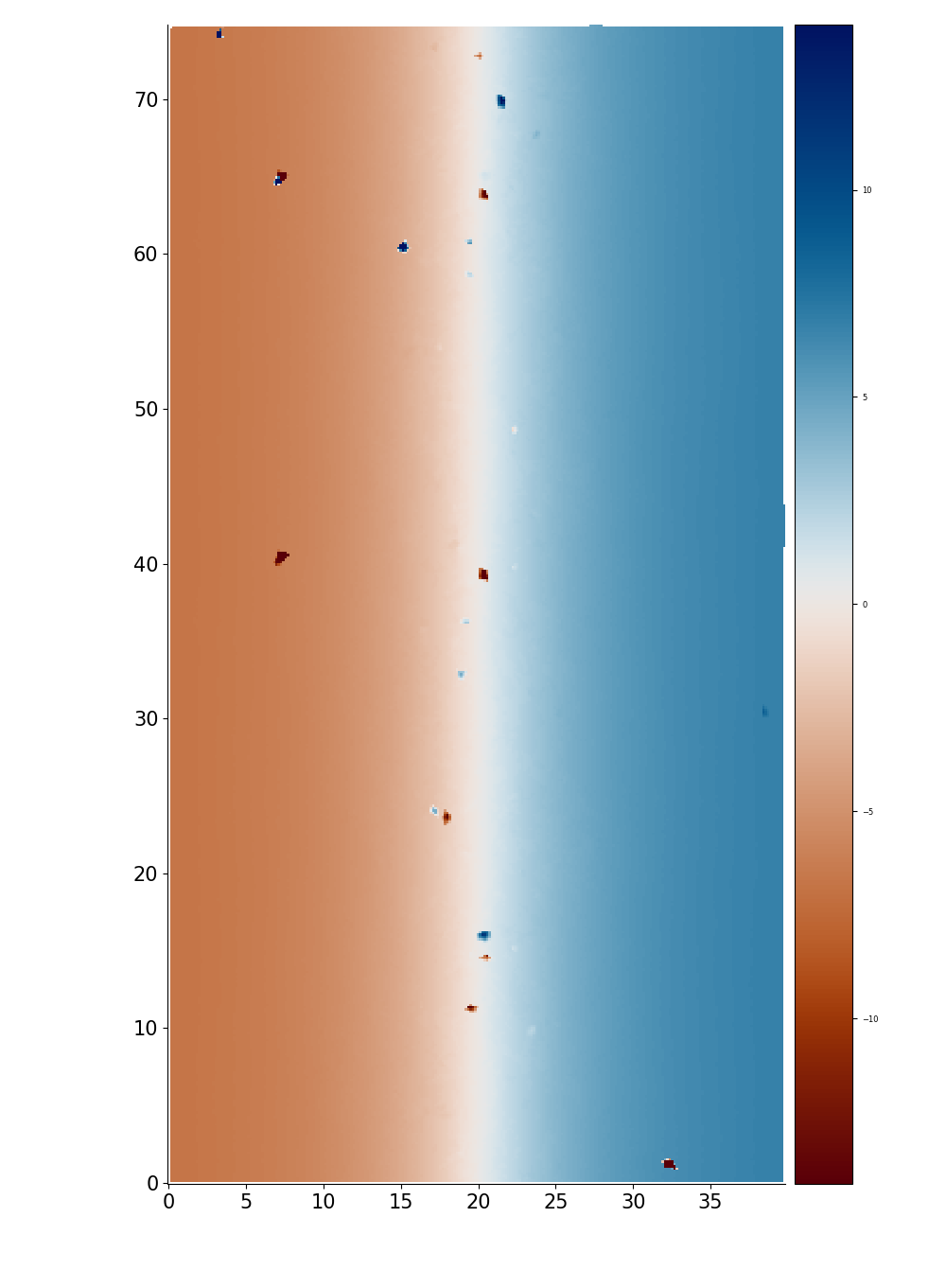 Distance along the fault (km)
Displacement parallel to the fault (m)
Diffuse deformation
0 km
40 km
-14 m
Distance across the fault (km)
Fault cumulated displacement (m) (⇔ Elapsed time)
Results
Long term fault evolution
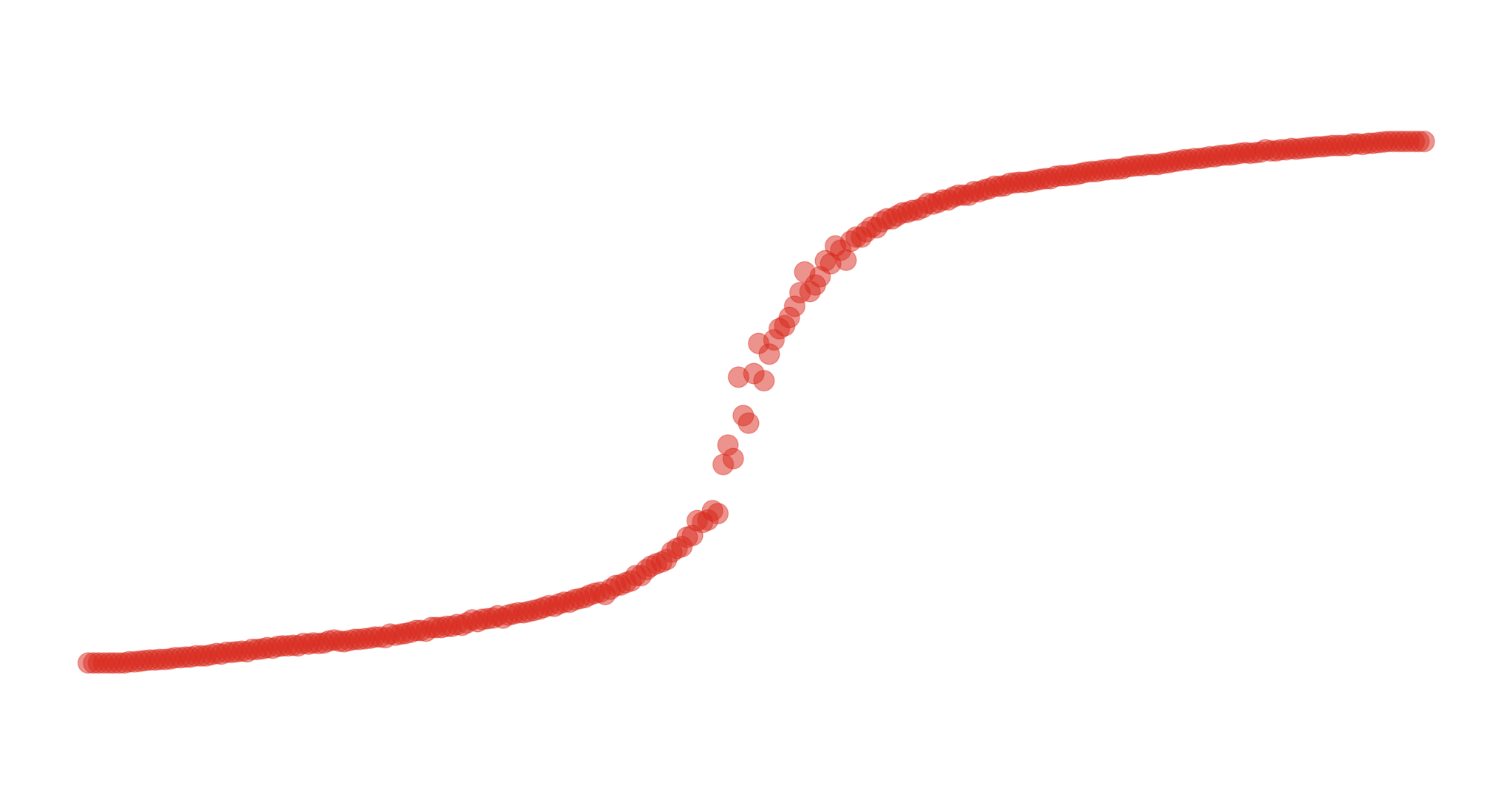 Displacement parallel
to the fault (m)
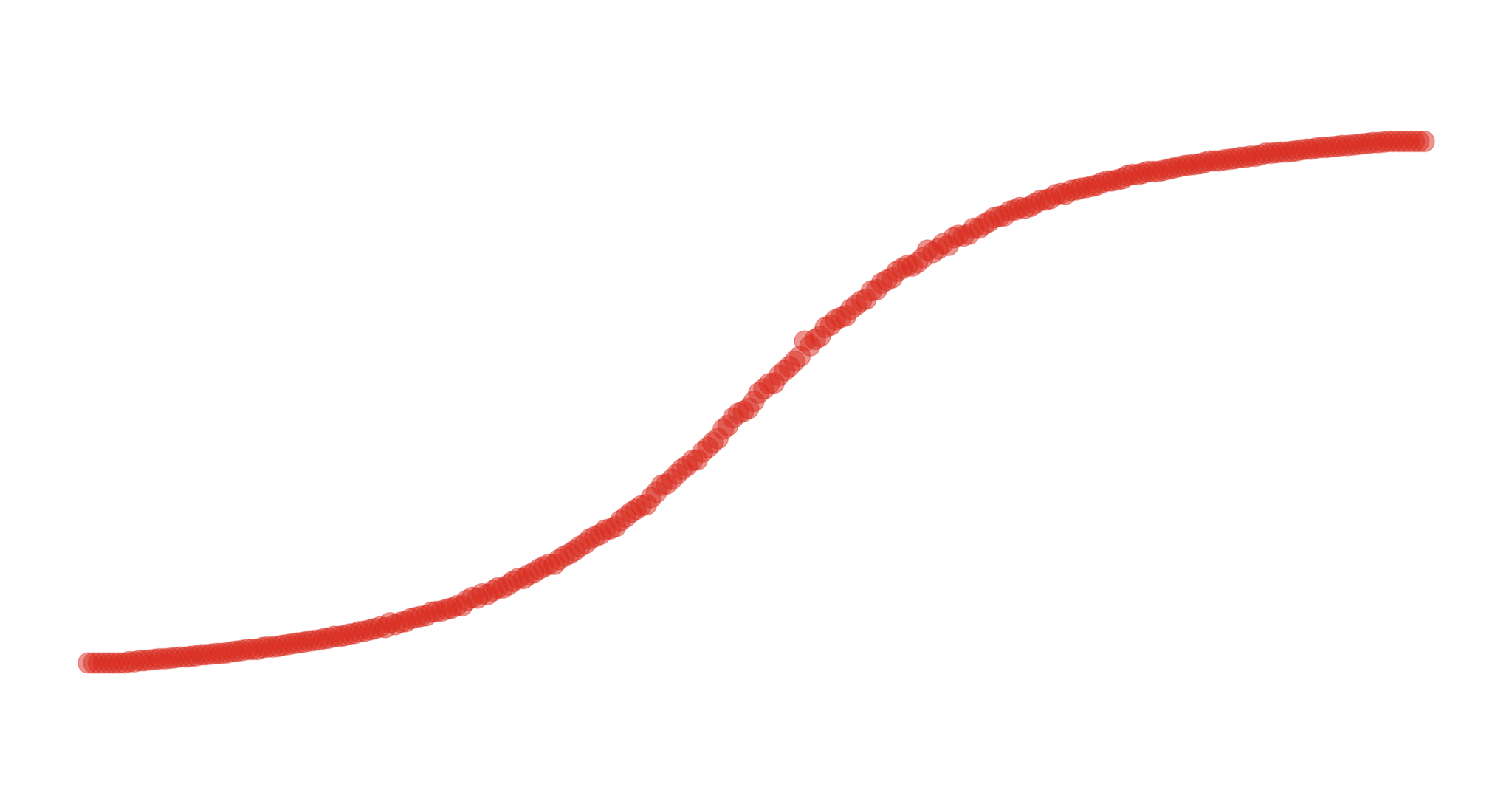 Shear stress (MPa)
14 m
75 km
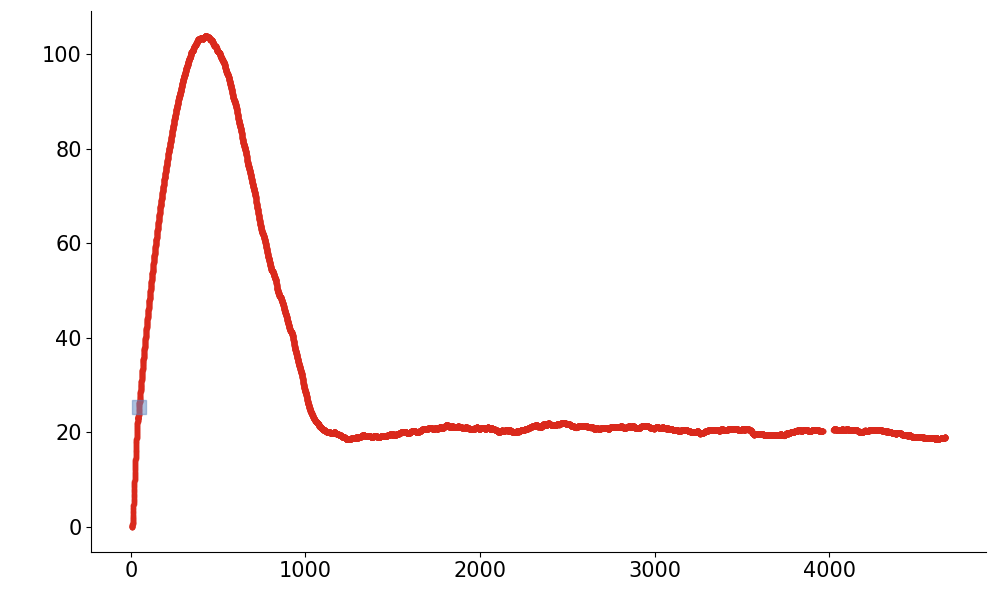 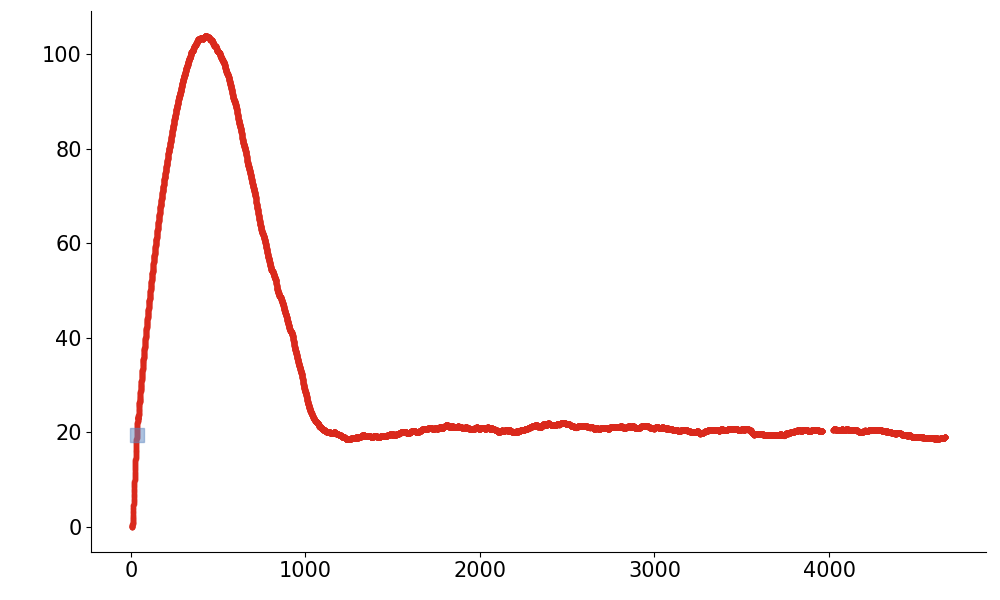 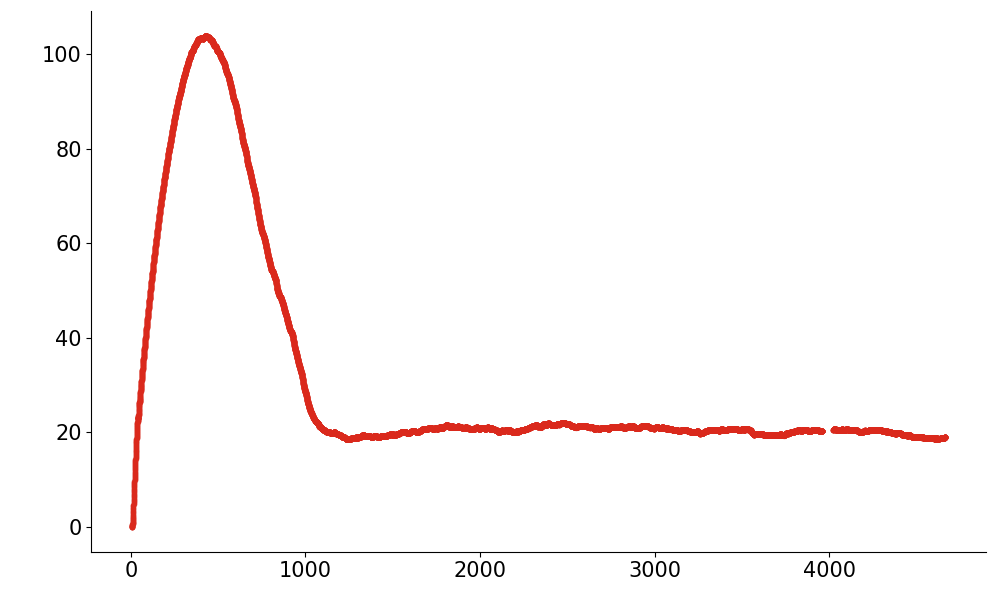 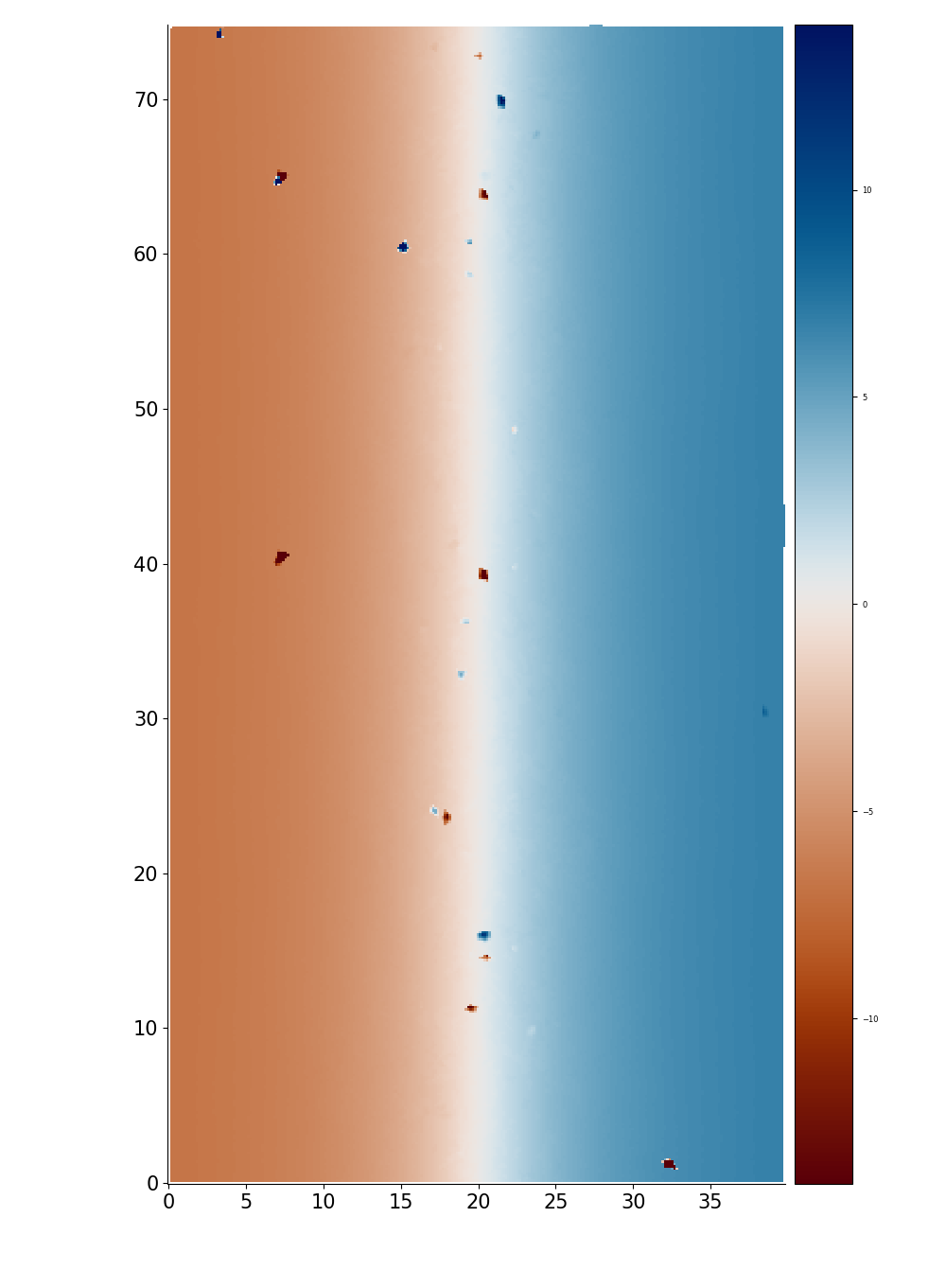 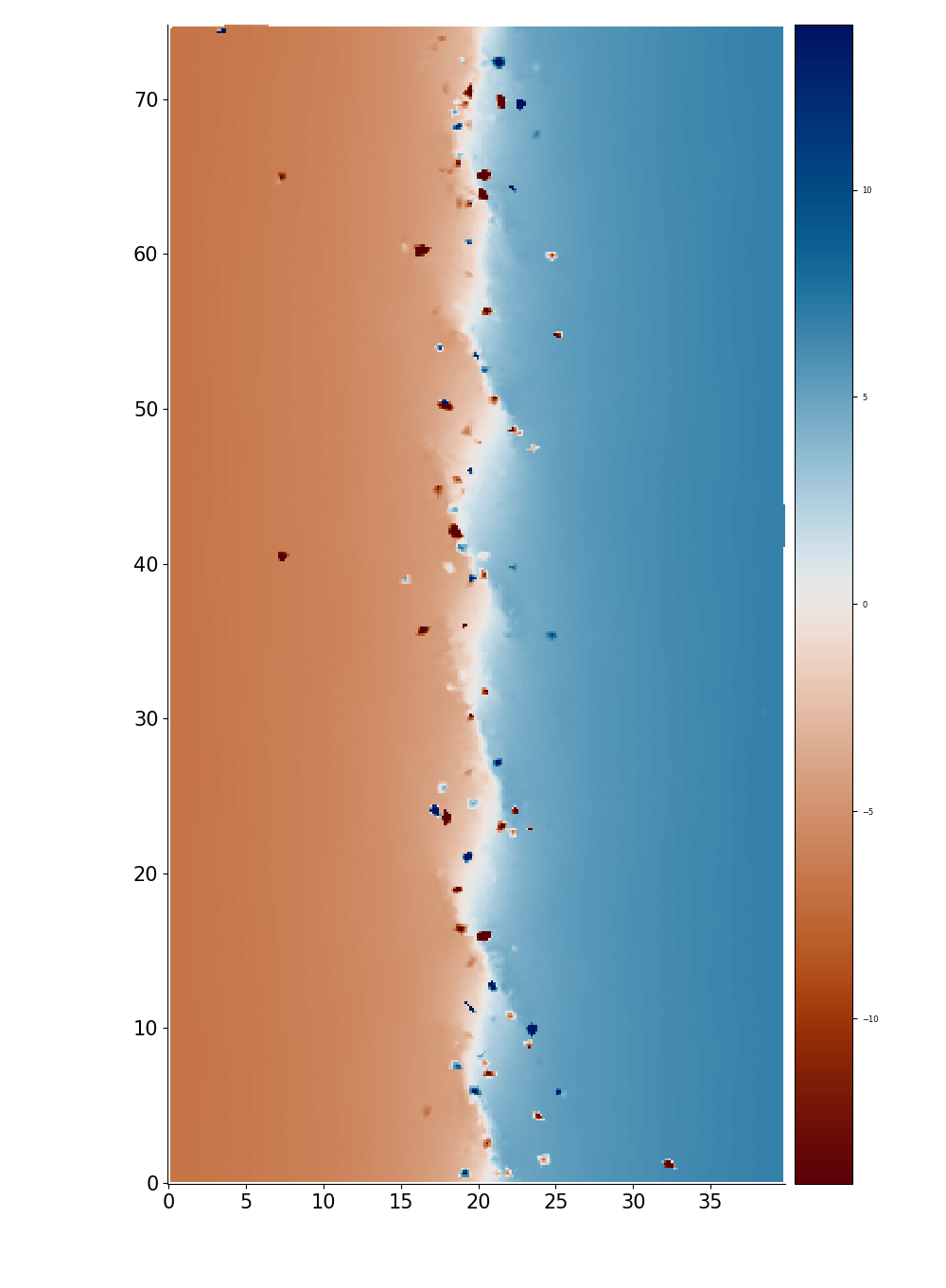 Distance along the fault (km)
Displacement parallel to the fault (m)
0 km
40 km
-14 m
Distance across the fault (km)
Fault cumulated displacement (m) (⇔ Elapsed time)
Results
Long term fault evolution
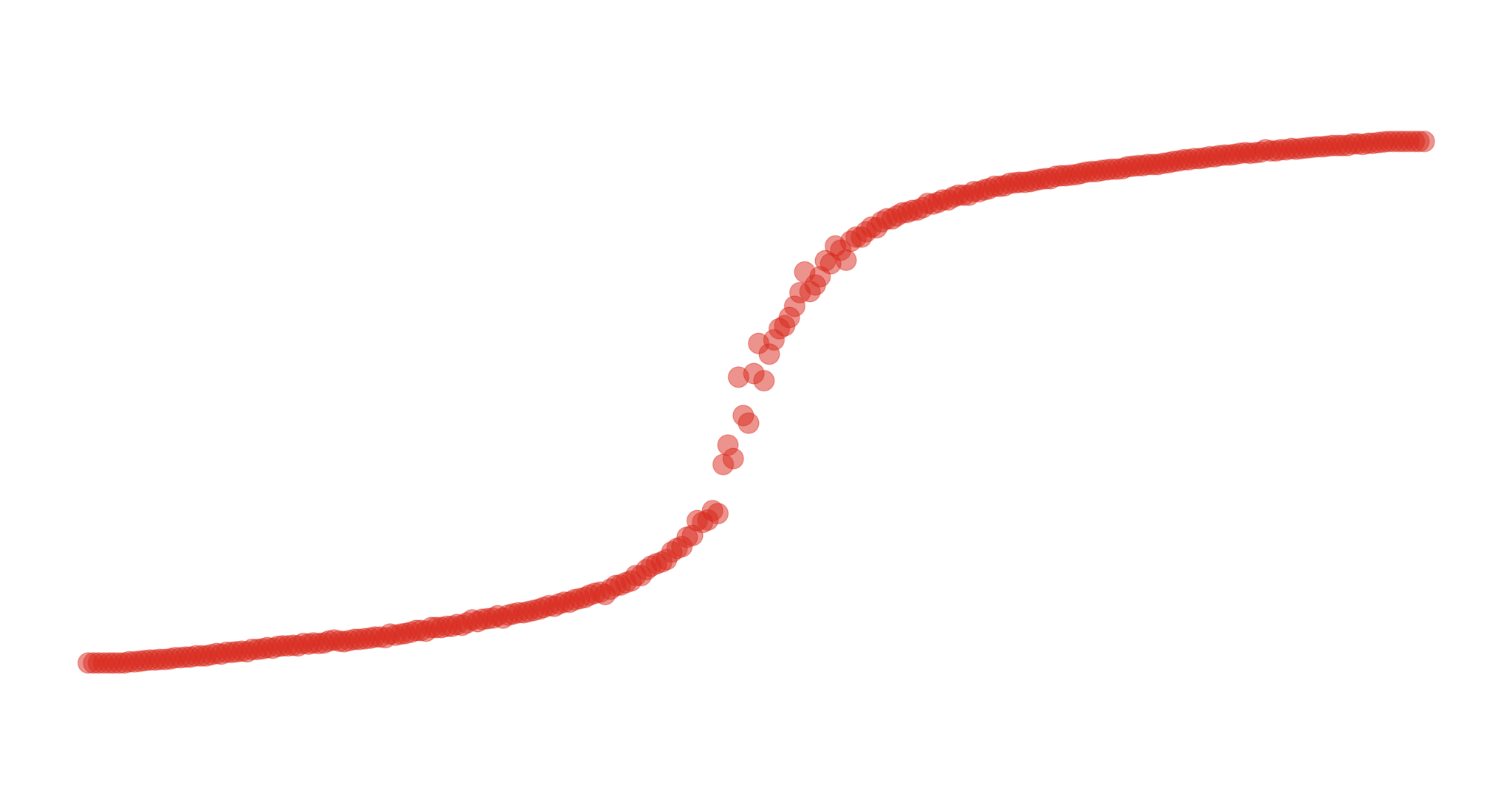 Displacement parallel
to the fault (m)
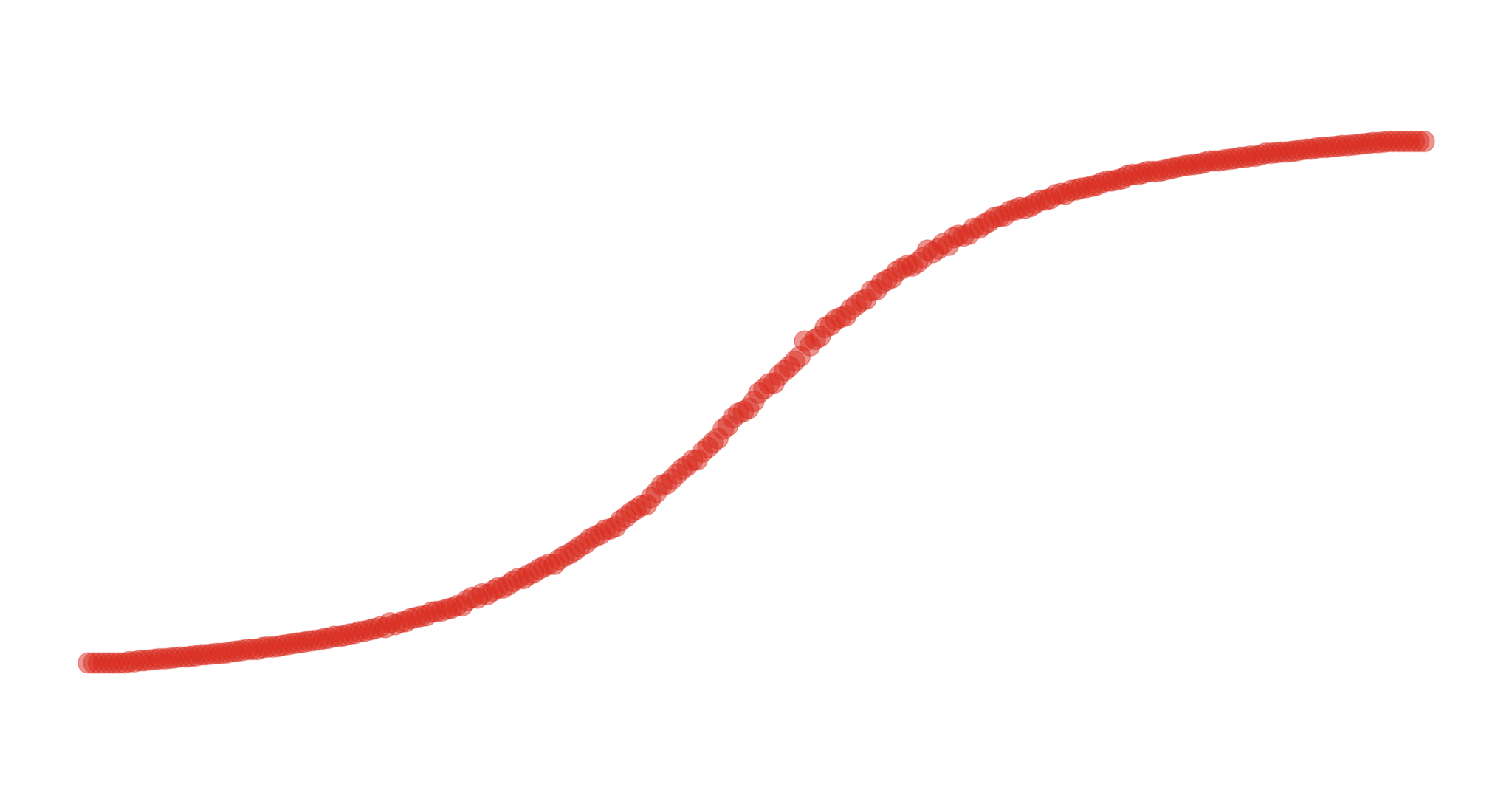 Shear stress (MPa)
14 m
75 km
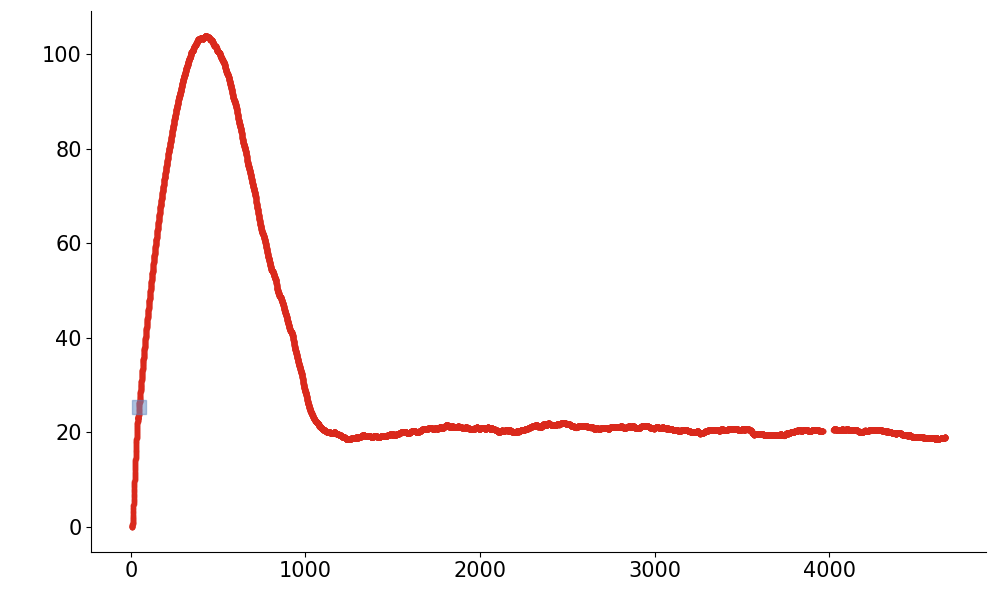 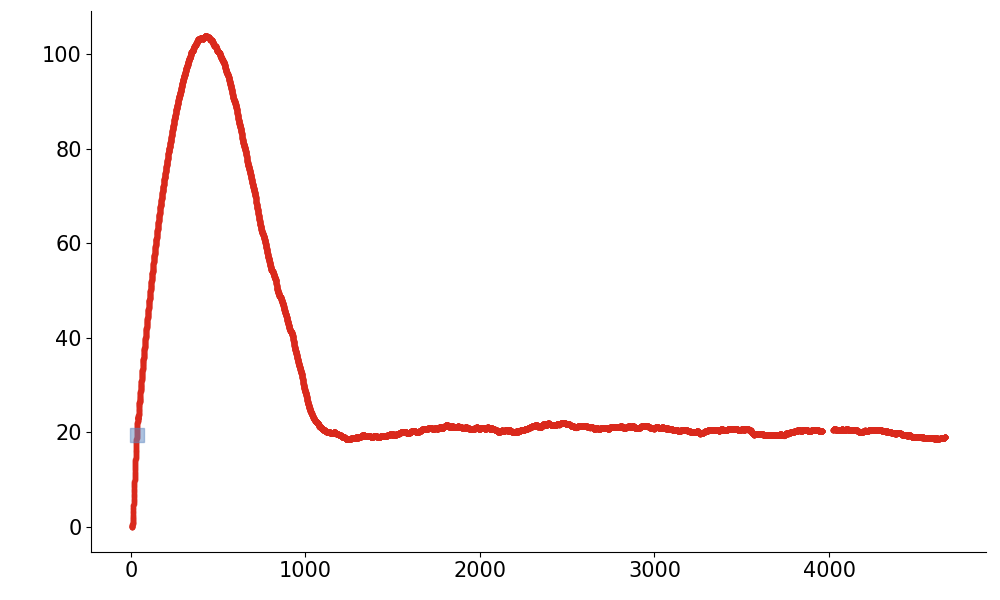 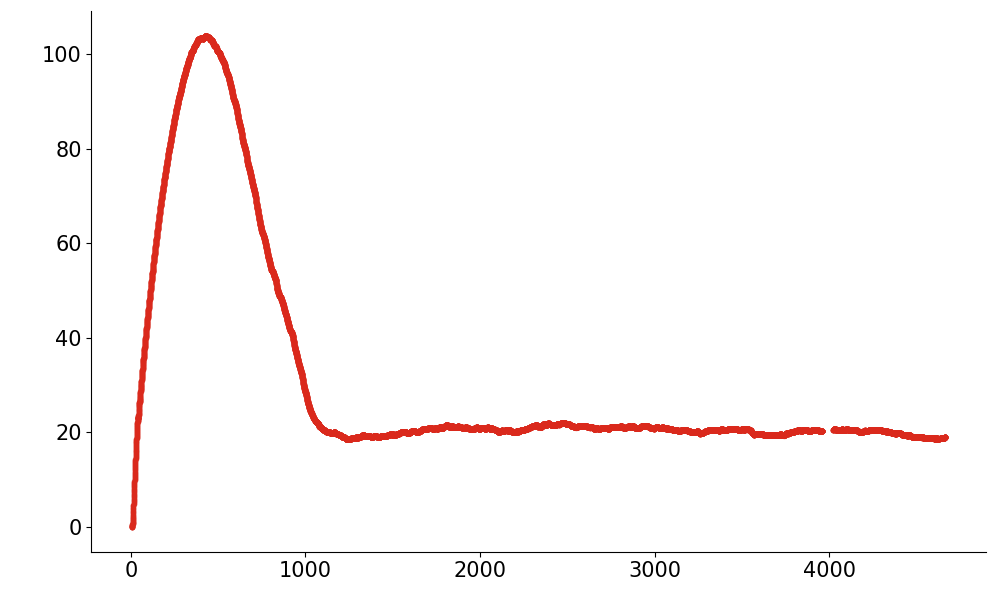 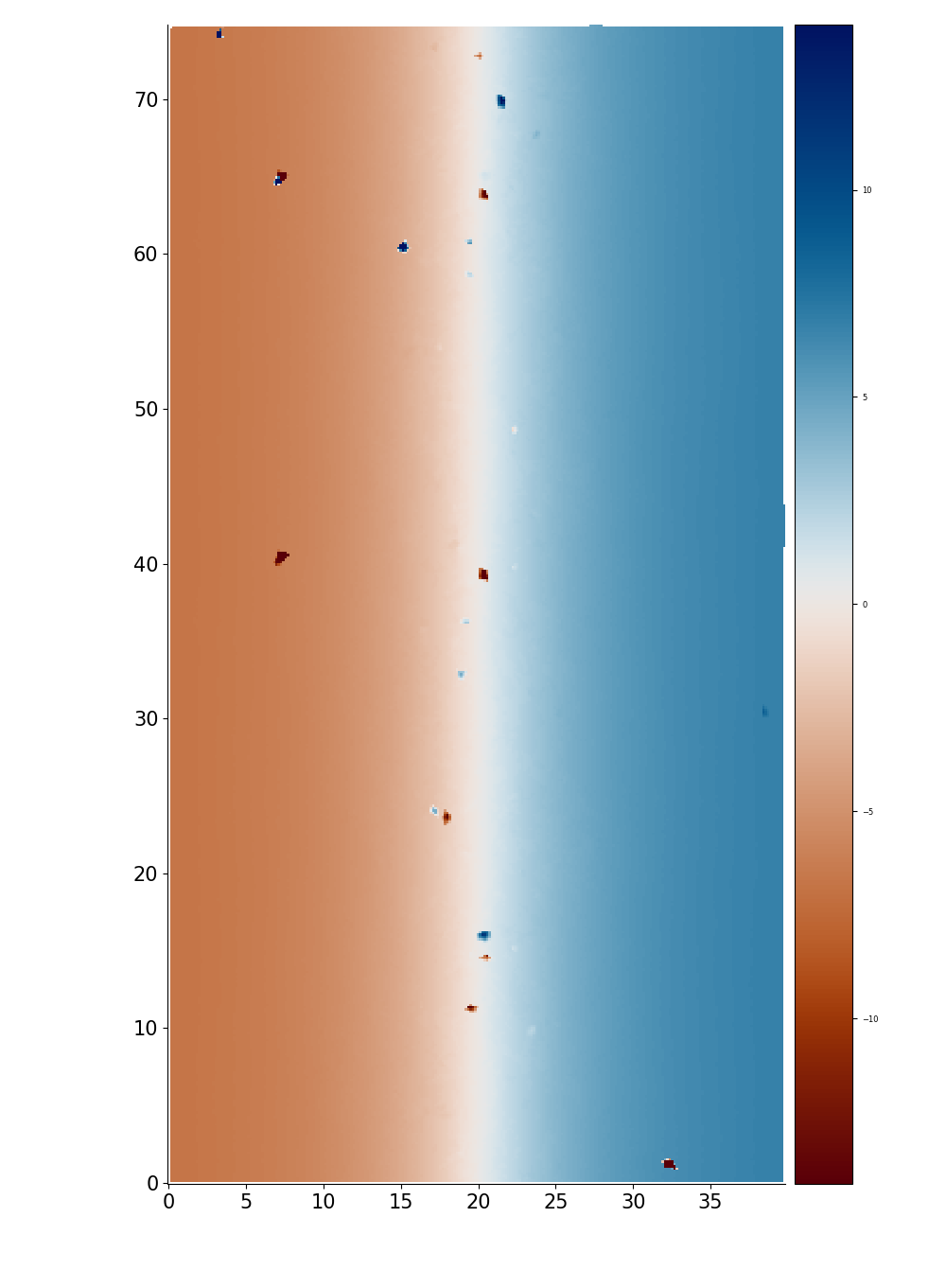 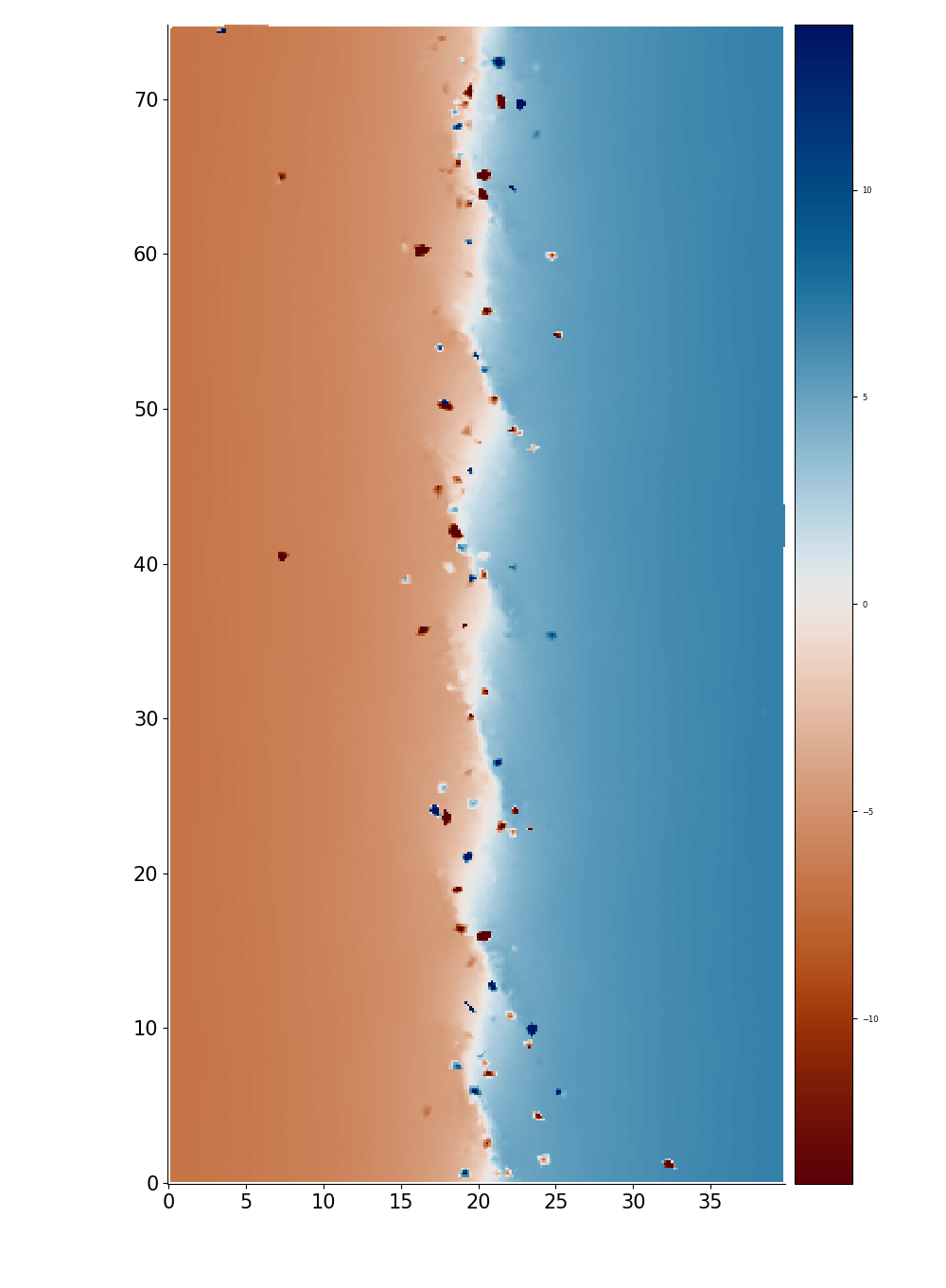 Distance along the fault (km)
Displacement parallel to the fault (m)
Riedel shears
0 km
40 km
-14 m
Distance across the fault (km)
Fault cumulated displacement (m) (⇔ Elapsed time)
Results
Long term fault evolution
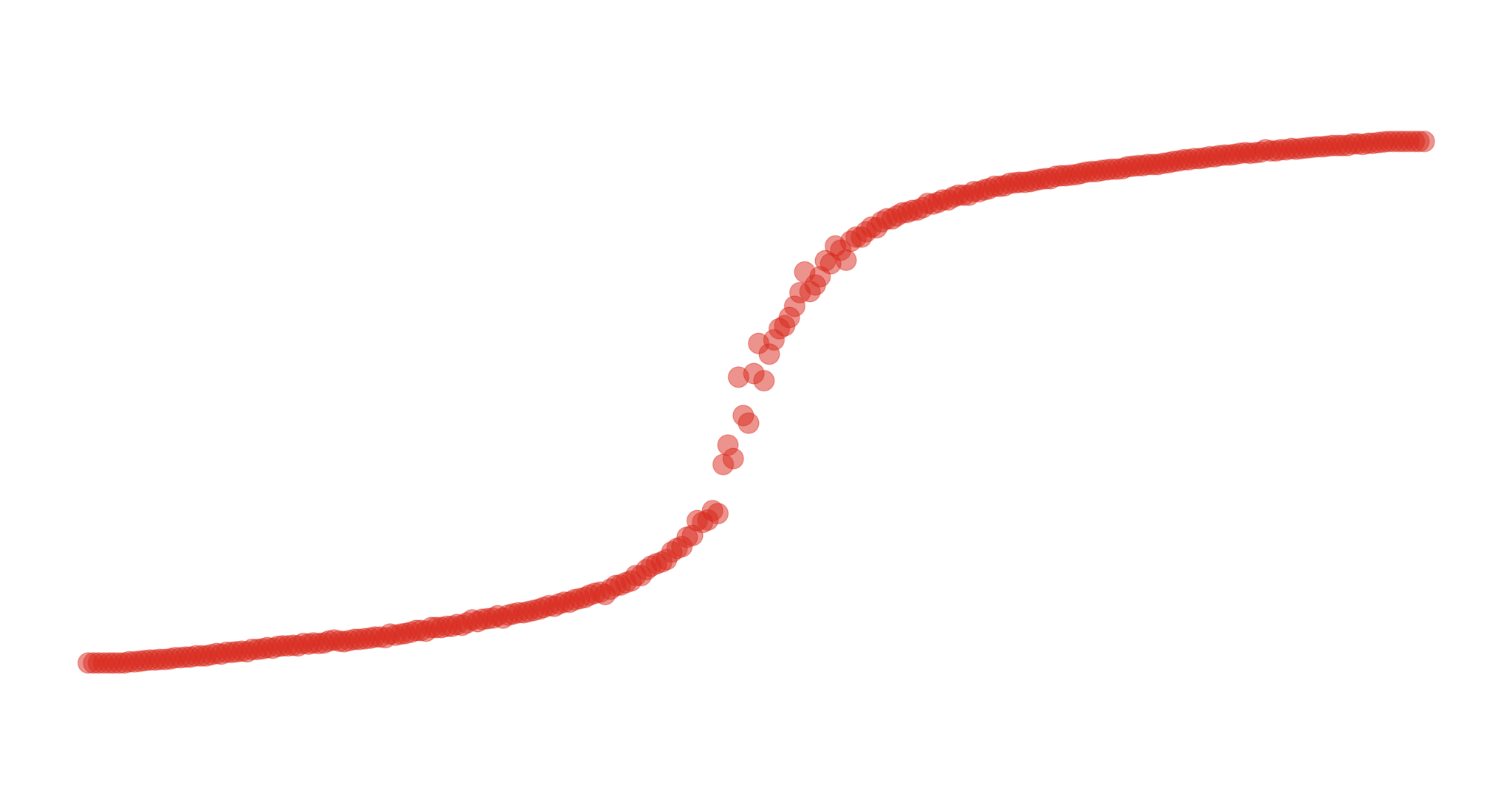 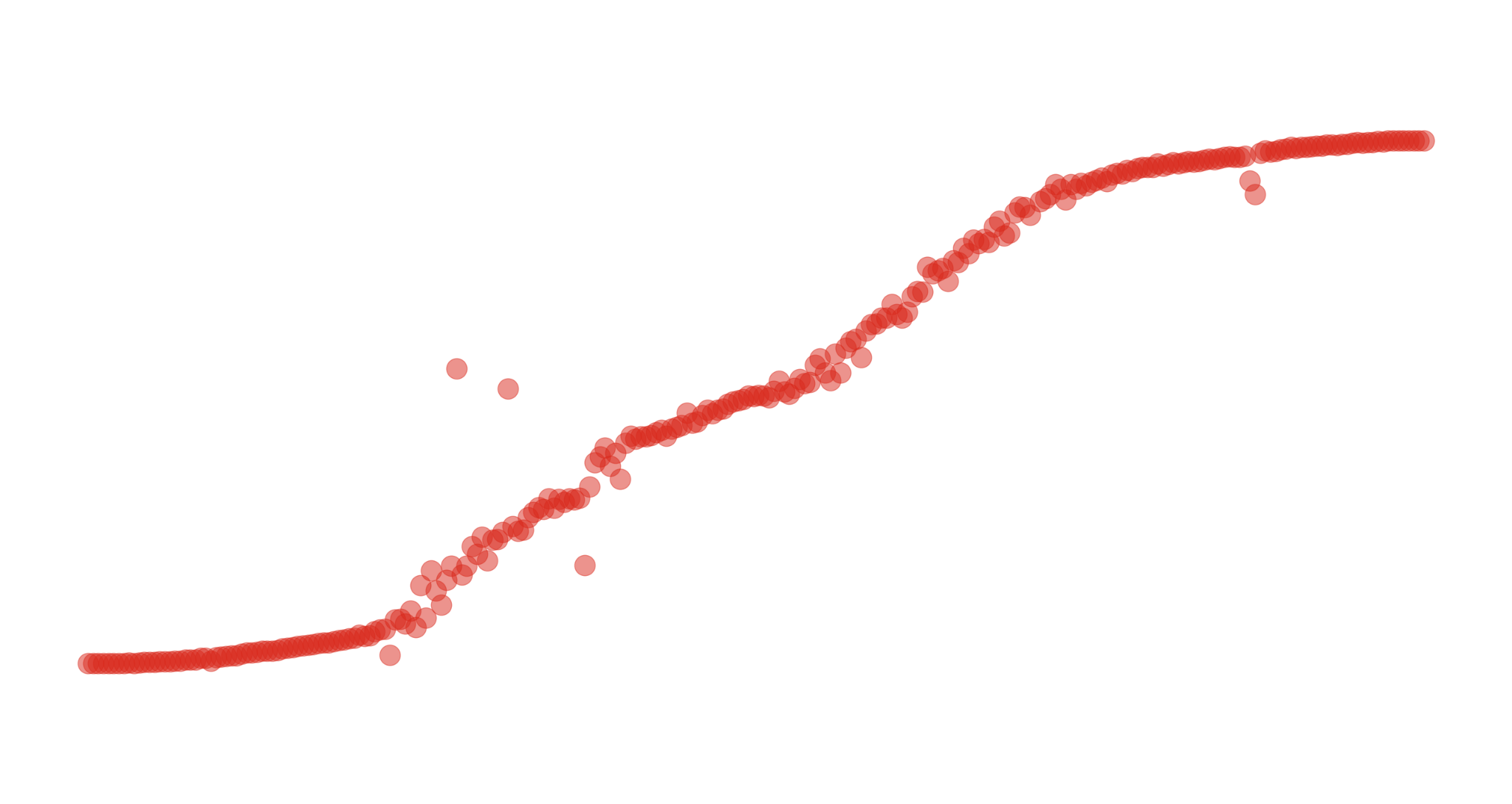 Displacement parallel
to the fault (m)
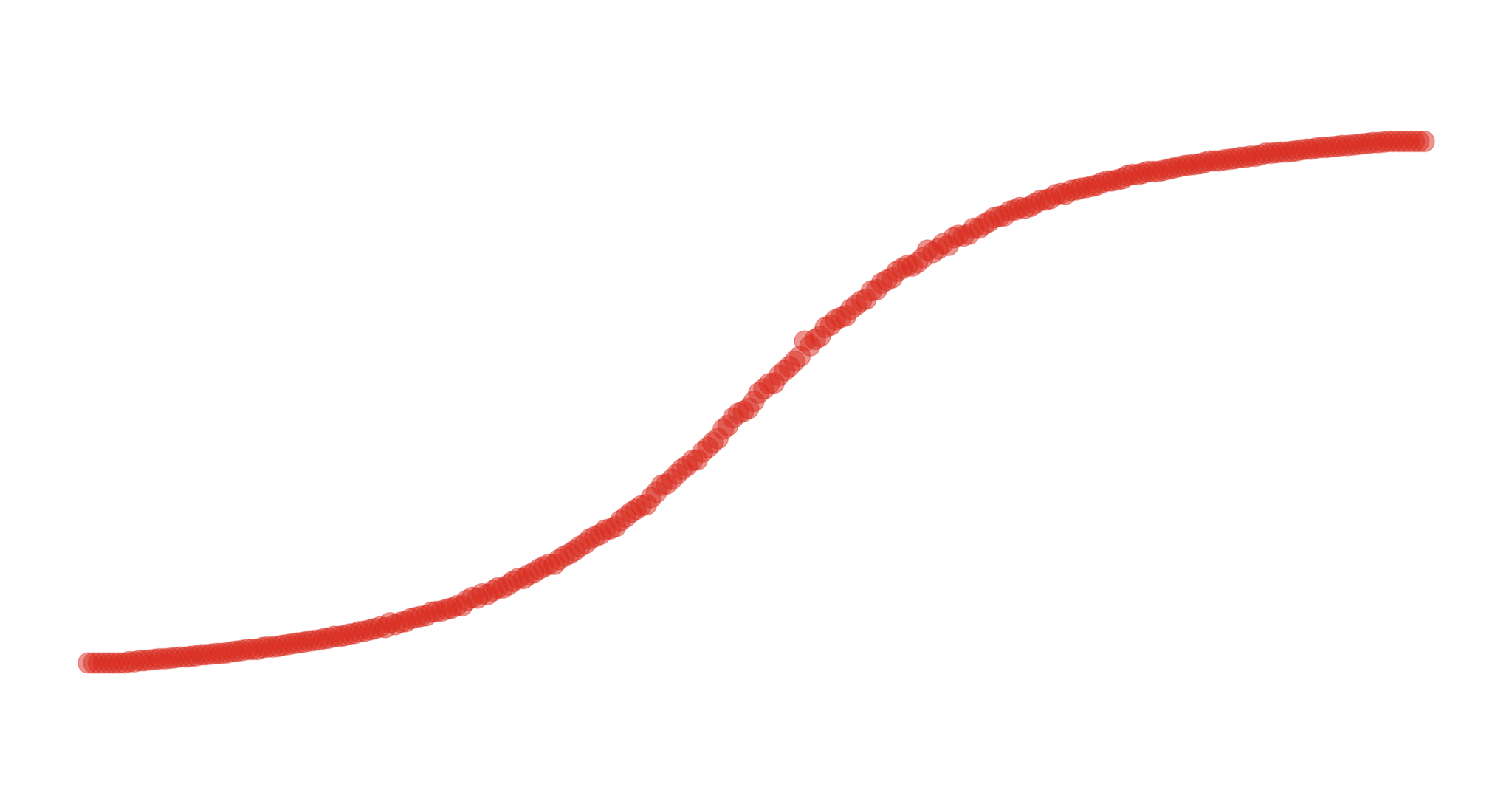 Shear stress (MPa)
14 m
75 km
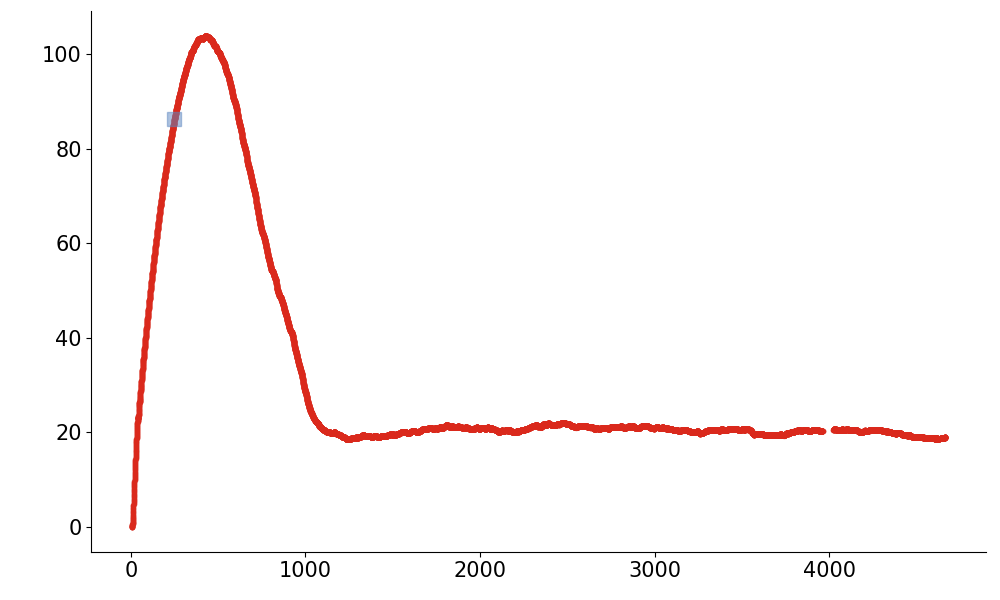 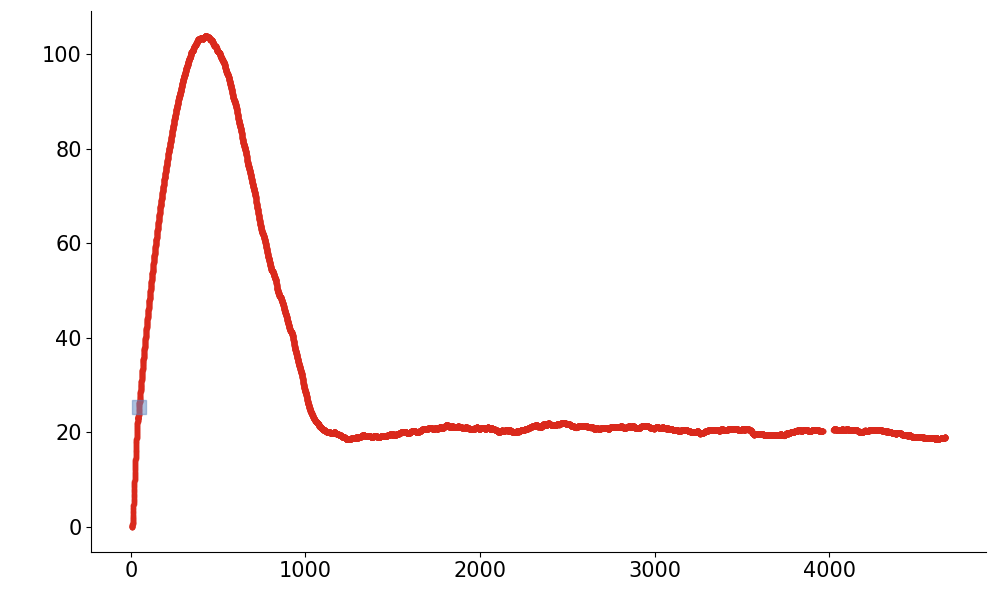 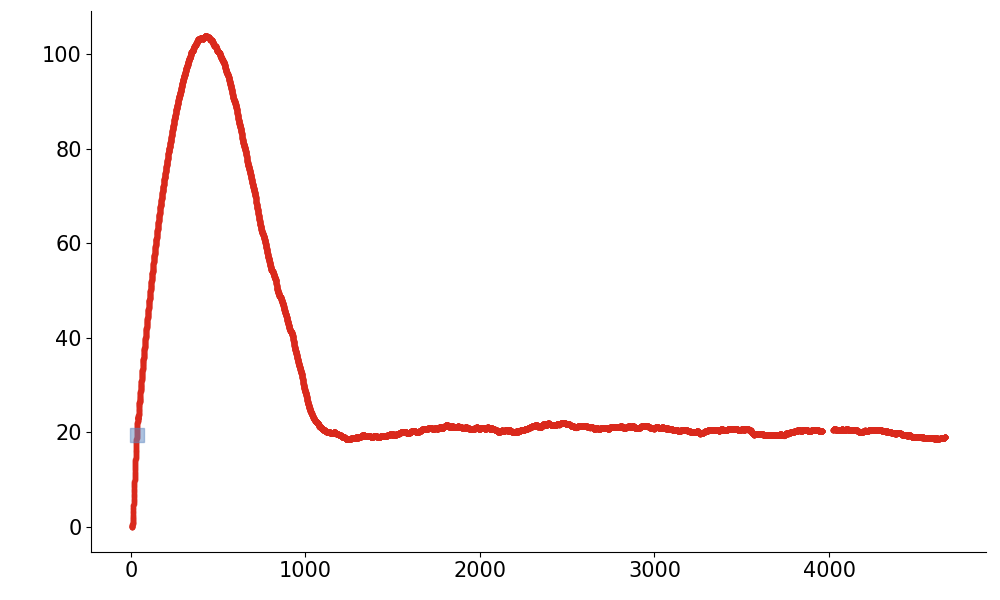 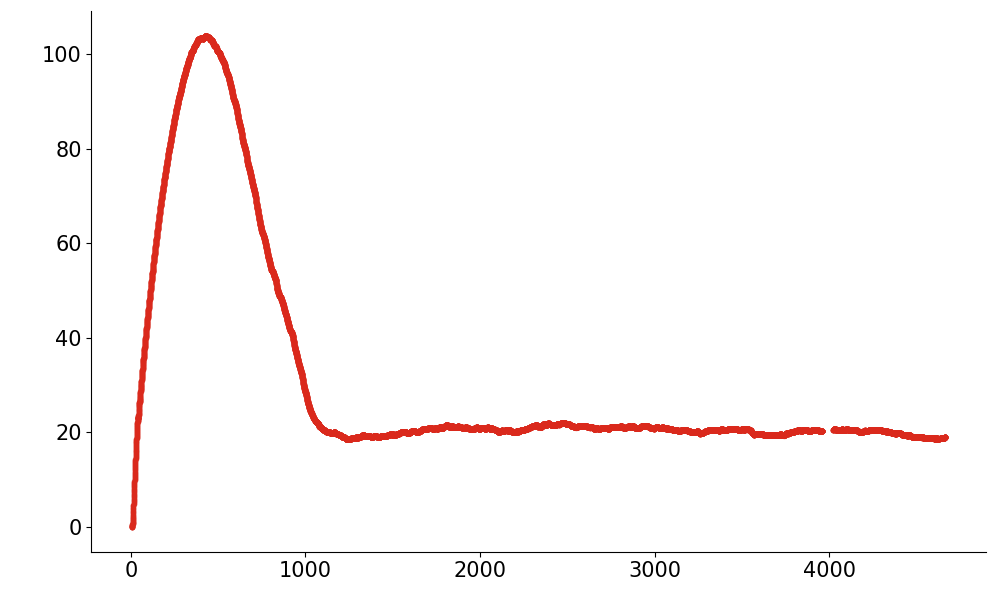 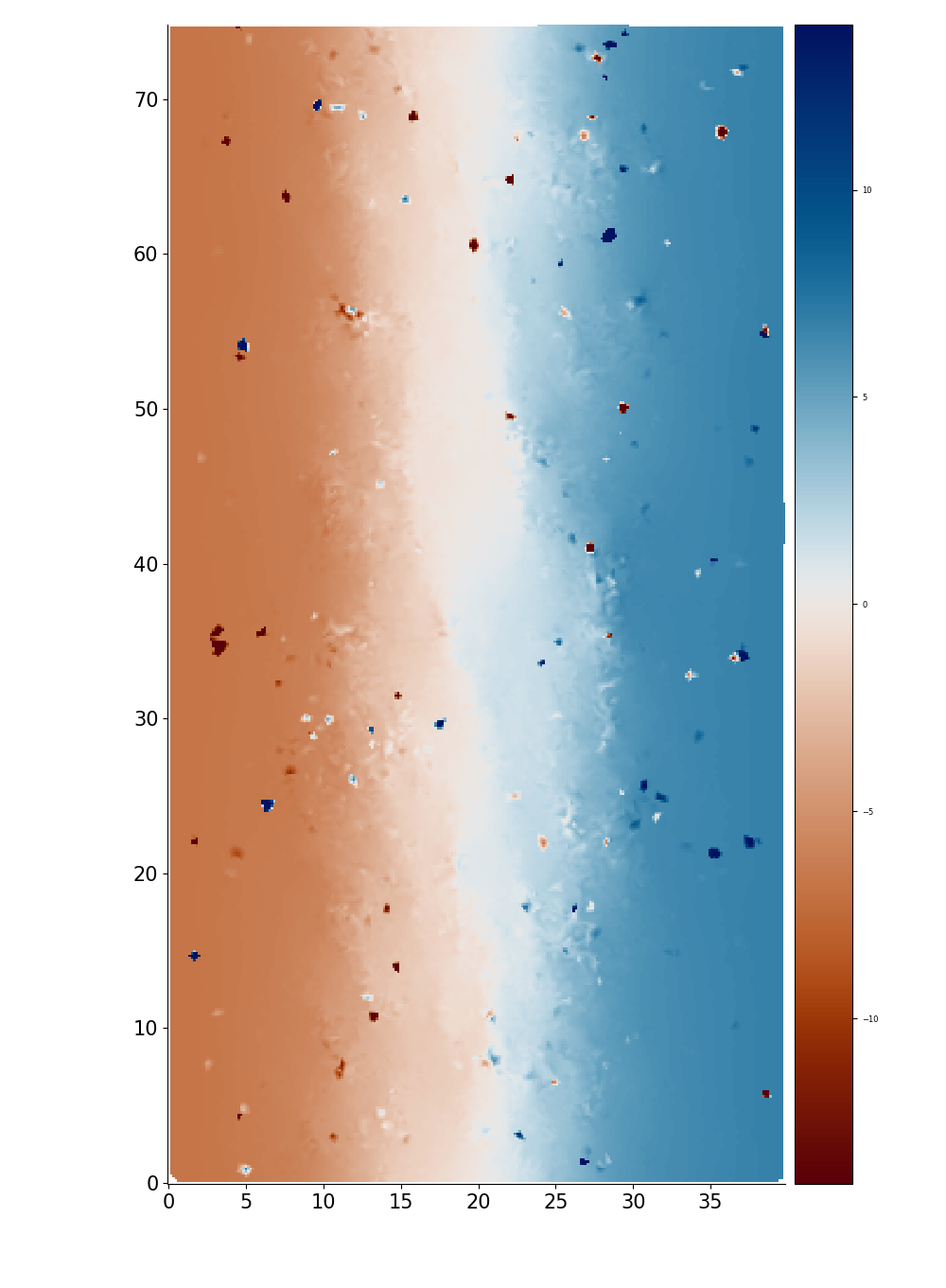 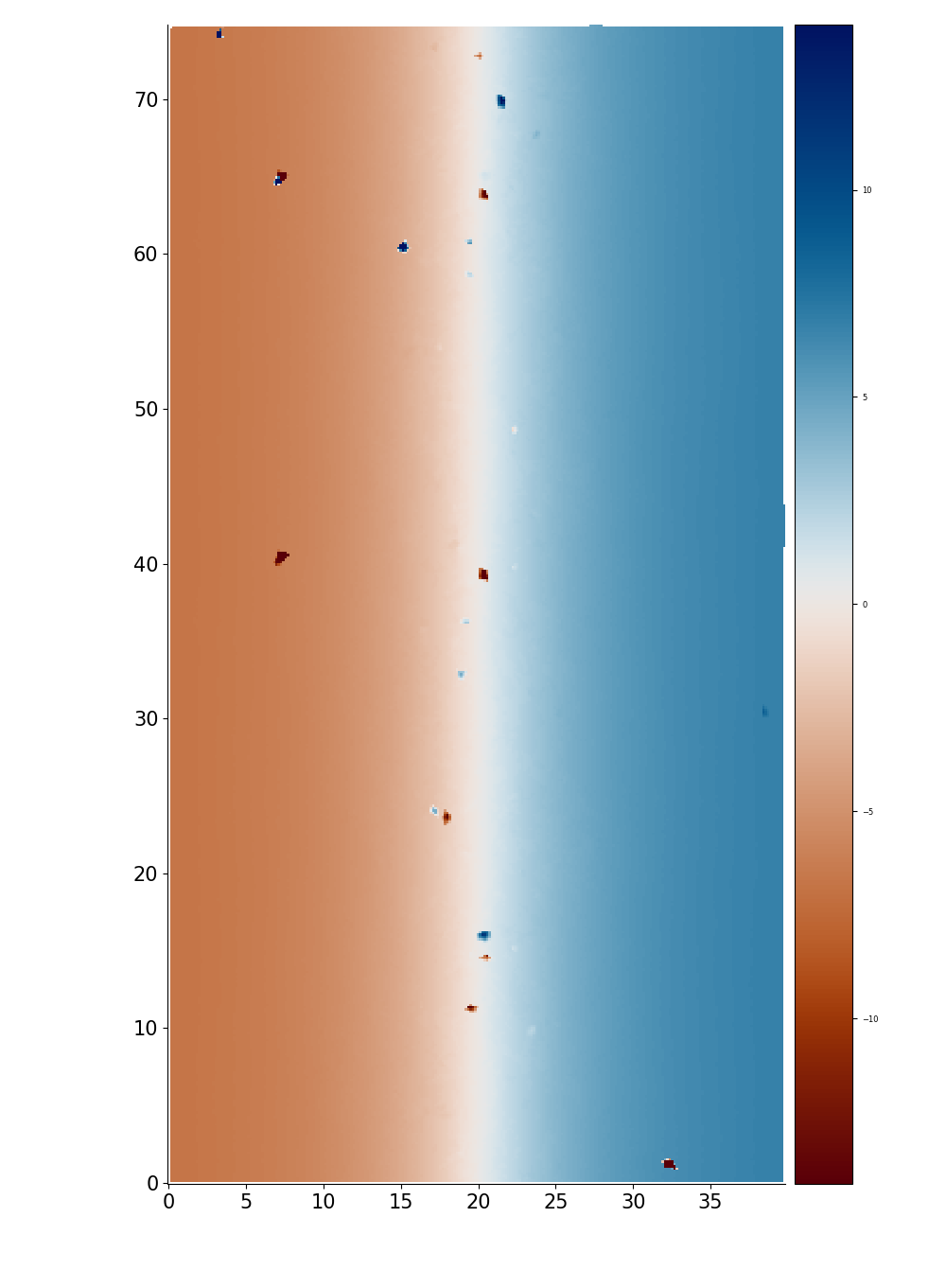 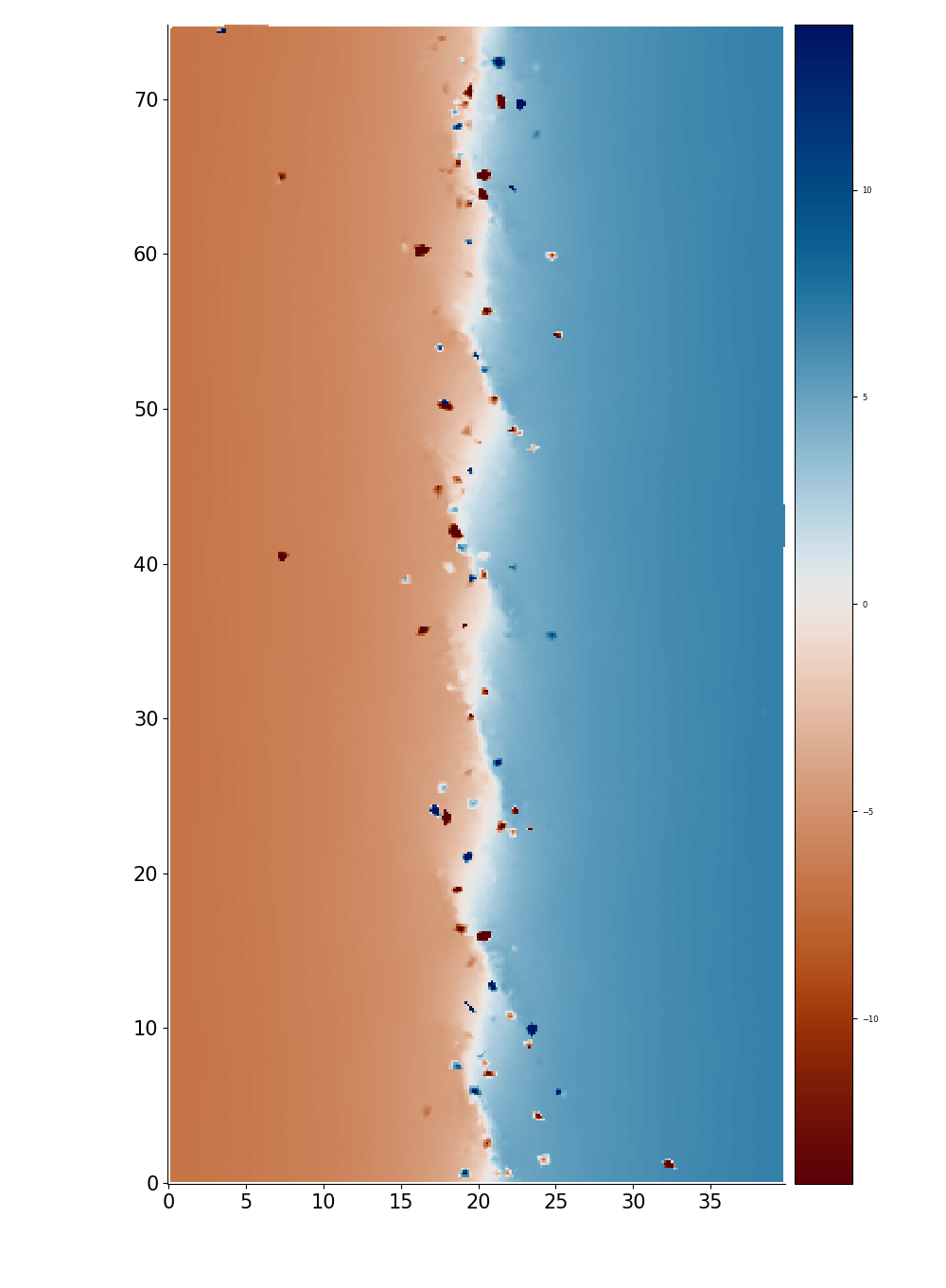 Distance along the fault (km)
Displacement parallel to the fault (m)
0 km
40 km
-14 m
Distance across the fault (km)
Fault cumulated displacement (m) (⇔ Elapsed time)
Results
Long term fault evolution
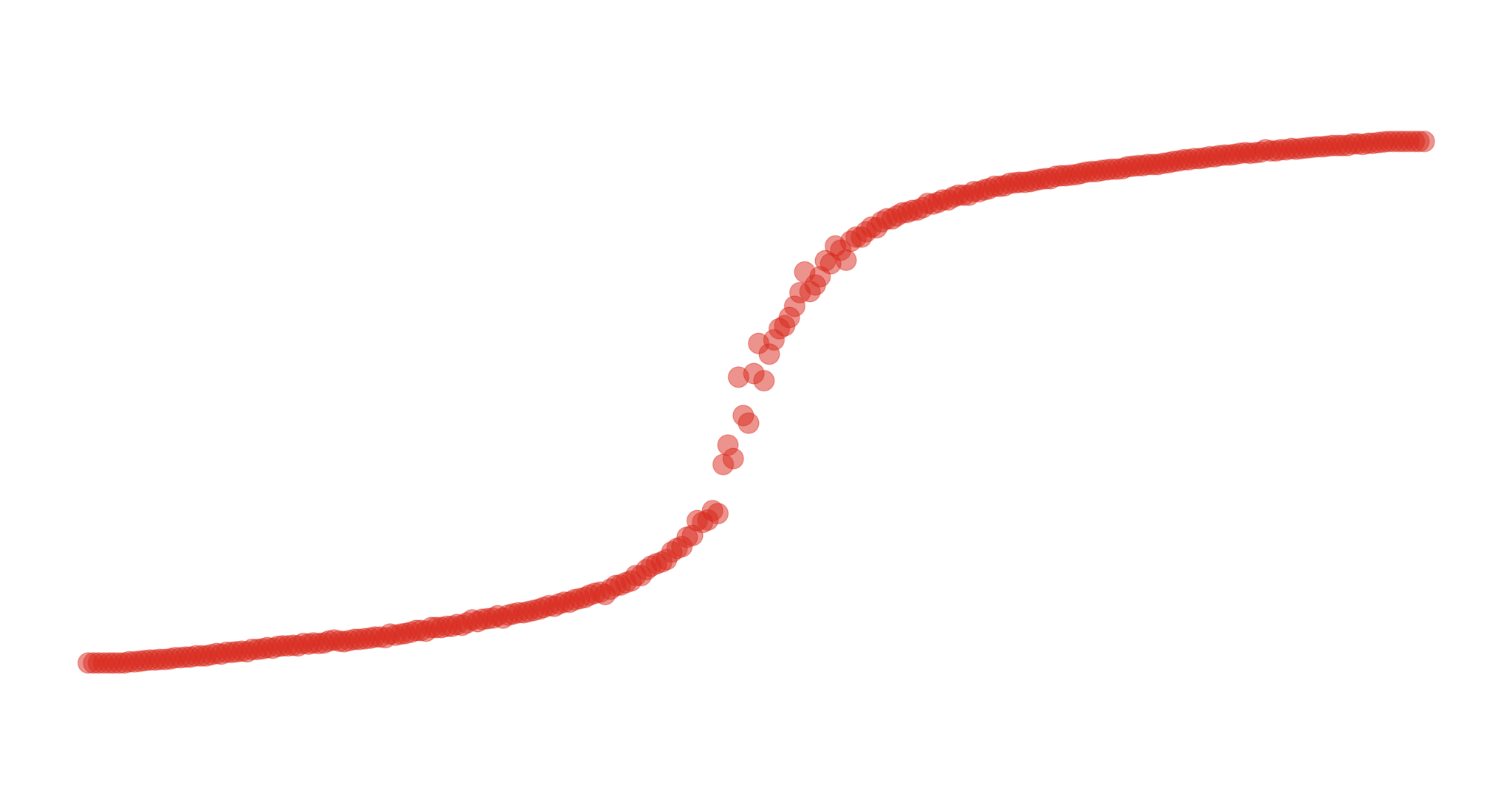 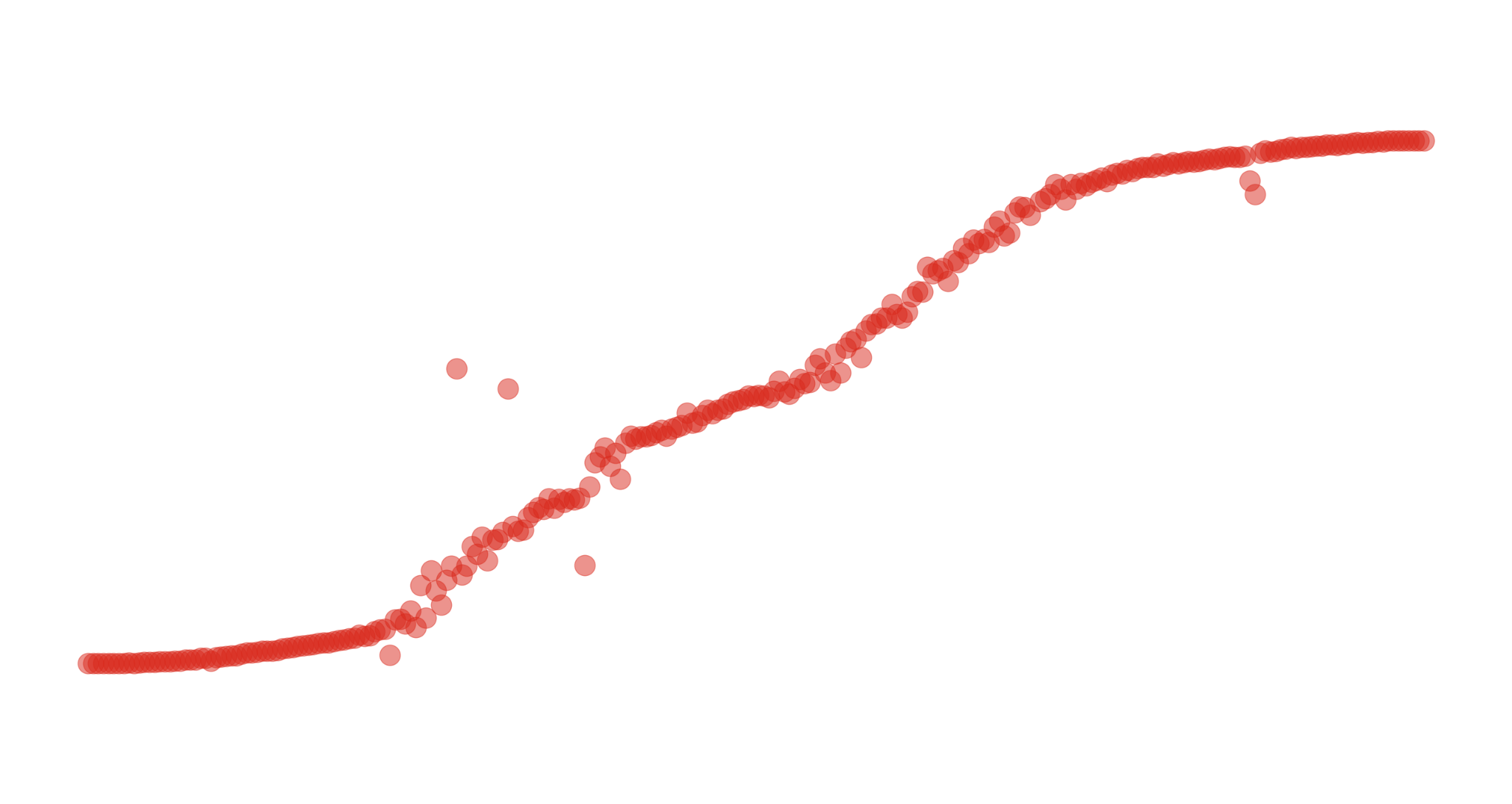 Displacement parallel
to the fault (m)
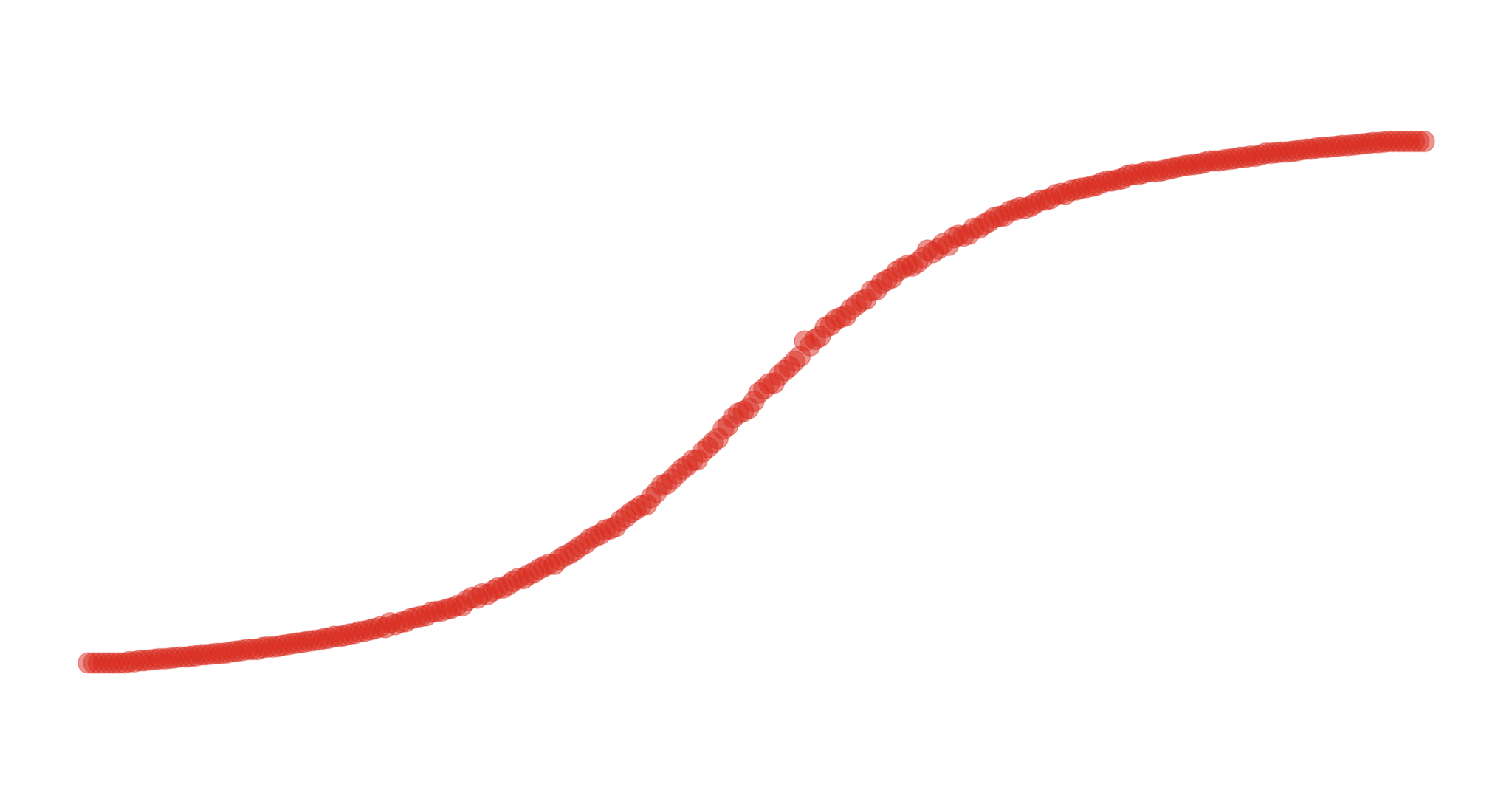 Shear stress (MPa)
14 m
75 km
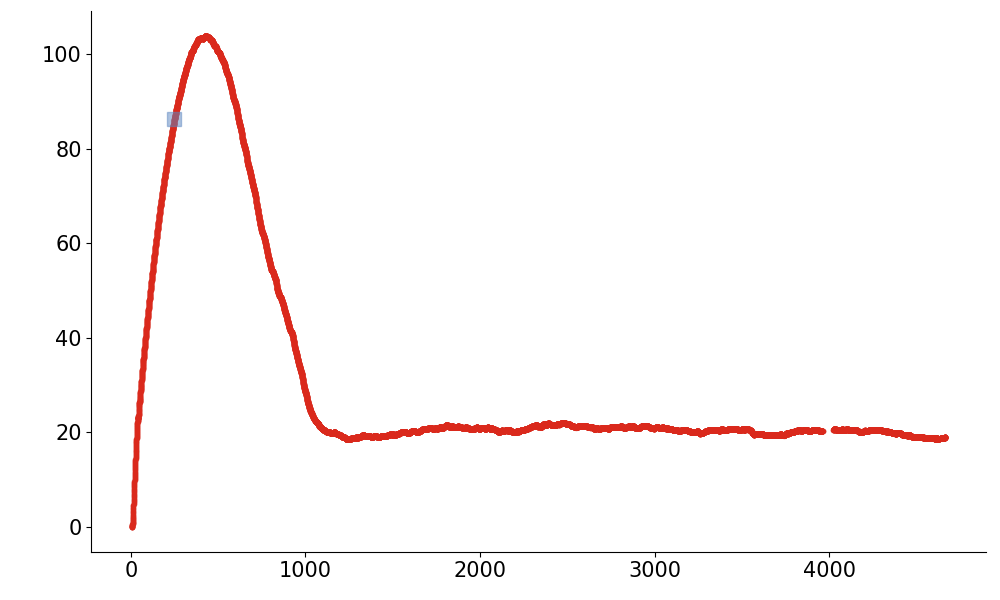 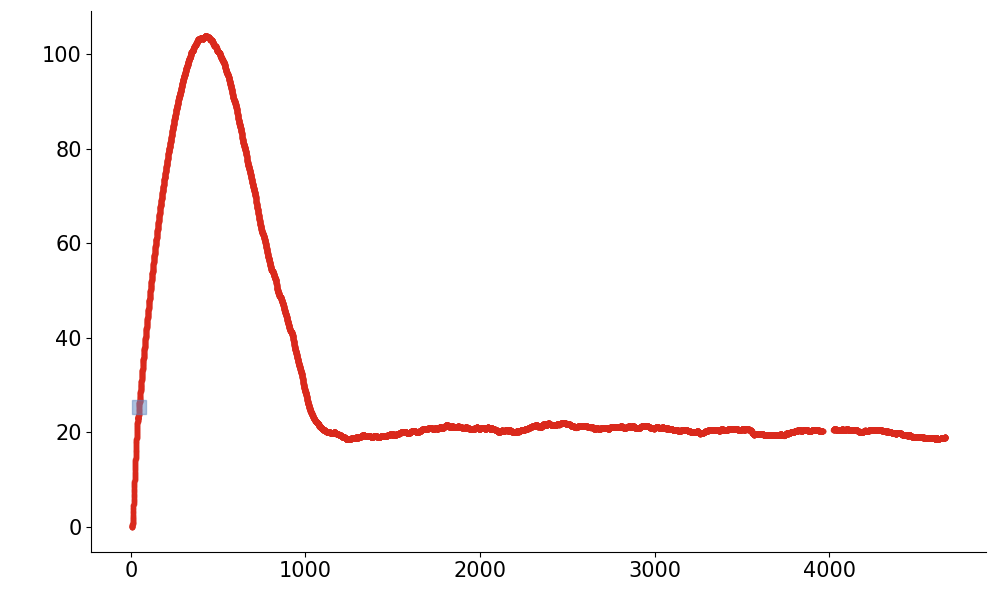 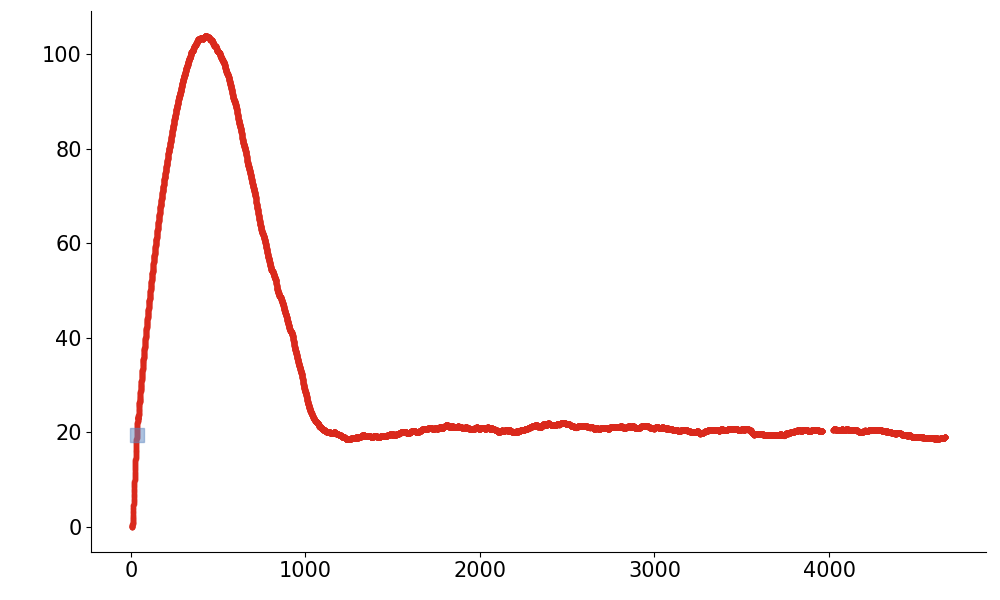 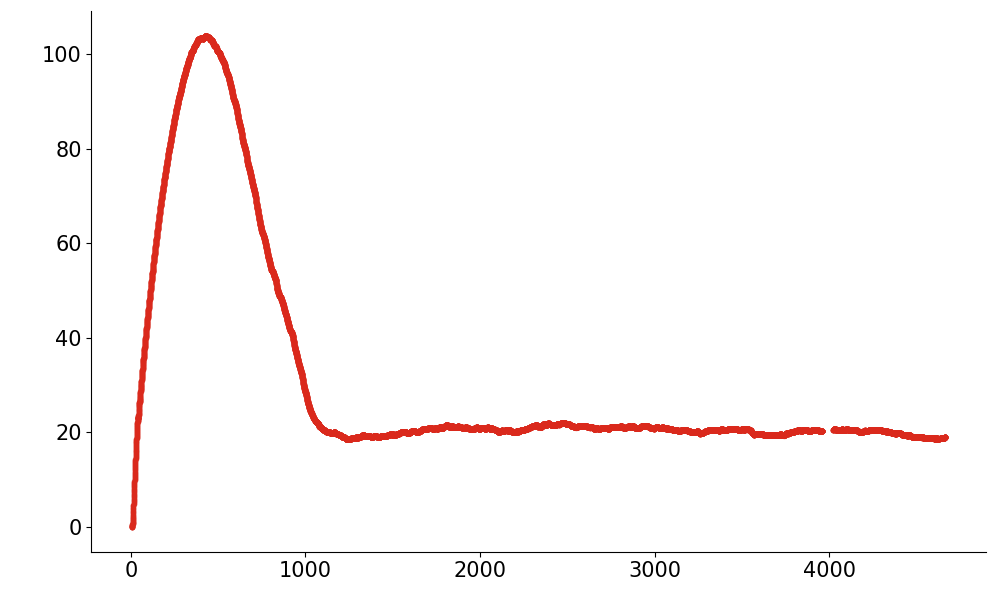 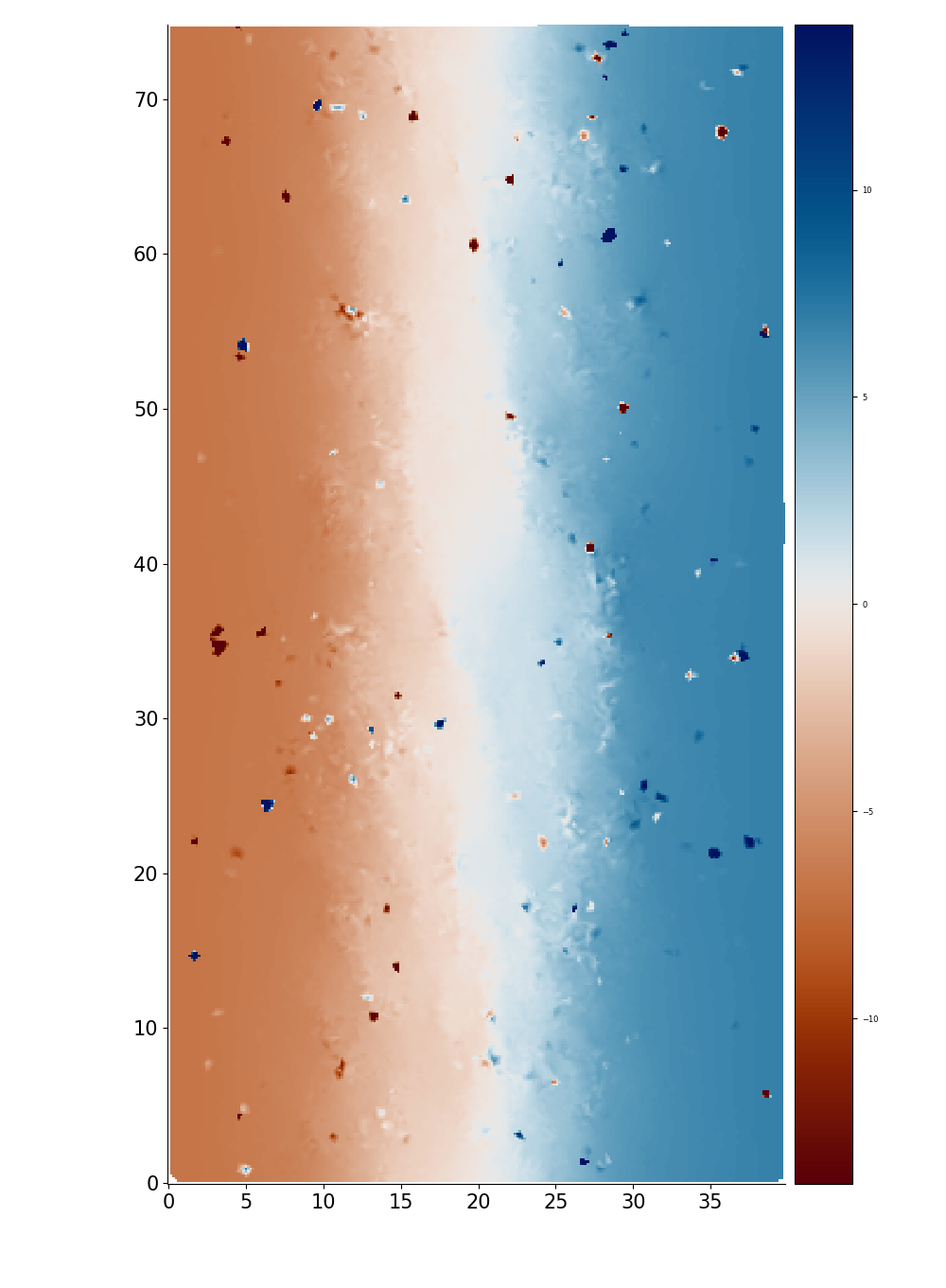 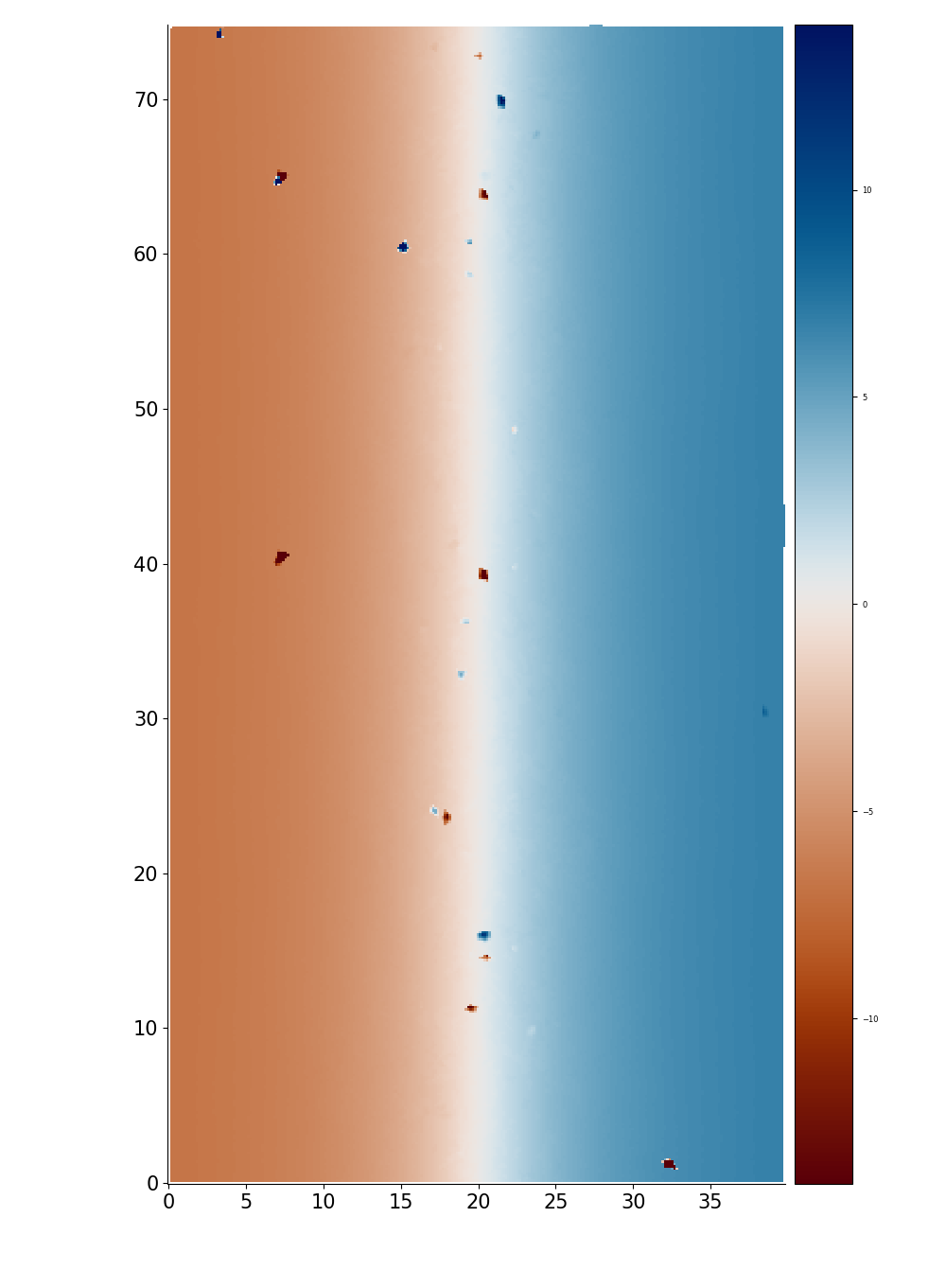 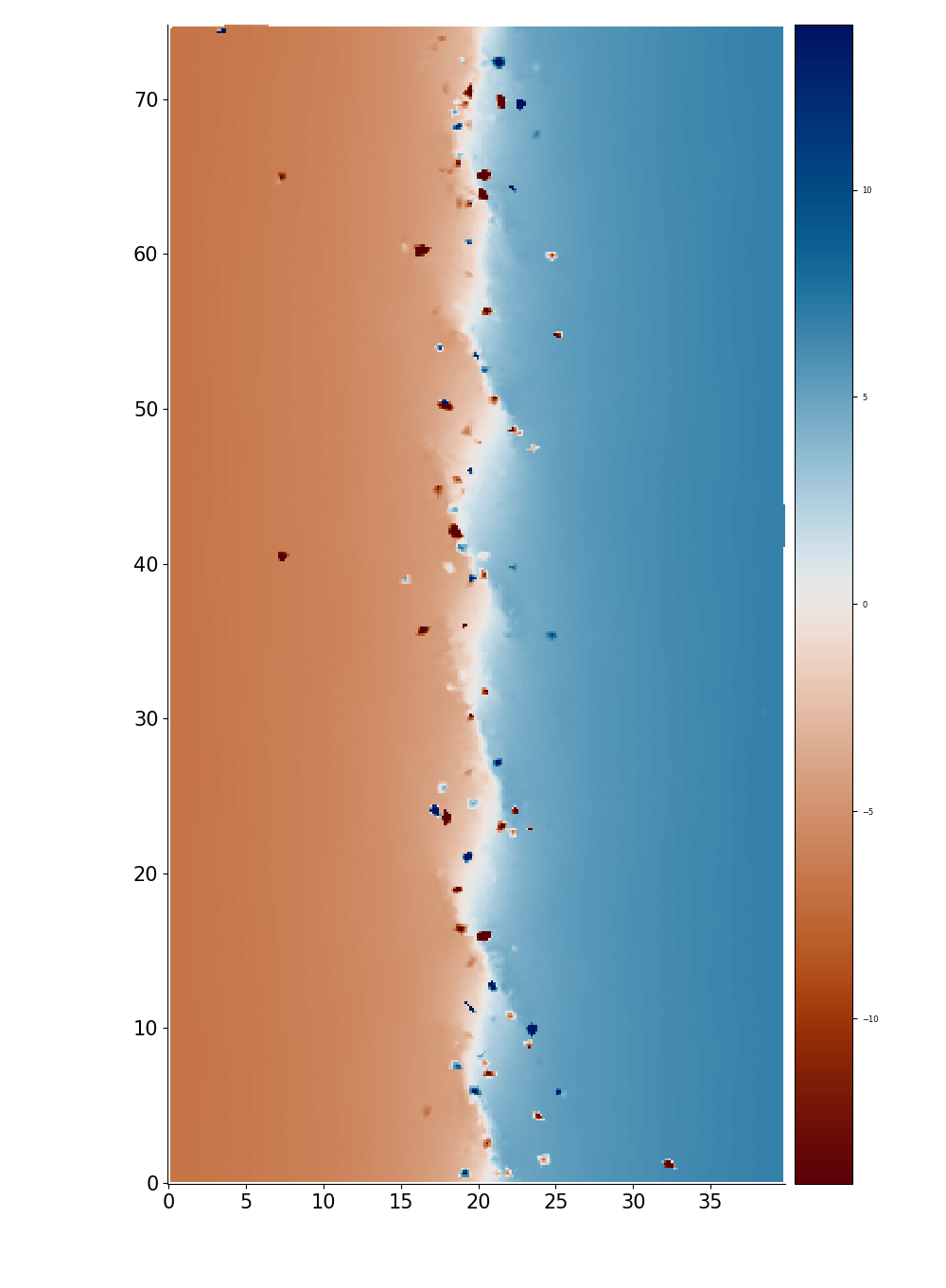 Interaction between Riedel shears
Distance along the fault (km)
Displacement parallel to the fault (m)
0 km
40 km
-14 m
Distance across the fault (km)
Fault cumulated displacement (m) (⇔ Elapsed time)
Results
Long term fault evolution
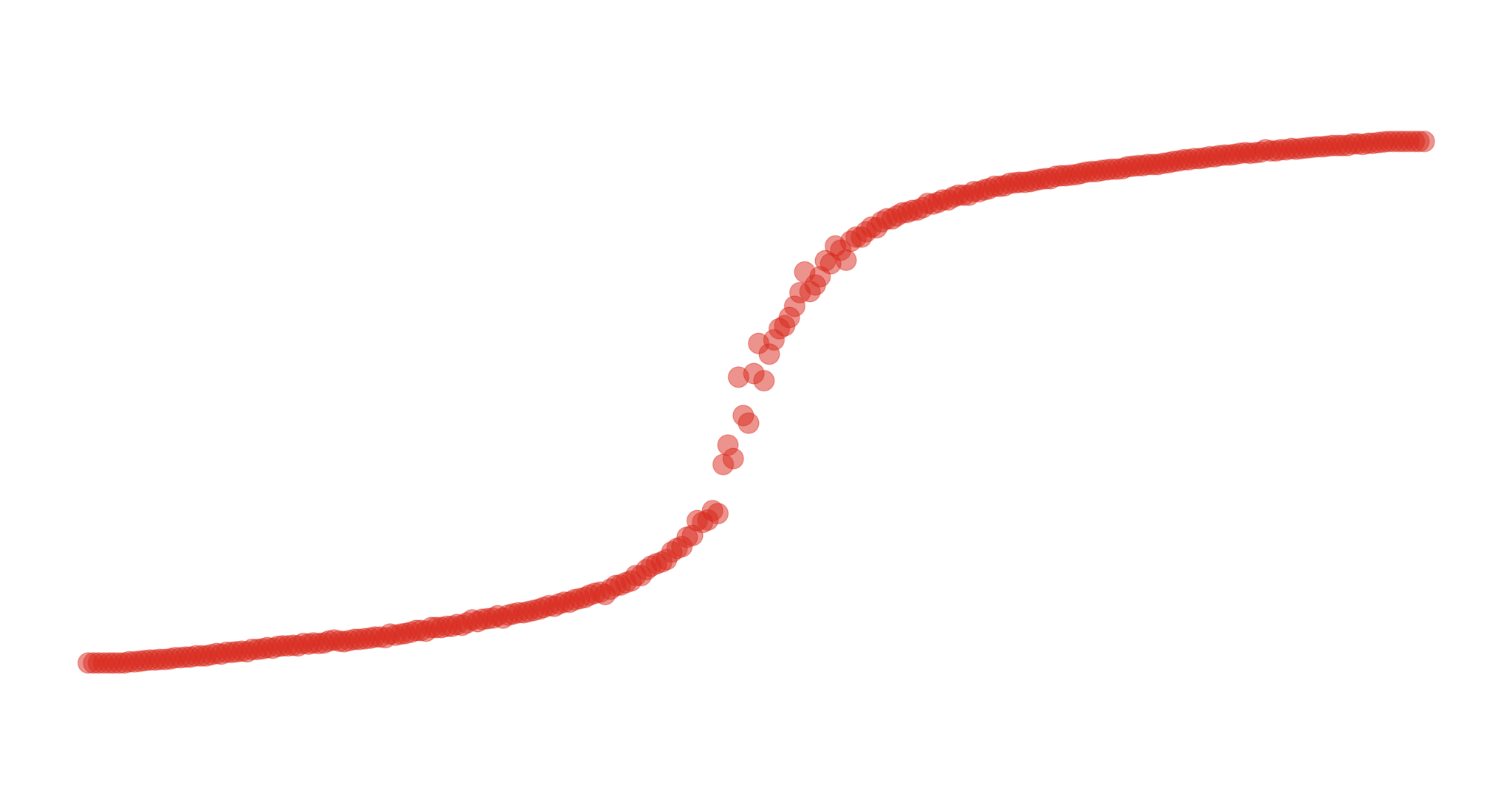 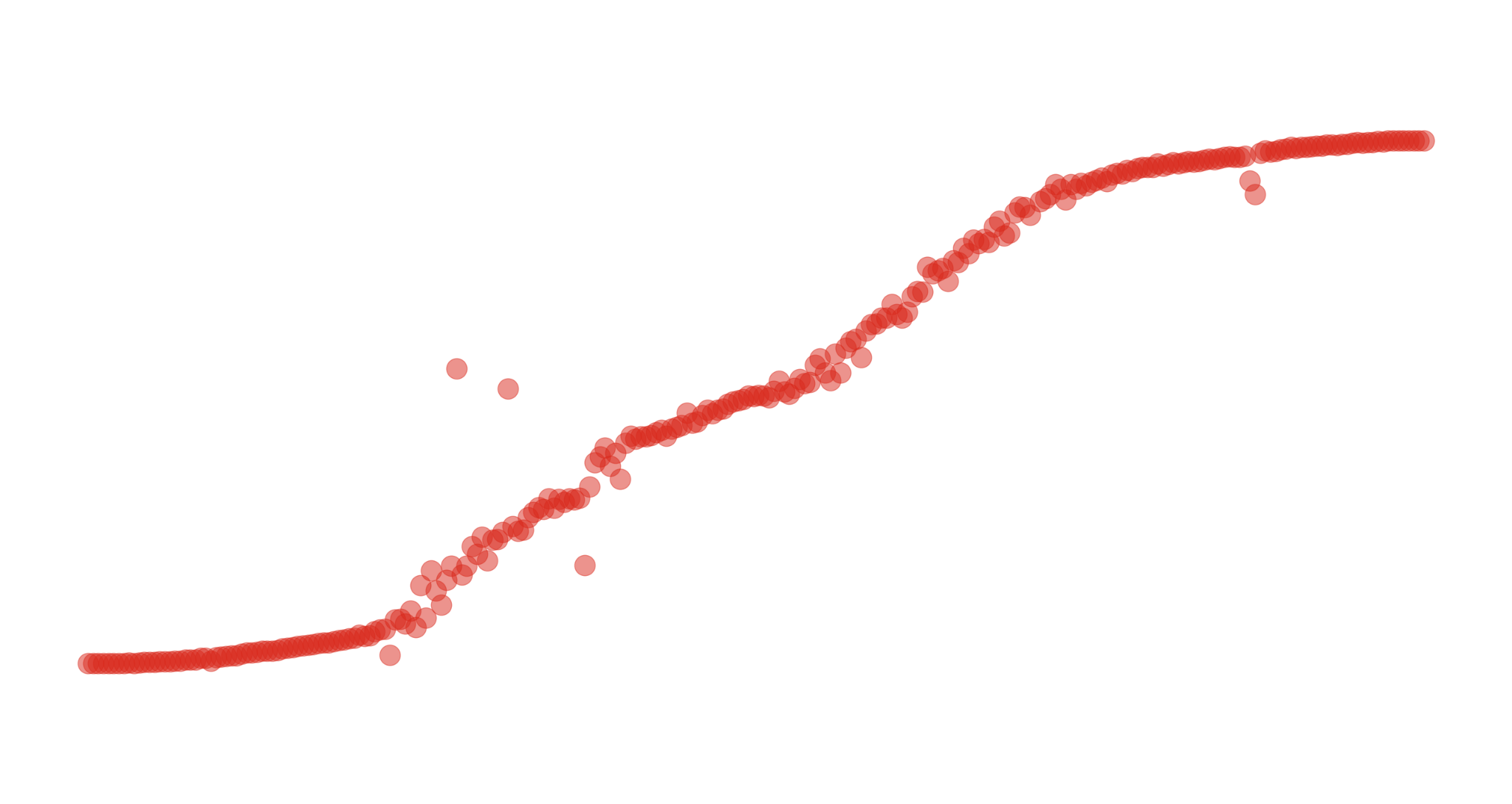 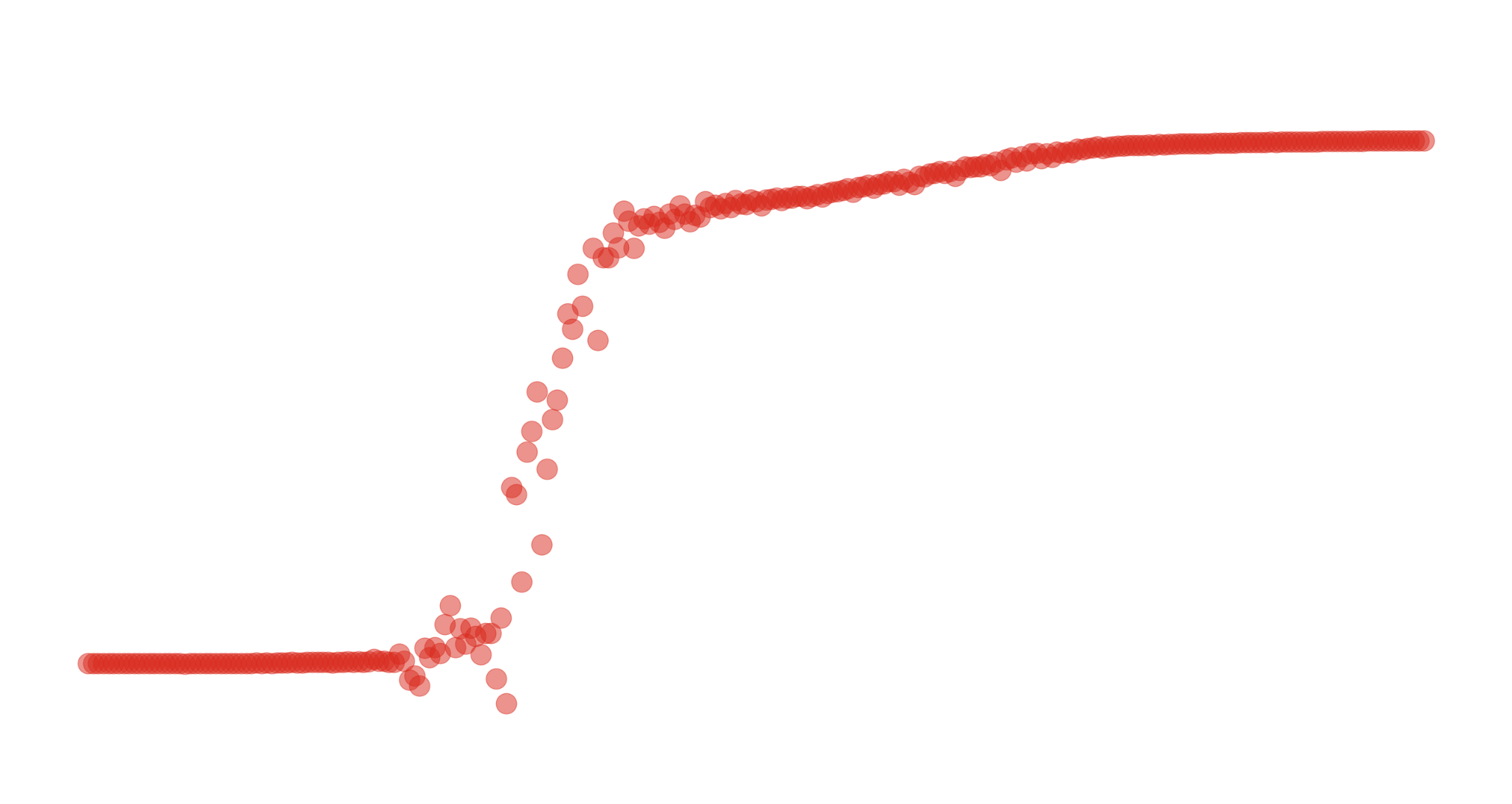 Displacement parallel
to the fault (m)
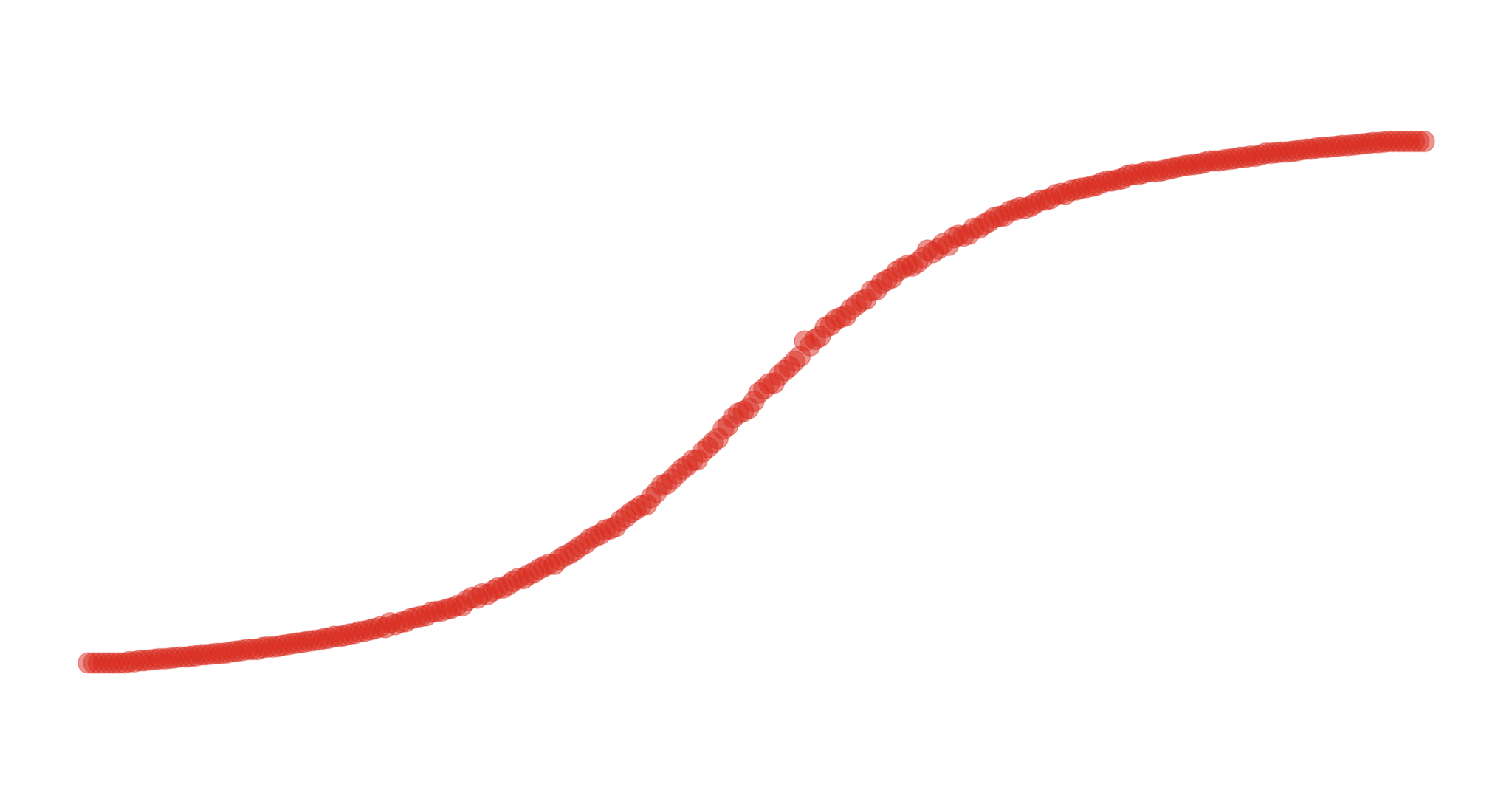 Shear stress (MPa)
14 m
75 km
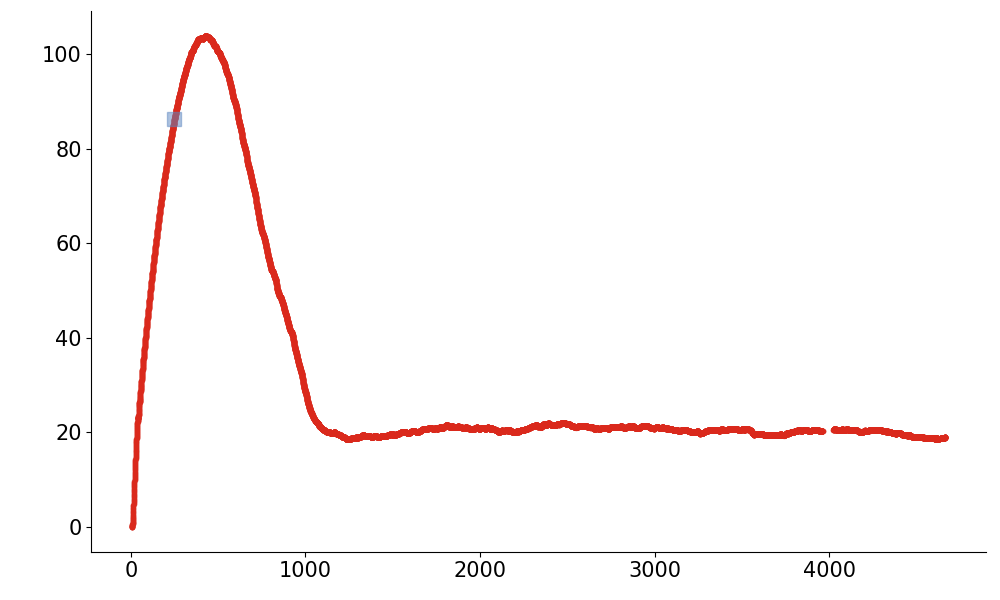 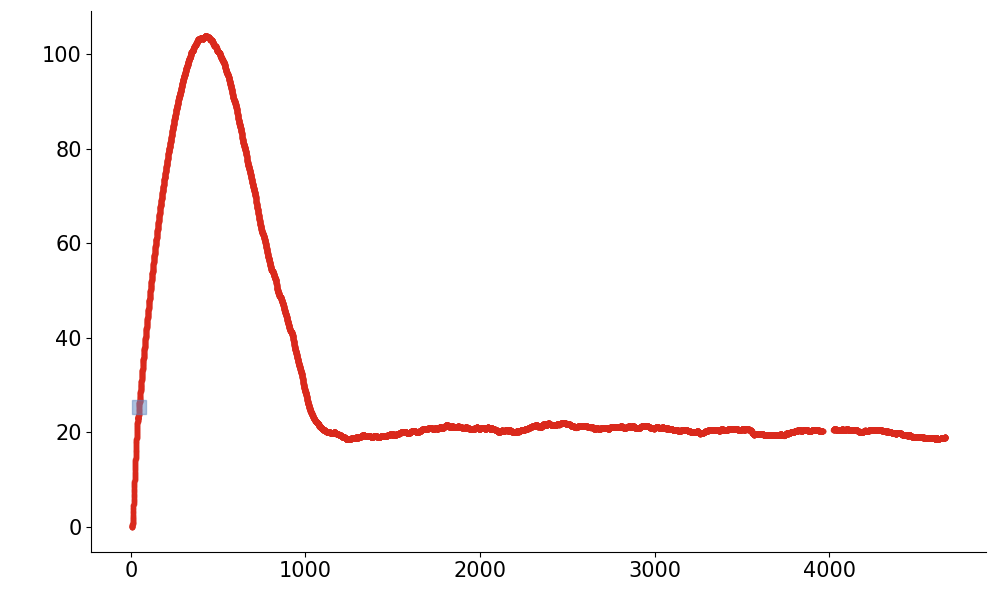 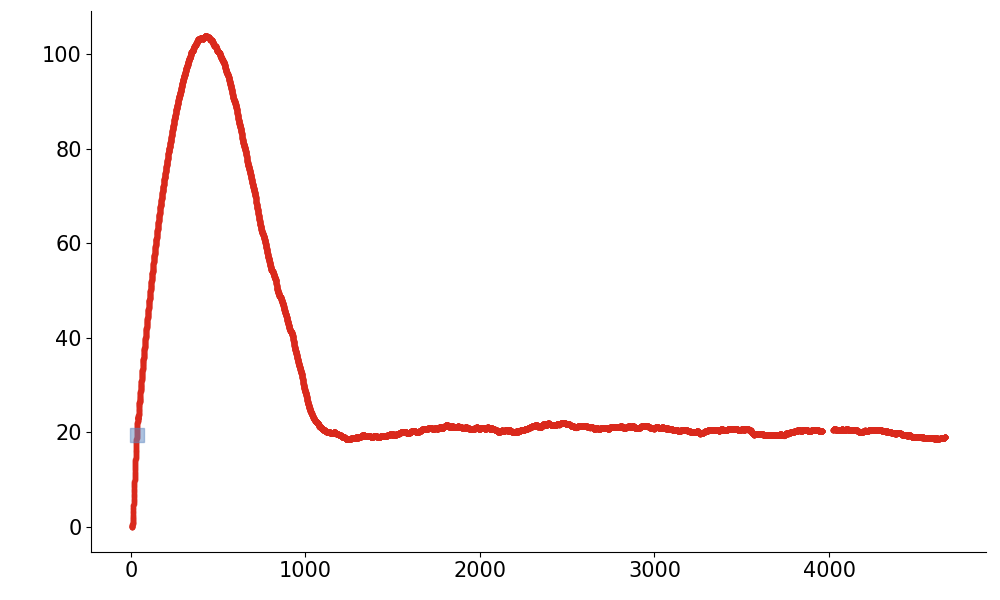 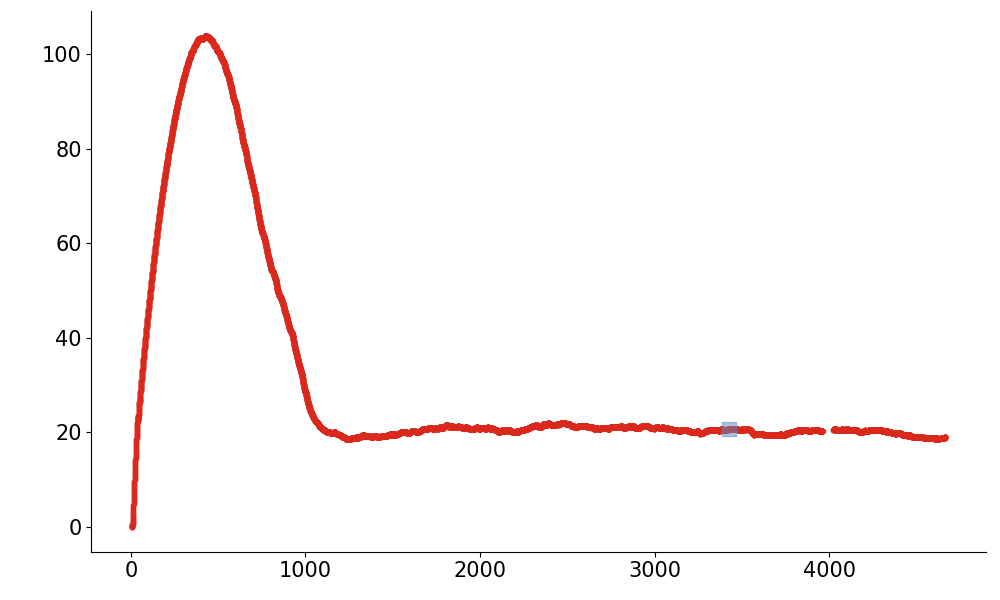 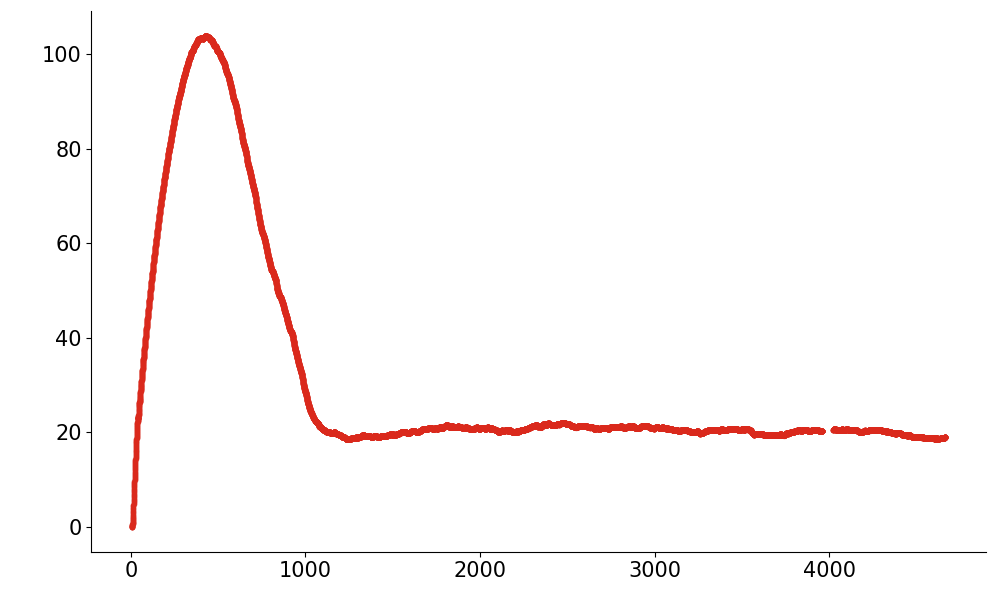 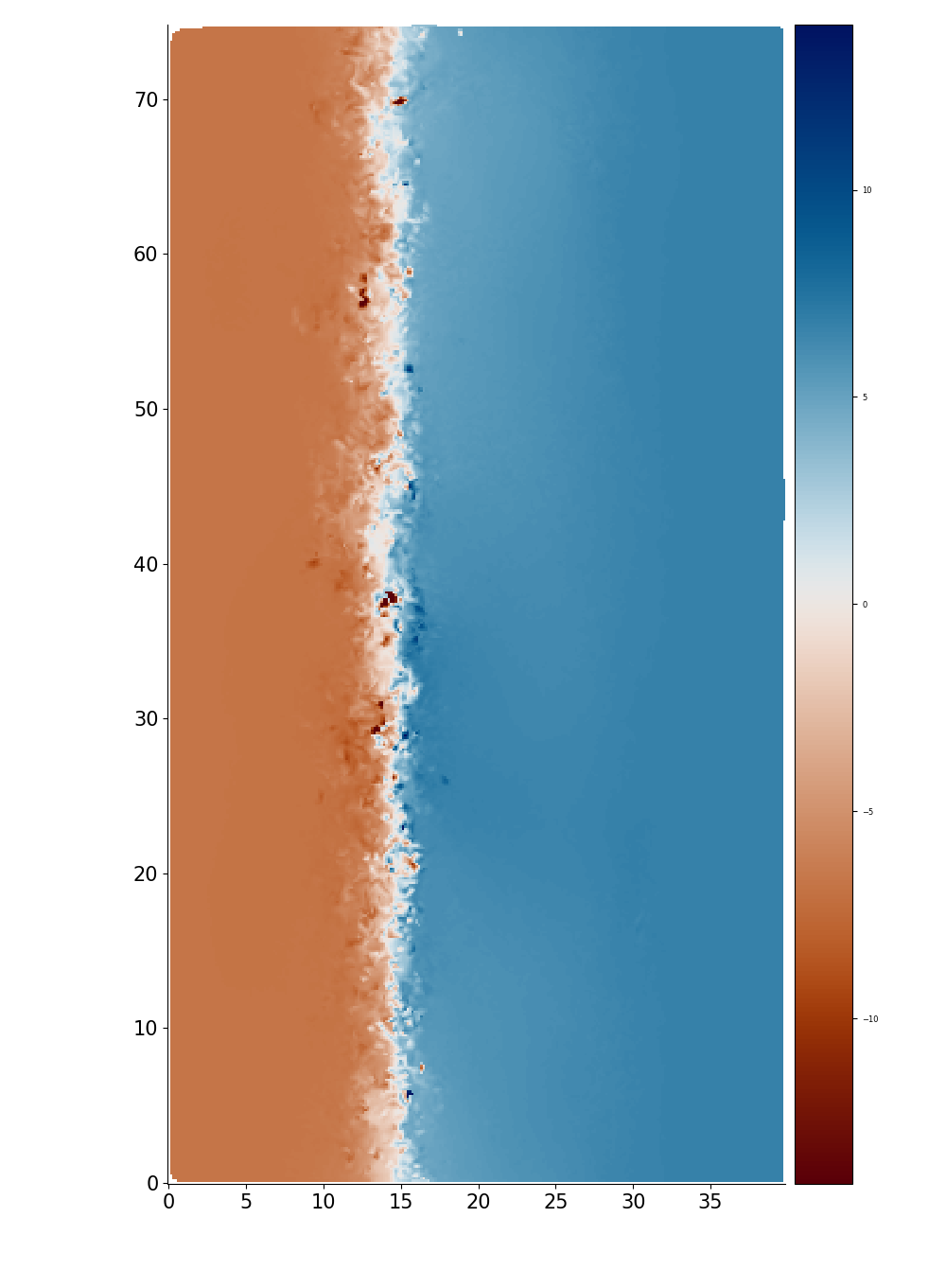 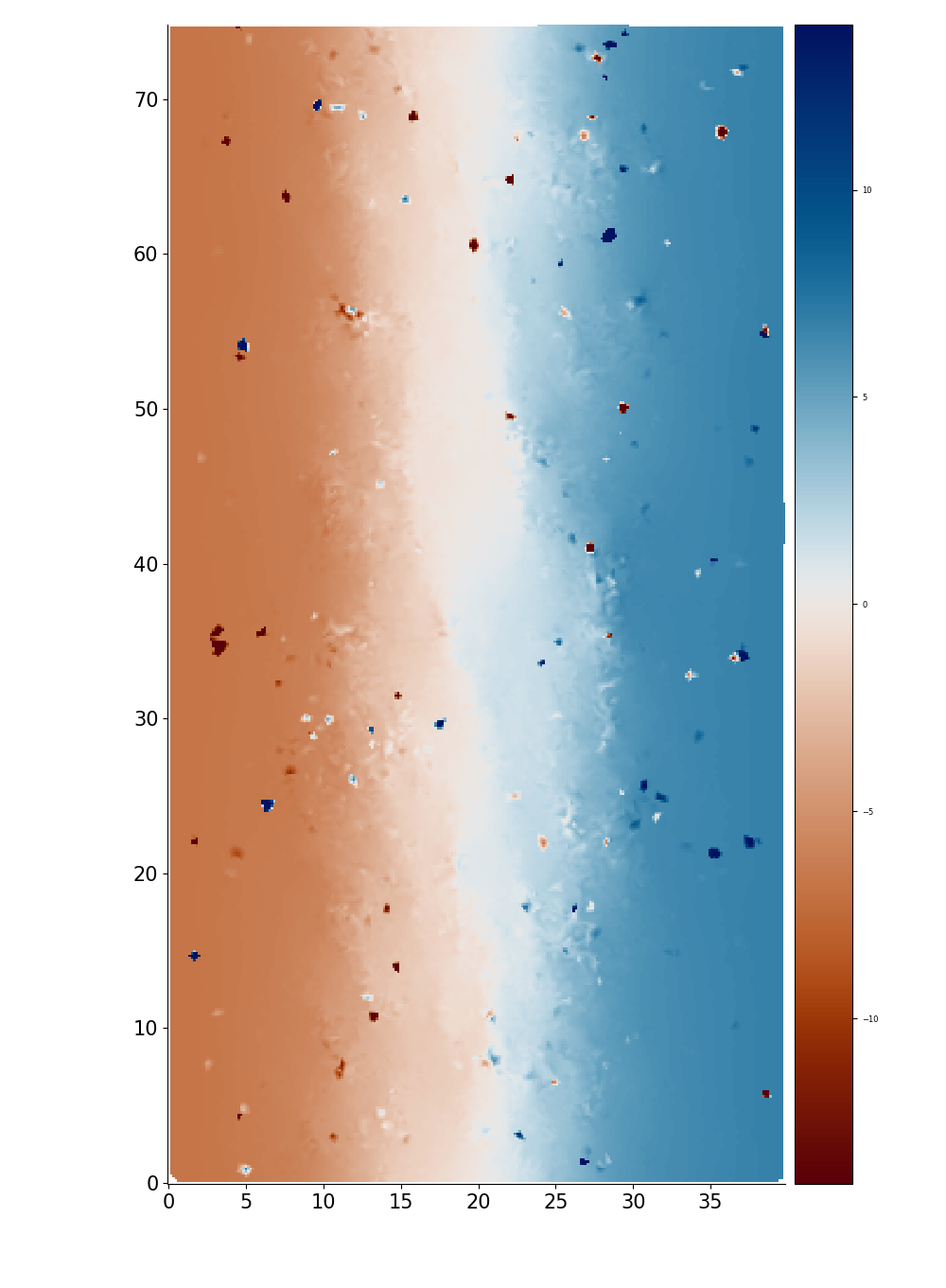 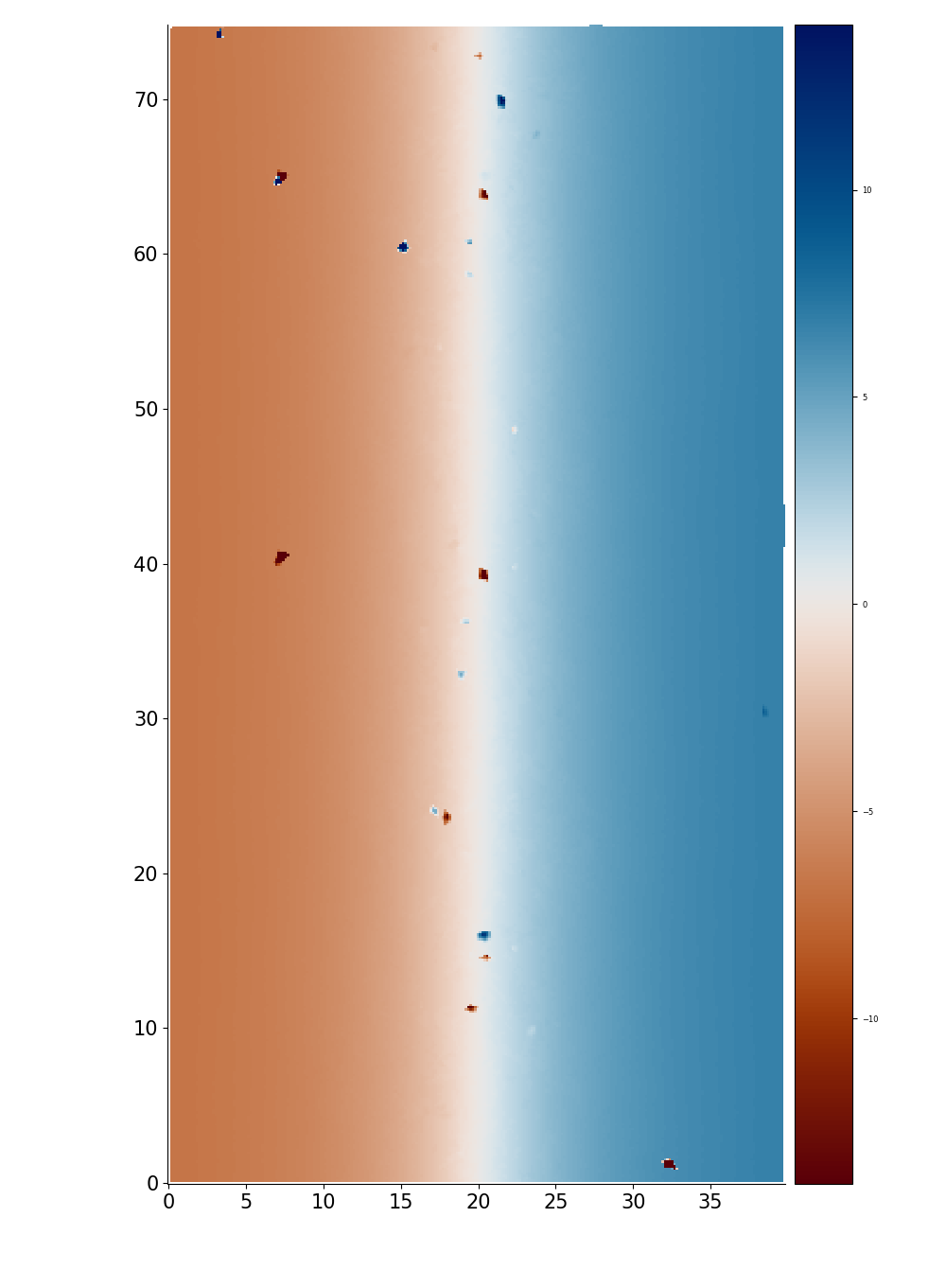 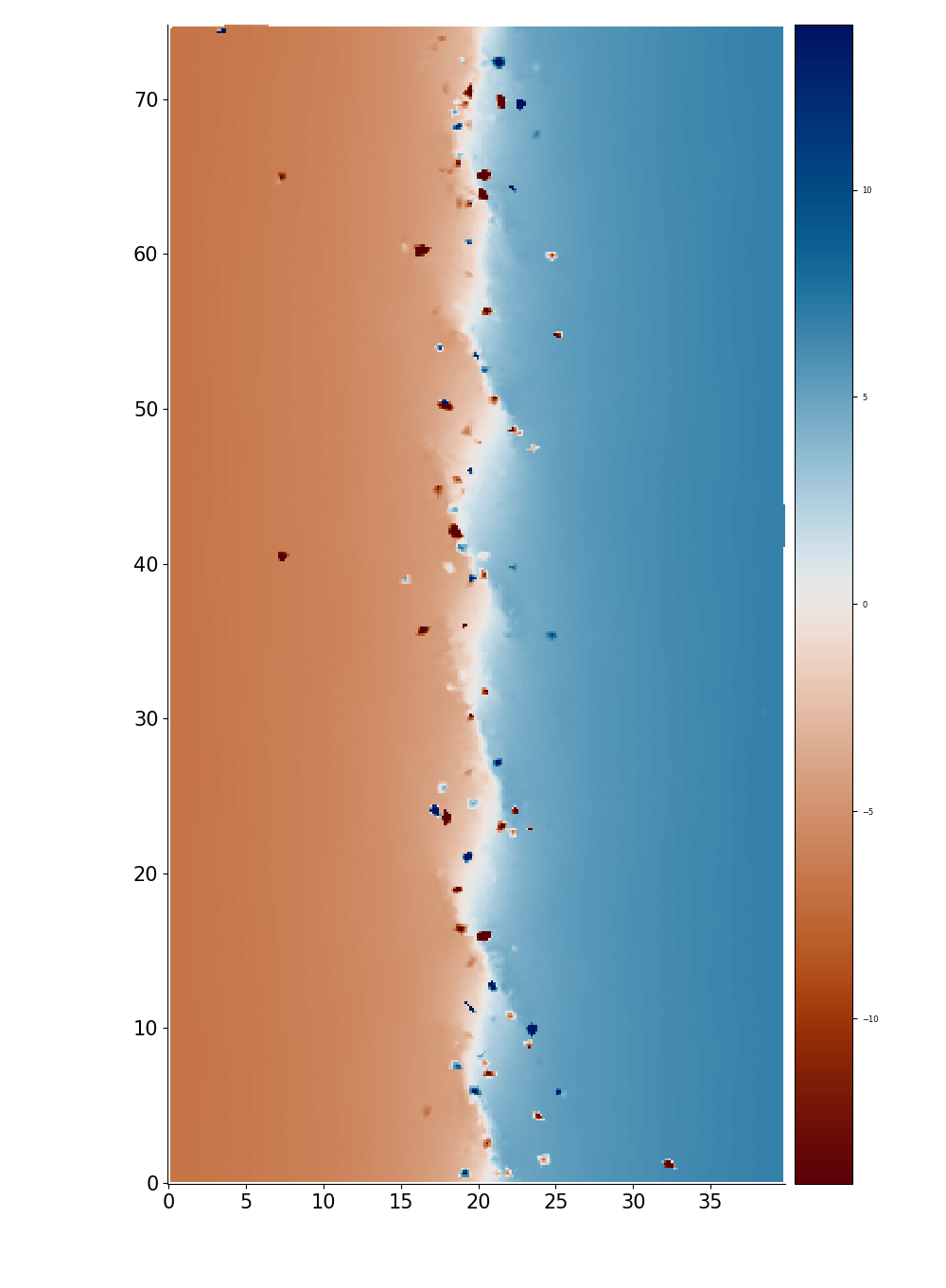 Distance along the fault (km)
Displacement parallel to the fault (m)
0 km
40 km
-14 m
Distance across the fault (km)
Fault cumulated displacement (m) (⇔ Elapsed time)
Results
Long term fault evolution
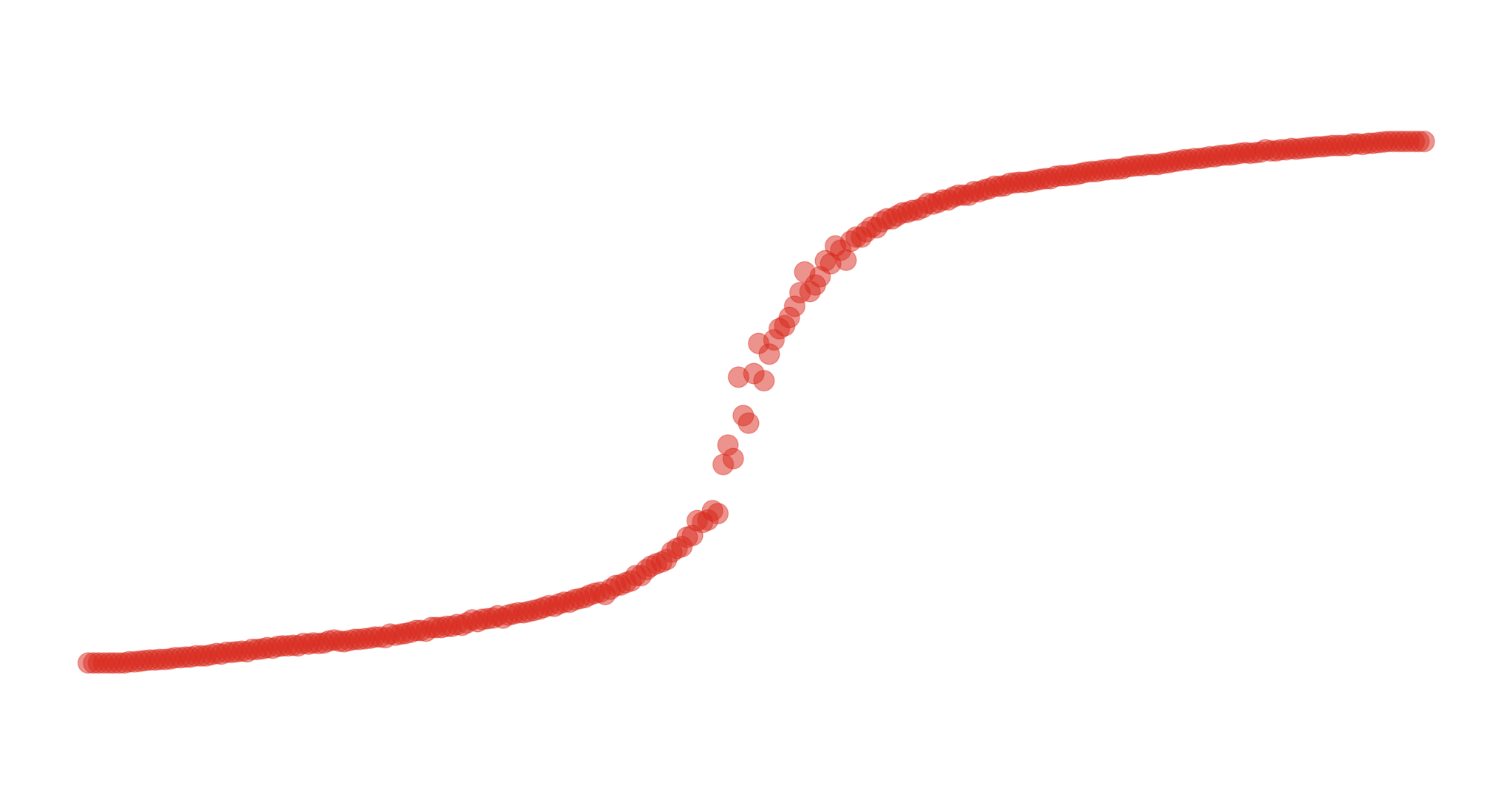 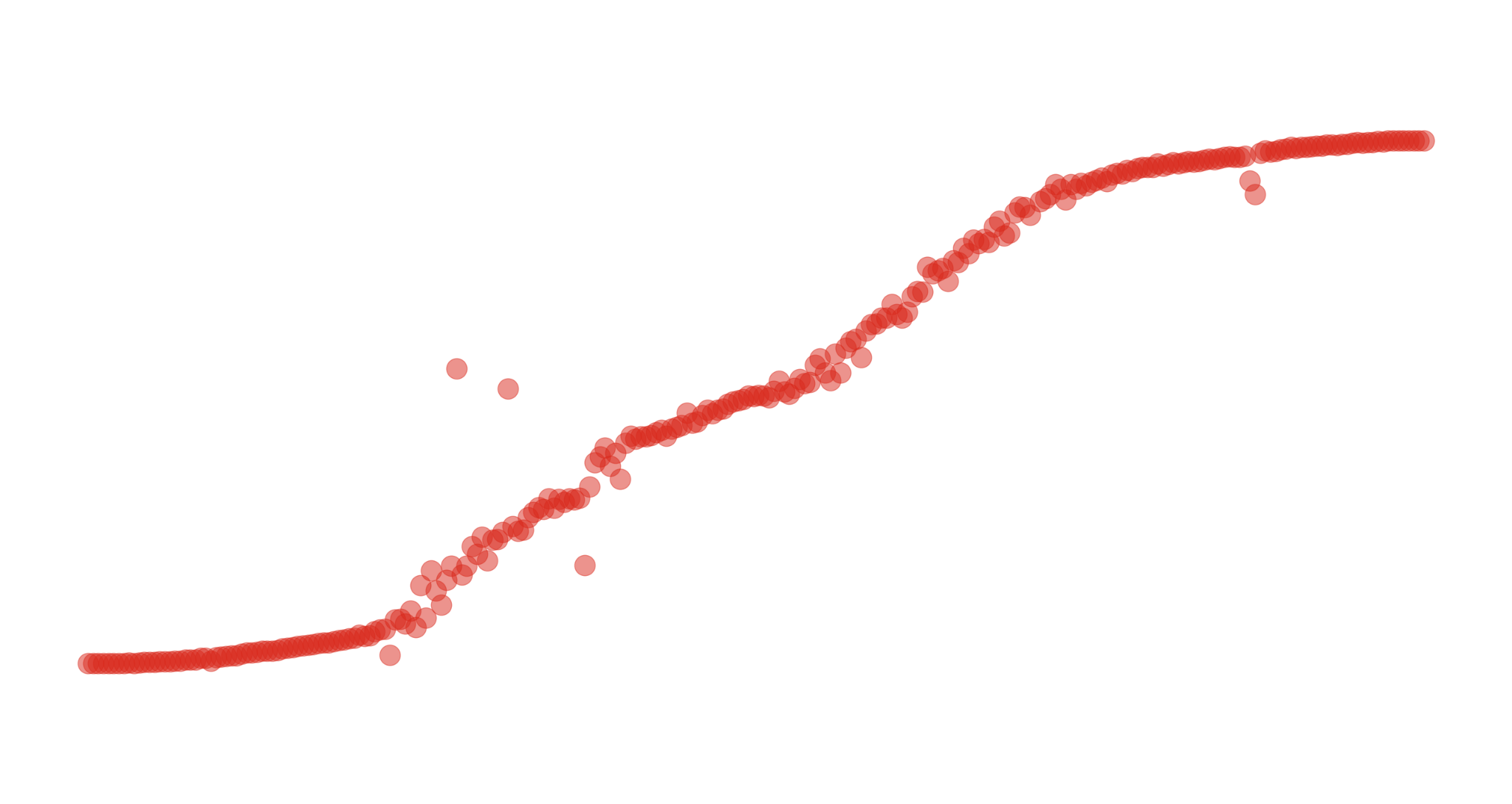 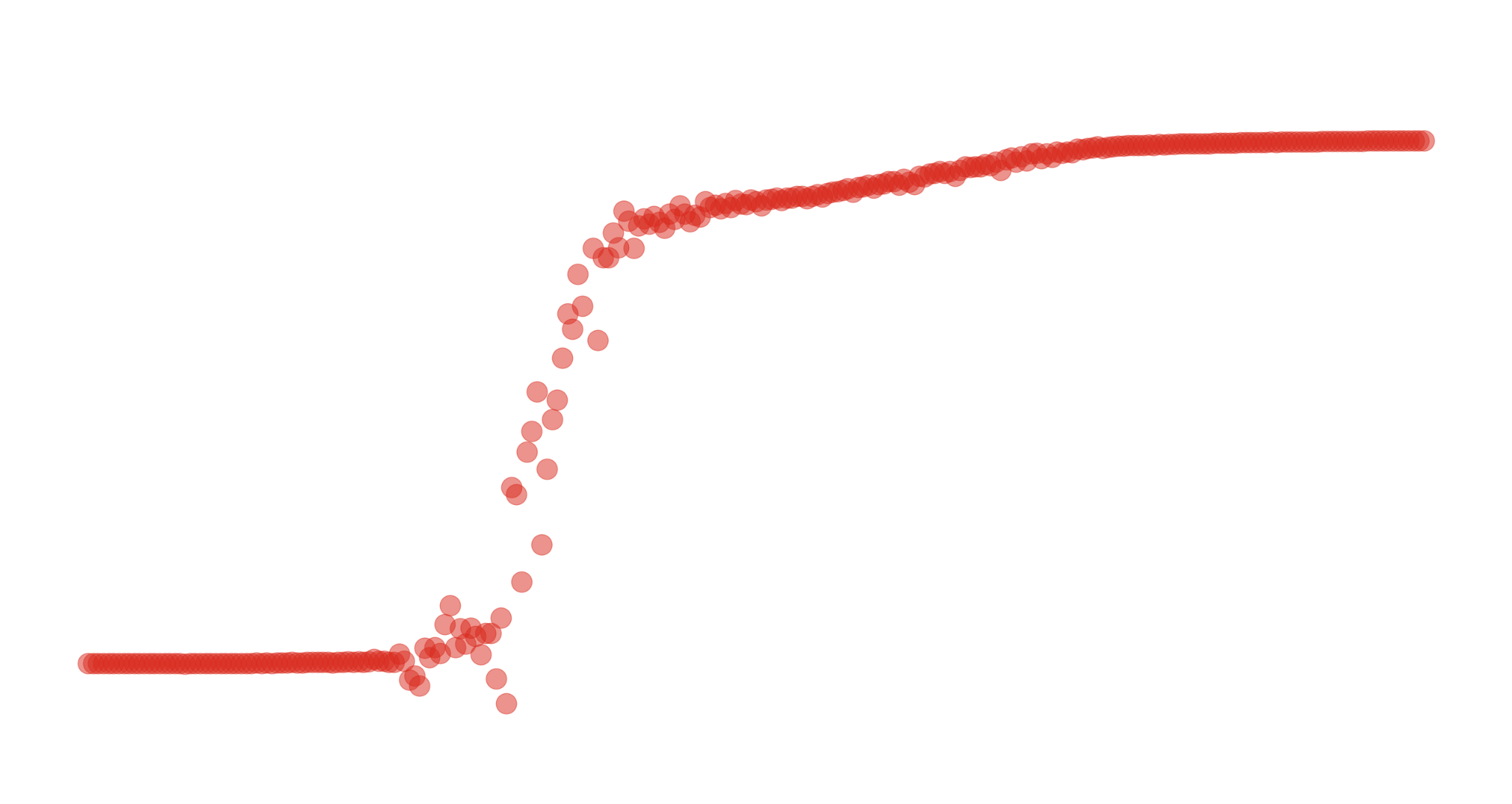 Displacement parallel
to the fault (m)
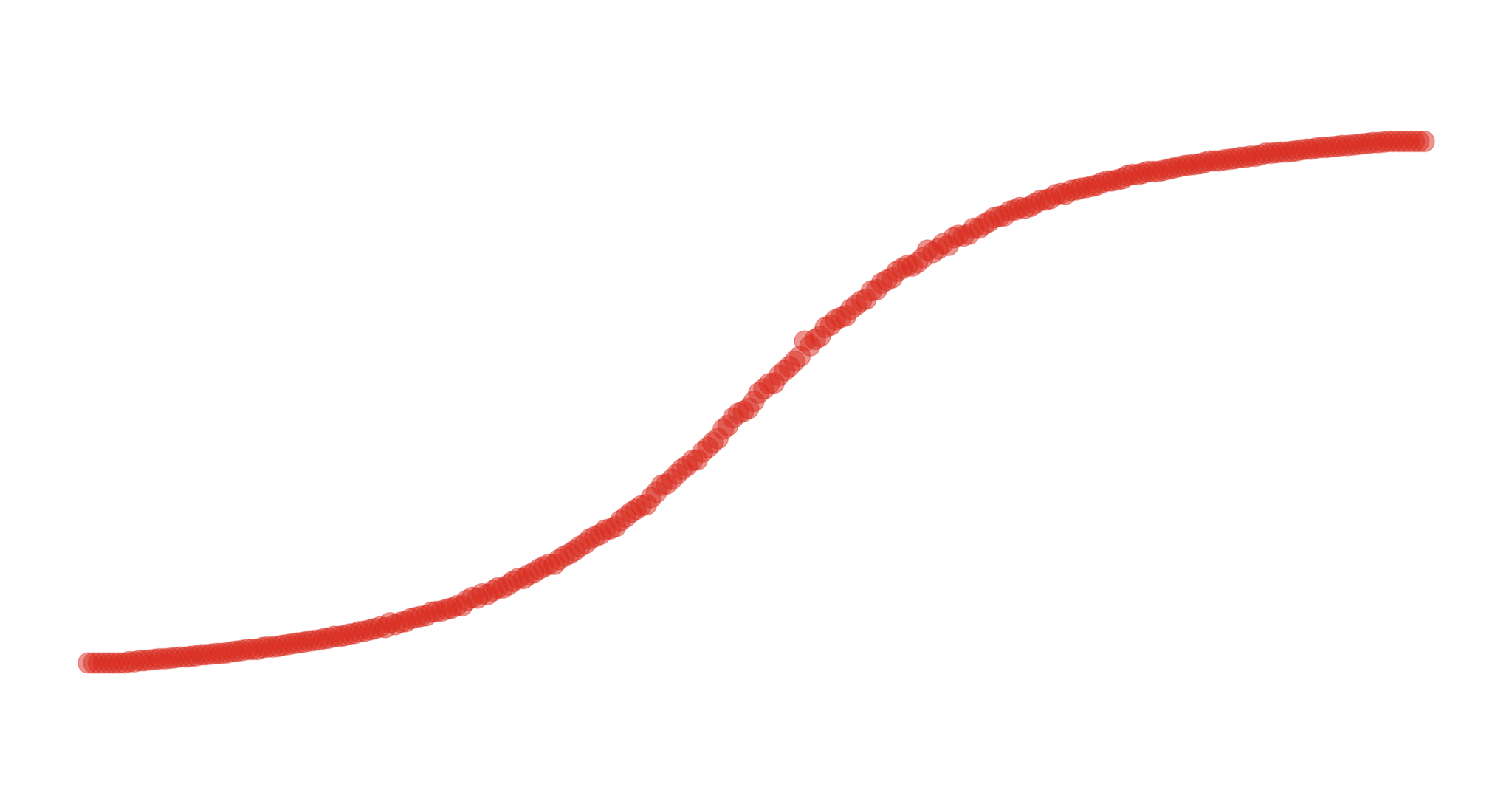 Shear stress (MPa)
14 m
75 km
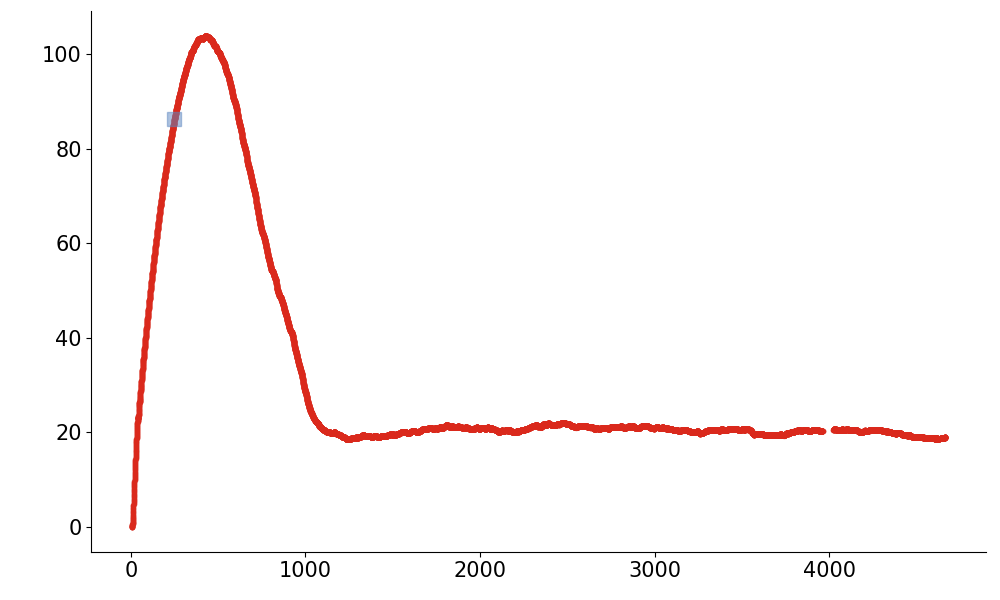 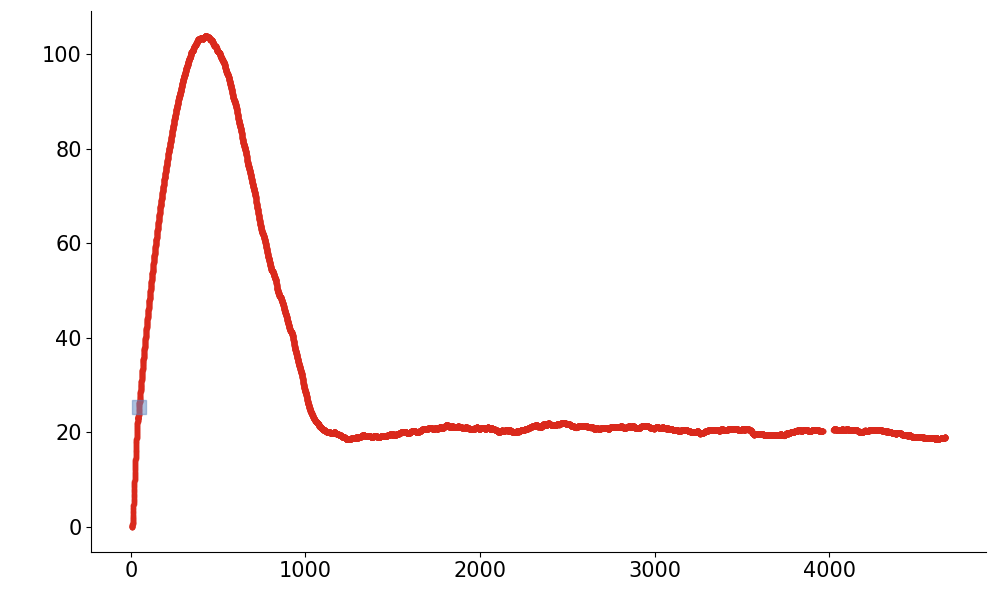 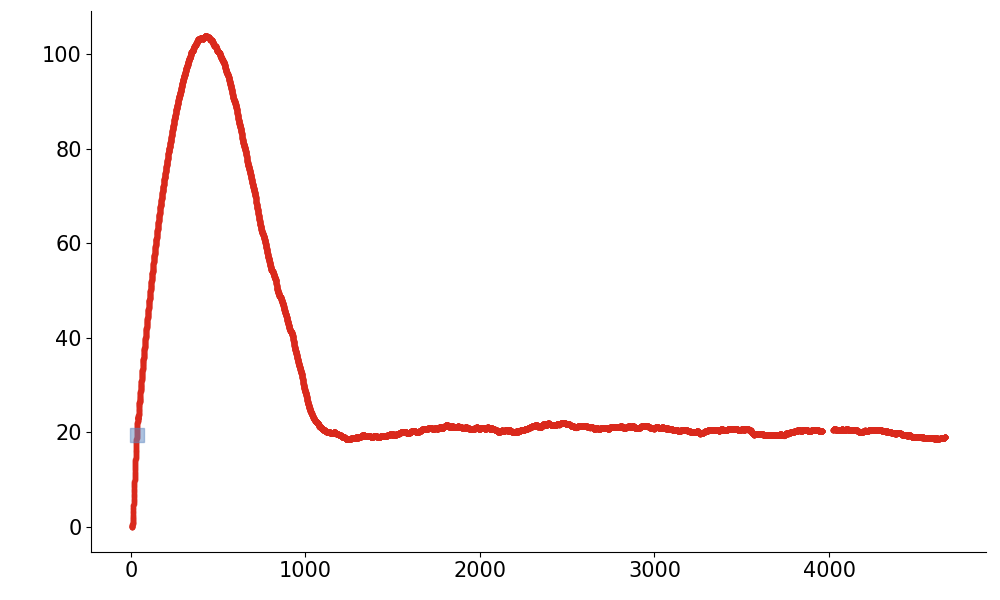 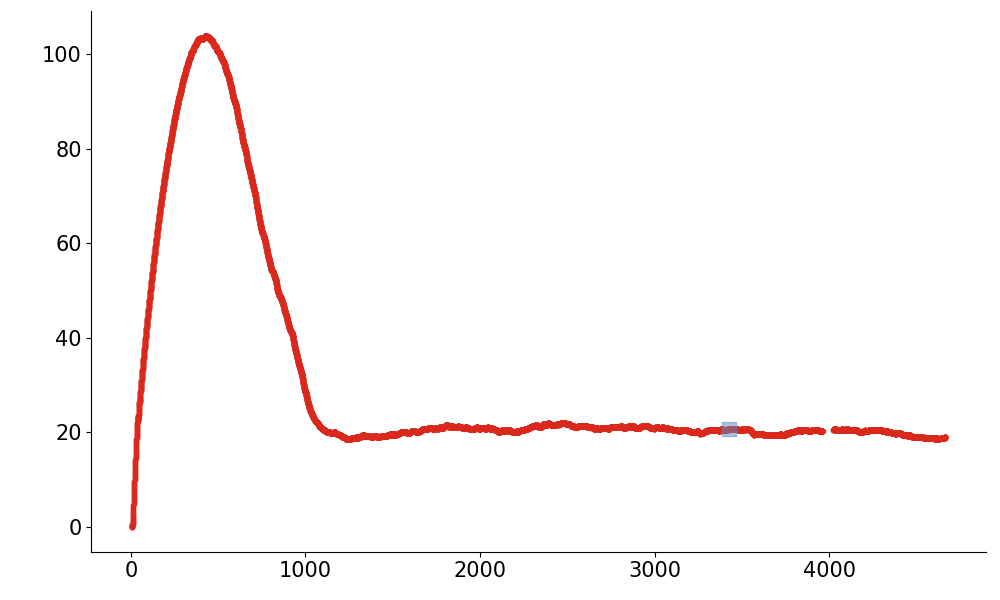 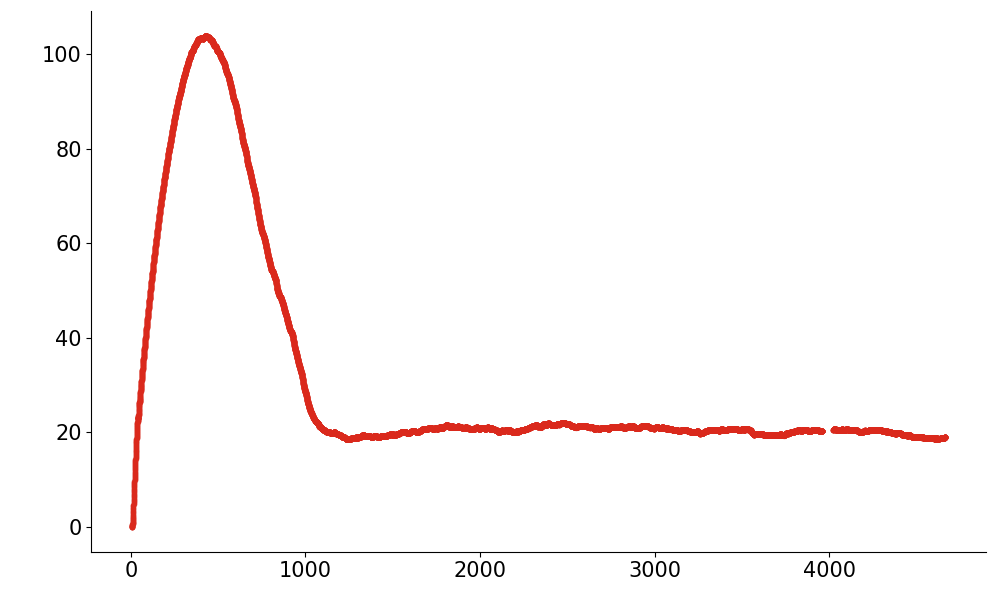 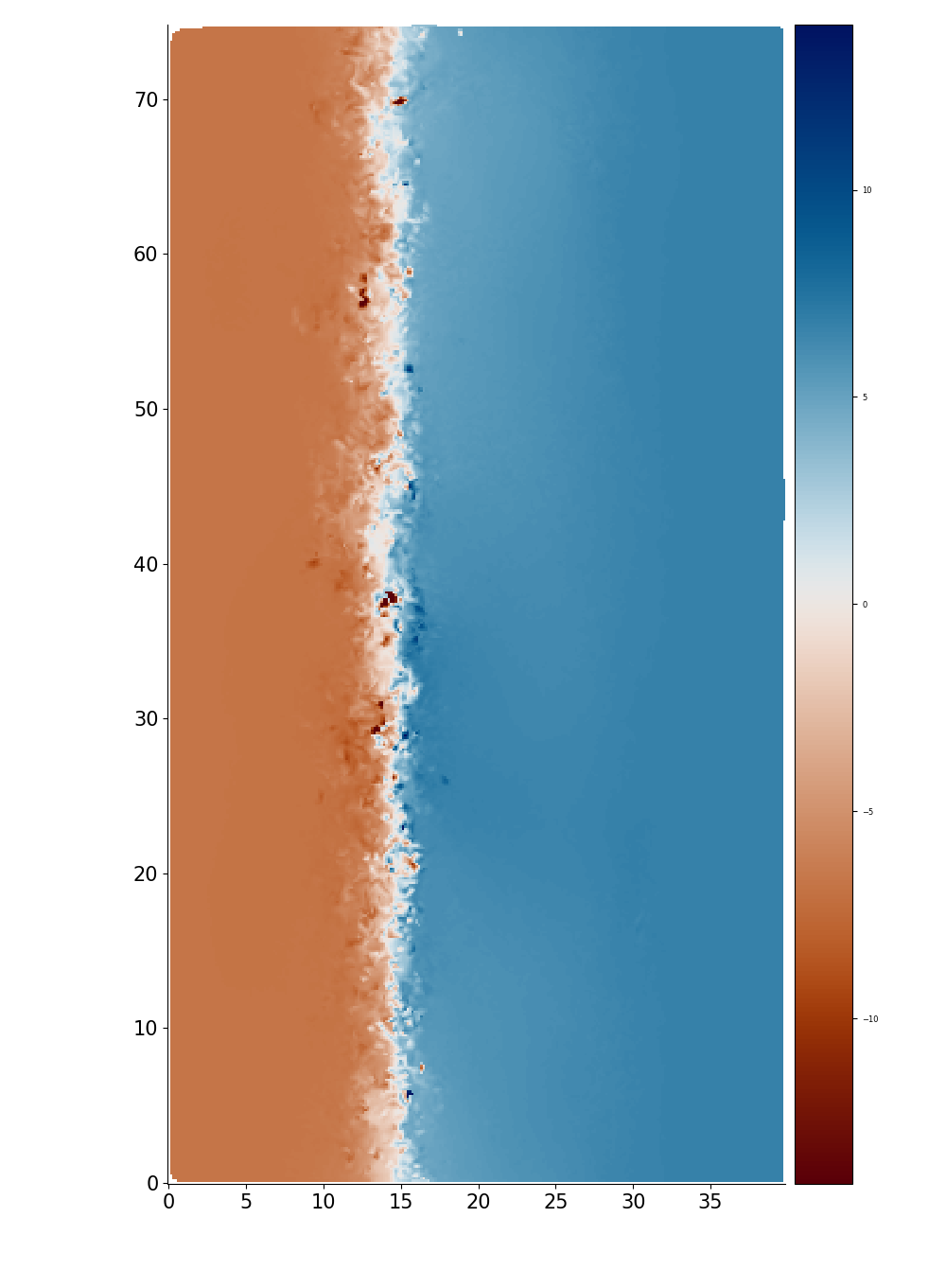 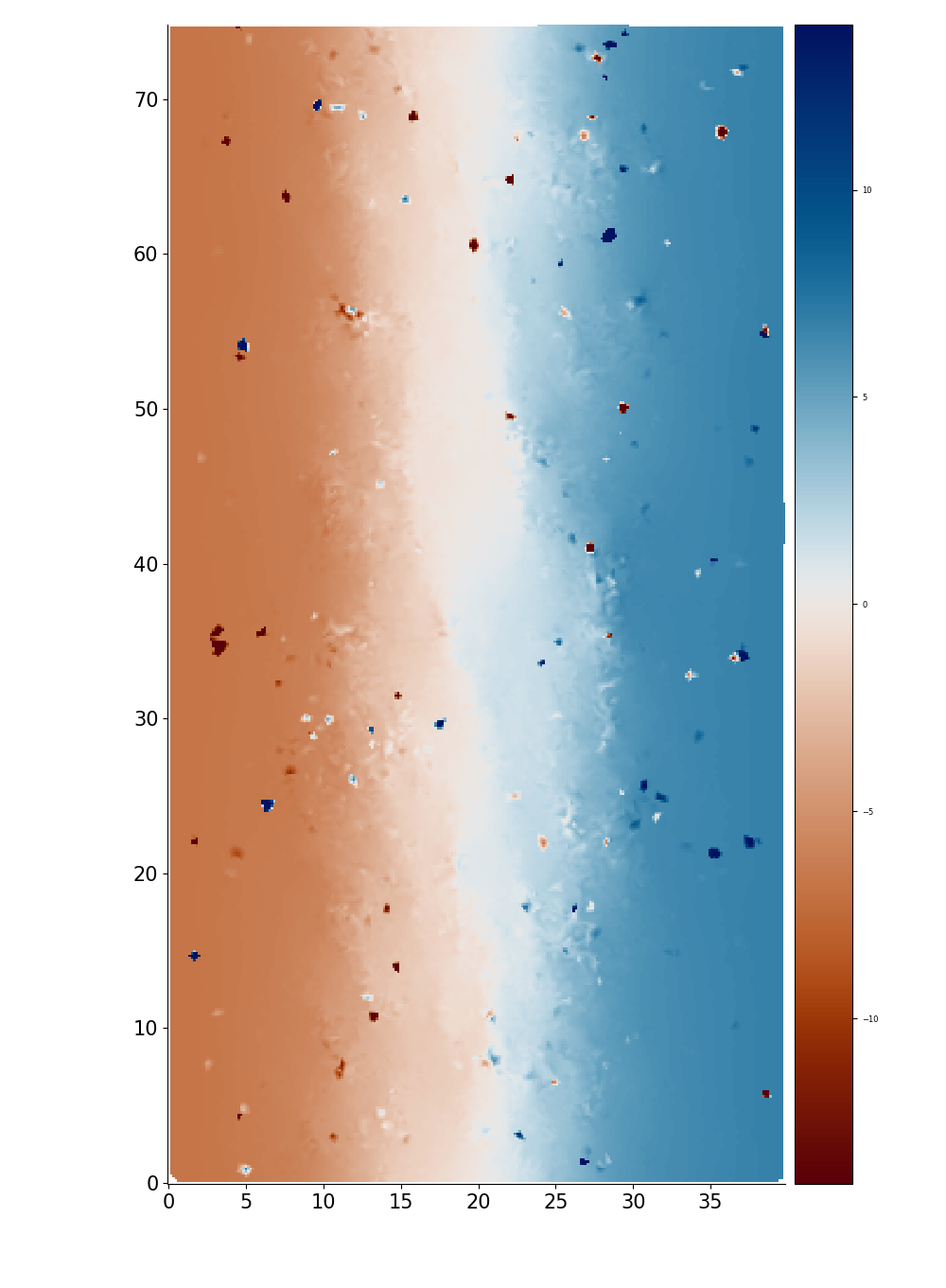 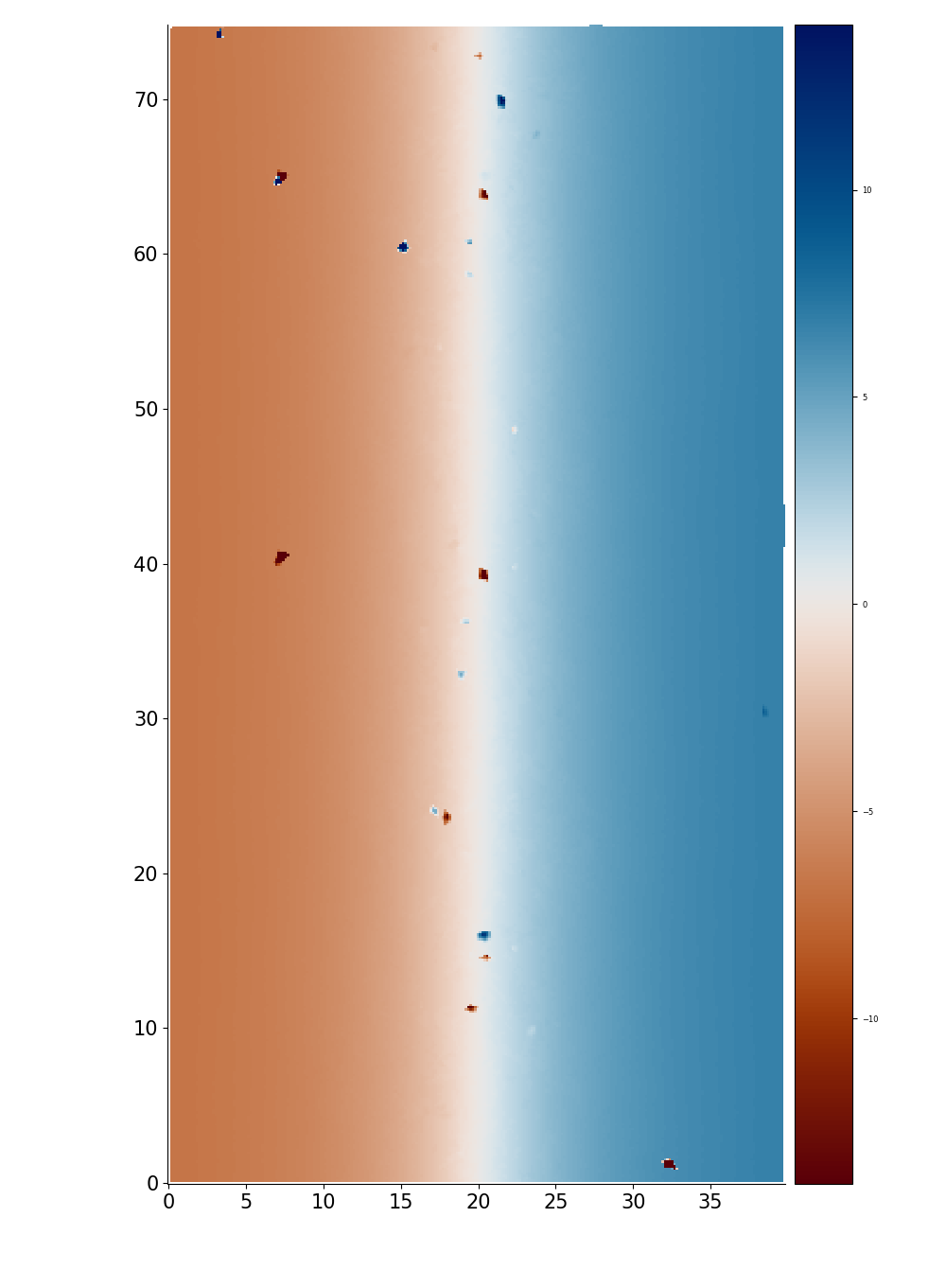 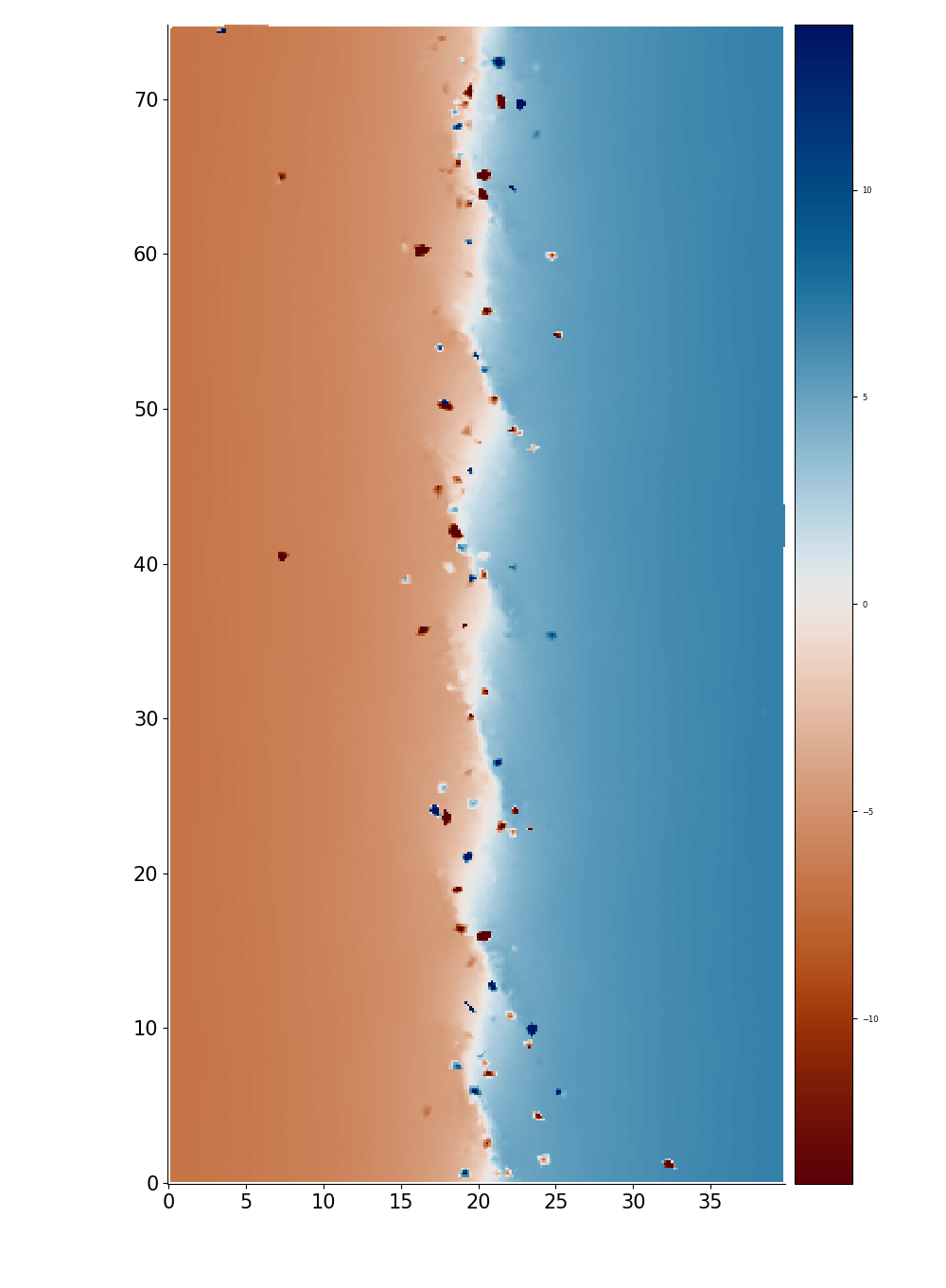 Mature strike-slip fault
Distance along the fault (km)
Displacement parallel to the fault (m)
0 km
40 km
-14 m
Distance across the fault (km)
Fault cumulated displacement (m) (⇔ Elapsed time)
Results
Long term fault evolution
Gradient of displacement in the direction perpendicular to the fault
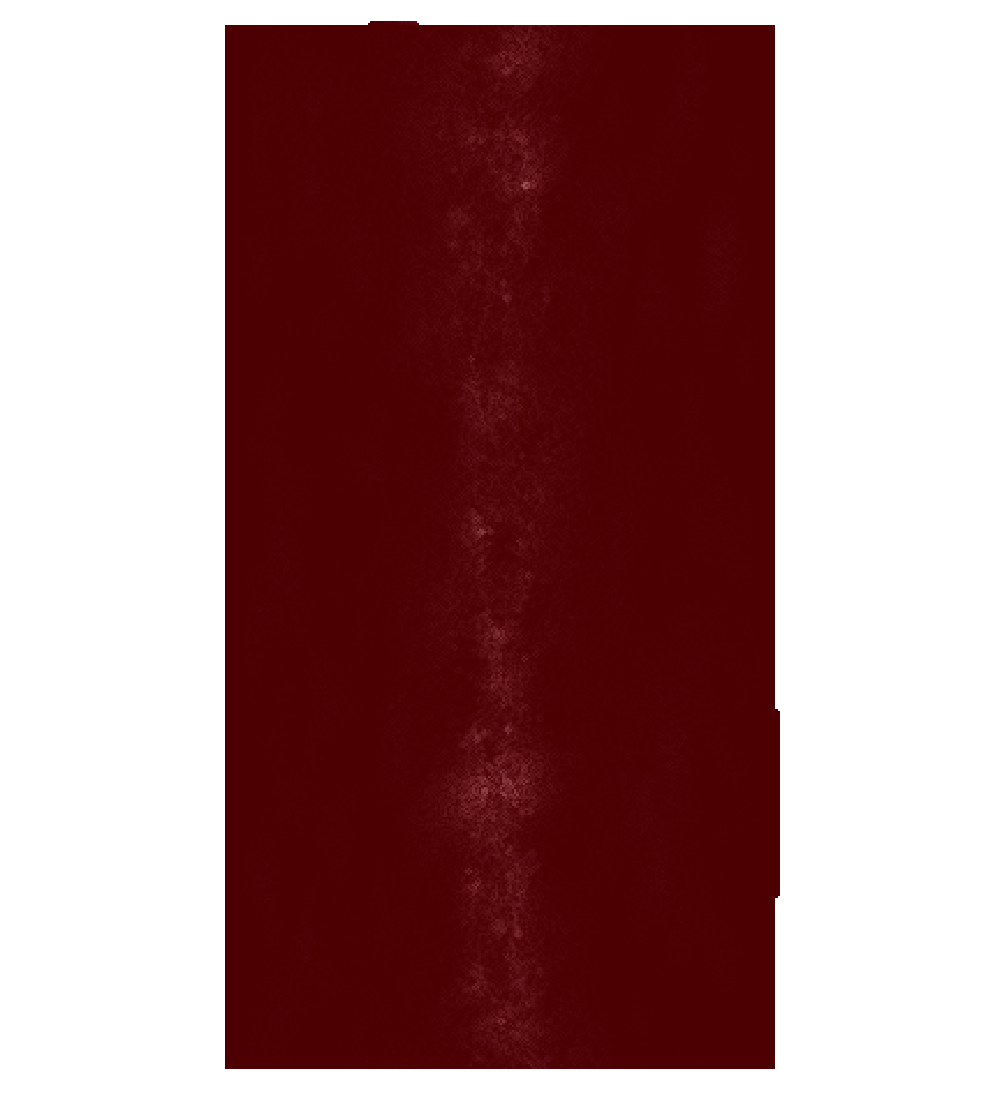 Comparison with
analogue experiments
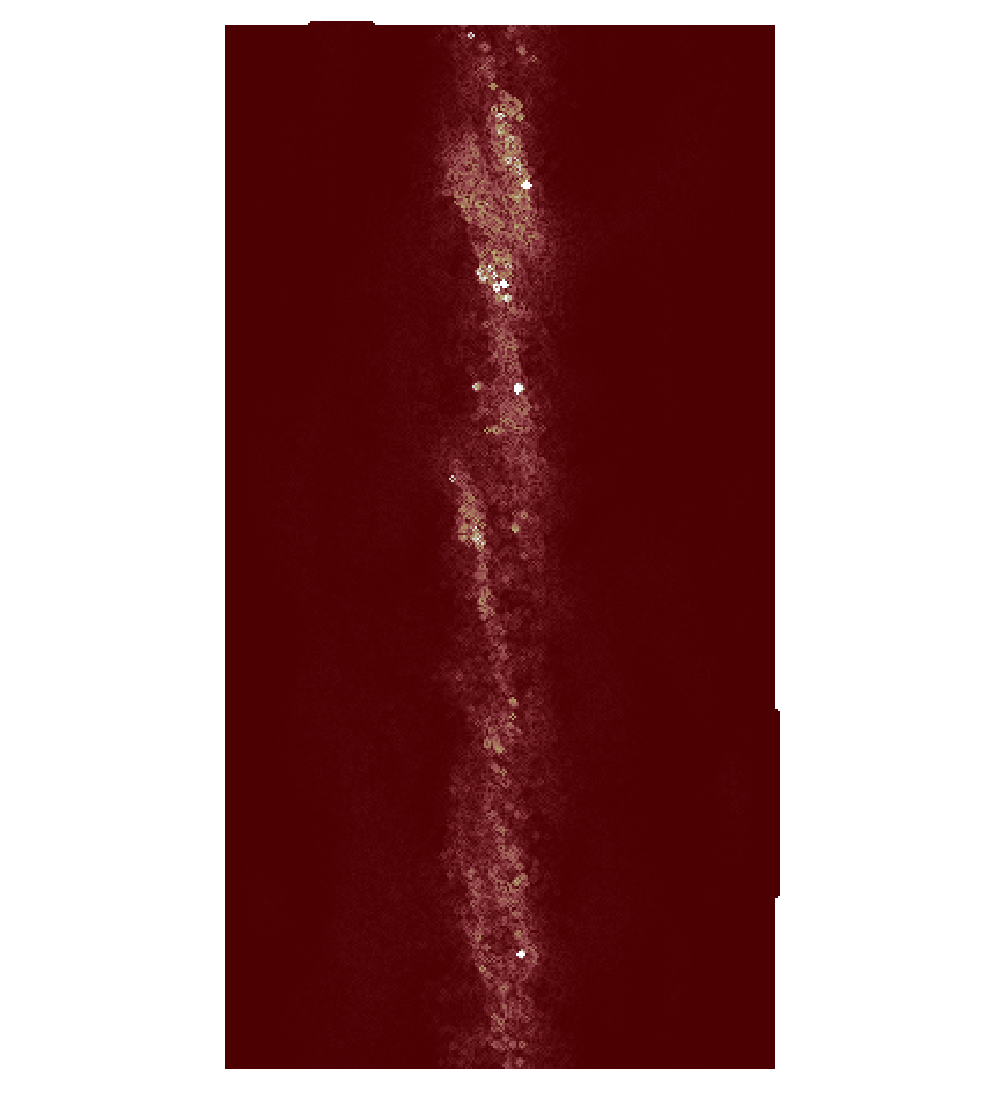 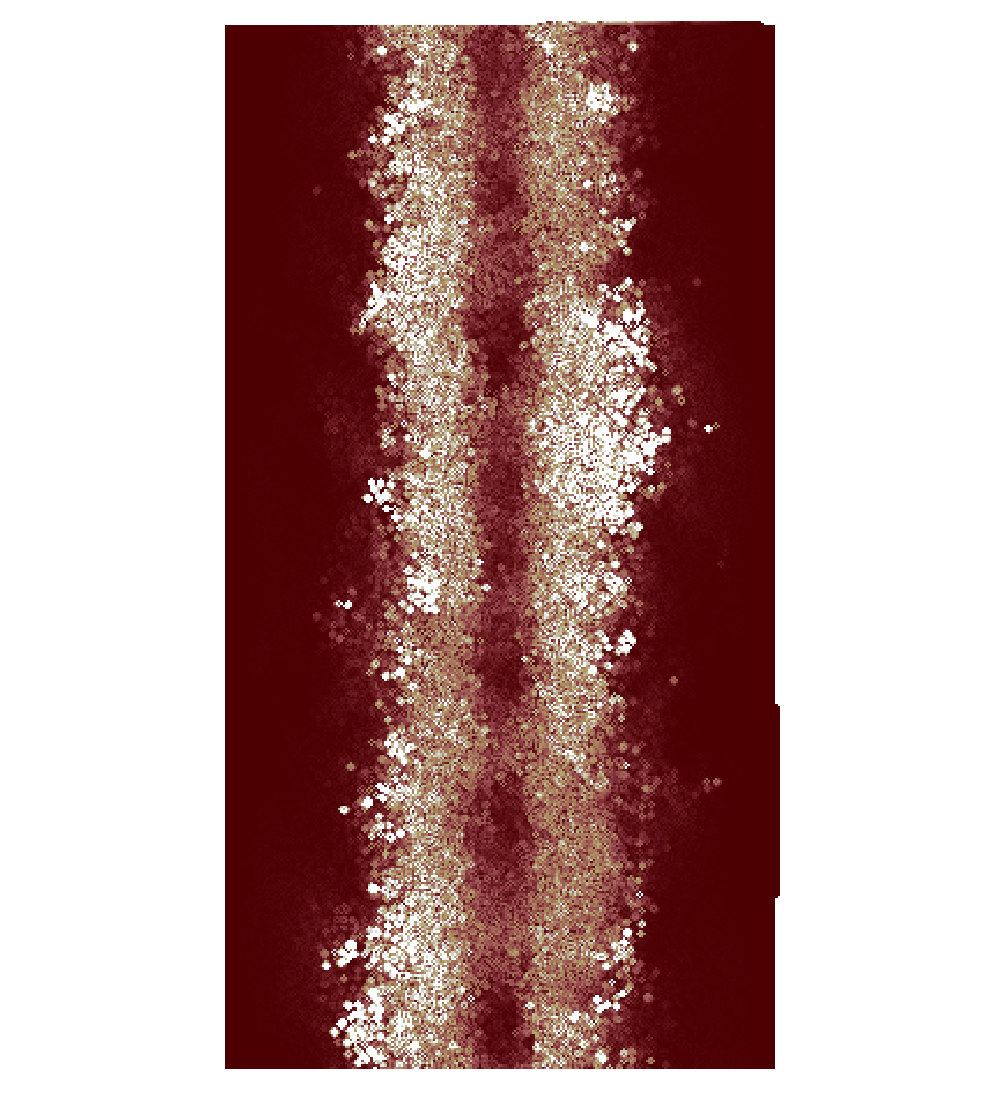 Low gradient
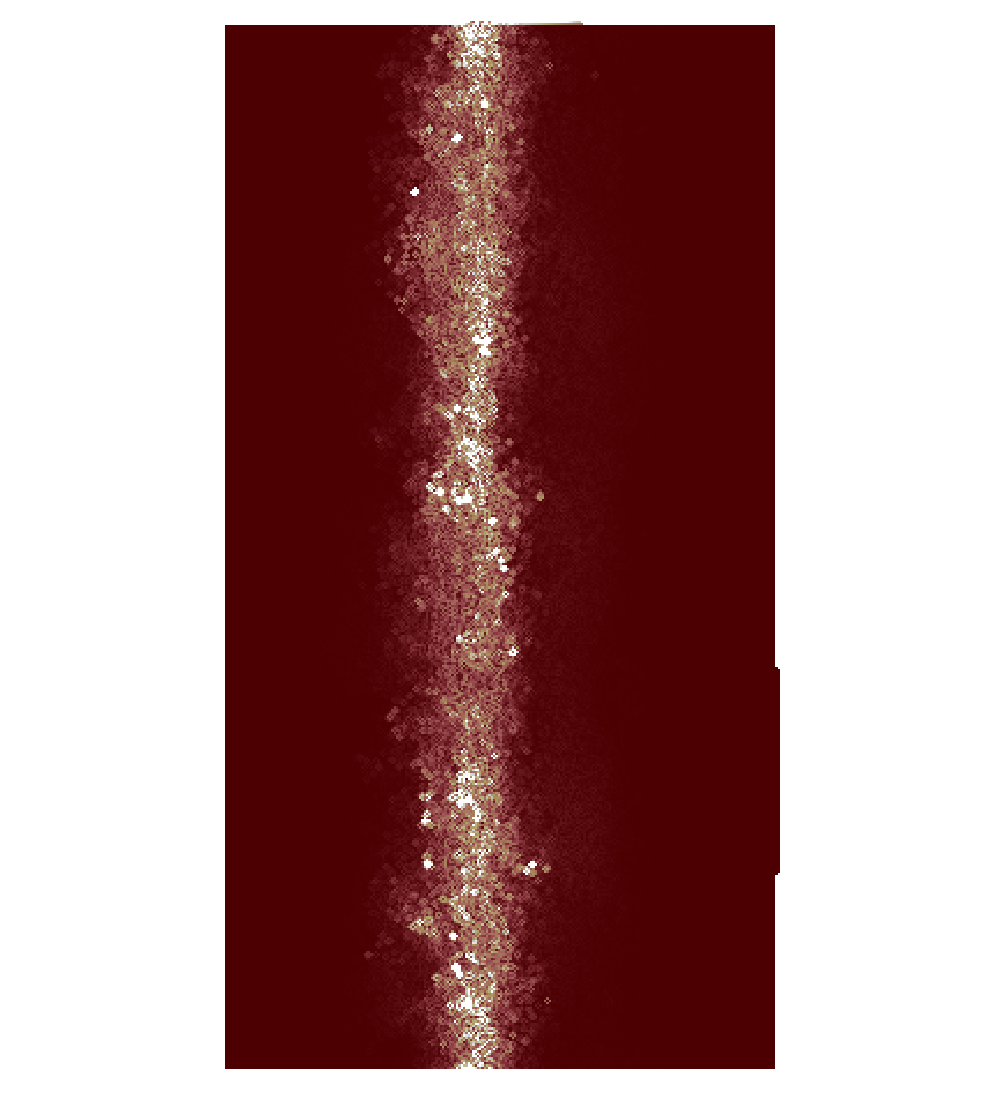 High gradient
Results
Long term fault evolution
Gradient of displacement in the direction perpendicular to the fault
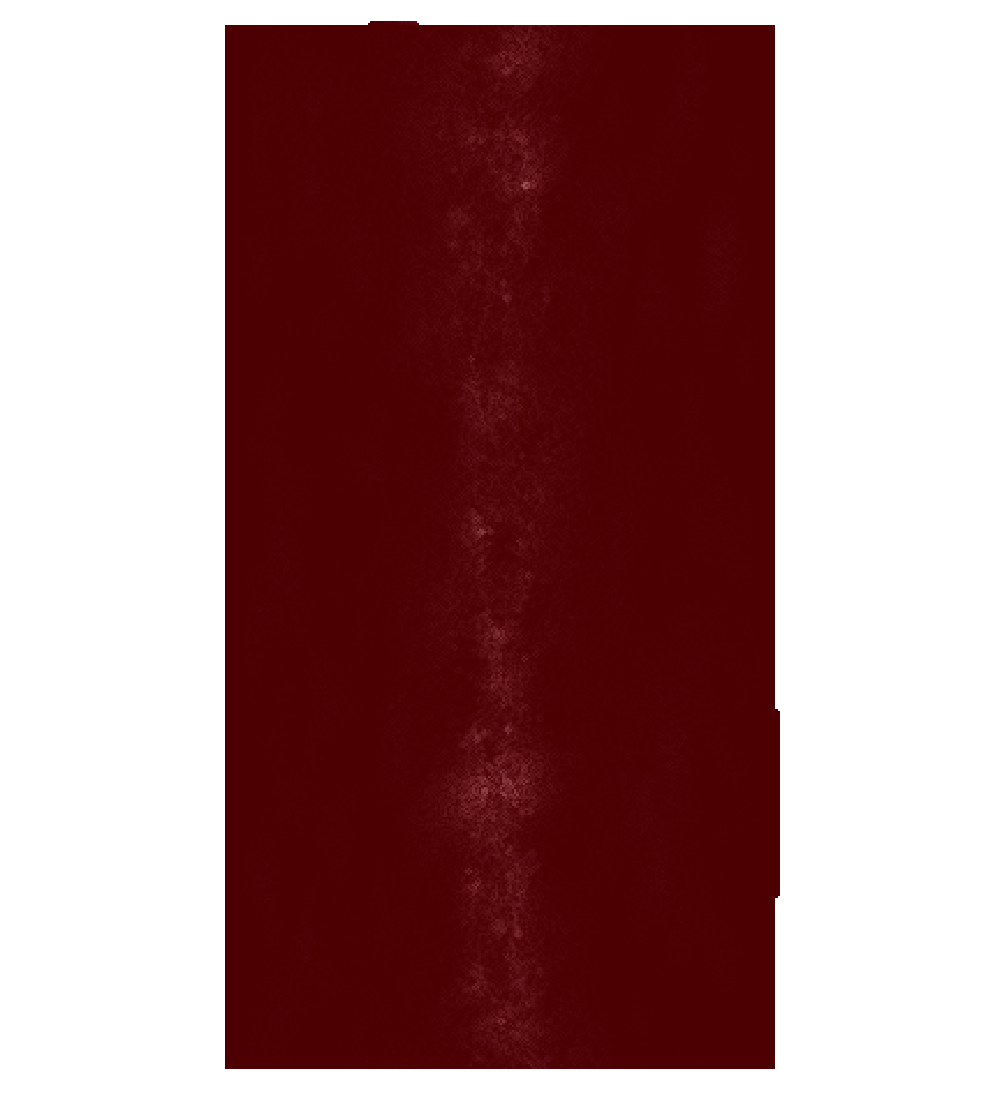 Comparison with
analogue experiments
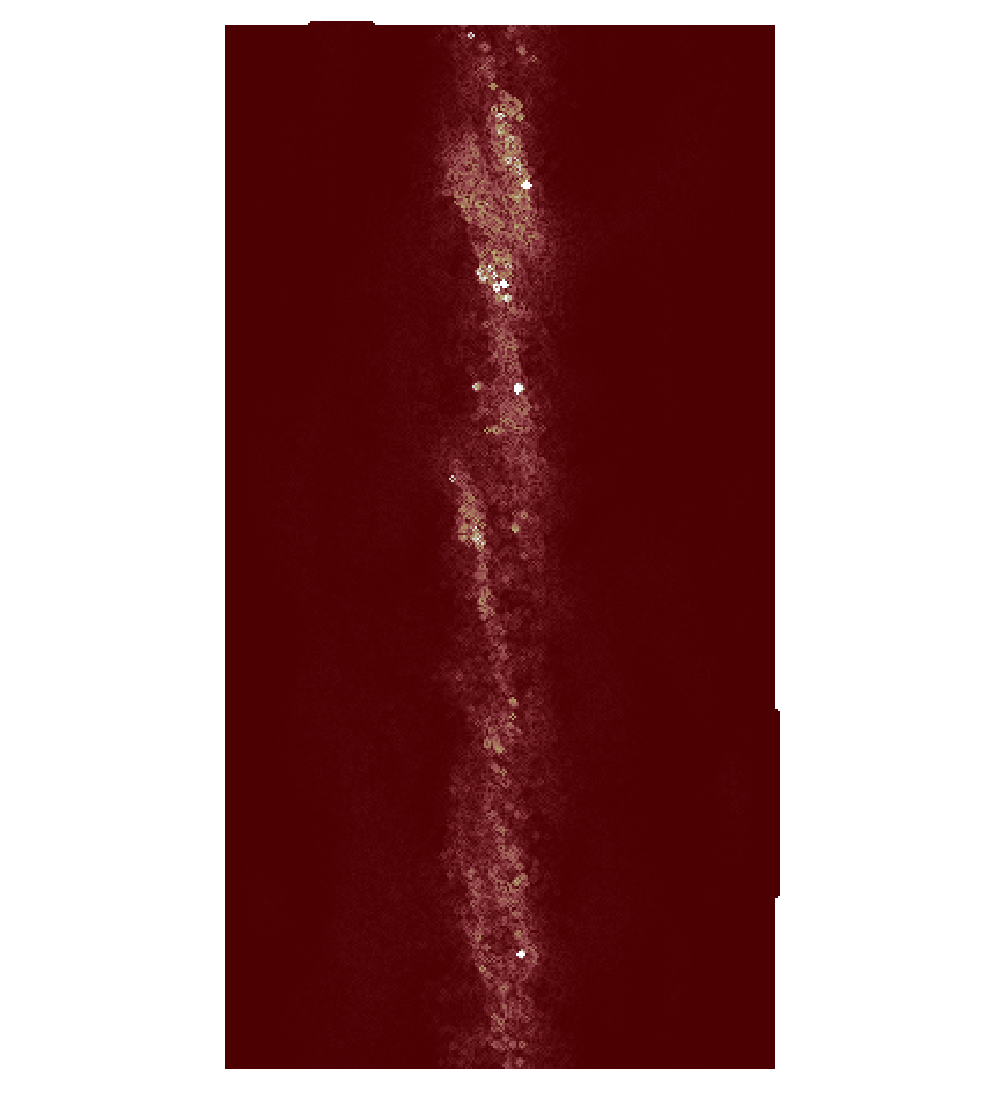 Riedel shears
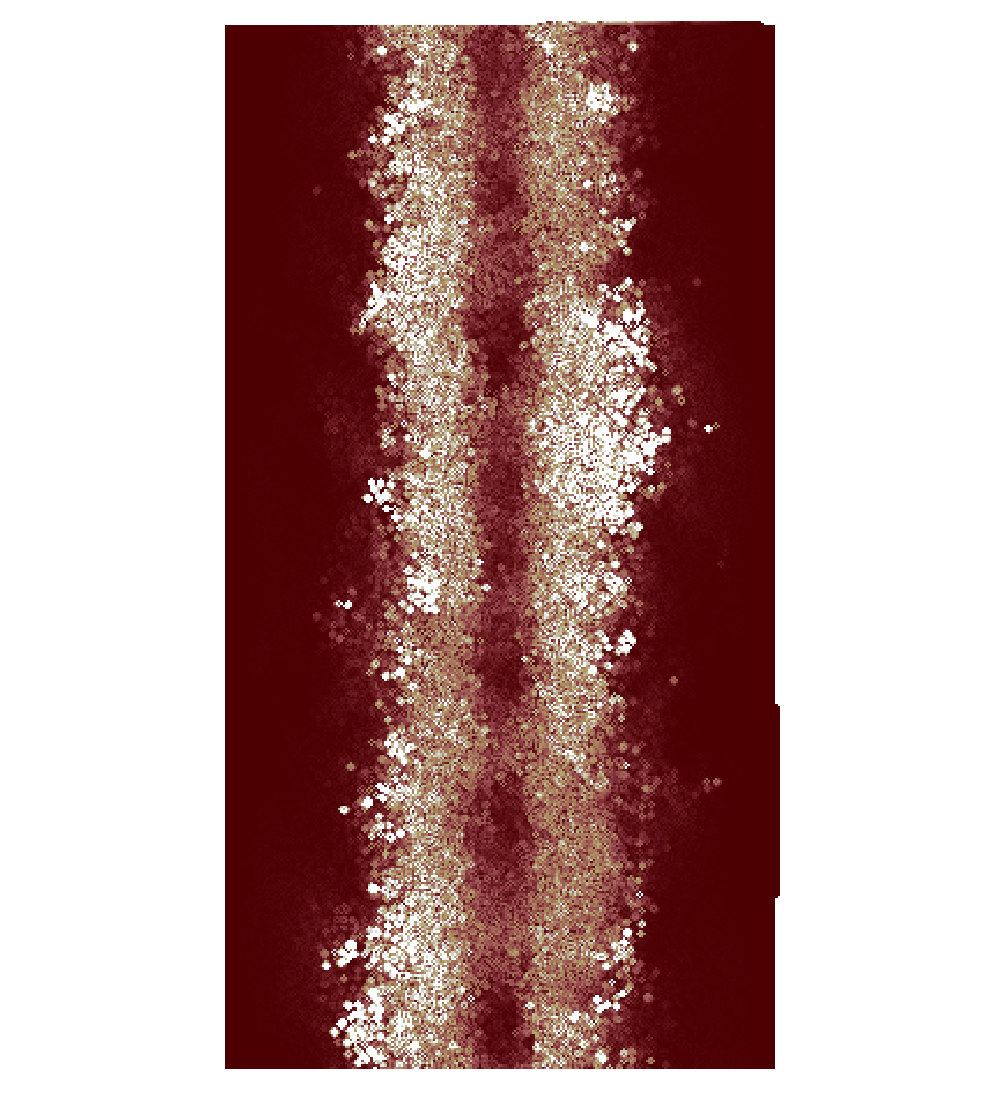 Low gradient
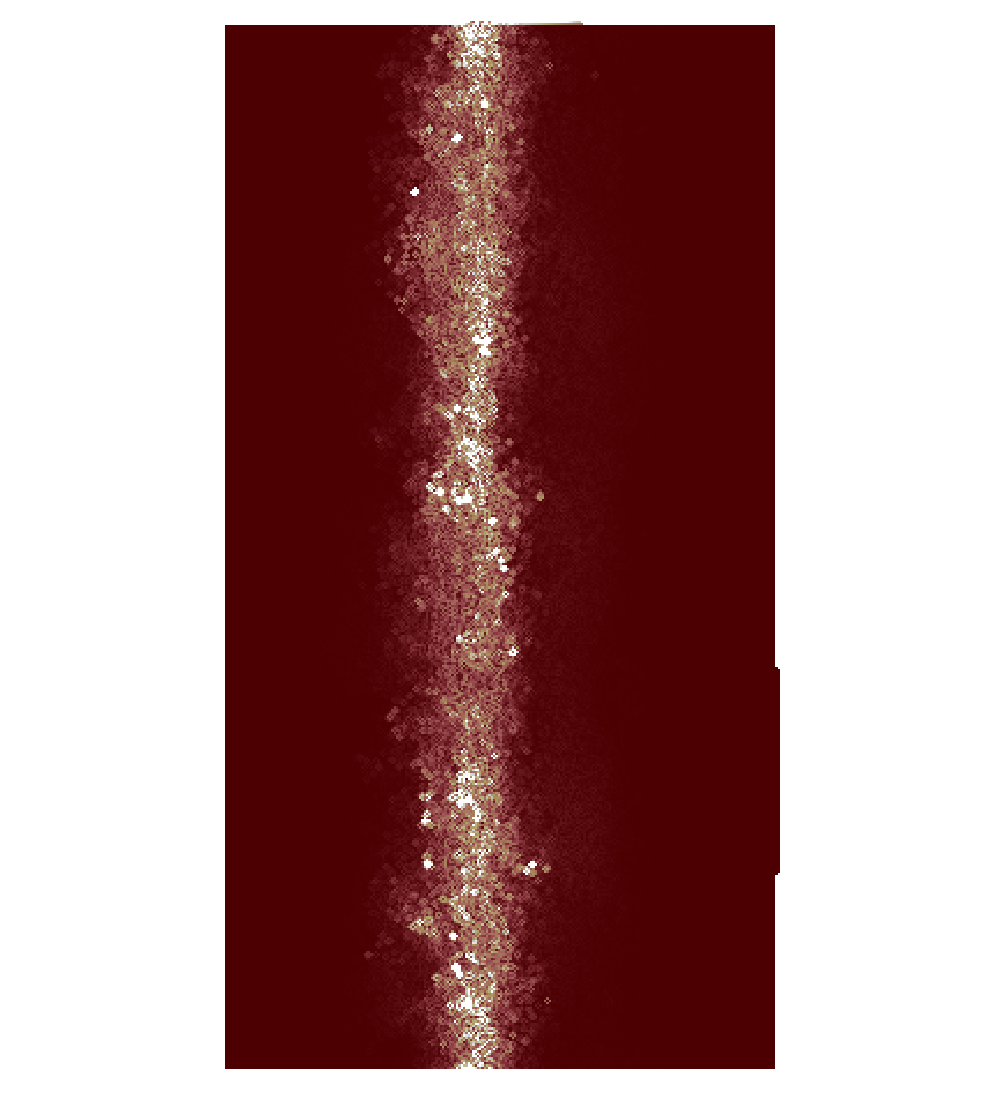 High gradient
Linear fault
Results
Long term fault evolution
Gradient of displacement in the direction perpendicular to the fault
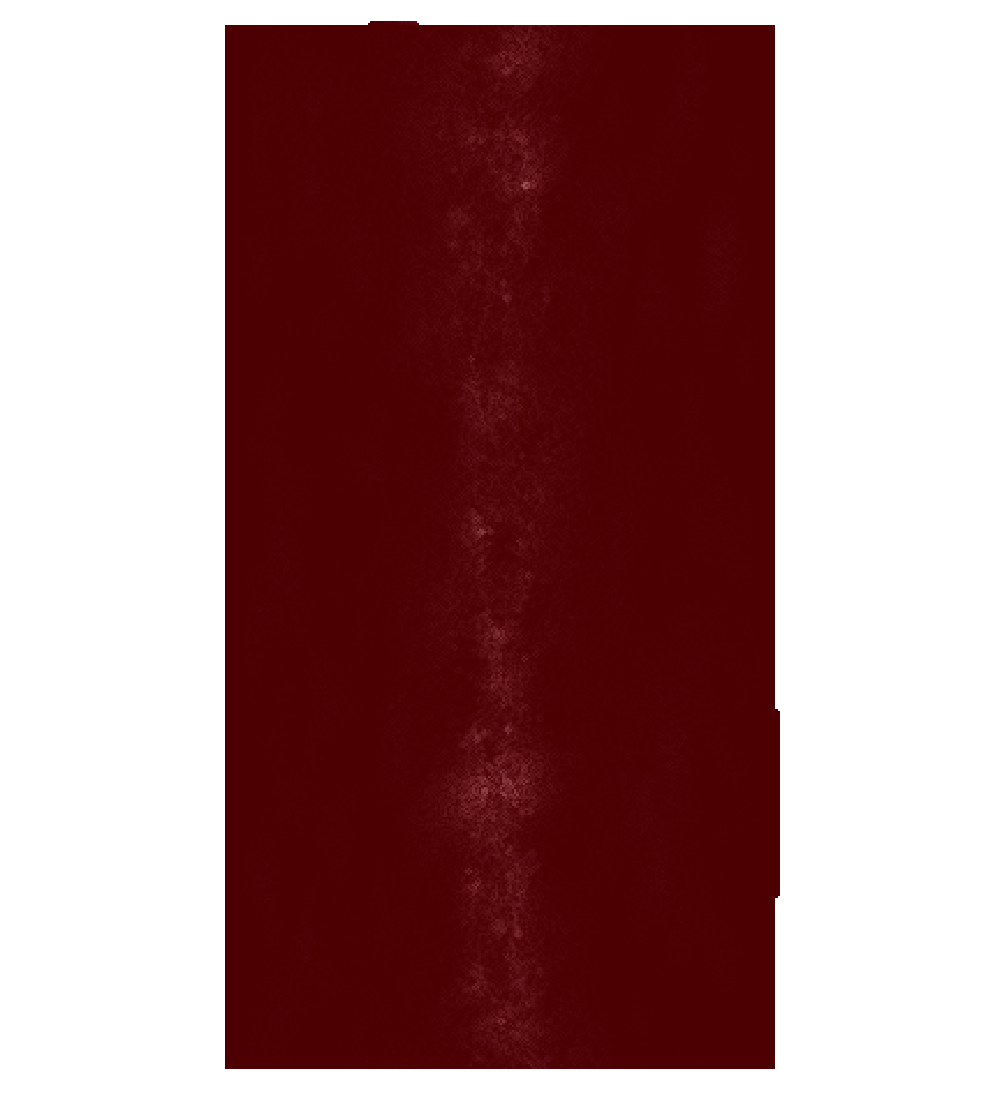 Comparison with
analogue experiments
Diffuse deformation
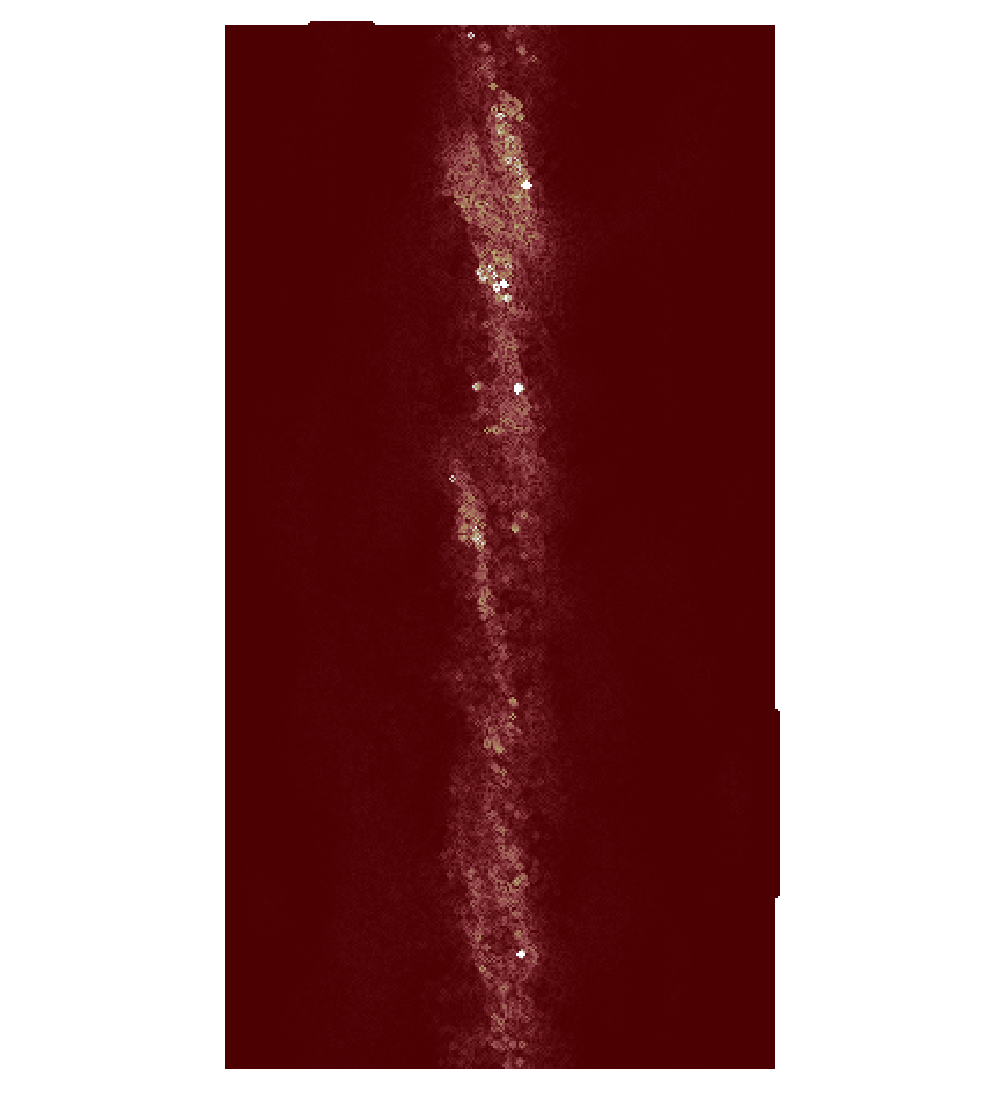 Riedel shears
Localised deformation
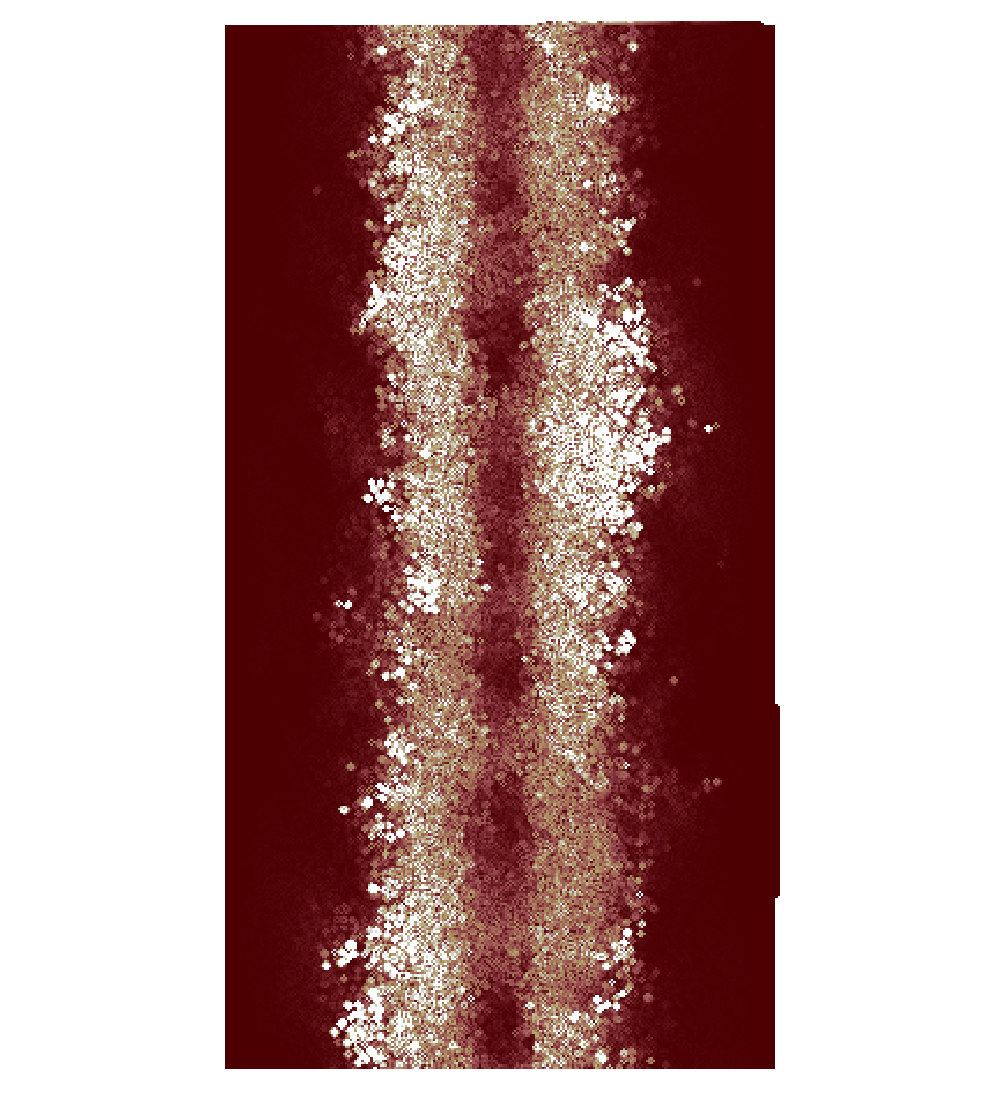 Low gradient
Wide deformation zone
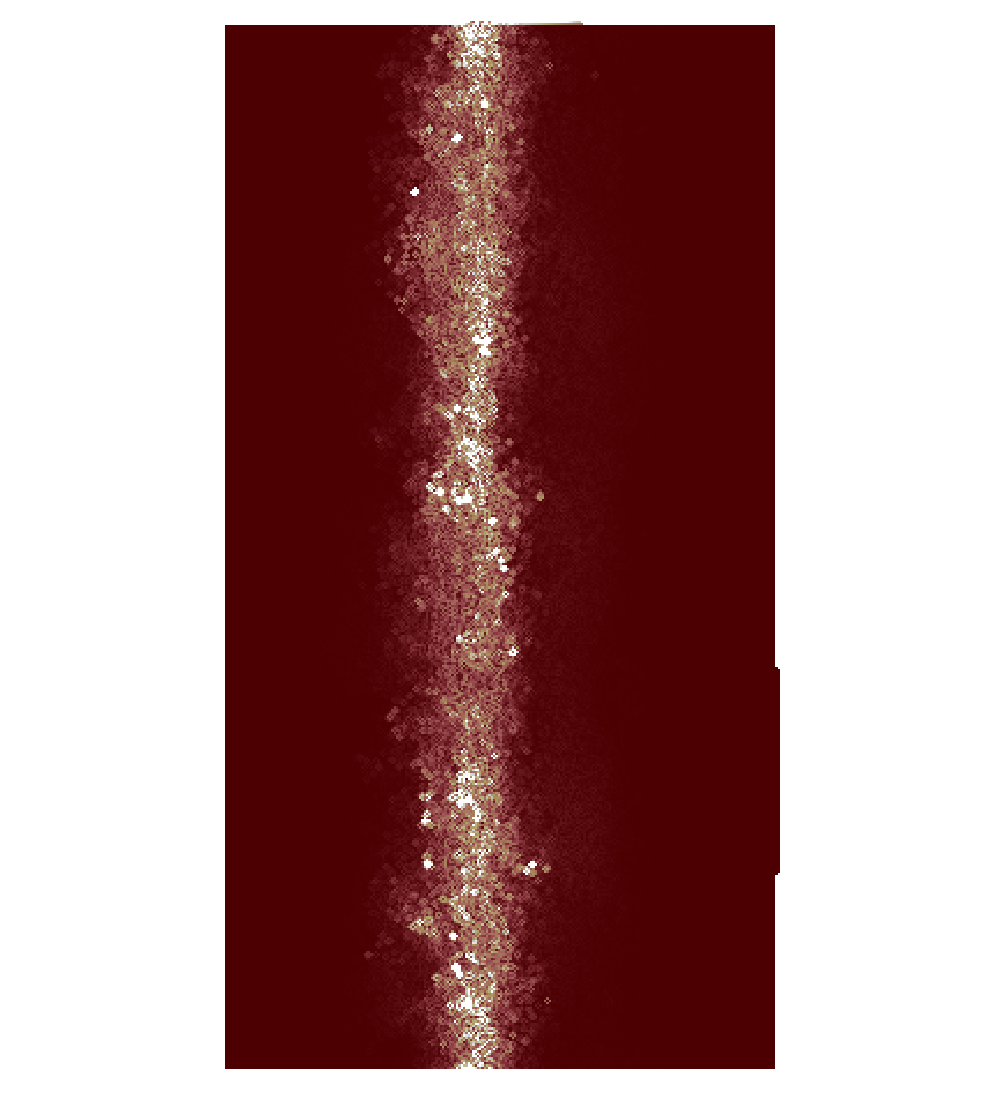 High gradient
Linear fault
Localised deformation
Results
Long term fault evolution
Gradient of displacement in the direction perpendicular to the fault
Visage et al. (2016)
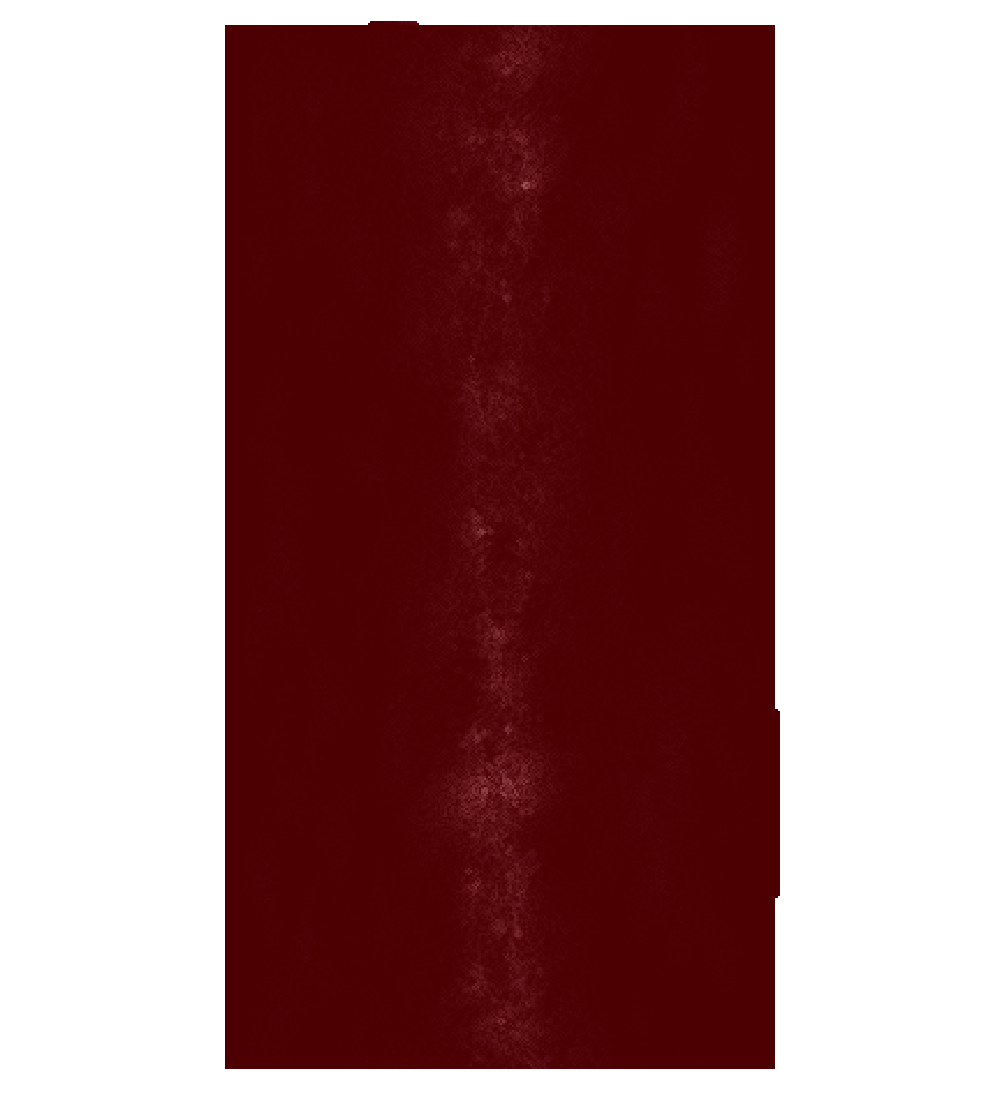 Comparison with
analogue experiments
Diffuse deformation stage
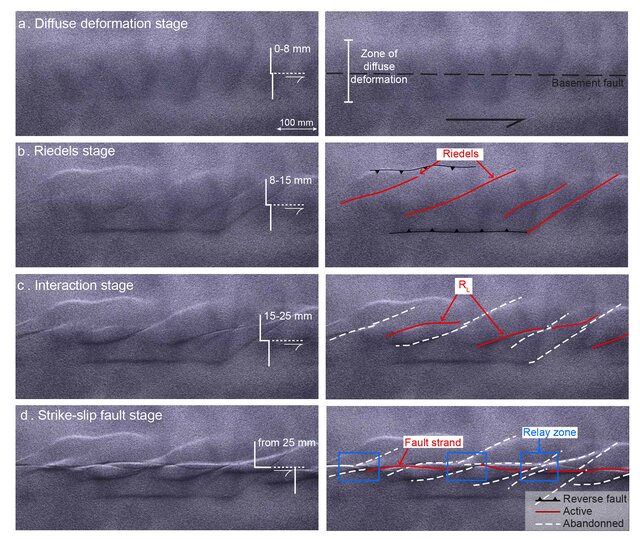 Diffuse deformation
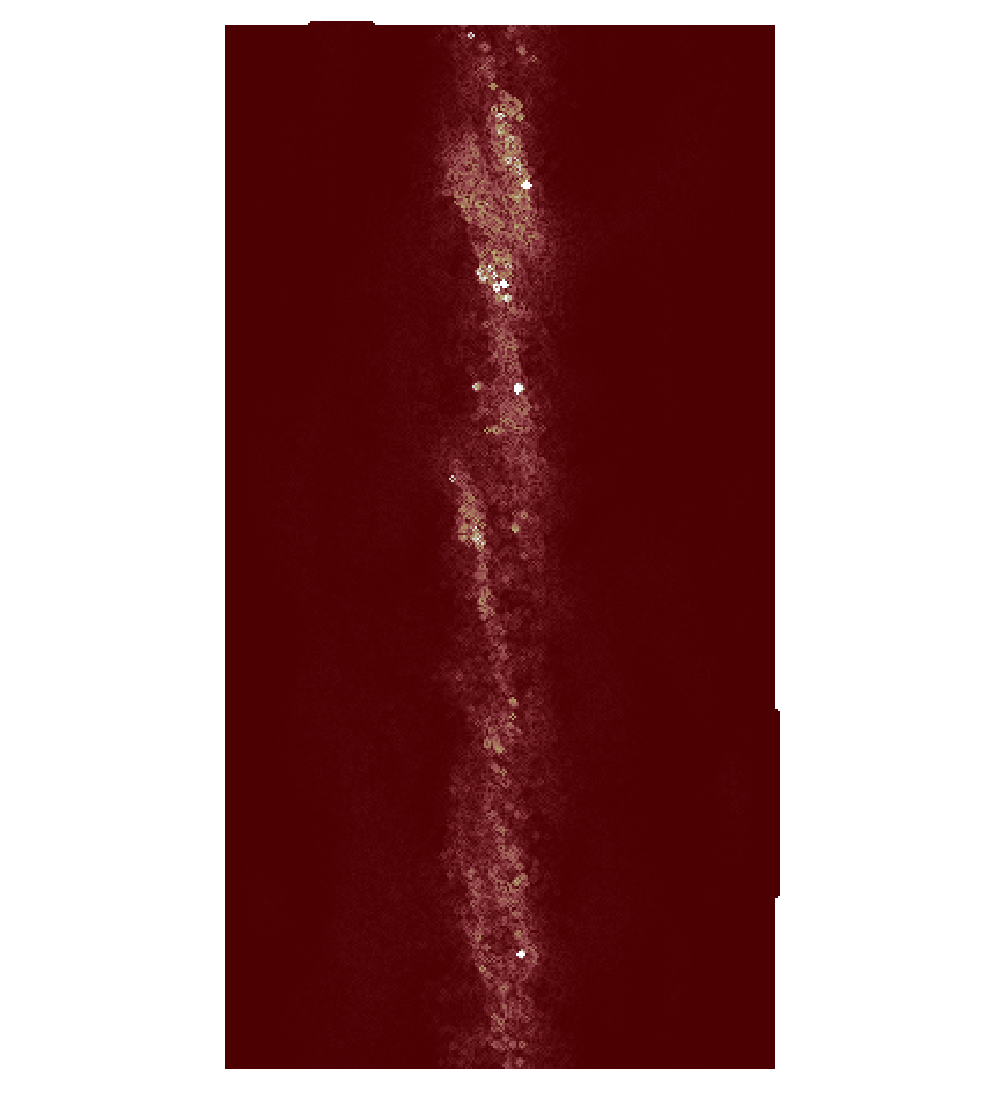 Riedel stage
Riedel shears
Localised deformation
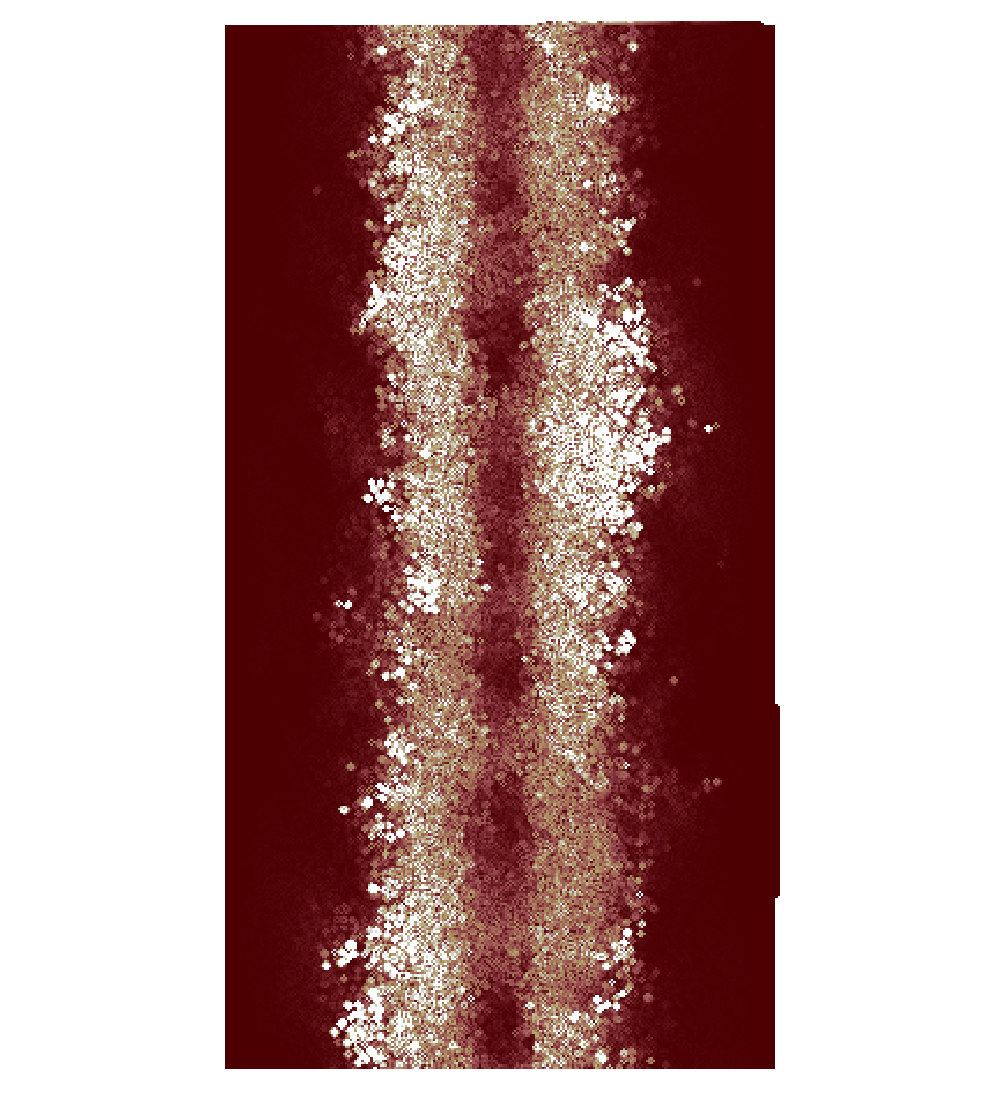 Interaction stage
Low gradient
Wide deformation zone
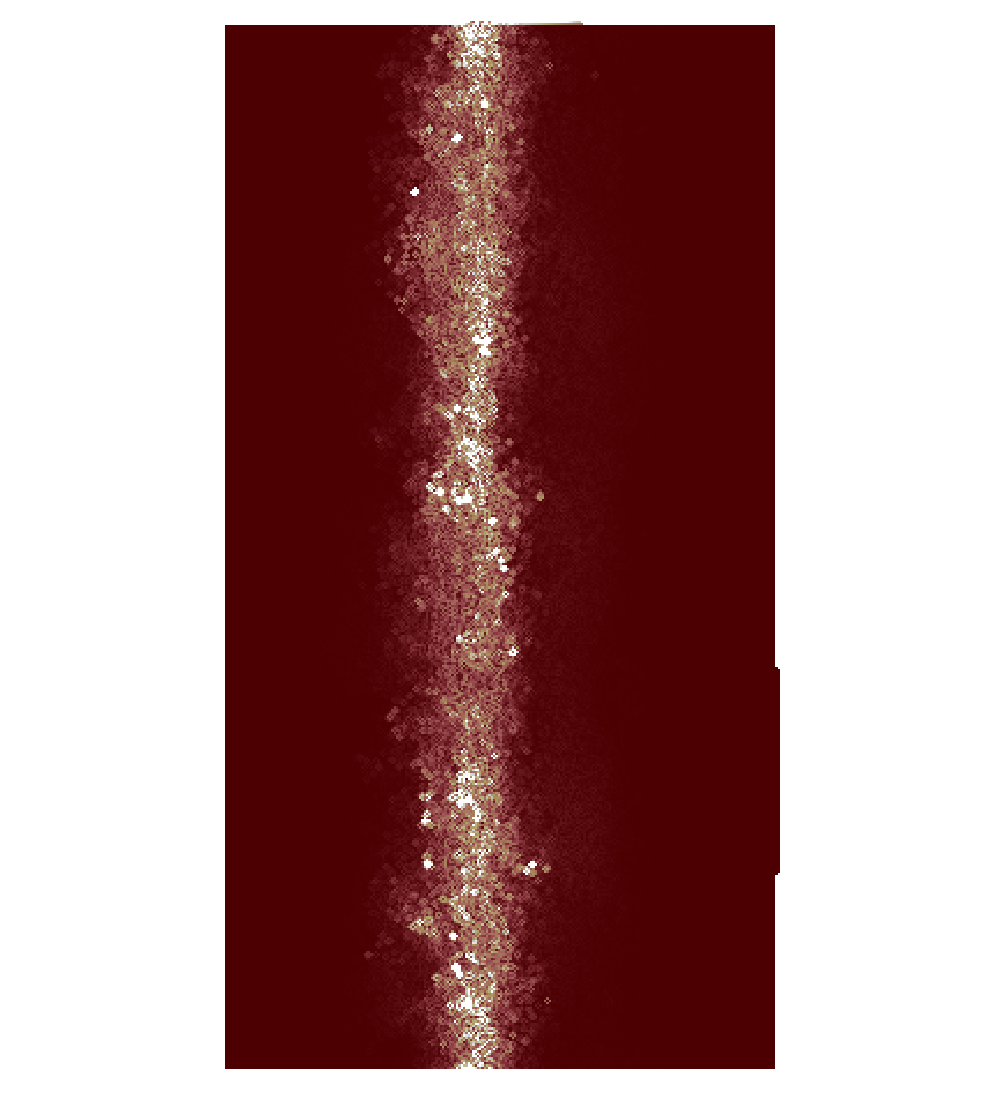 High gradient
Mature fault stage
Linear fault
Localised deformation
Results
Long term fault evolution
Gradient of displacement in the direction perpendicular to the fault
Visage et al. (2016)
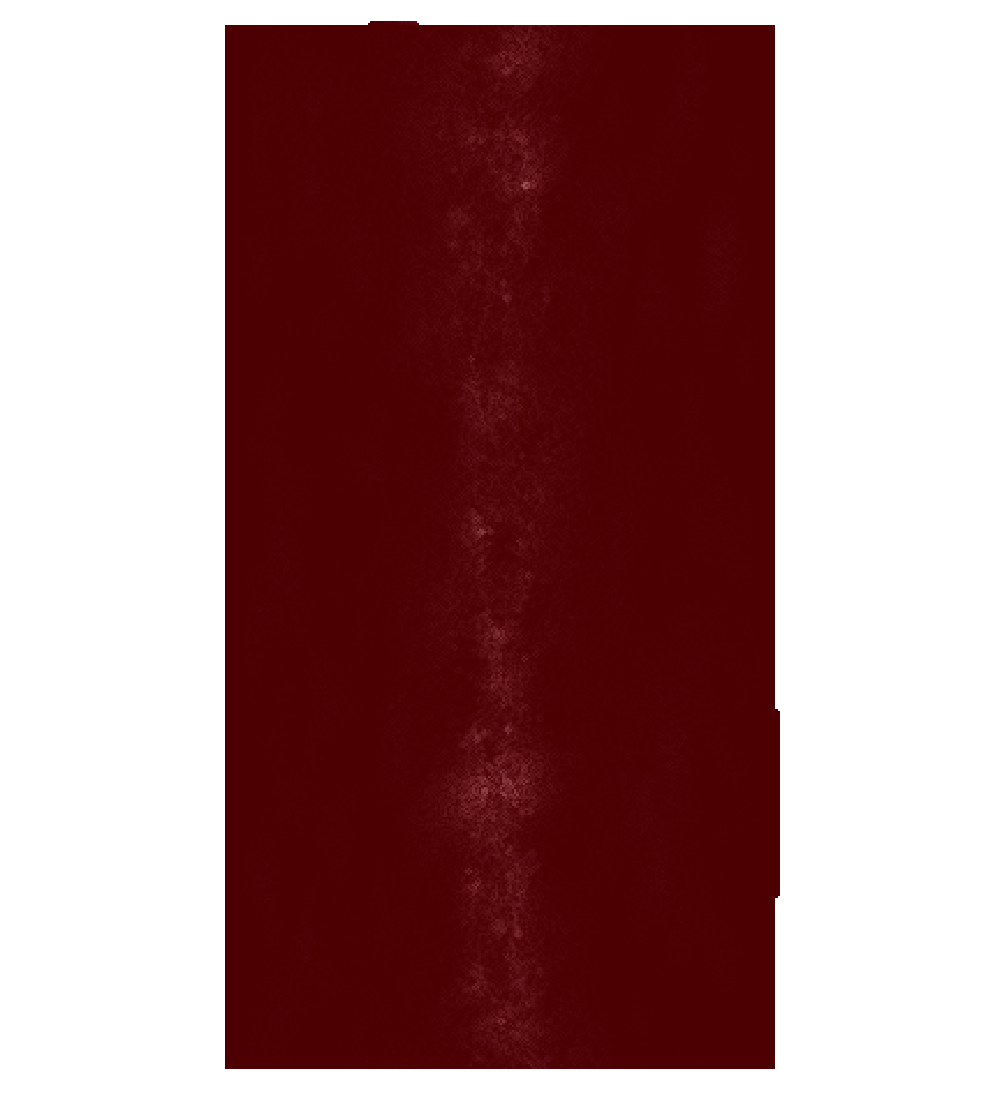 Comparison with
analogue experiments
Diffuse deformation stage
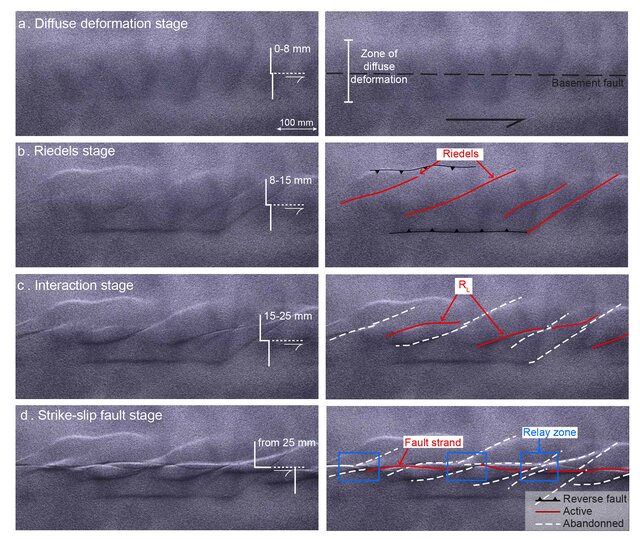 Diffuse deformation
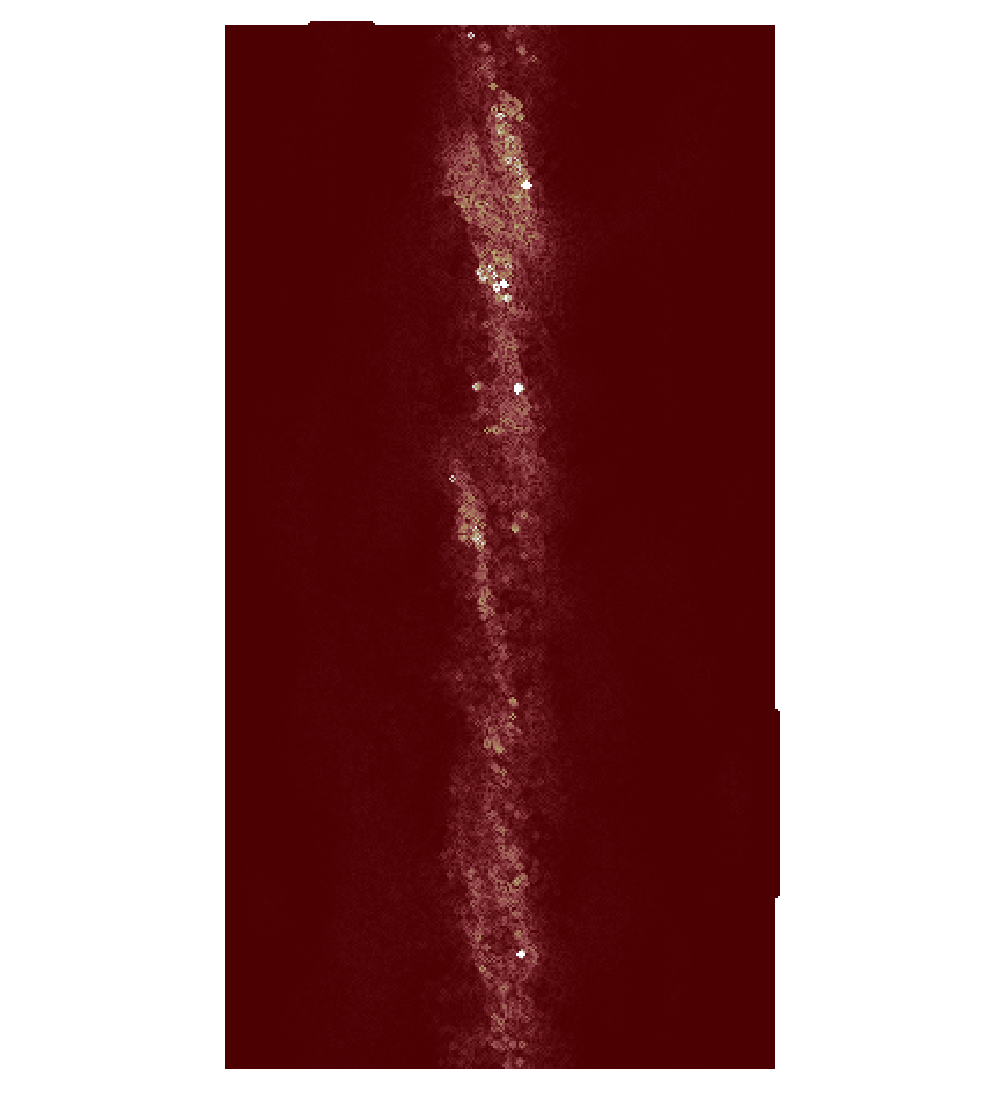 Riedel stage
Riedel shears
Localised deformation
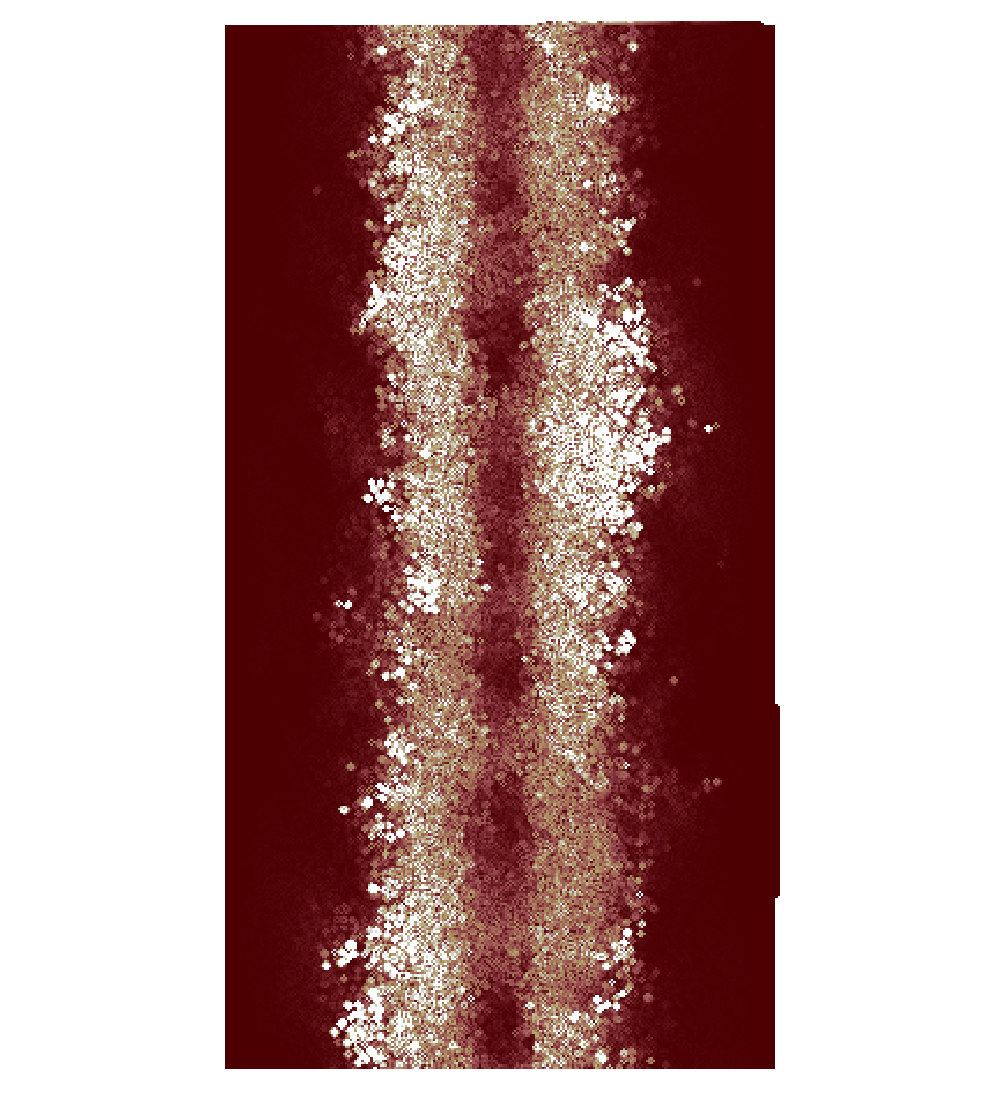 Interaction stage
Low gradient
Wide deformation zone
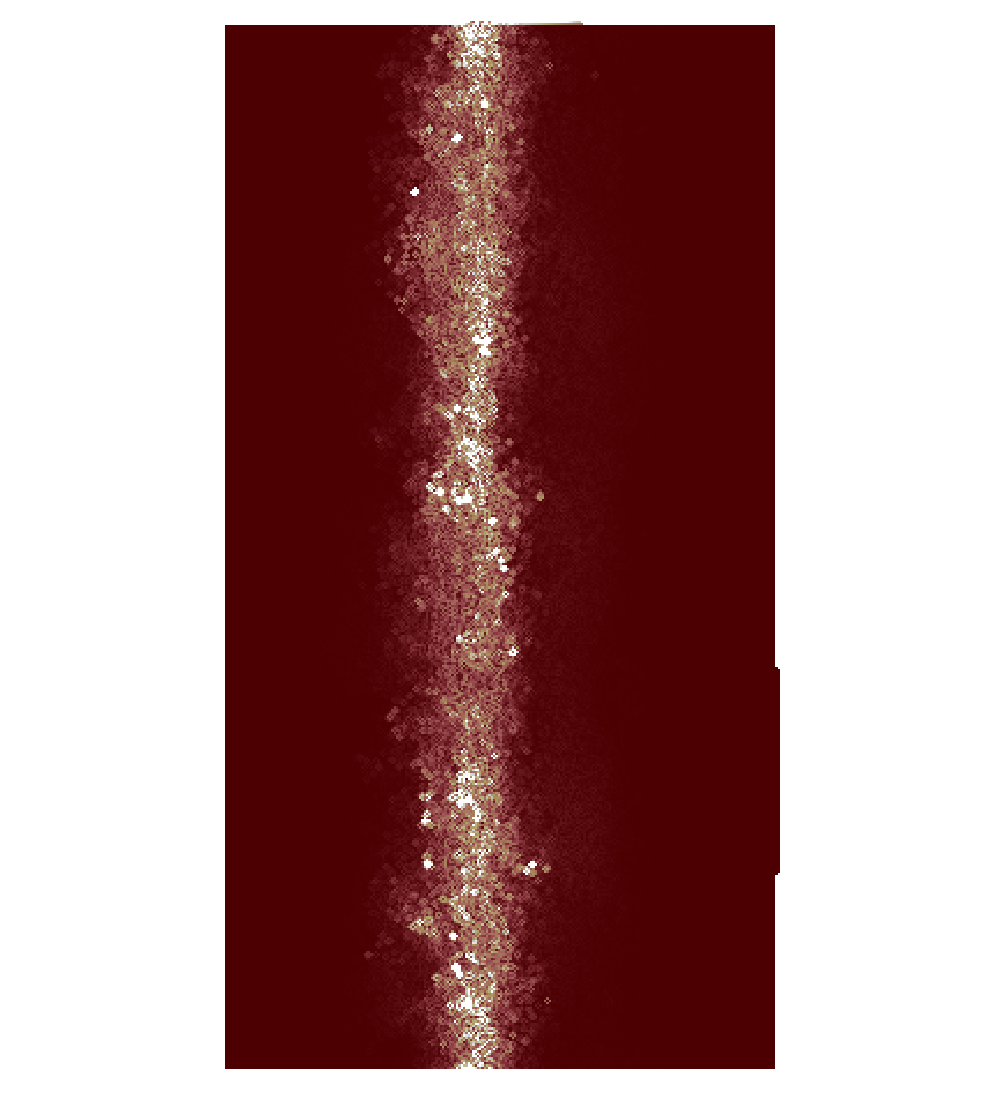 High gradient
Mature fault stage
Linear fault
Localised deformation
Results
Long term fault evolution
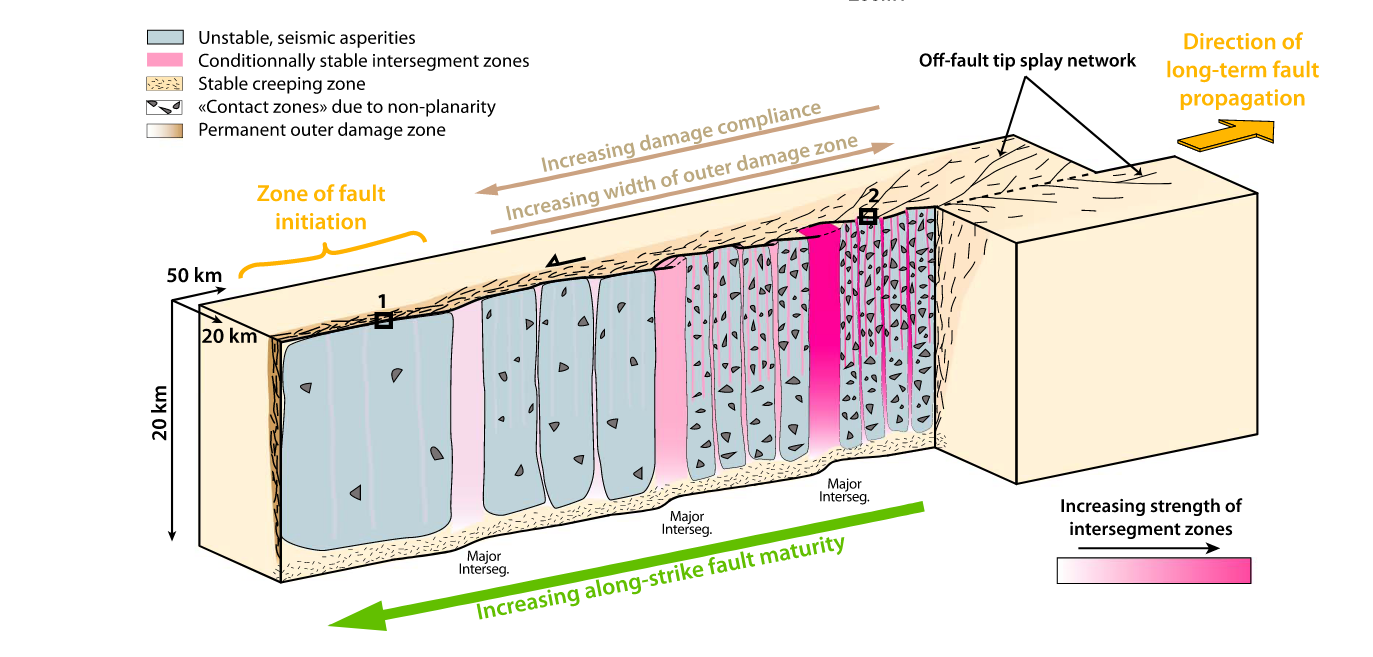 Perrin et al. (2016)
Results
Long term fault evolution
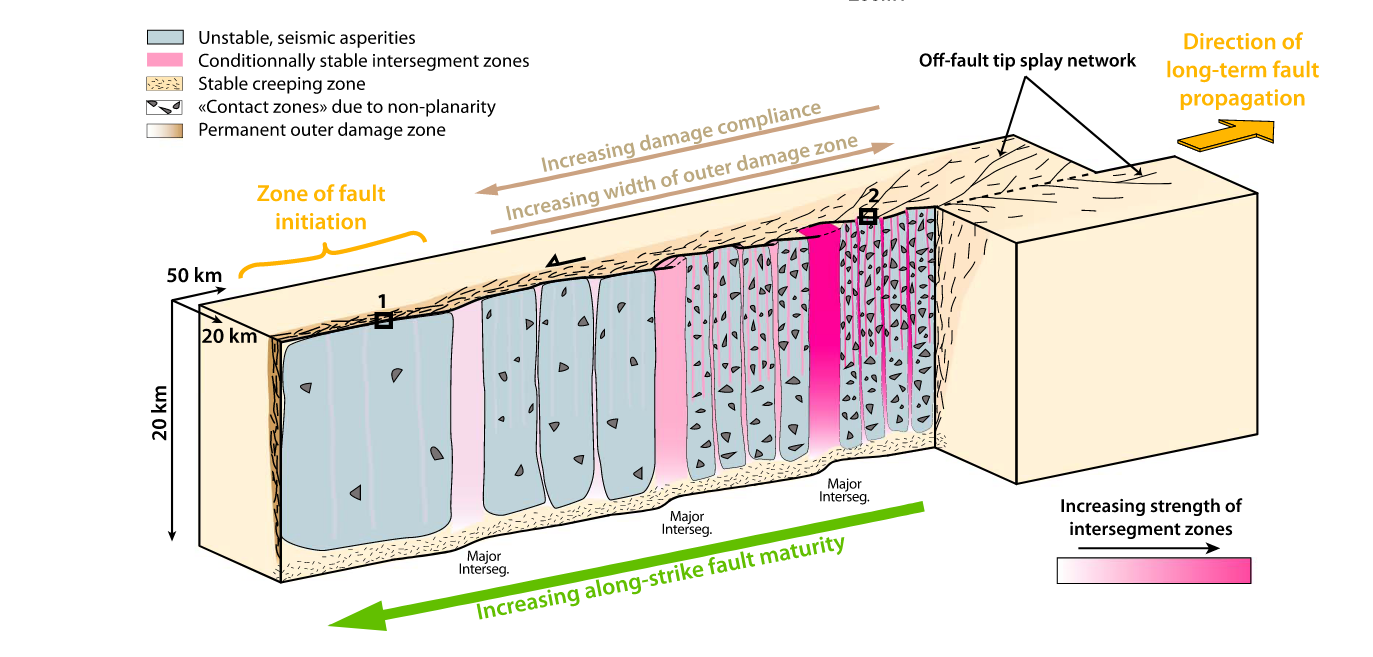 Simulation time
Perrin et al. (2016)
Results
Seismic cycling
Shear stress (MPa)
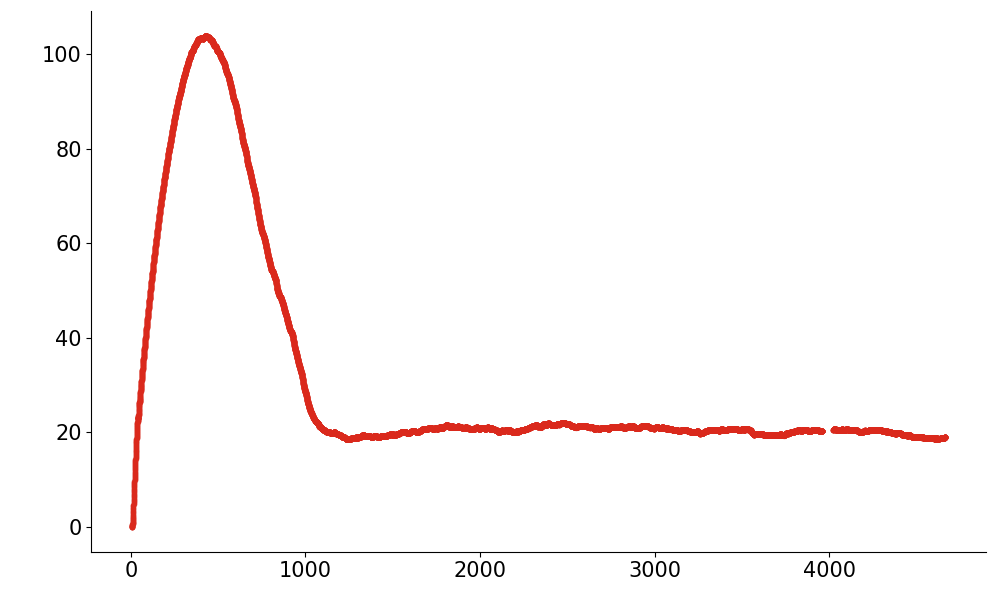 Fault cumulated displacement (m) (⇔ Elapsed time)
Results
Seismic cycling
Shear stress (MPa)
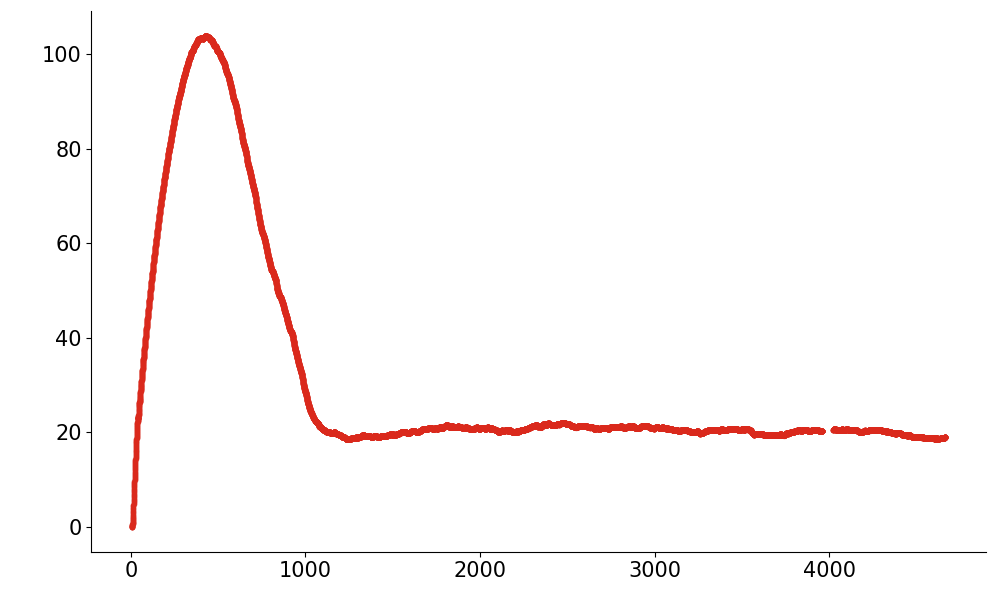 Fault cumulated displacement (m) (⇔ Elapsed time)
Results
Seismic cycling
Shear stress (MPa)
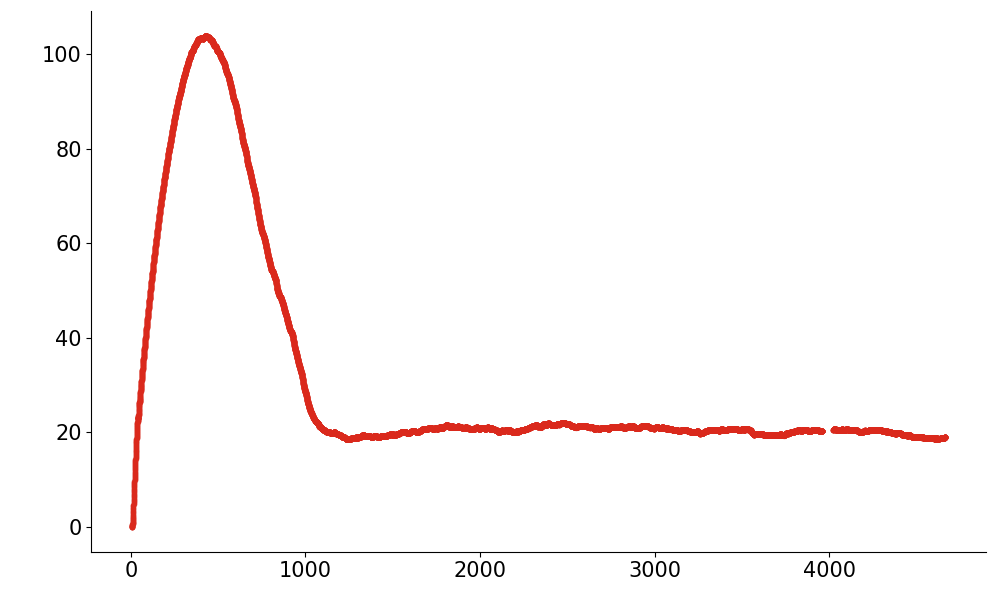 Fault cumulated displacement (m) (⇔ Elapsed time)
Results
Seismic cycling
Shear stress (MPa)
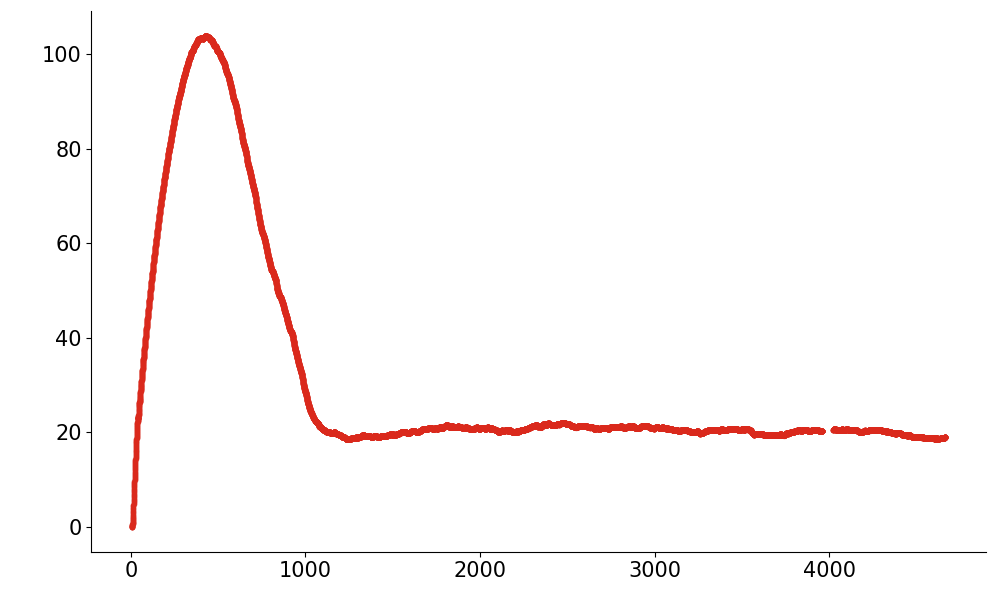 Distance along the fault
Fault cumulated displacement (m) (⇔ Elapsed time)
Results
Seismic cycling
Shear stress (MPa)
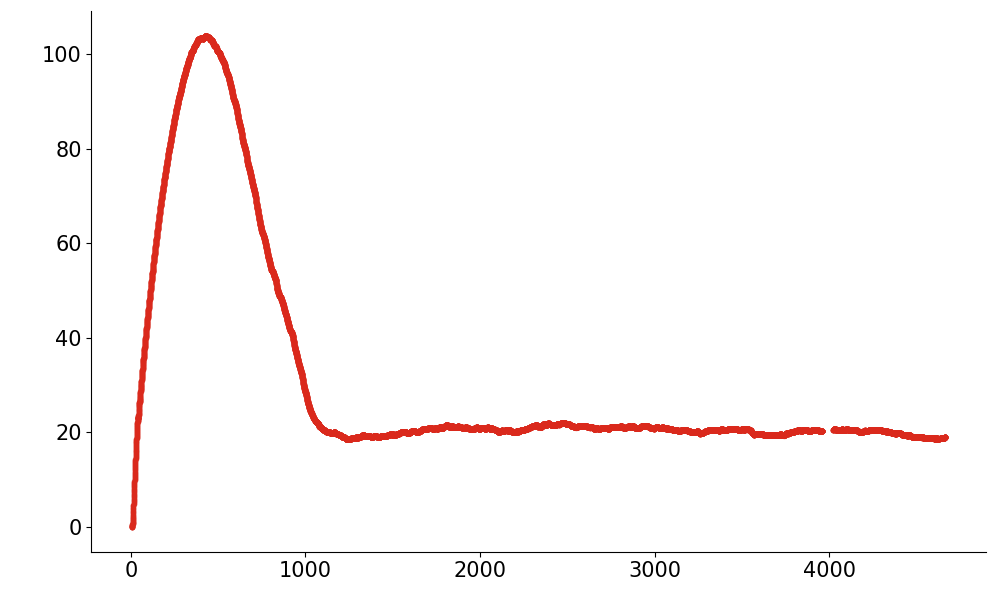 Distance along the fault
Fault cumulated displacement (m) (⇔ Elapsed time)
Results
Seismic cycling
Shear stress (MPa)
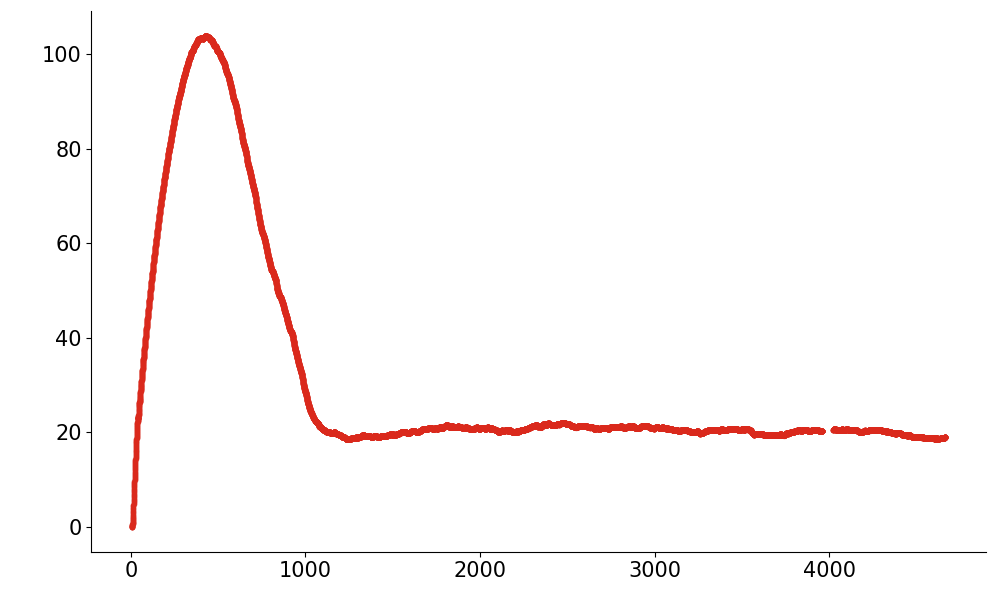 Fault cumulated displacement (m) (⇔ Elapsed time)
Results
Seismic cycling
Shear stress (MPa)
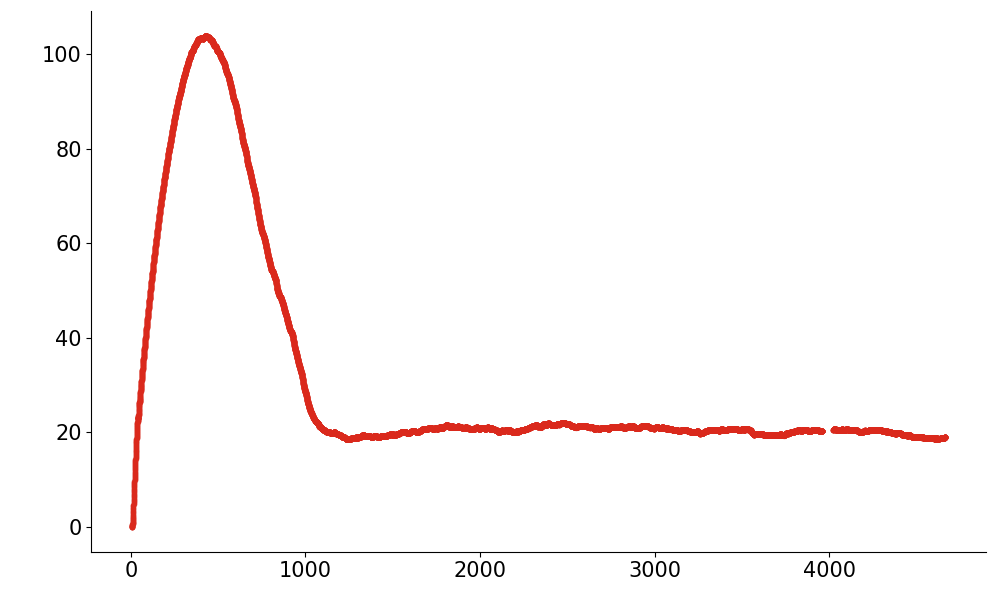 Fault cumulated displacement (m) (⇔ Elapsed time)
Results
Seismic cycling
Shear stress (MPa)
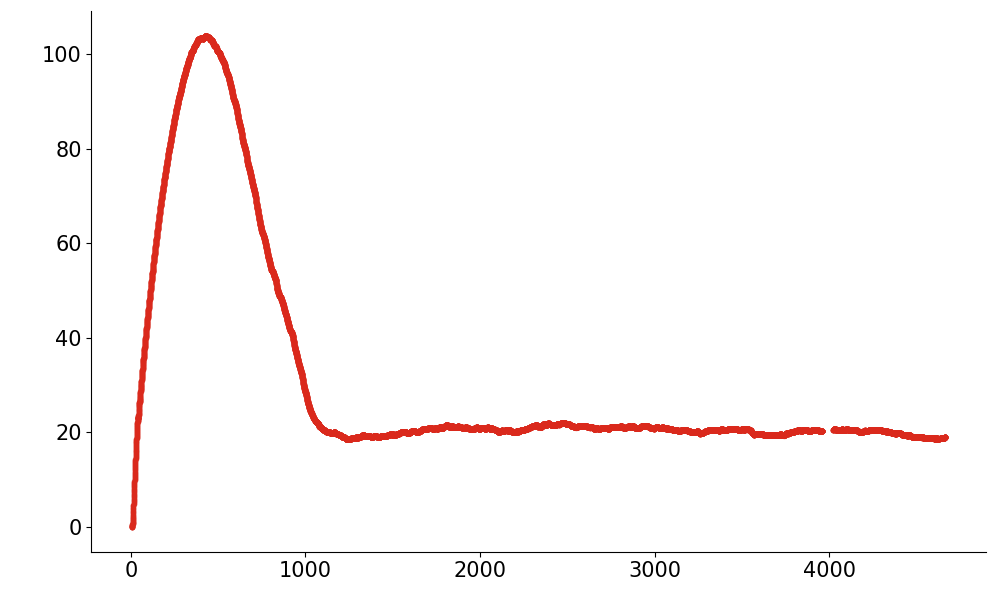 Fault cumulated displacement (m) (⇔ Elapsed time)
Results
Seismic cycling
Shear stress (MPa)
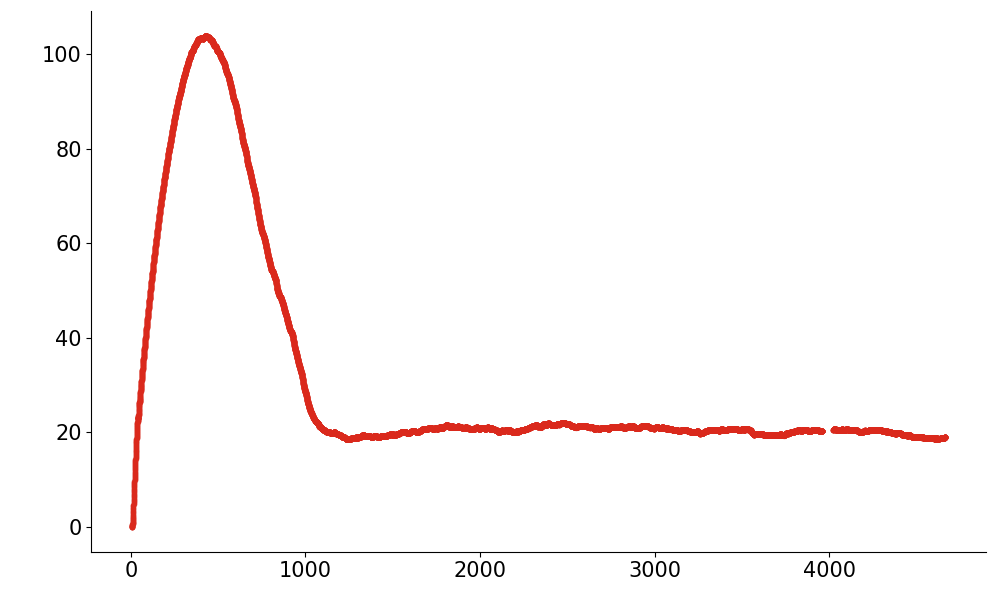 Fault cumulated displacement (m) (⇔ Elapsed time)
Results
Seismic cycling
Shear stress (MPa)
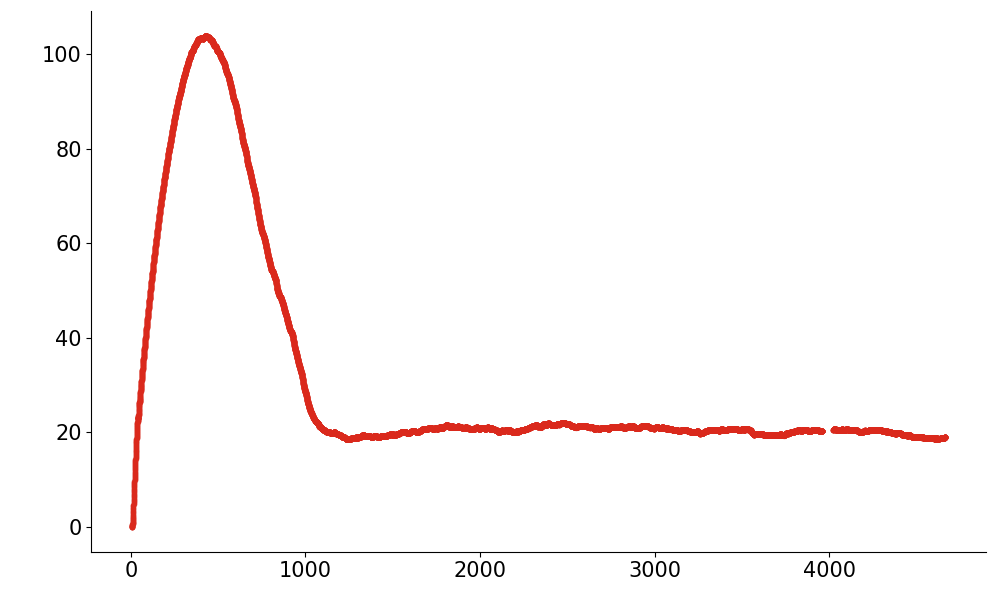 Fault cumulated displacement (m) (⇔ Elapsed time)
Results
Seismic cycling
Shear stress (MPa)
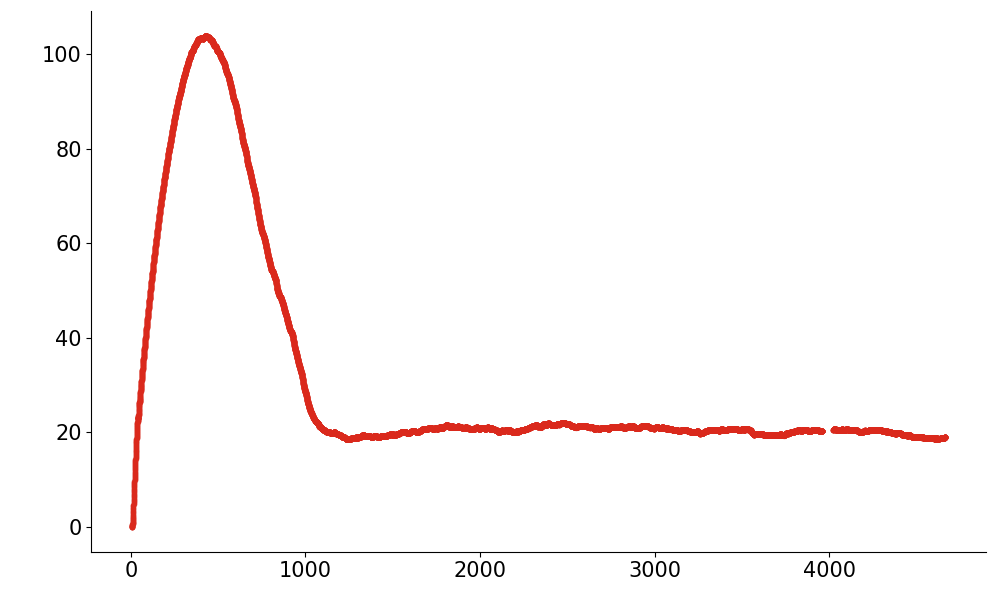 Fault cumulated displacement (m) (⇔ Elapsed time)
Results
Seismic cycling
Shear stress (MPa)
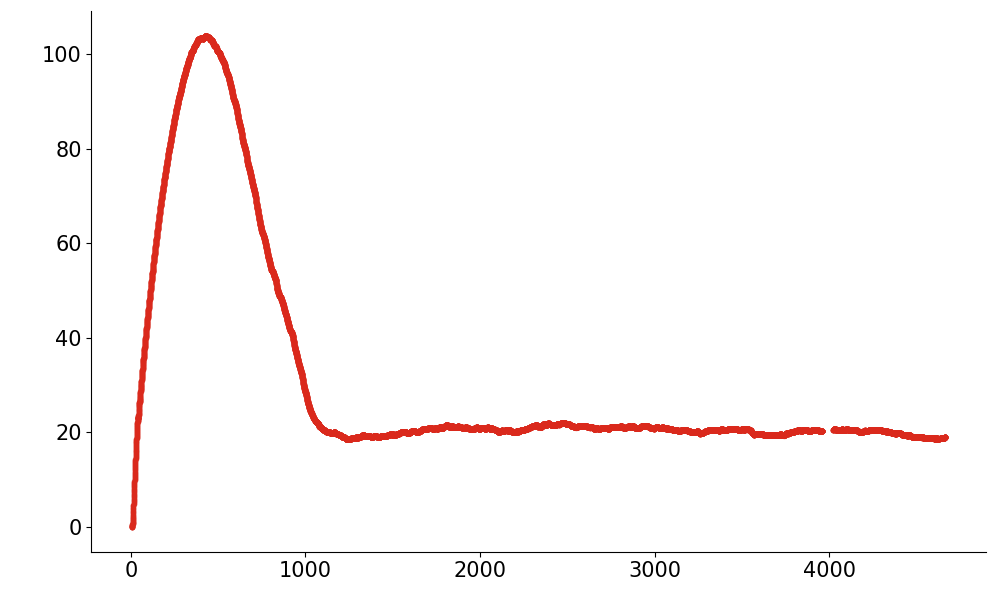 …
Fault cumulated displacement (m) (⇔ Elapsed time)
Results
Seismic cycling
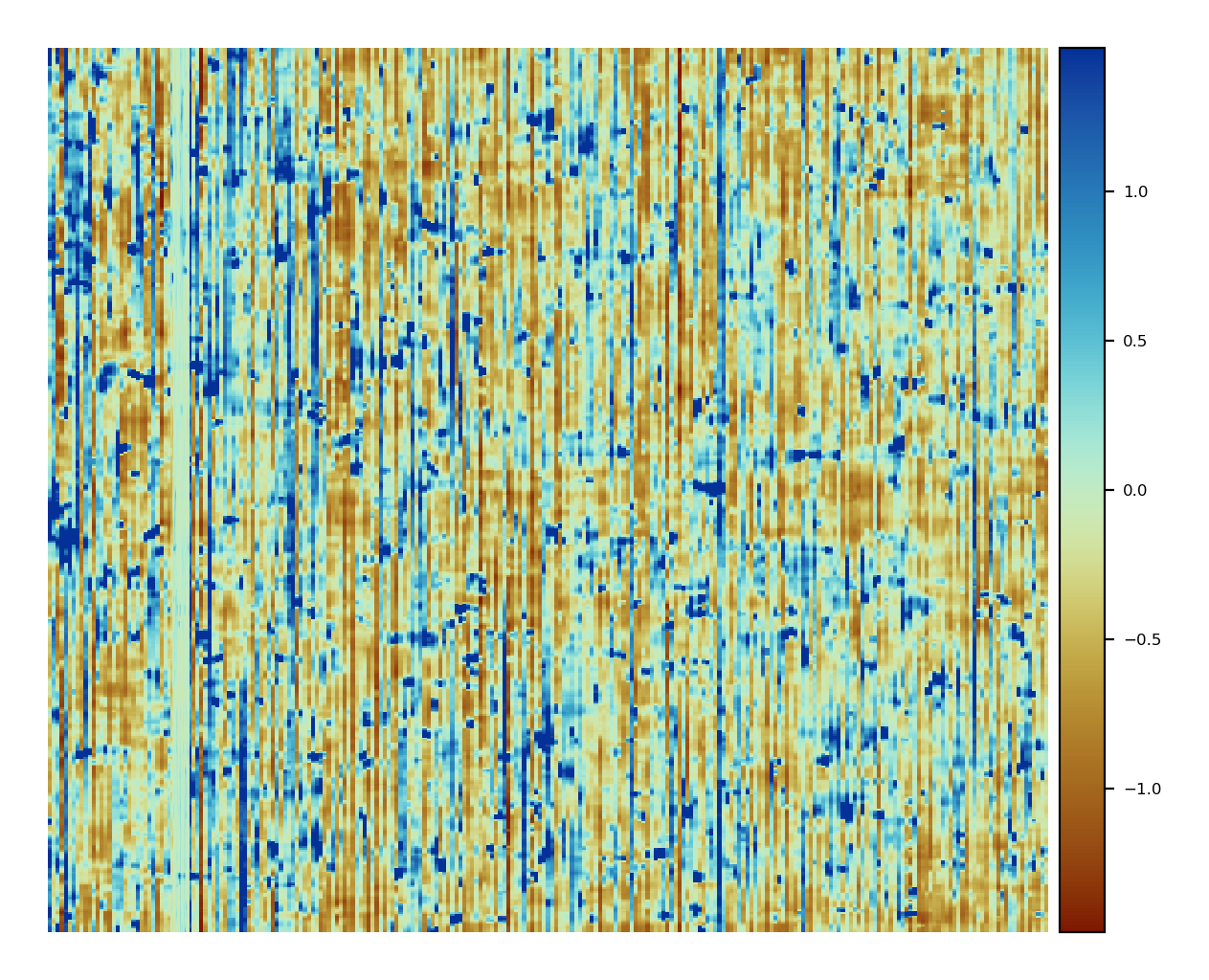 75
1.4
Distance along the fault (km)
Displacement on the fault (m)
-1.4
0
0
4.5
Cumulated displacement of the fault (km)
Results
Seismic cycling
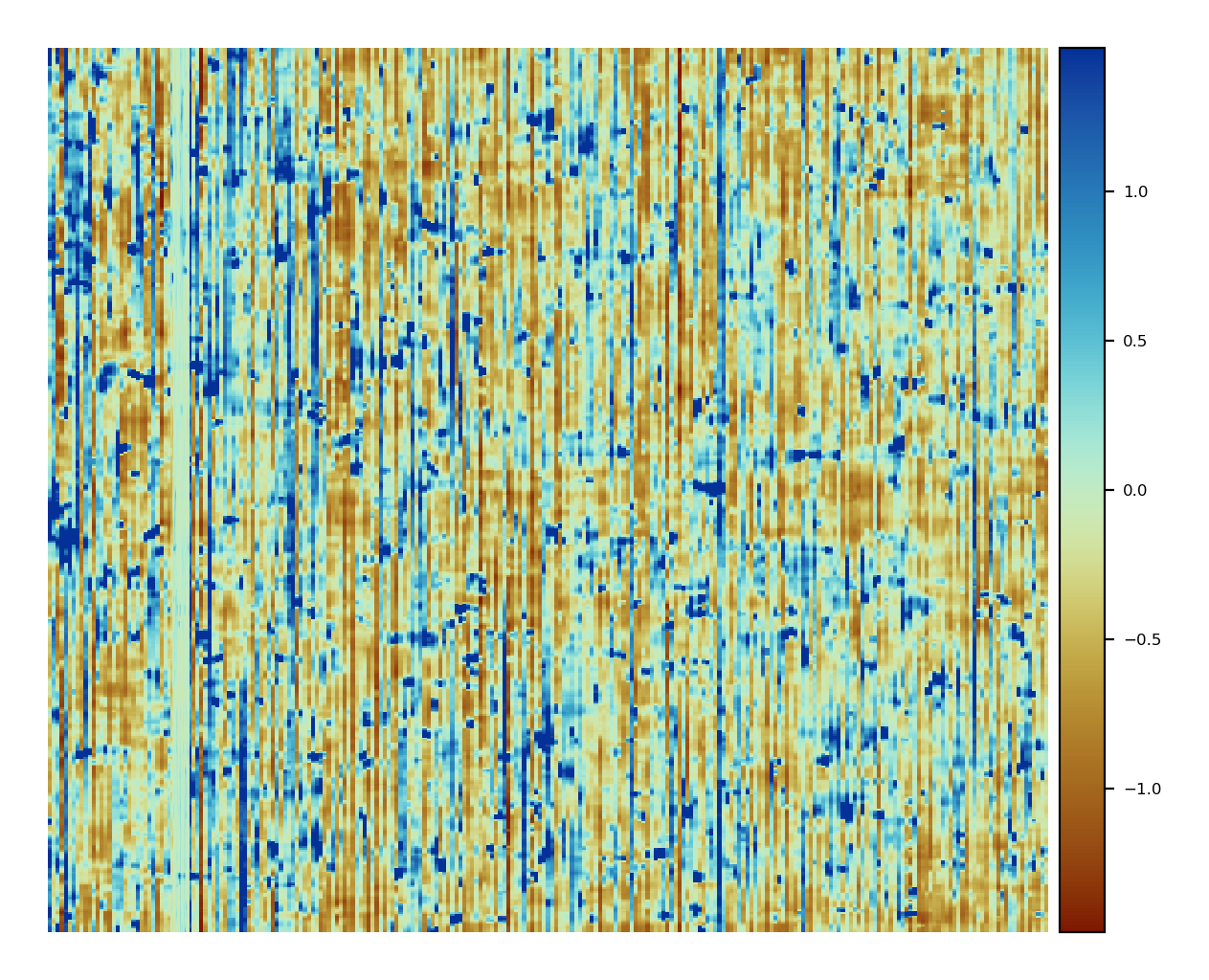 75
1.4
Seismic events
Distance along the fault (km)
Displacement on the fault (m)
-1.4
0
0
4.5
Cumulated displacement of the fault (km)
Results
Seismic cycling
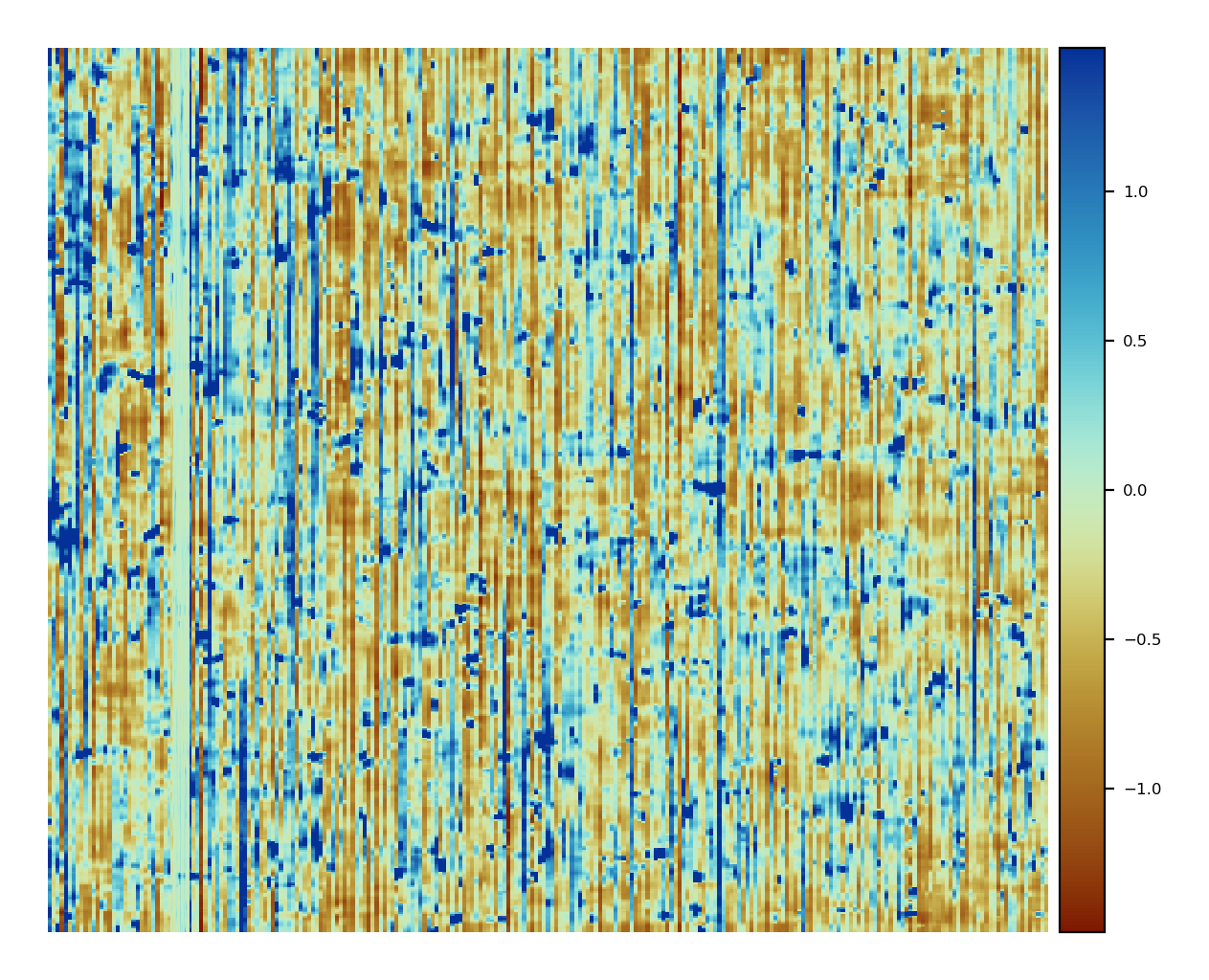 75
1.4
Seismic events
Distance along the fault (km)
Displacement on the fault (m)
-1.4
0
0
4.5
Cumulated displacement of the fault (km)
Results
Seismic cycling
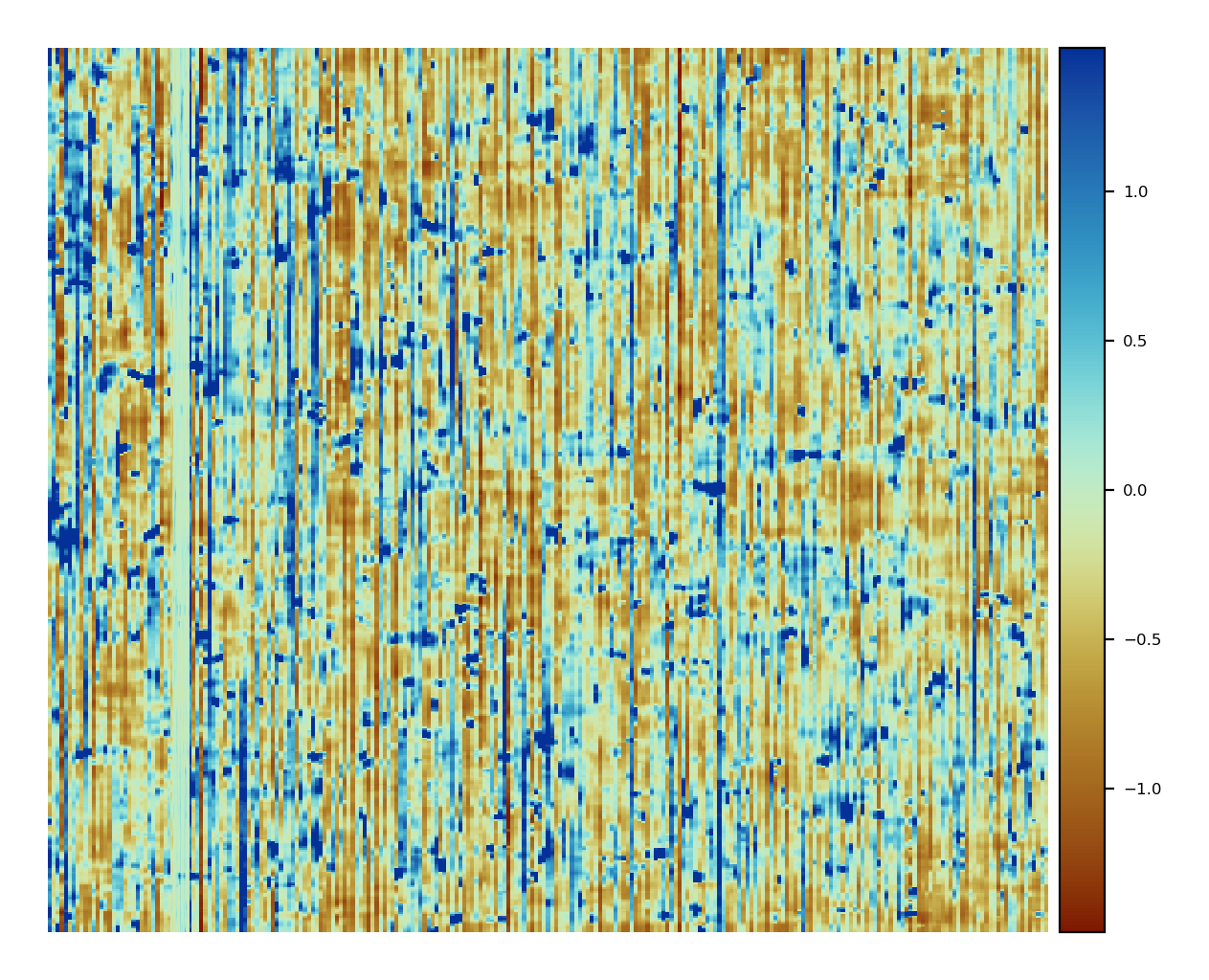 75
1.4
Seismic events
Distance along the fault (km)
Displacement on the fault (m)
-1.4
0
0
4.5
Cumulated displacement of the fault (km)
Results
Seismic cycling
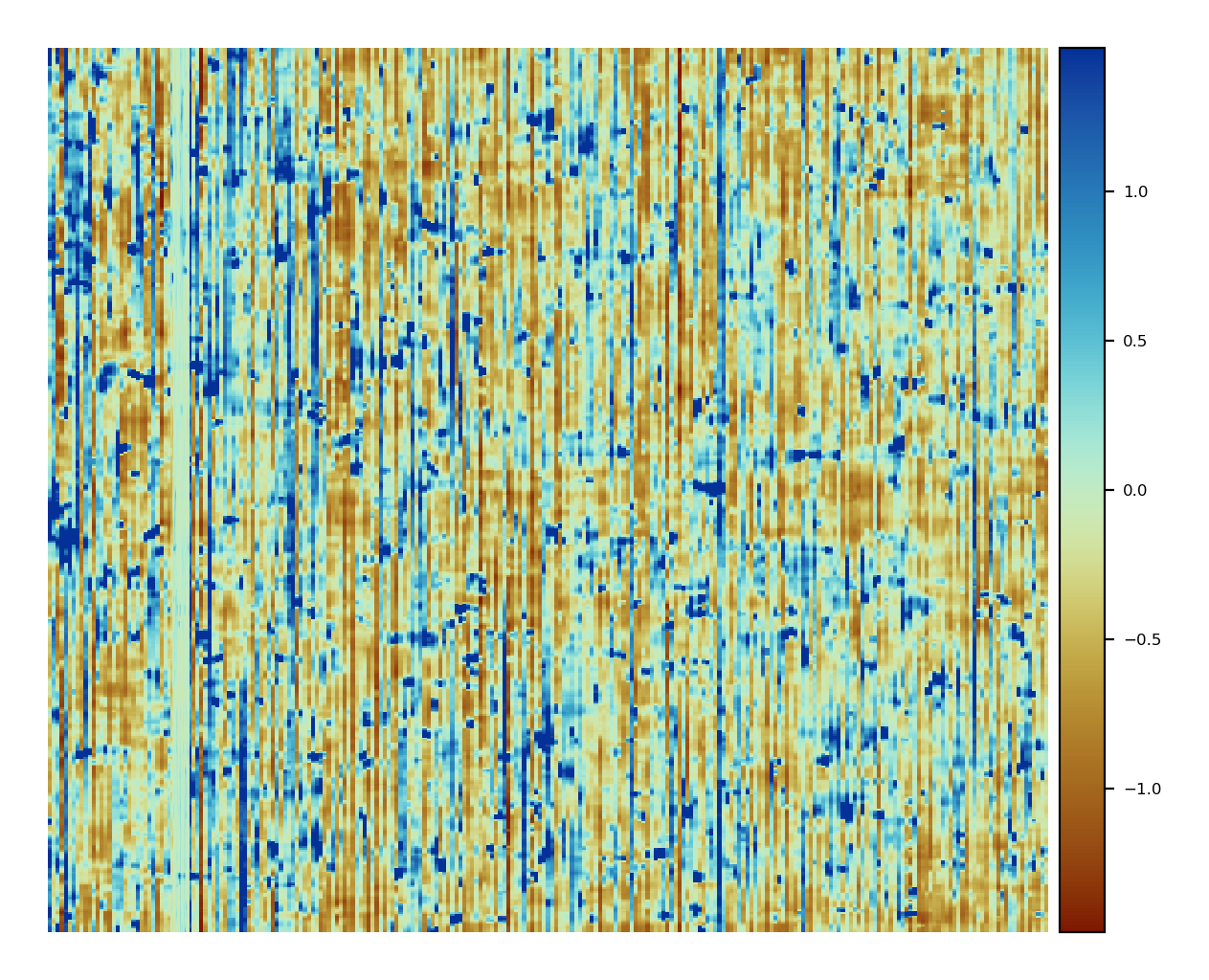 75
1.4
Seismic events
Distance along the fault (km)
Displacement on the fault (m)
Locking / creeping phase
-1.4
0
0
4.5
Cumulated displacement of the fault (km)
Results
Seismic cycling
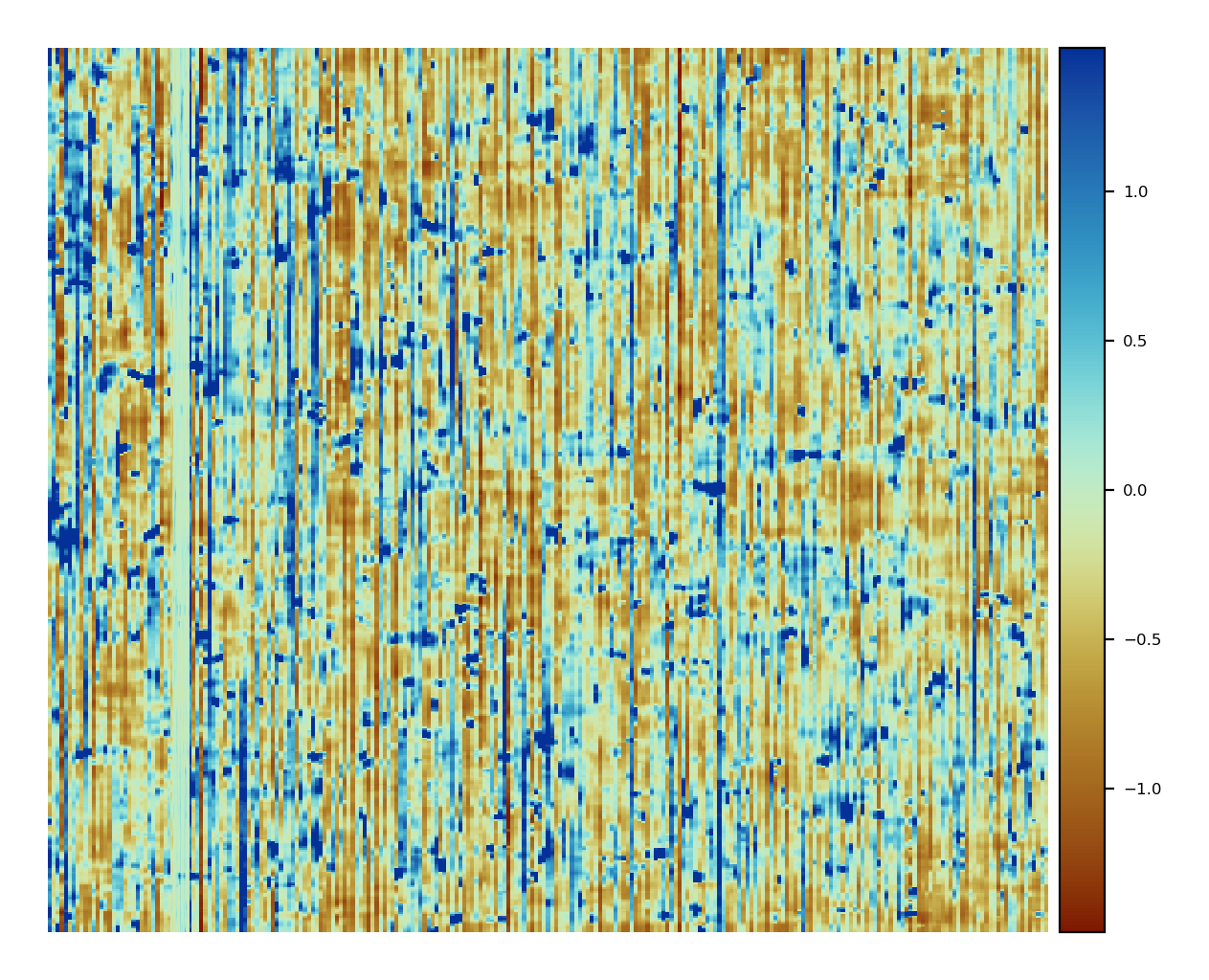 75
1.4
Seismic events
Distance along the fault (km)
Displacement on the fault (m)
Locking / creeping phase
-1.4
0
0
4.5
Cumulated displacement of the fault (km)
Results
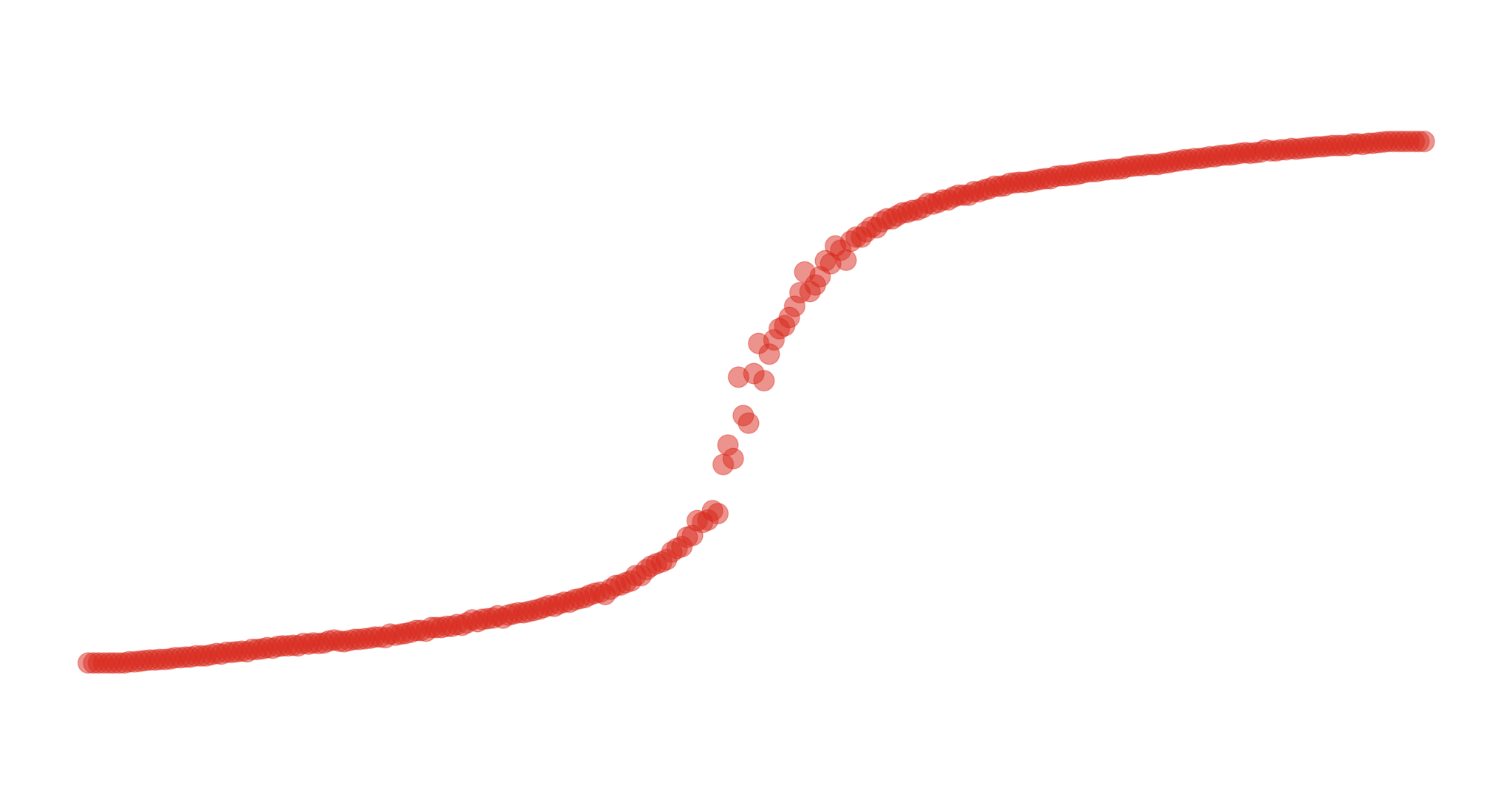 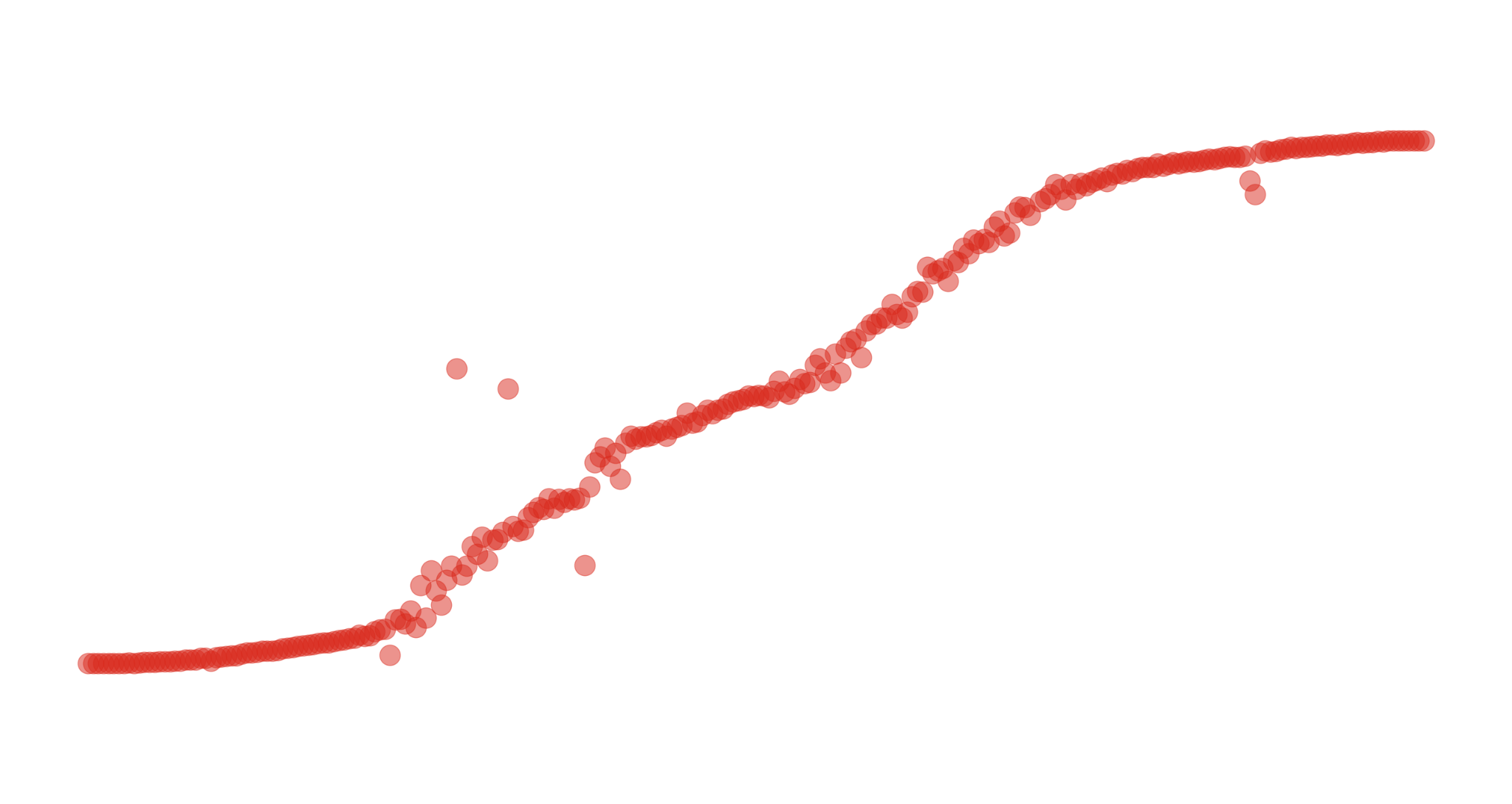 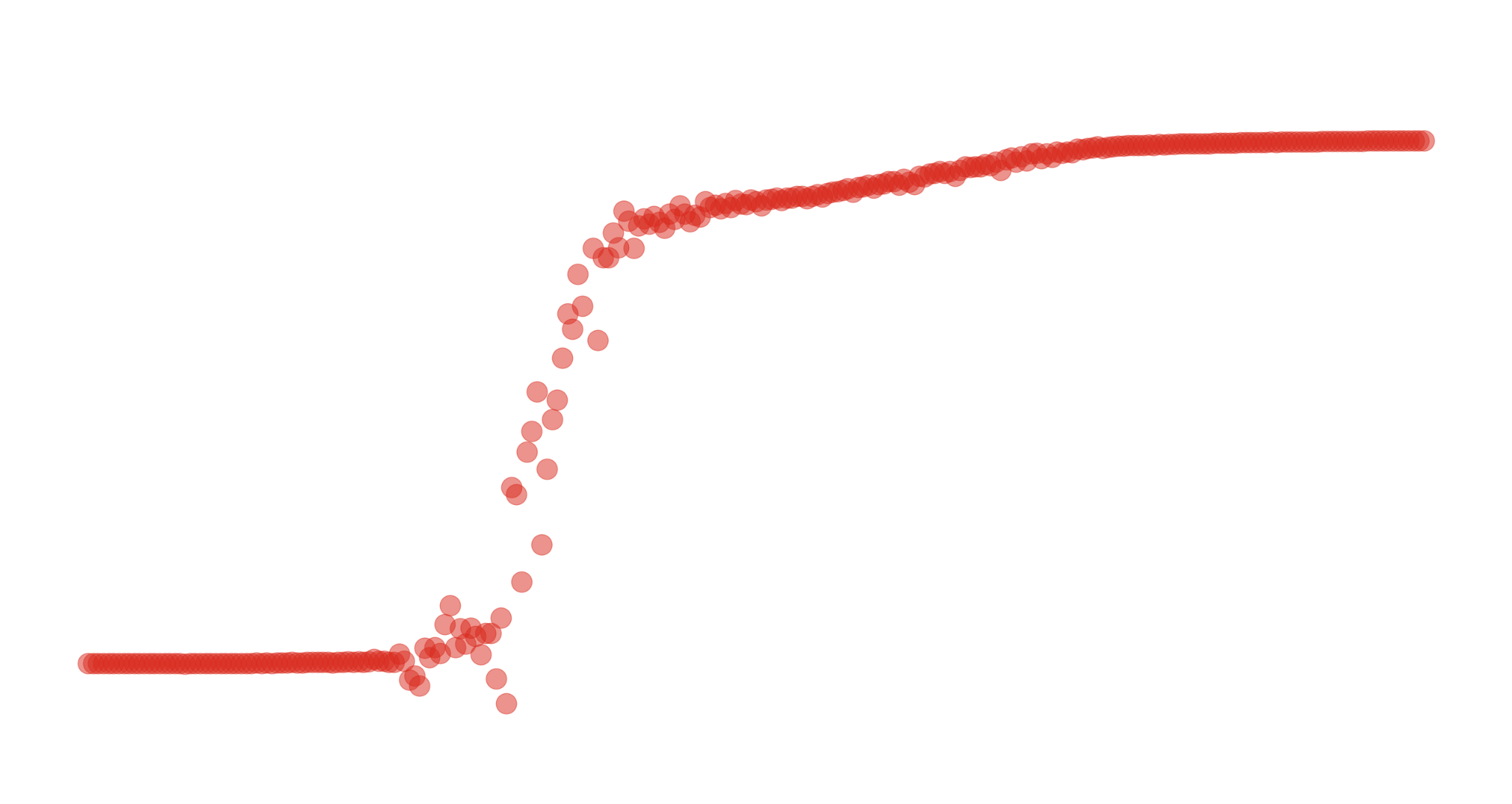 Seismic cycling
Displacement parallel
to the fault (m)
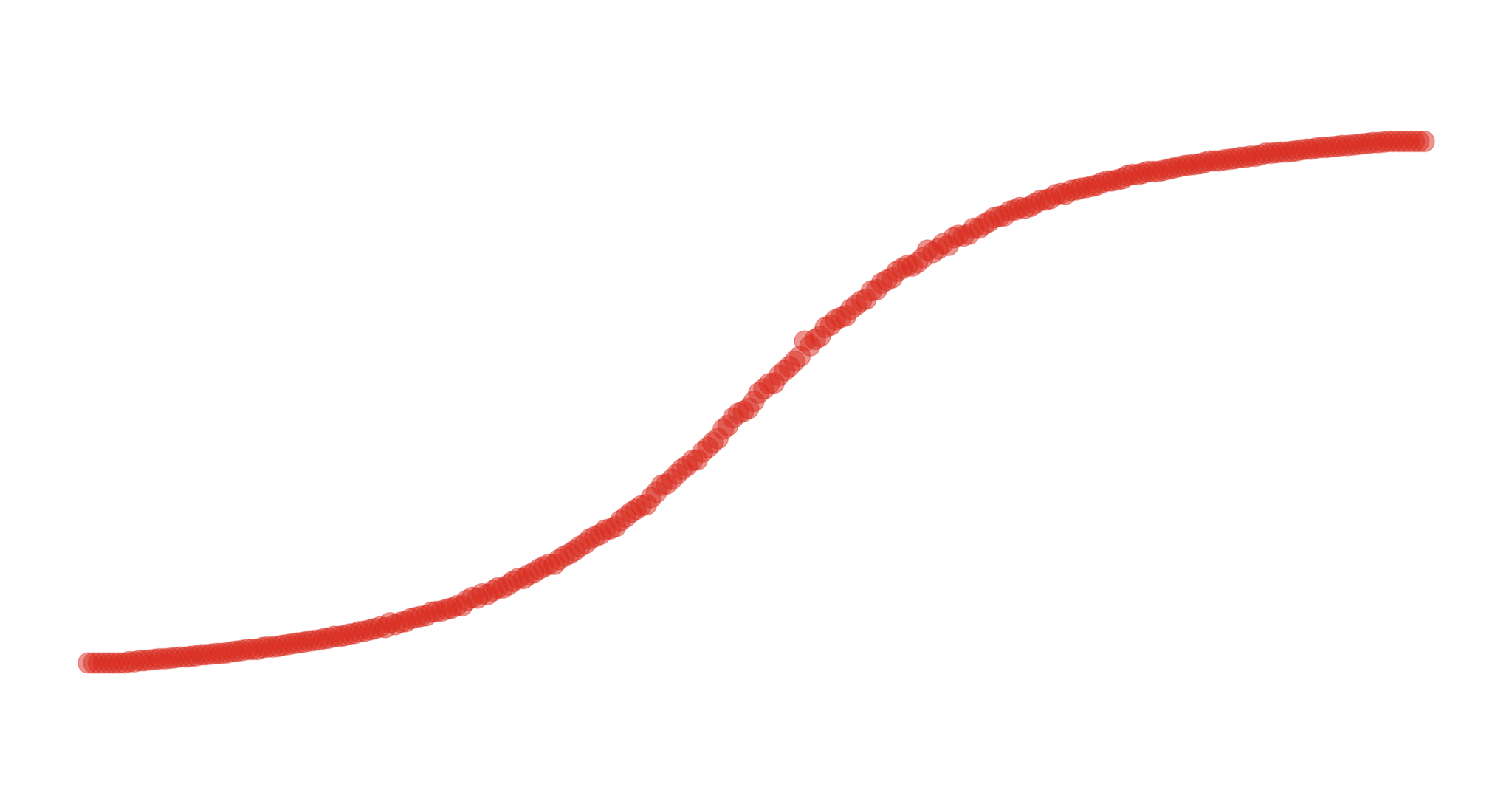 14 m
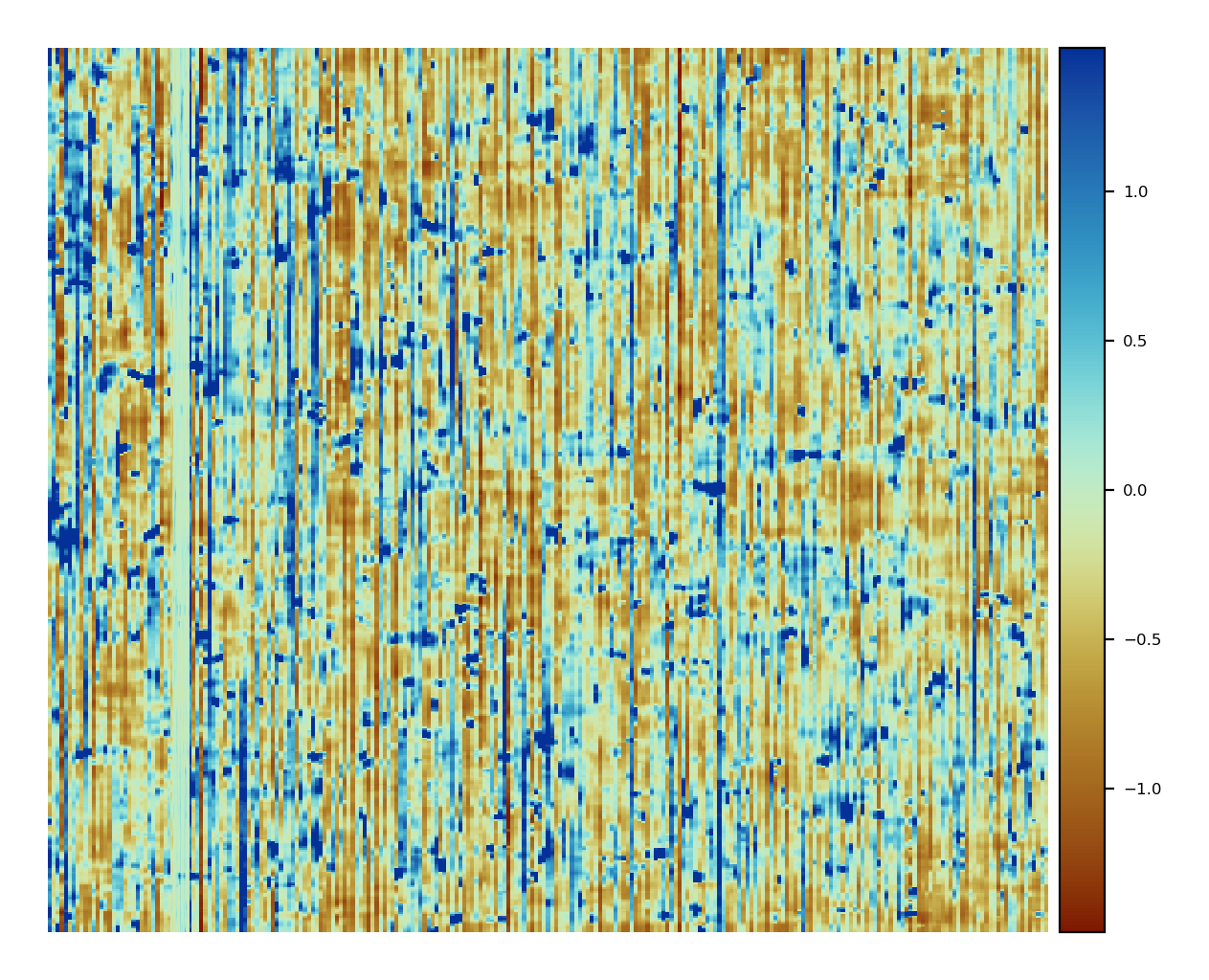 75 km
75
1.4
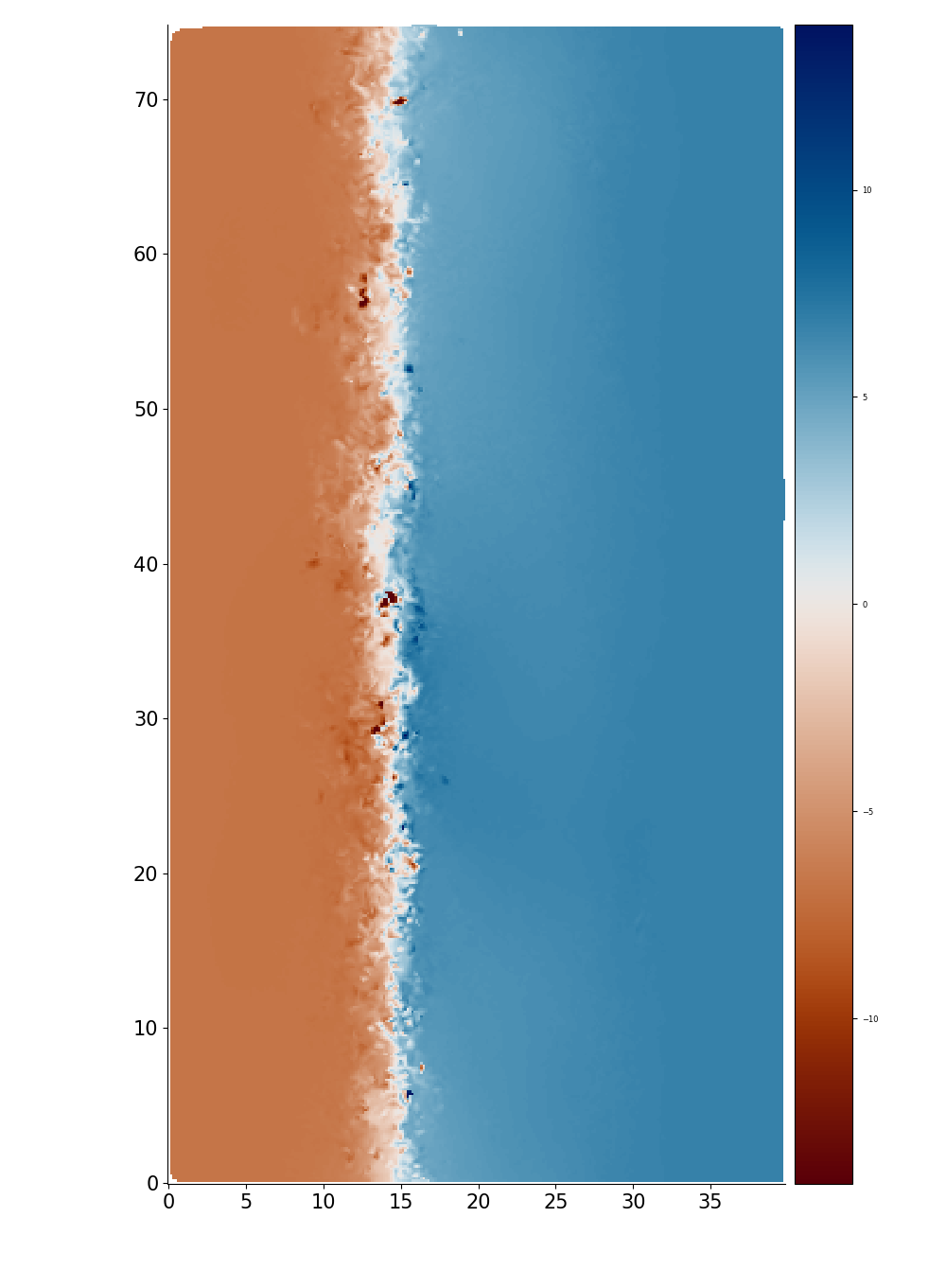 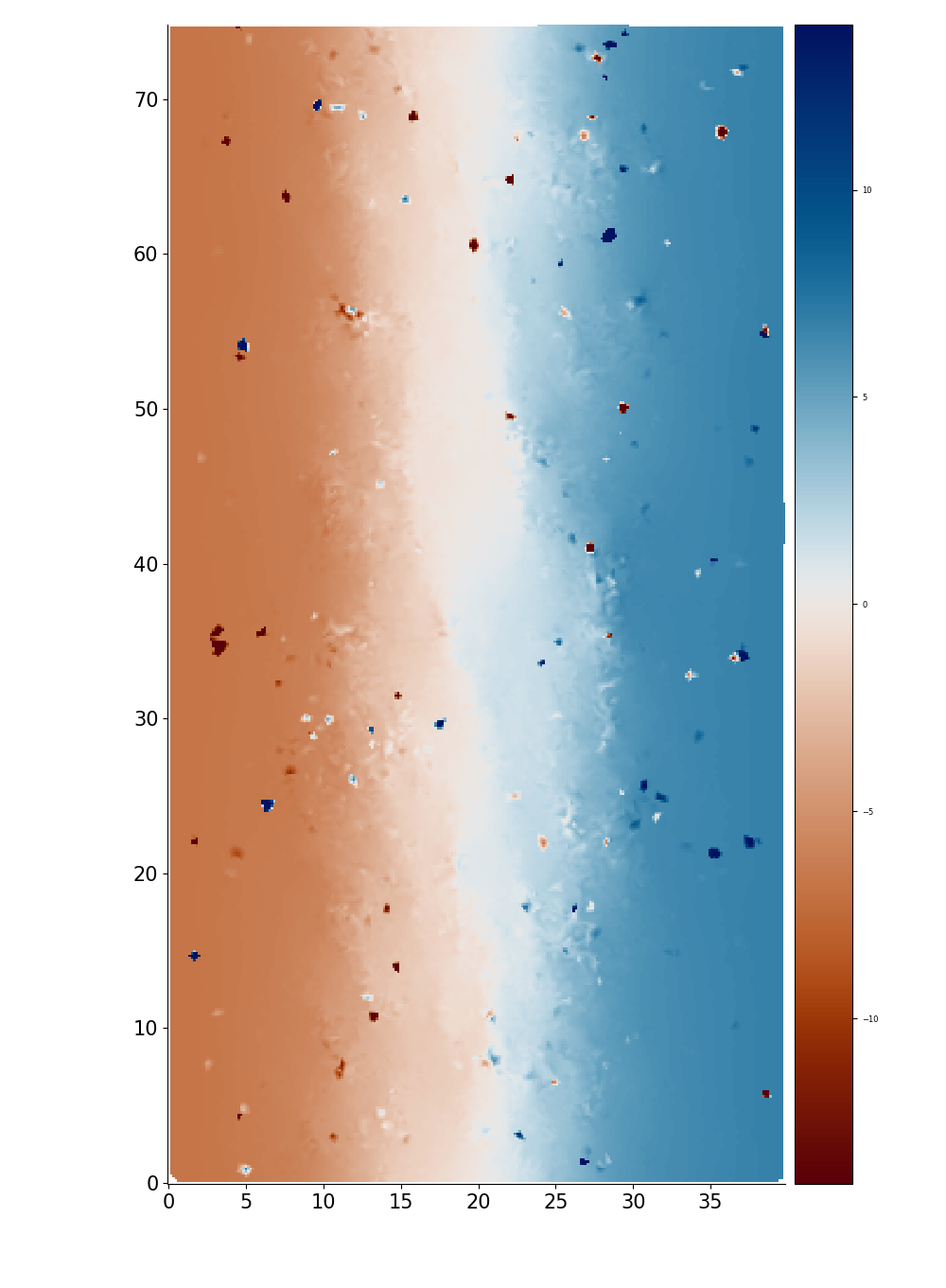 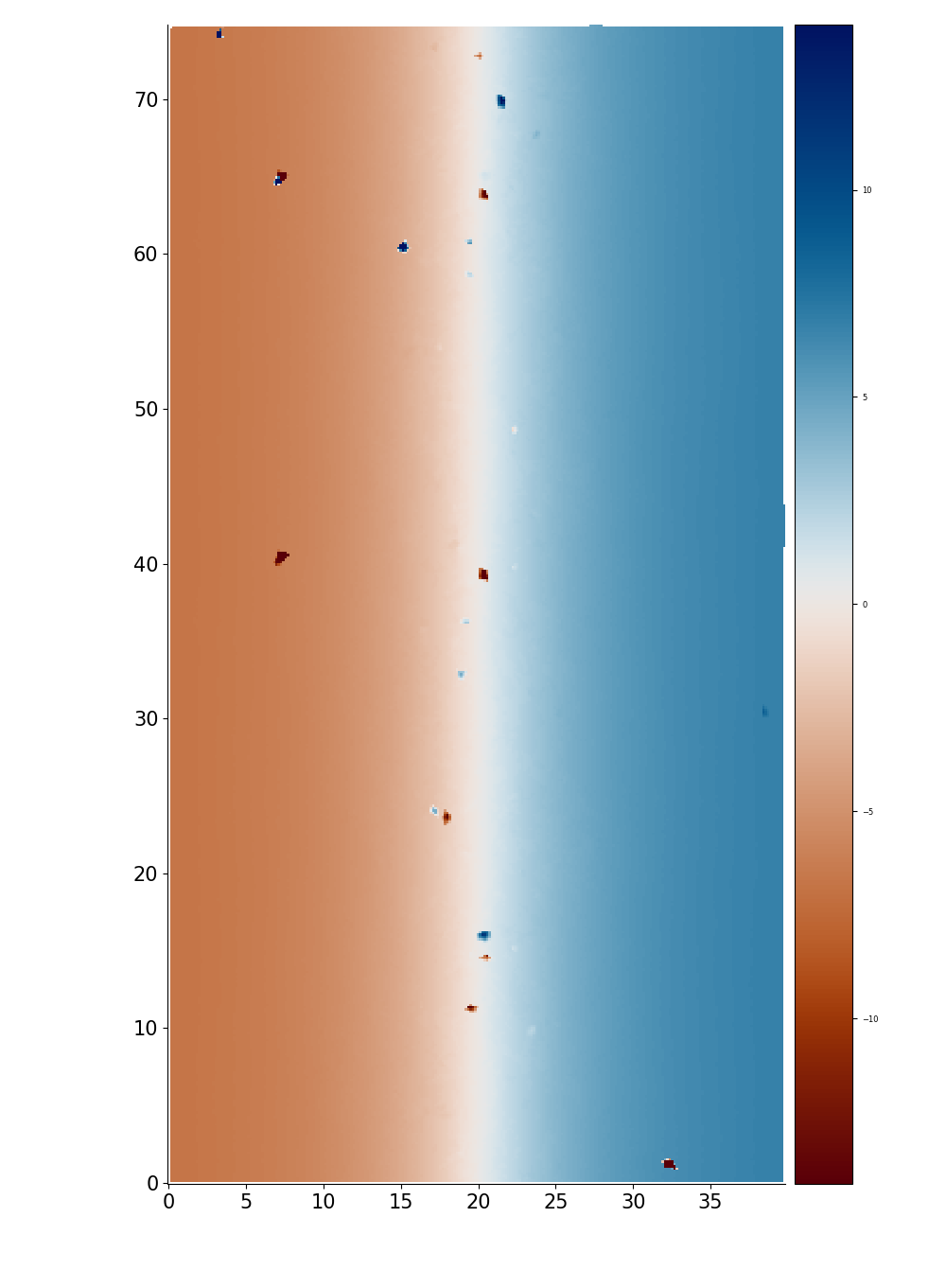 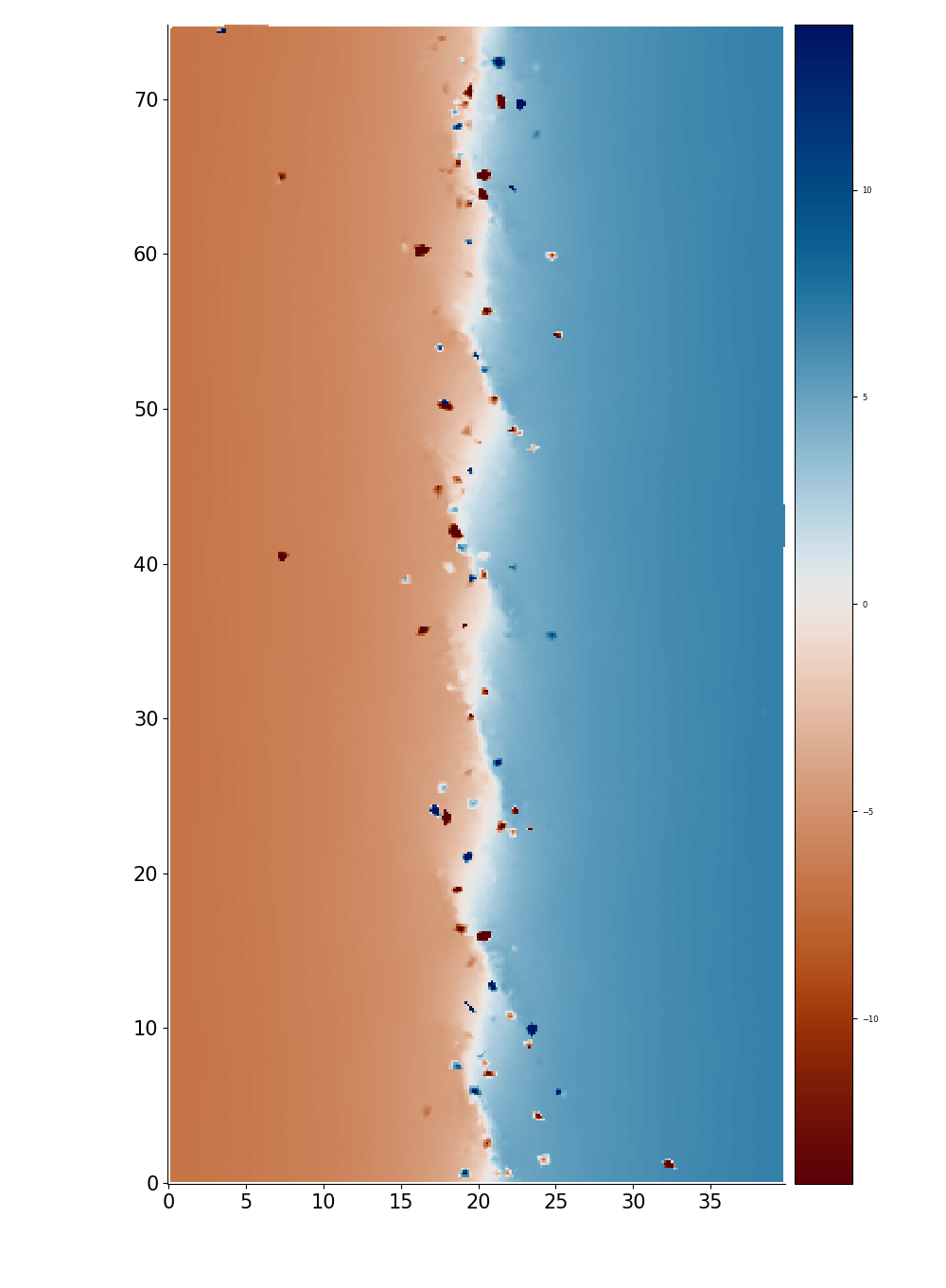 Seismic events
Distance along the fault (km)
Displacement parallel to the fault (m)
Distance along the fault (km)
Displacement on the fault (m)
0 km
40 km
-14 m
-1.4
0
0
4.5
Cumulated displacement of the fault (km)
Distance across the fault (km)
Results
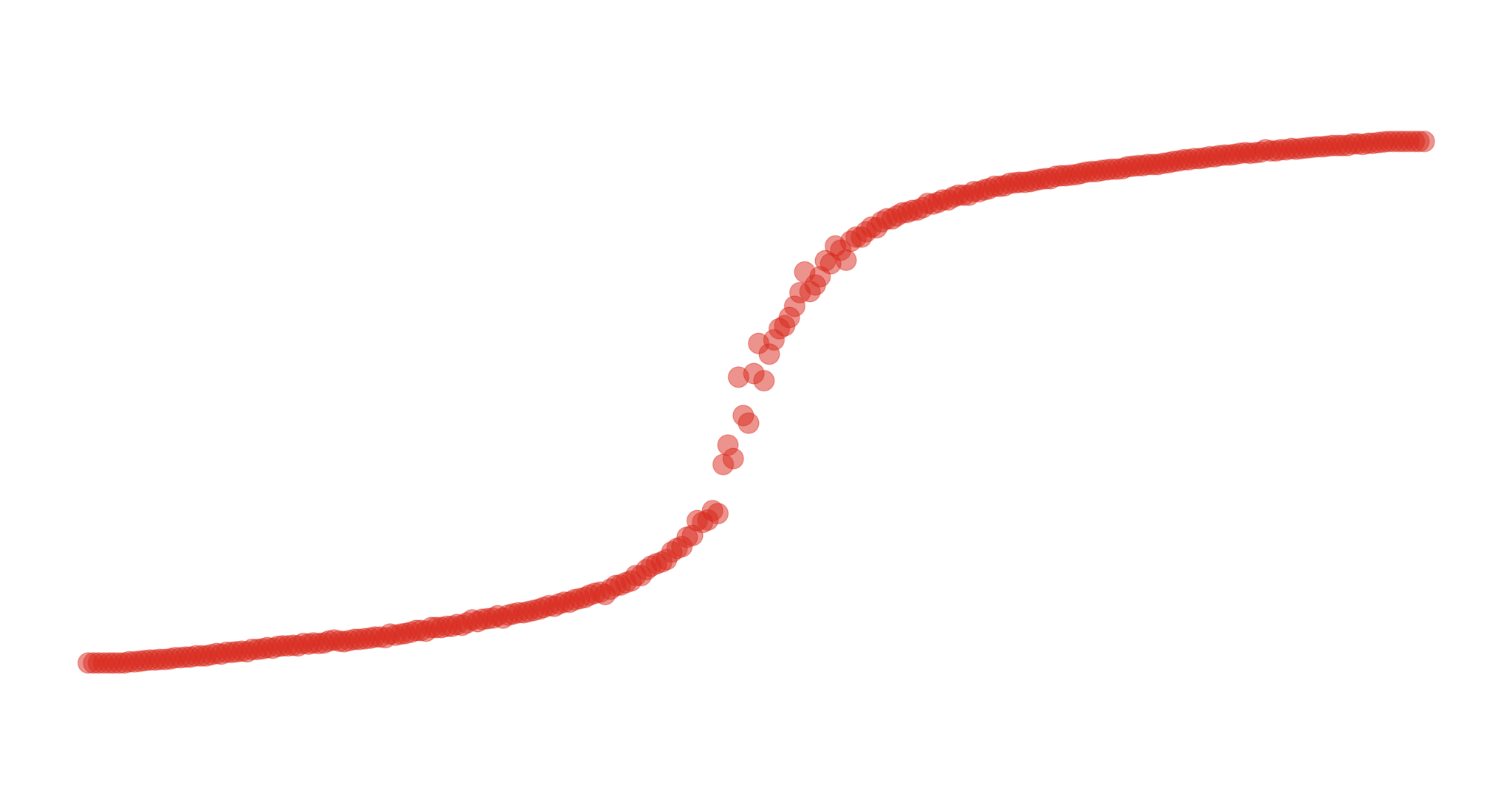 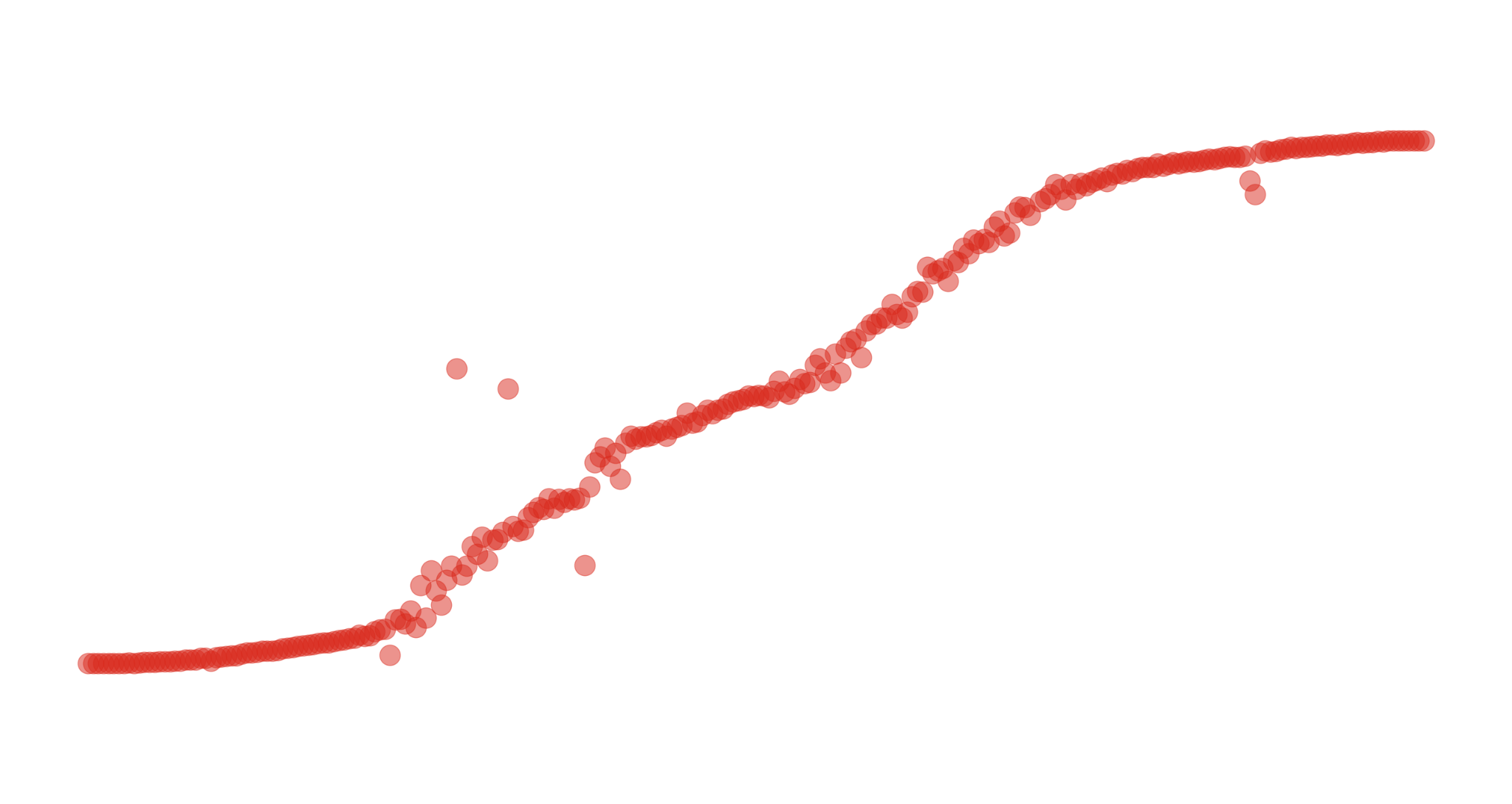 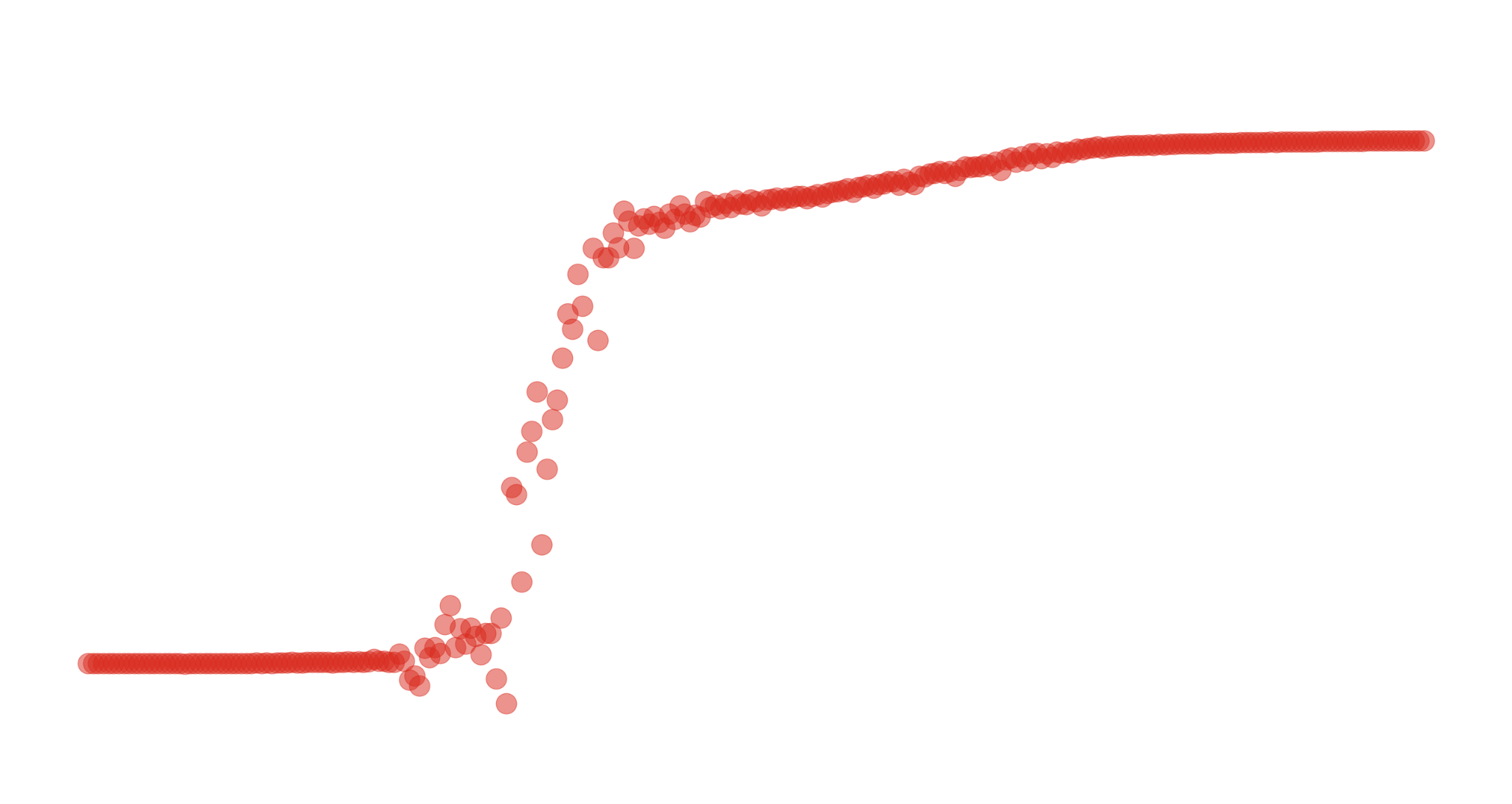 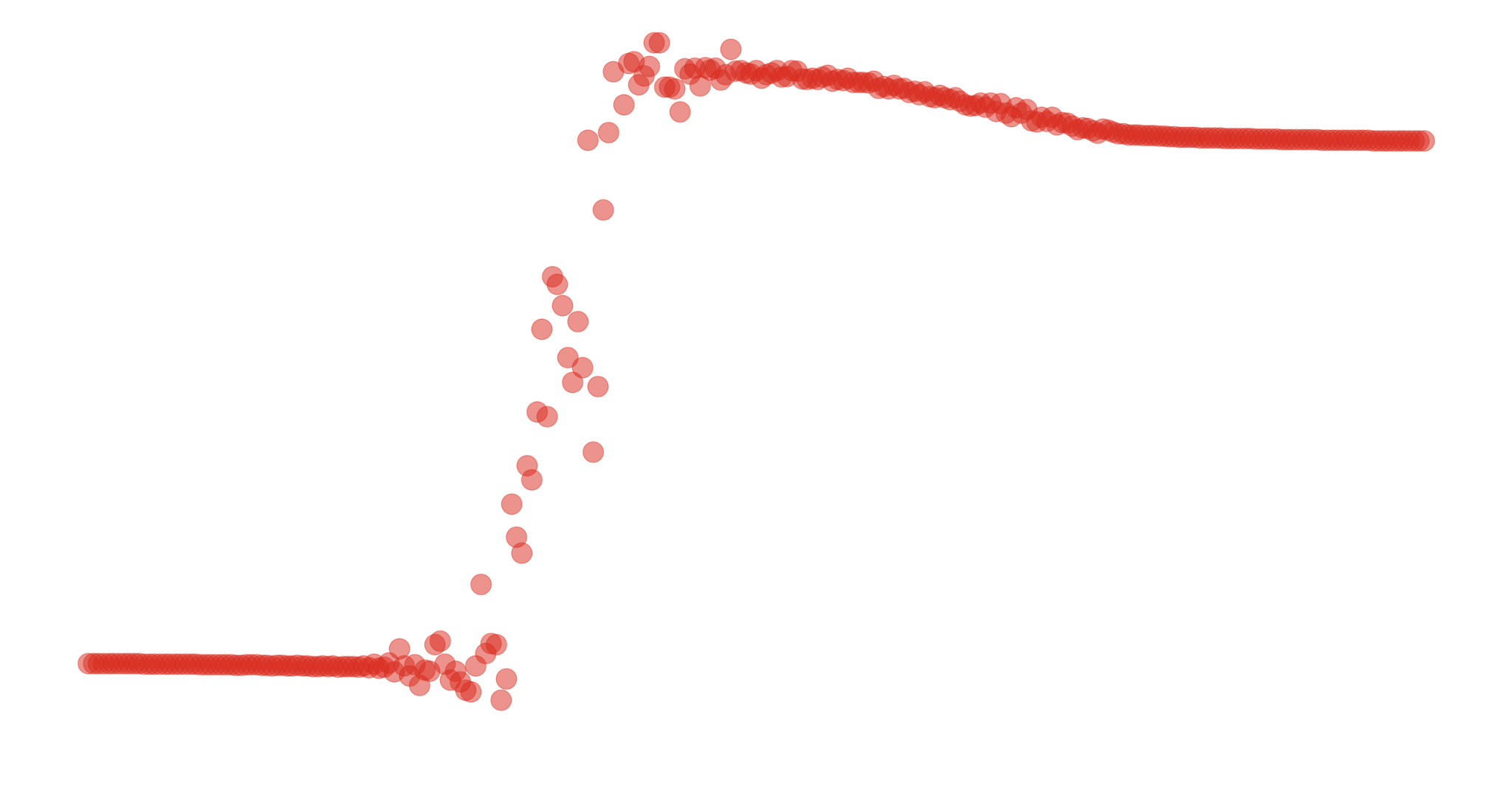 Seismic cycling
Displacement parallel
to the fault (m)
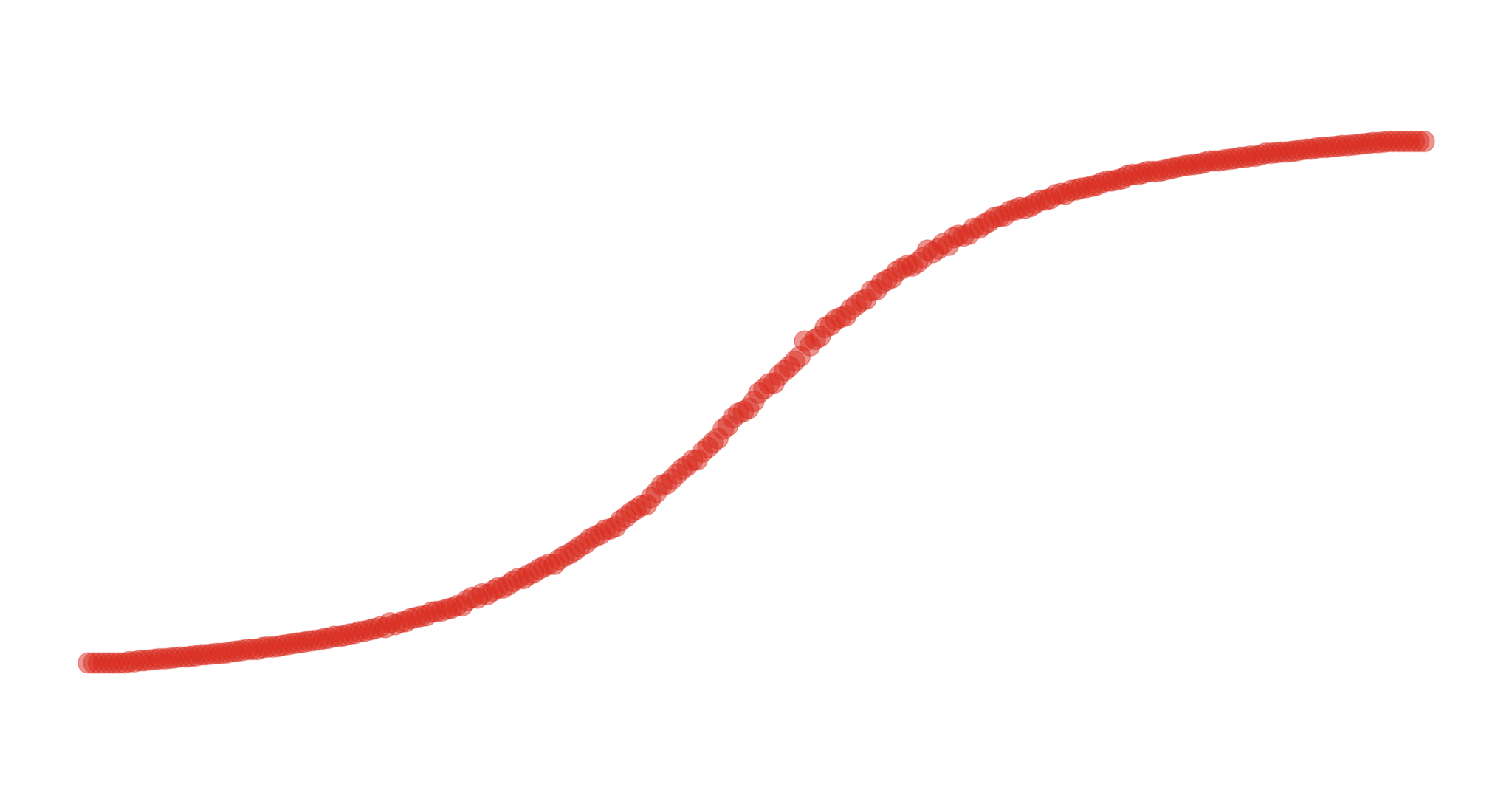 14 m
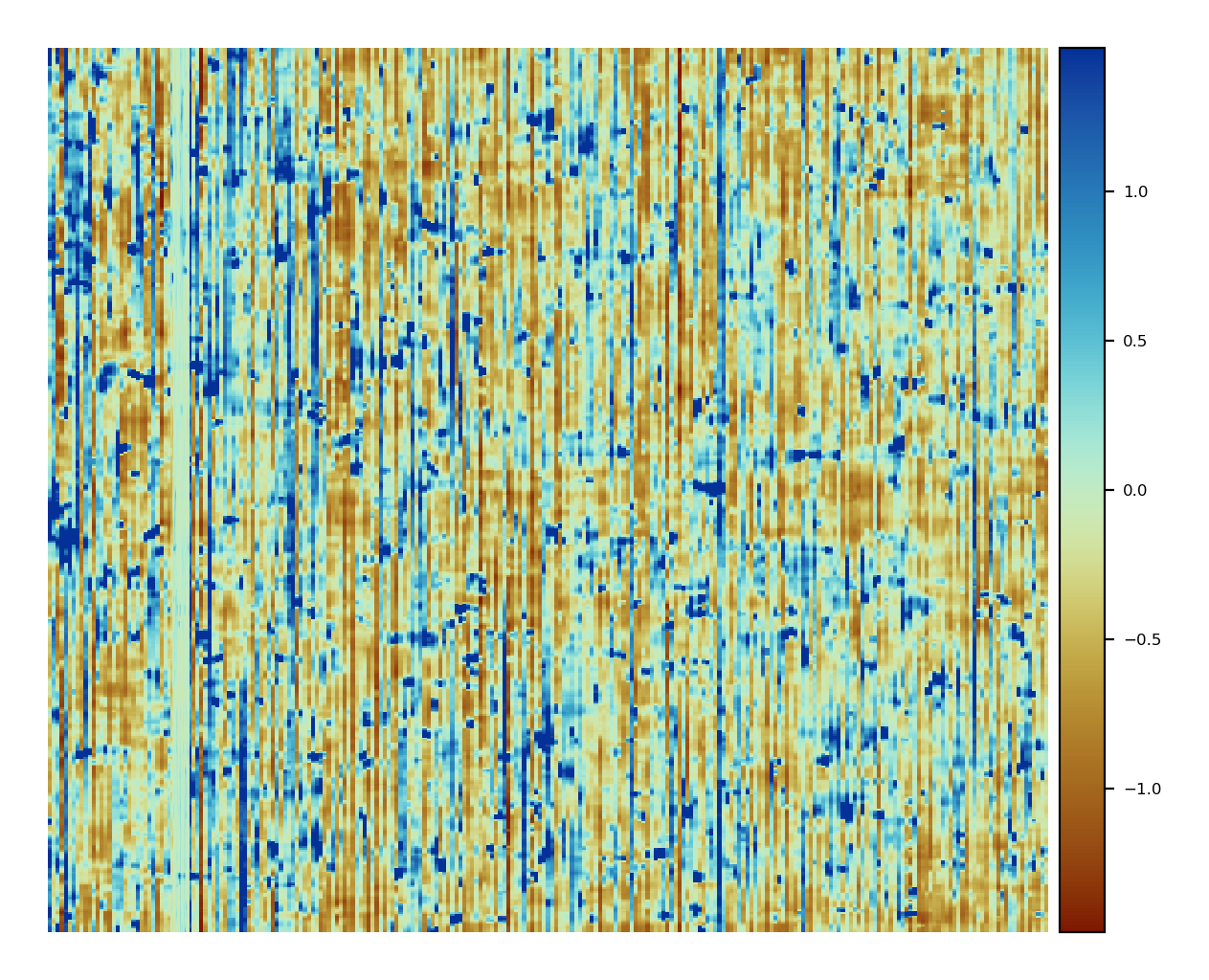 75 km
75
1.4
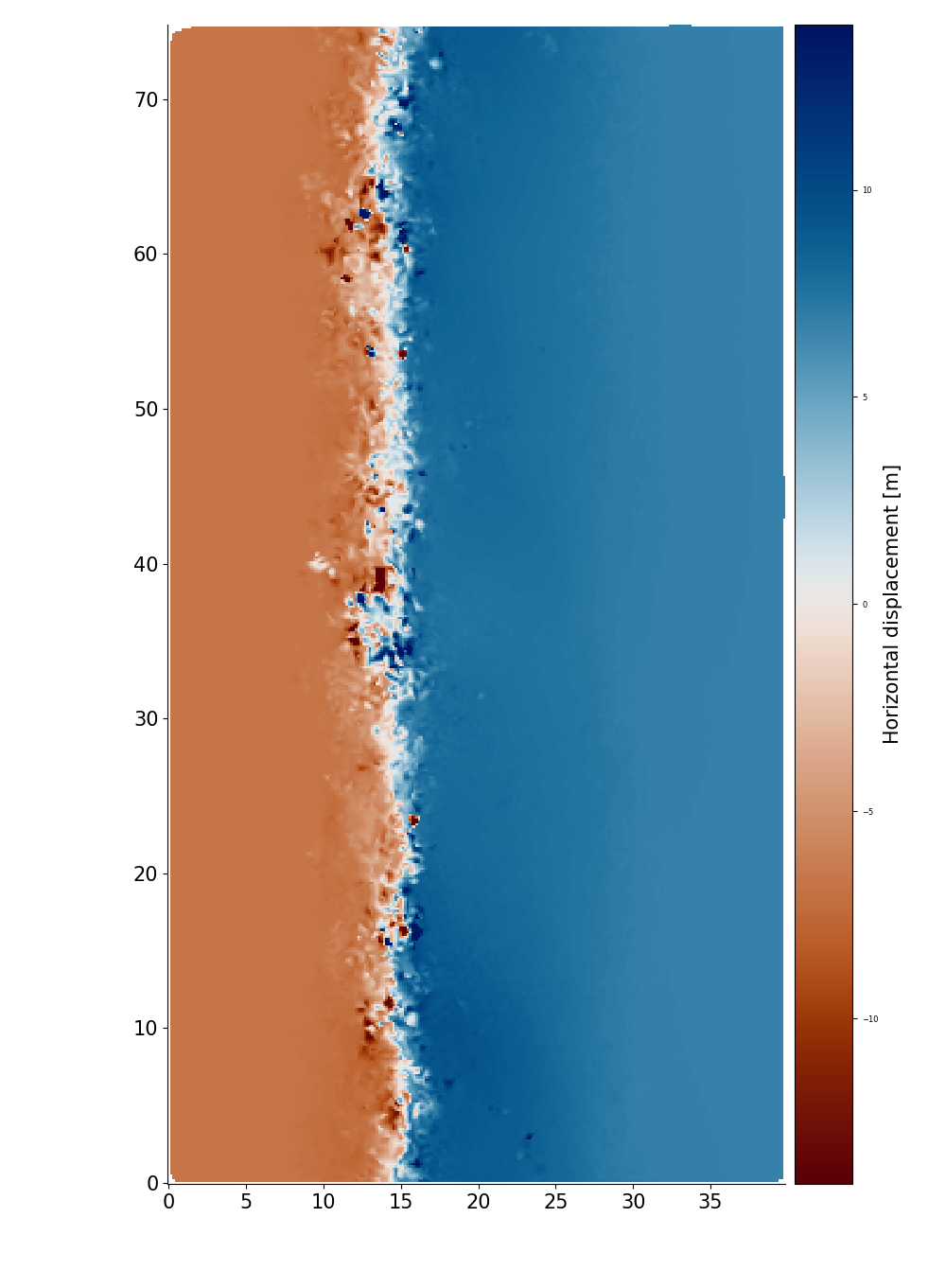 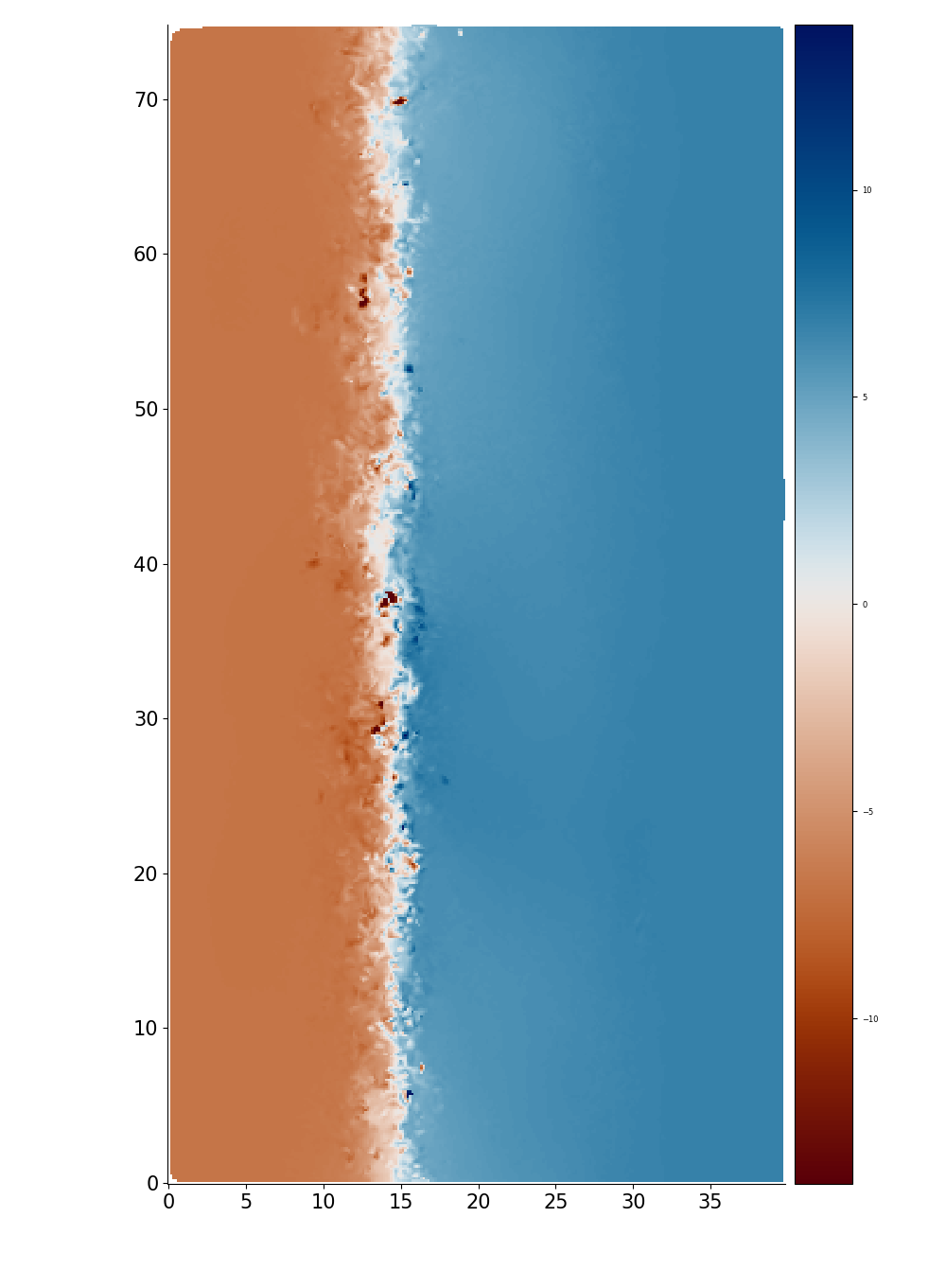 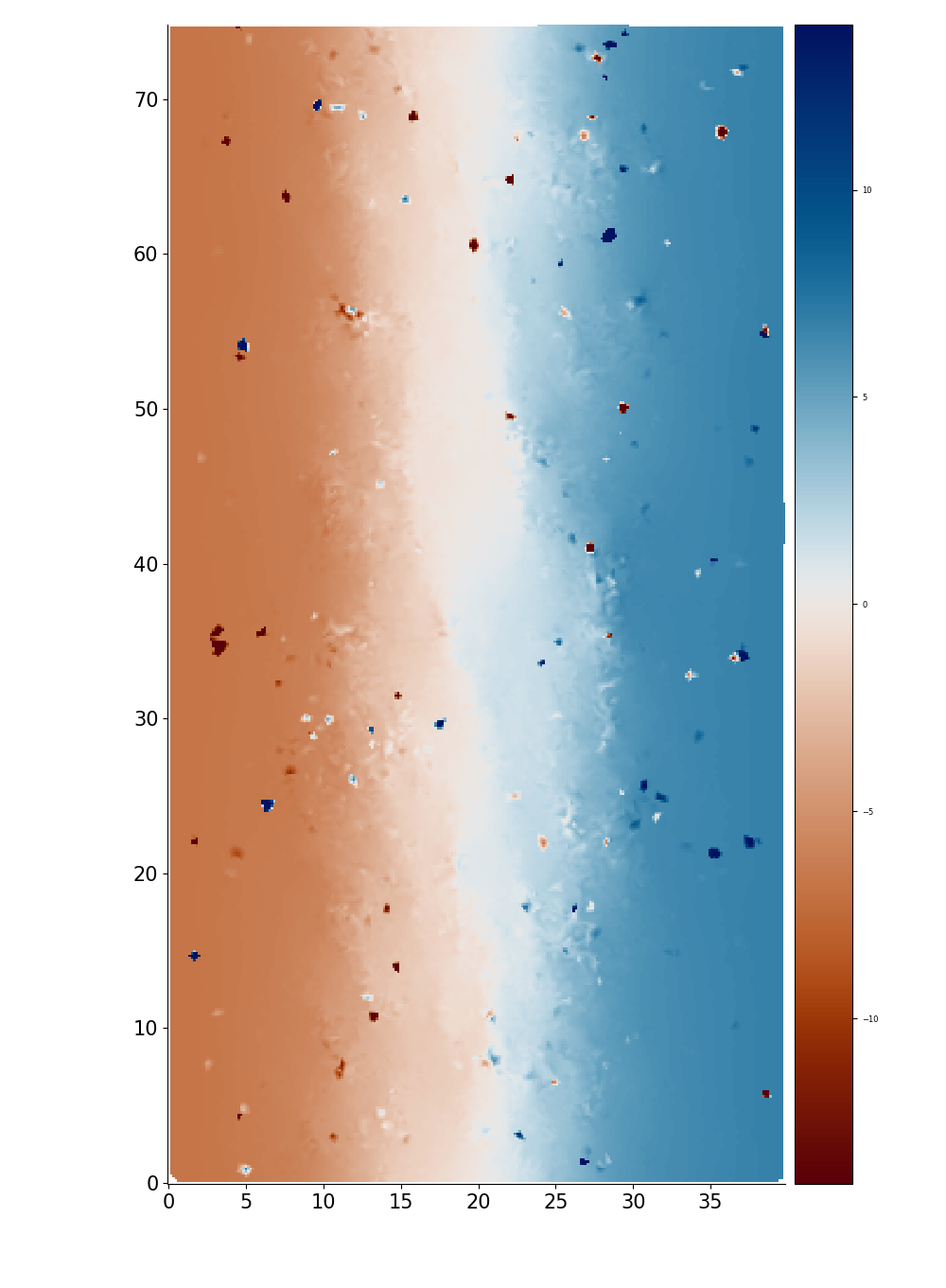 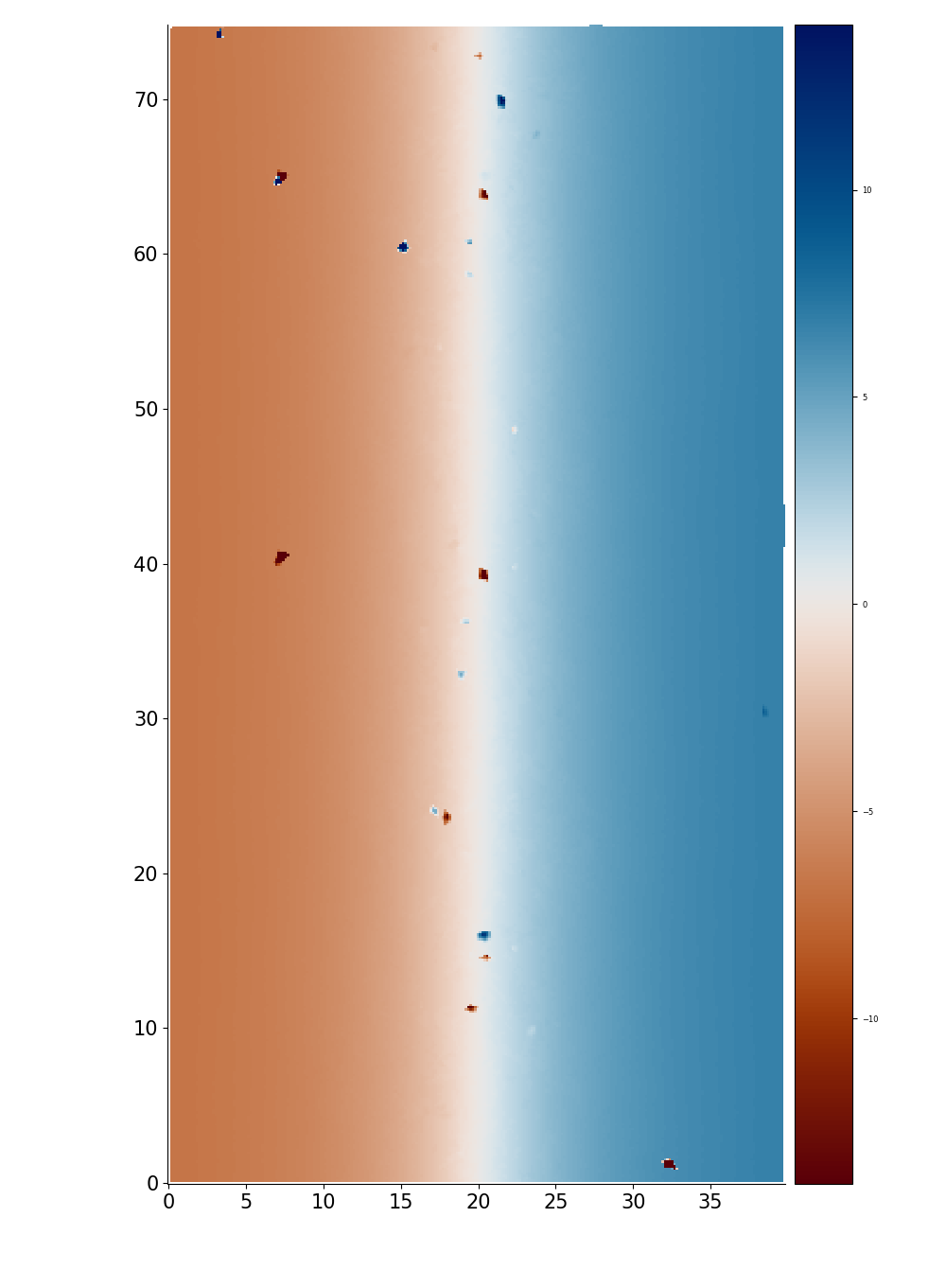 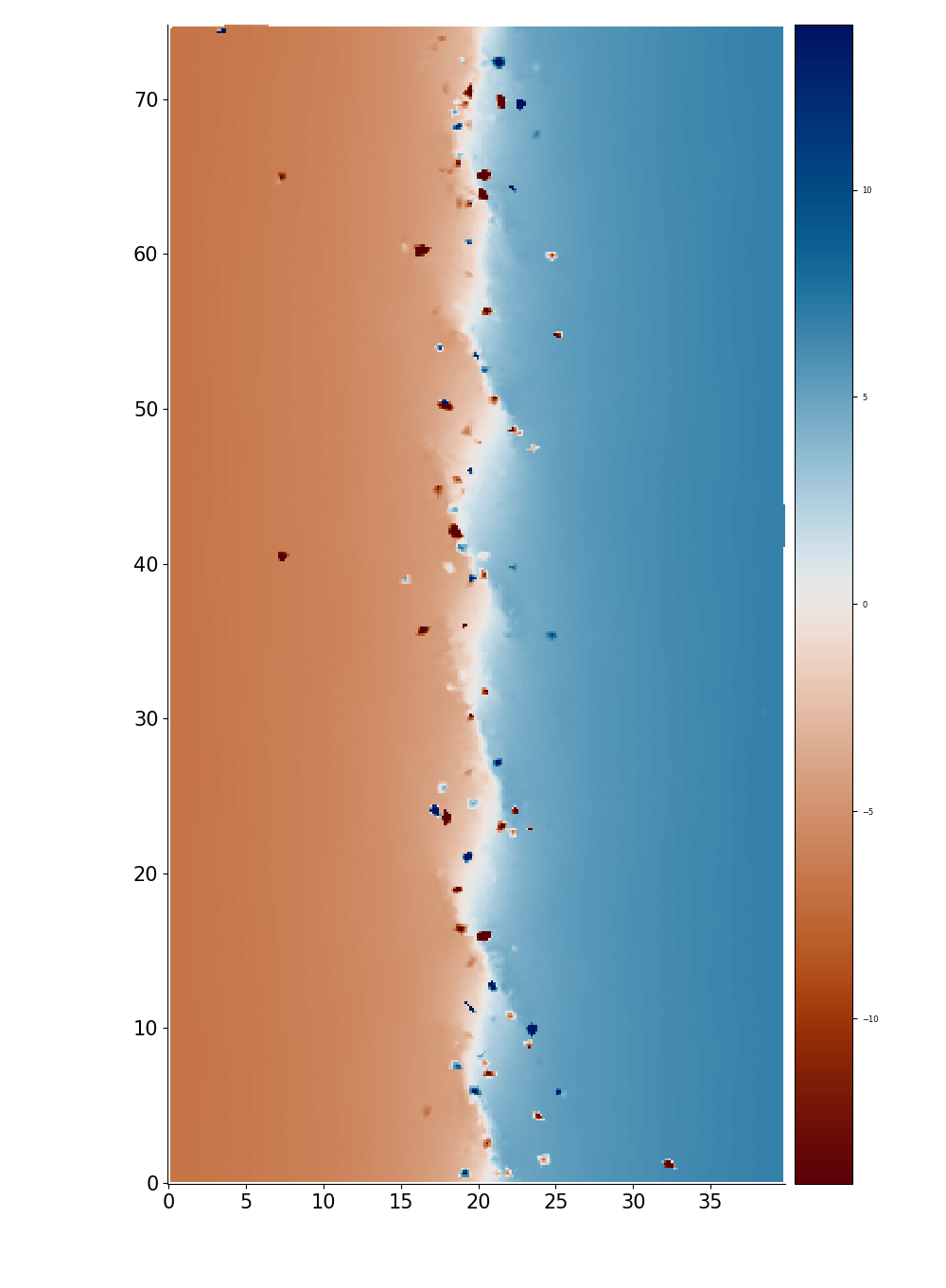 Seismic events
Distance along the fault (km)
Displacement parallel to the fault (m)
Distance along the fault (km)
Displacement on the fault (m)
0 km
40 km
-14 m
-1.4
0
0
4.5
Cumulated displacement of the fault (km)
Distance across the fault (km)
Results
Seismic cycling
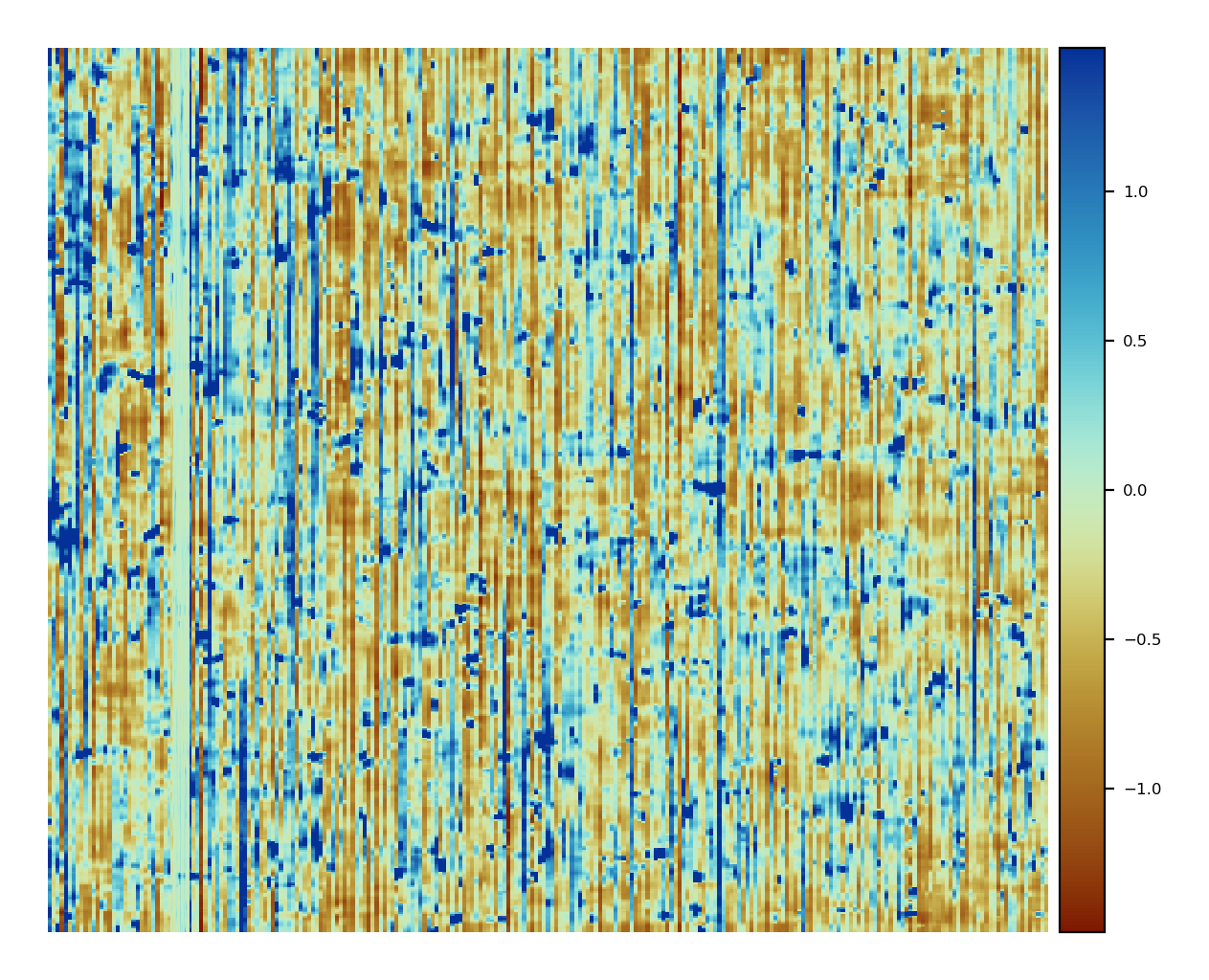 75
1.4
Alternation between seismic and interseismic phases
Distance along the fault (km)
Displacement on the fault (m)
-1.4
0
0
4.5
Cumulated displacement of the fault (km)
Results
Seismic cycling
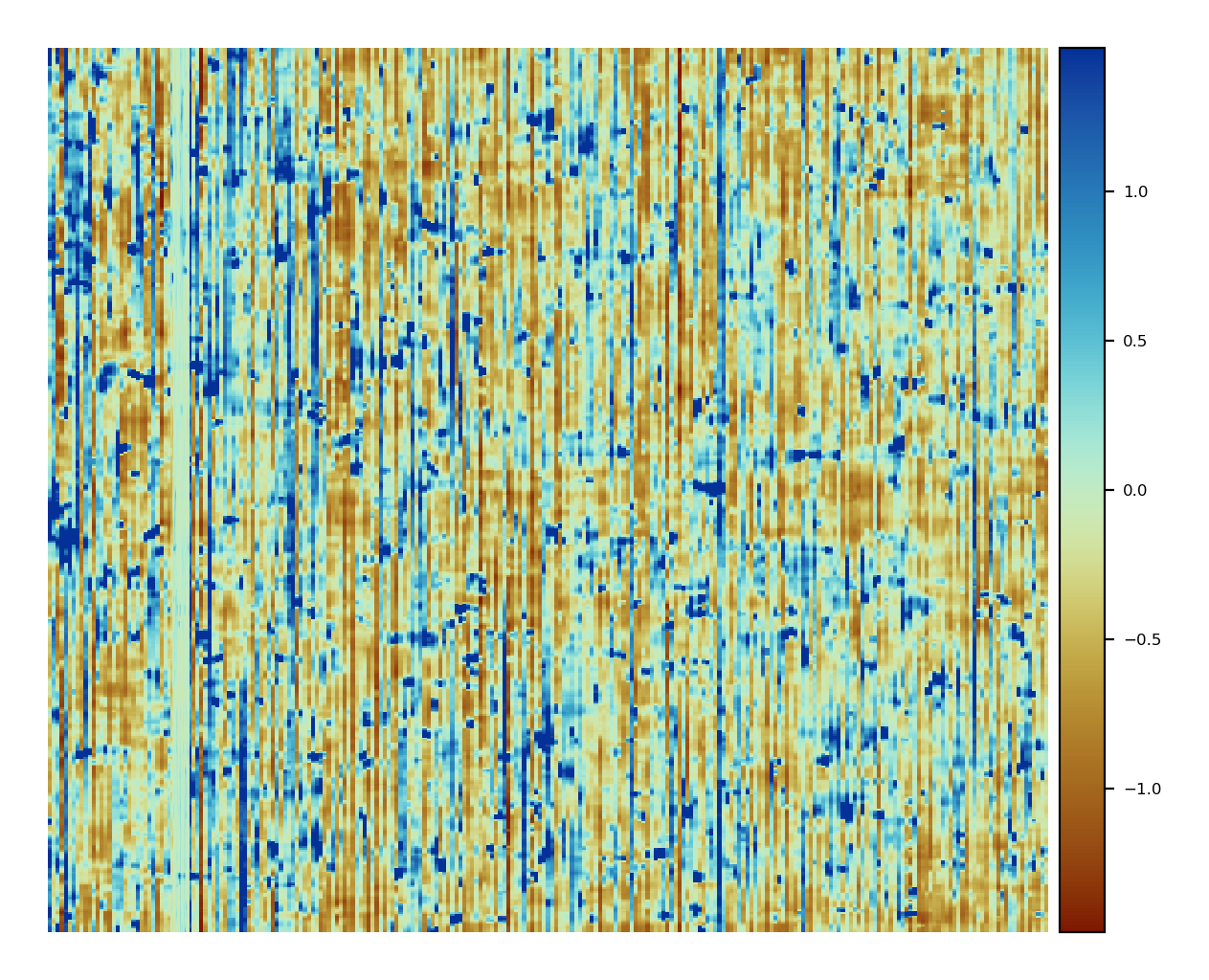 75
1.4
Alternation between seismic and interseismic phases
Variations among the rupture lengths
Distance along the fault (km)
Displacement on the fault (m)
-1.4
0
0
4.5
Cumulated displacement of the fault (km)
Results
Seismic cycling
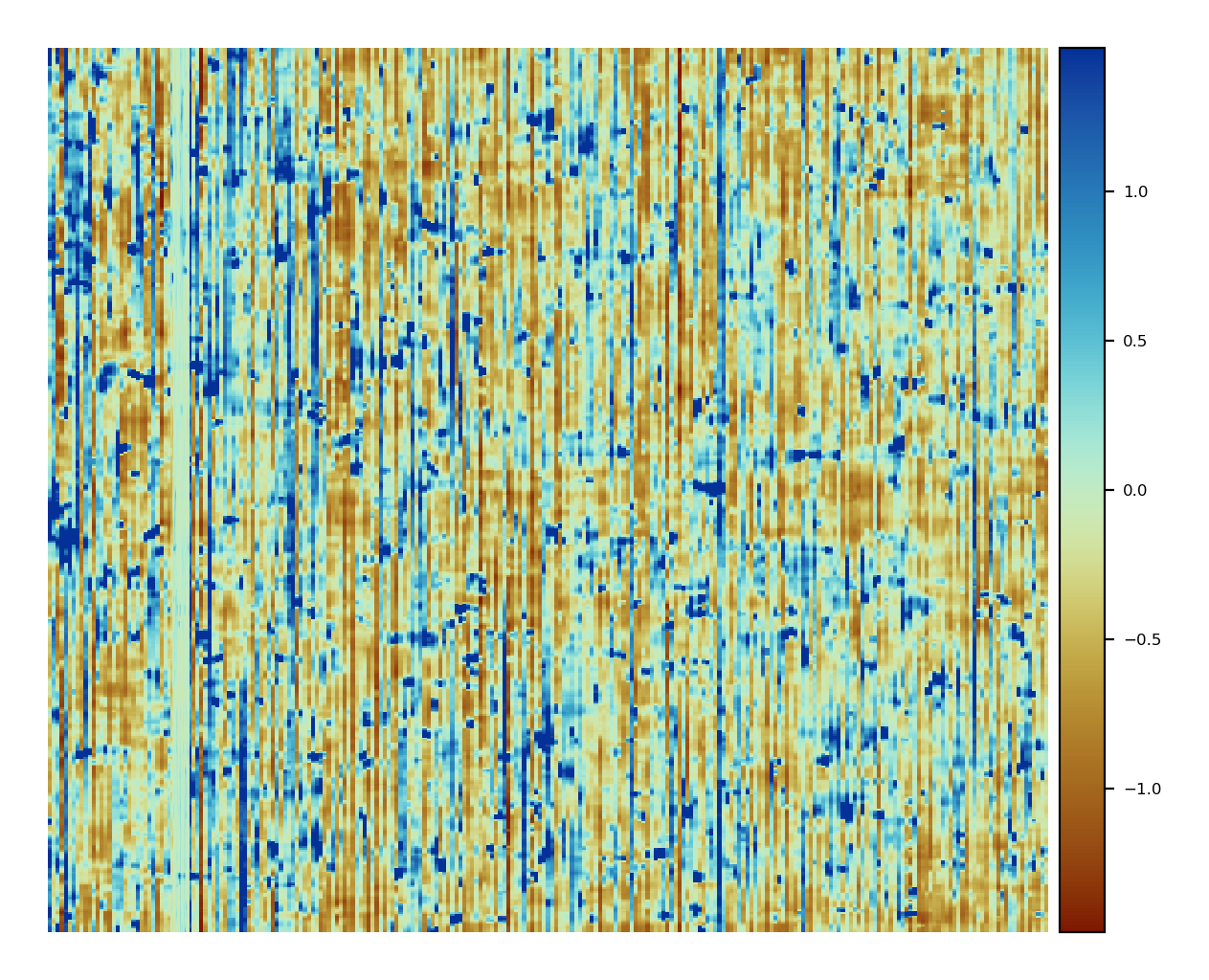 75
1.4
Alternation between seismic and interseismic phases
Variations among the rupture lengths
Variations in the amount of slip released
Distance along the fault (km)
Displacement on the fault (m)
-1.4
0
0
4.5
Cumulated displacement of the fault (km)
Results
Seismic cycling
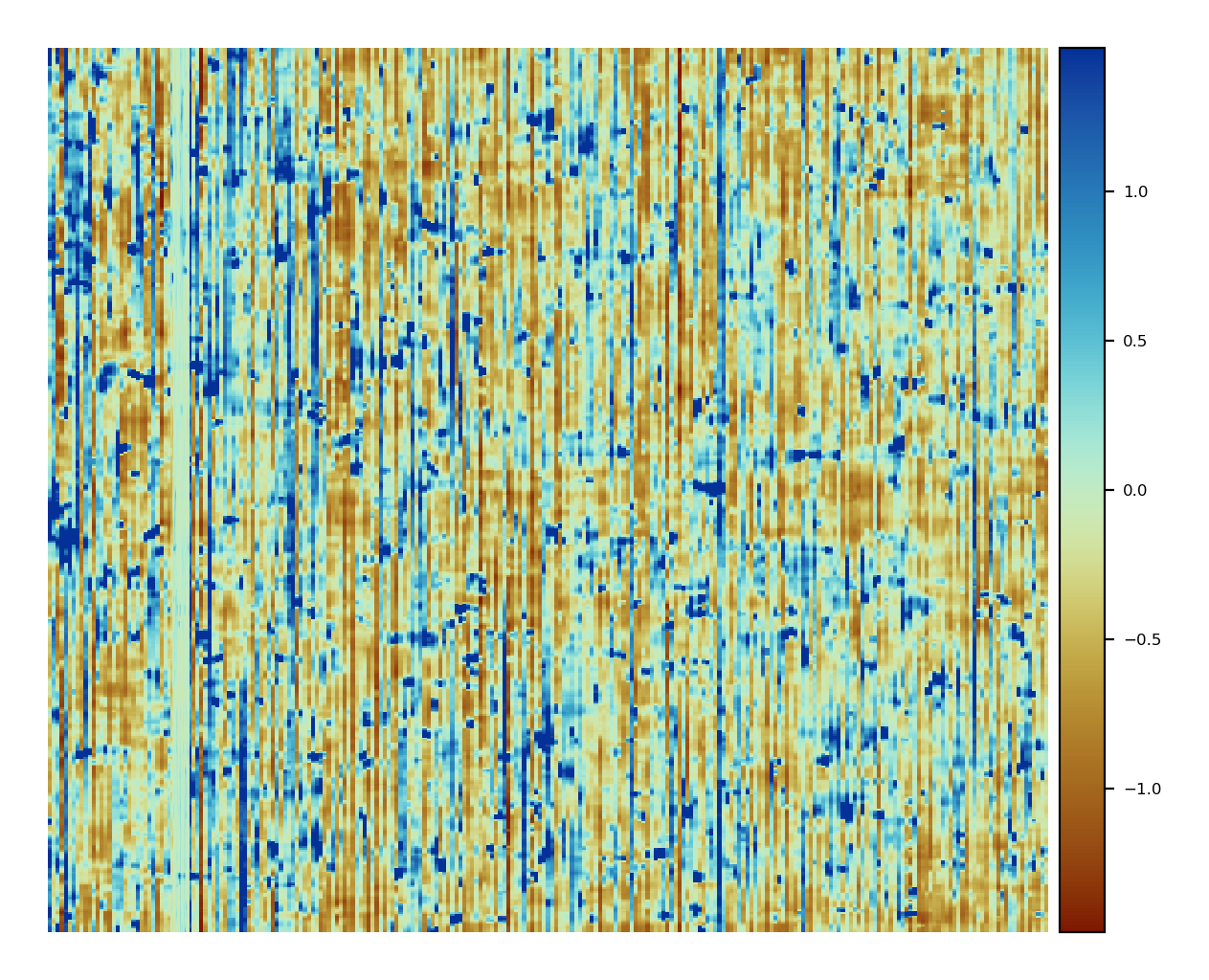 75
1.4
Alternation between seismic and interseismic phases
Variations among the rupture lengths
Variations in the amount of slip released
Variations in the duration of interseismic periods
Distance along the fault (km)
Displacement on the fault (m)
-1.4
0
0
4.5
Cumulated displacement of the fault (km)
Results
Seismic cycling
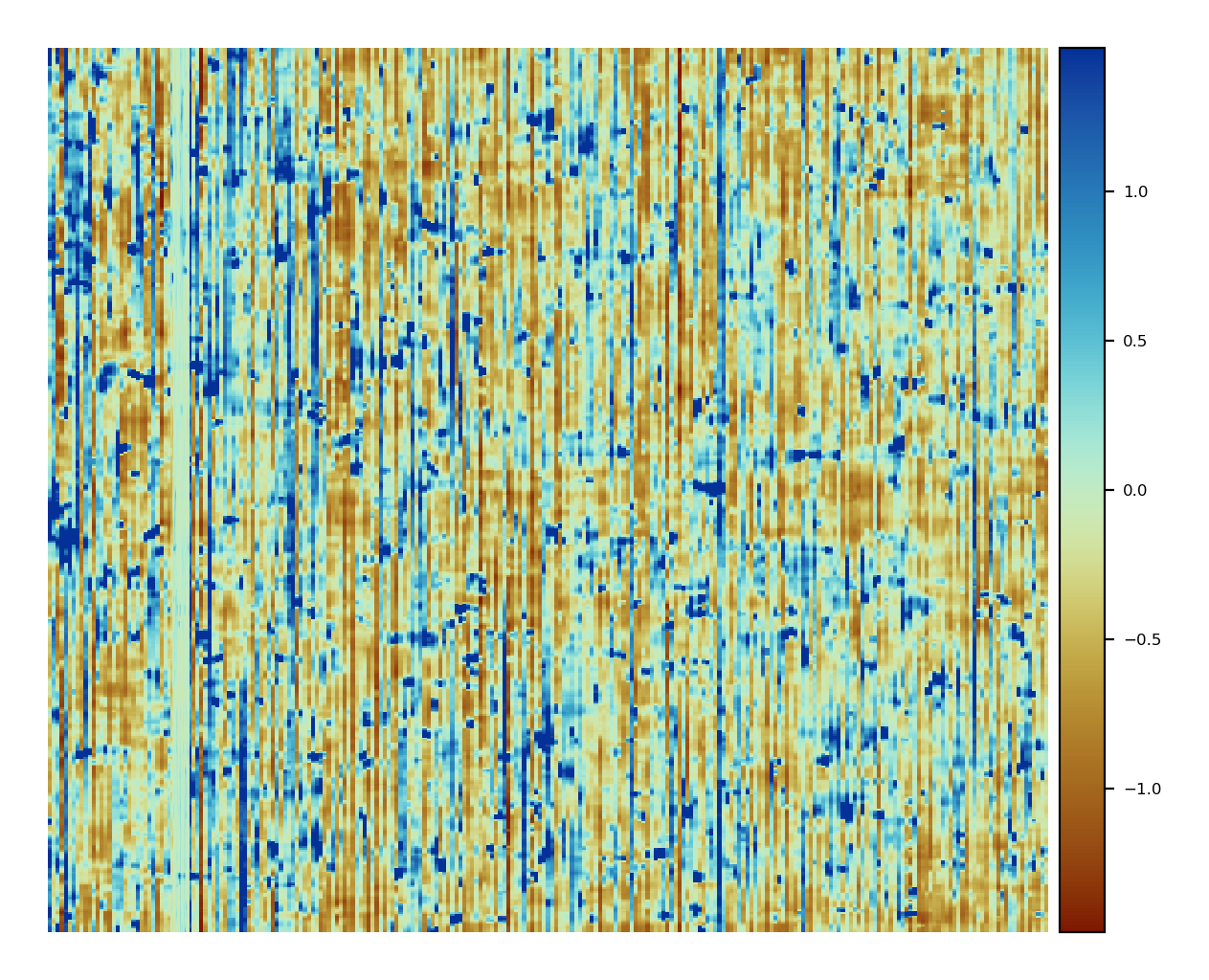 75
1.4
Alternation between seismic and interseismic phases
Variations among the rupture lengths
Variations in the amount of slip released
Variations in the duration of interseismic periods
Distance along the fault (km)
Displacement on the fault (m)
⇒ Variations in the magnitude of events
-1.4
0
0
4.5
Cumulated displacement of the fault (km)
Results
Magnitude distribution
Look at the displacement in one time interval
3
Clustering algorithm
4
1
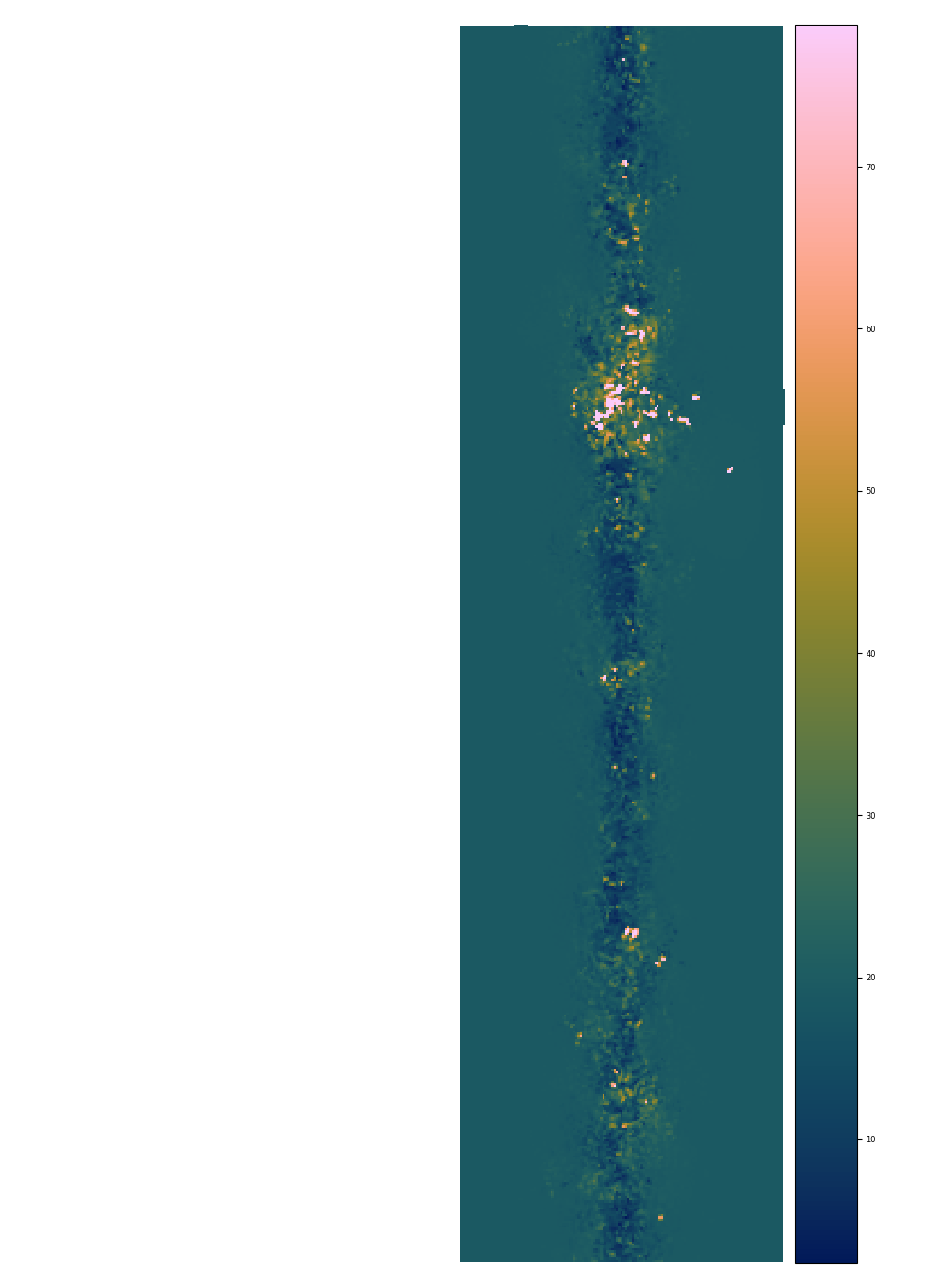 2
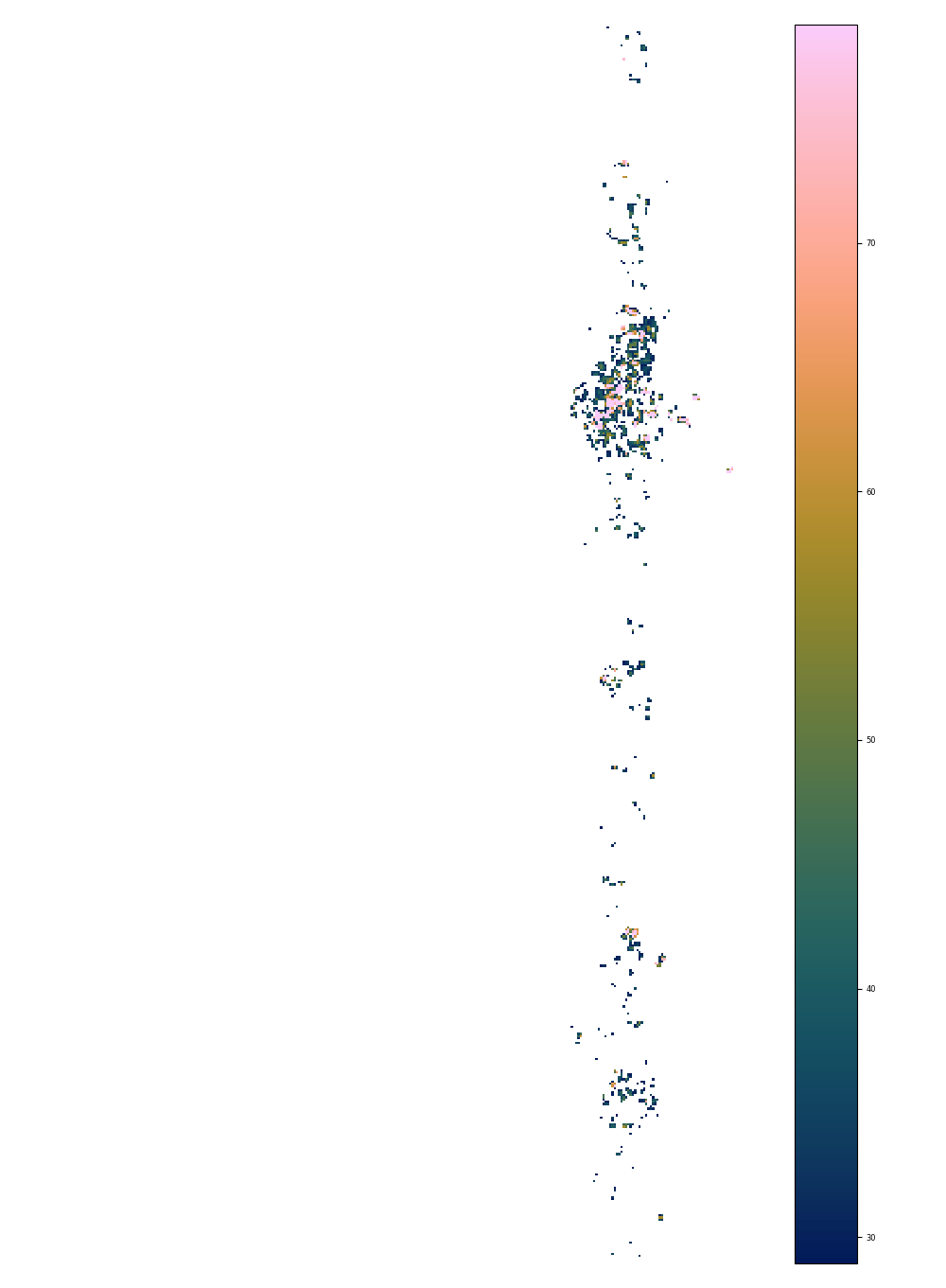 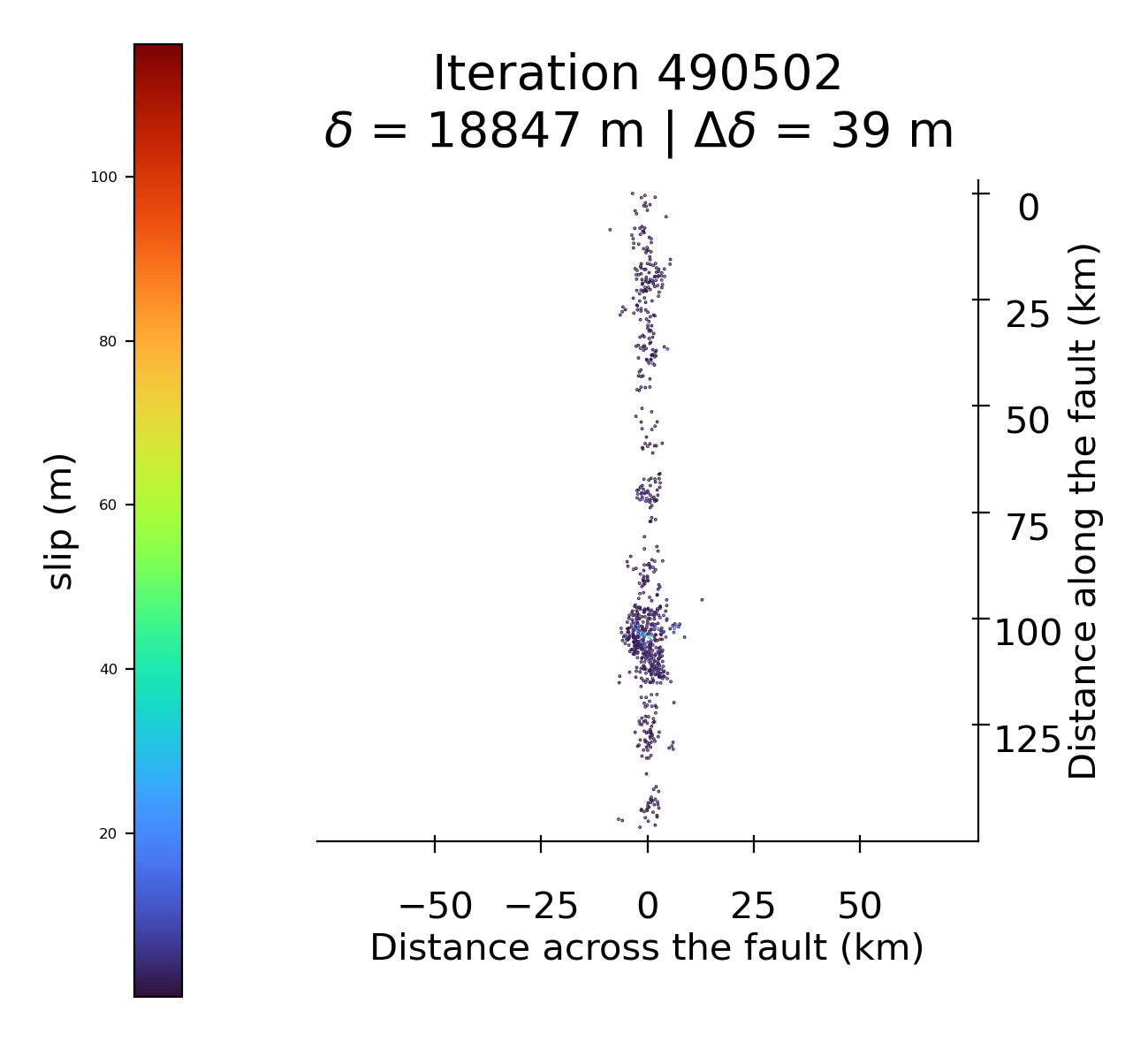 Distance along the fault (km)
Horizontal displacement
Distance across the fault (km)
Results
Magnitude distribution
Look at the displacement in one time interval
Filter out the particles below a given displacement threshold
3
Clustering algorithm
4
1
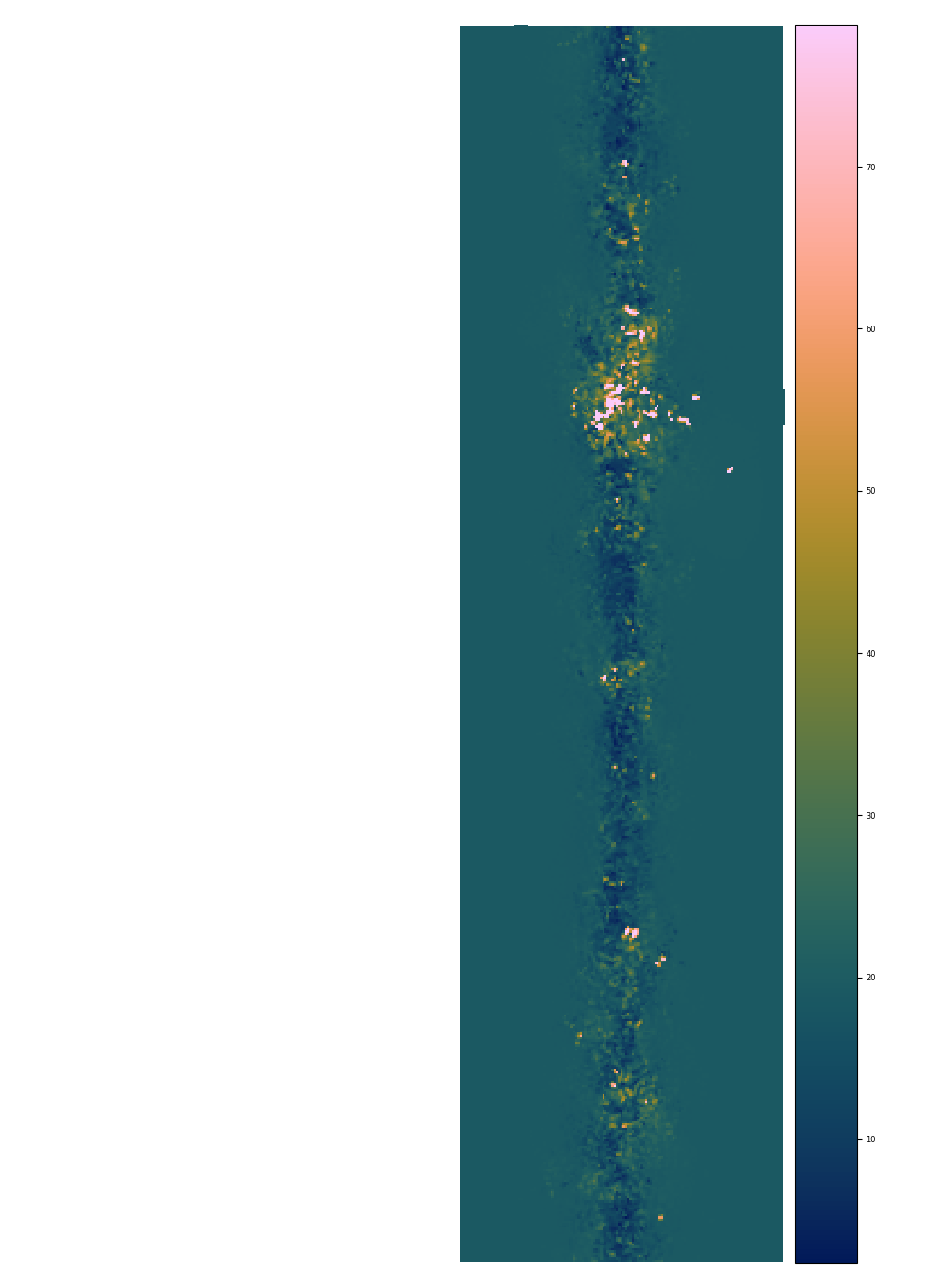 2
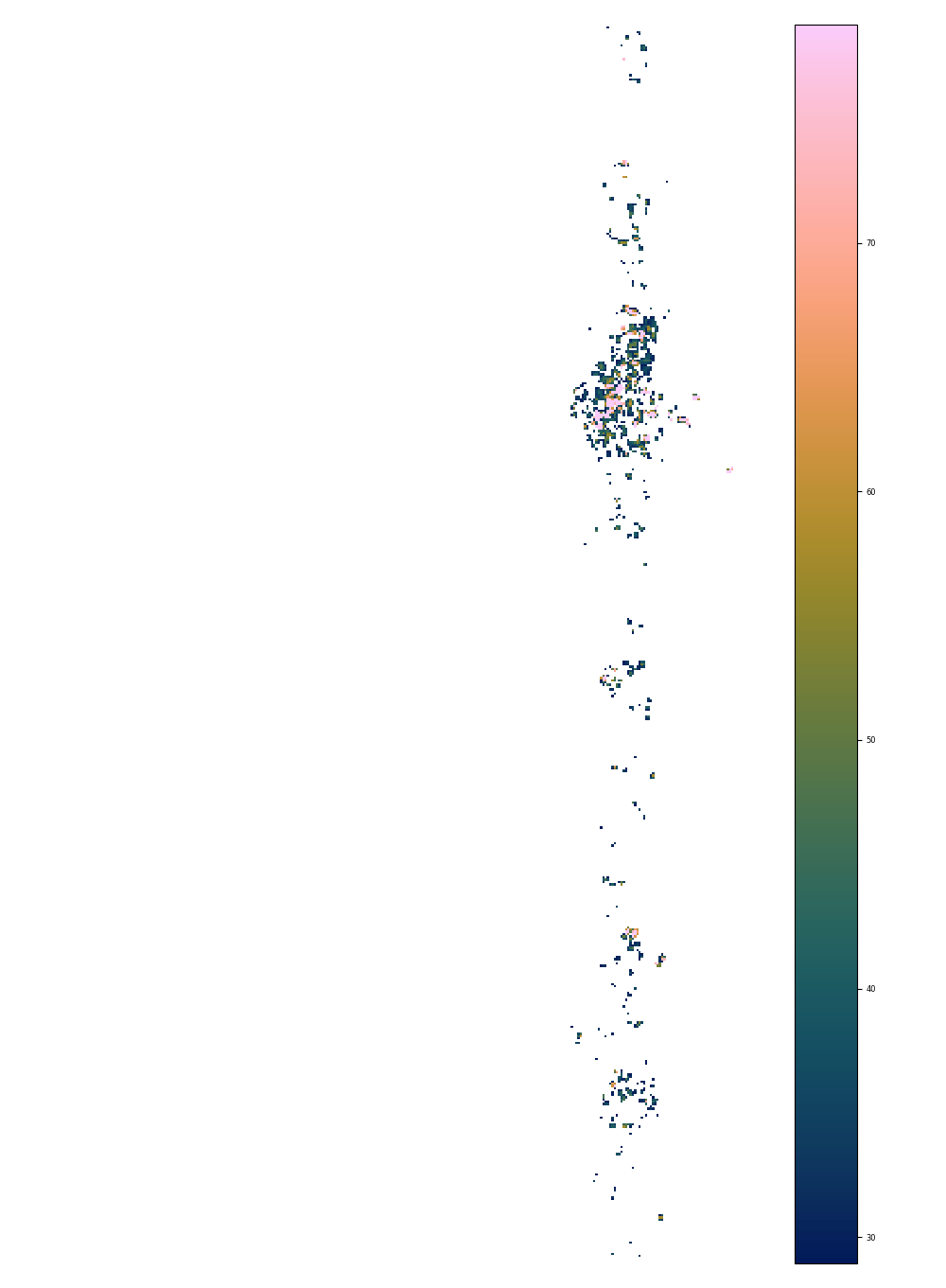 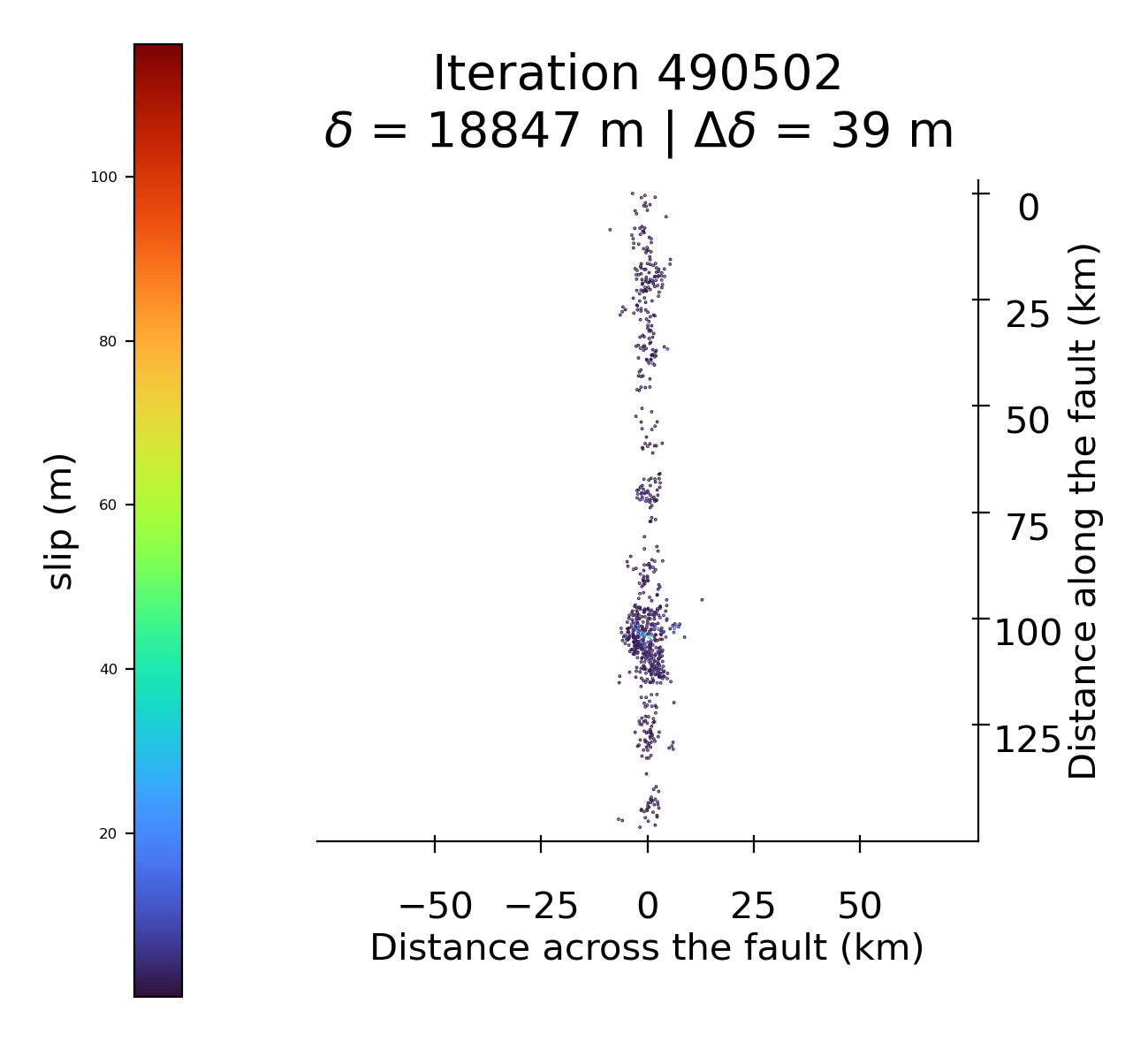 Distance along the fault (km)
Horizontal displacement
Distance across the fault (km)
Results
Magnitude distribution
Look at the displacement in one time interval
Filter out the particles below a given displacement threshold
Spatially cluster the particles
3
Clustering algorithm
4
1
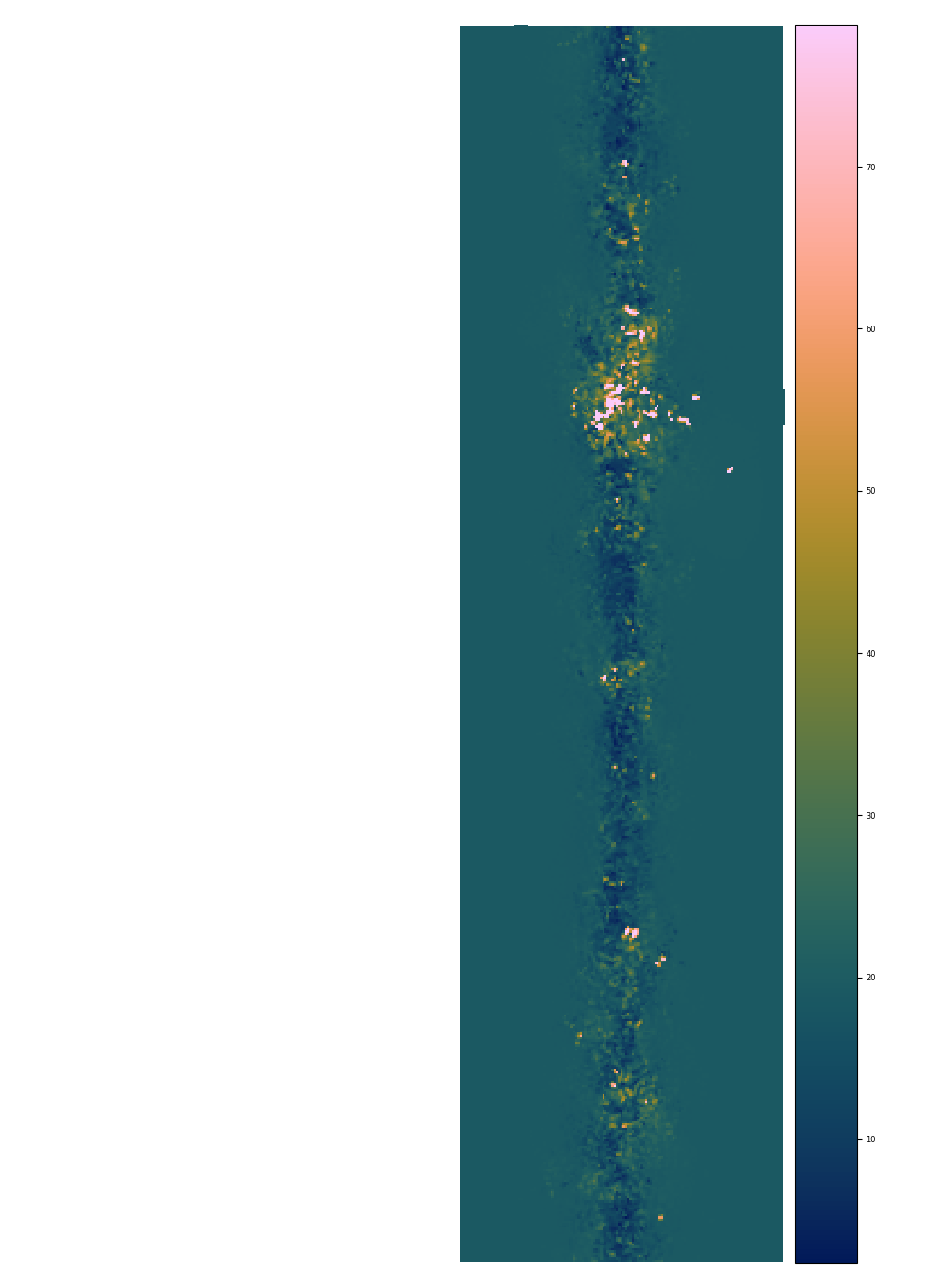 2
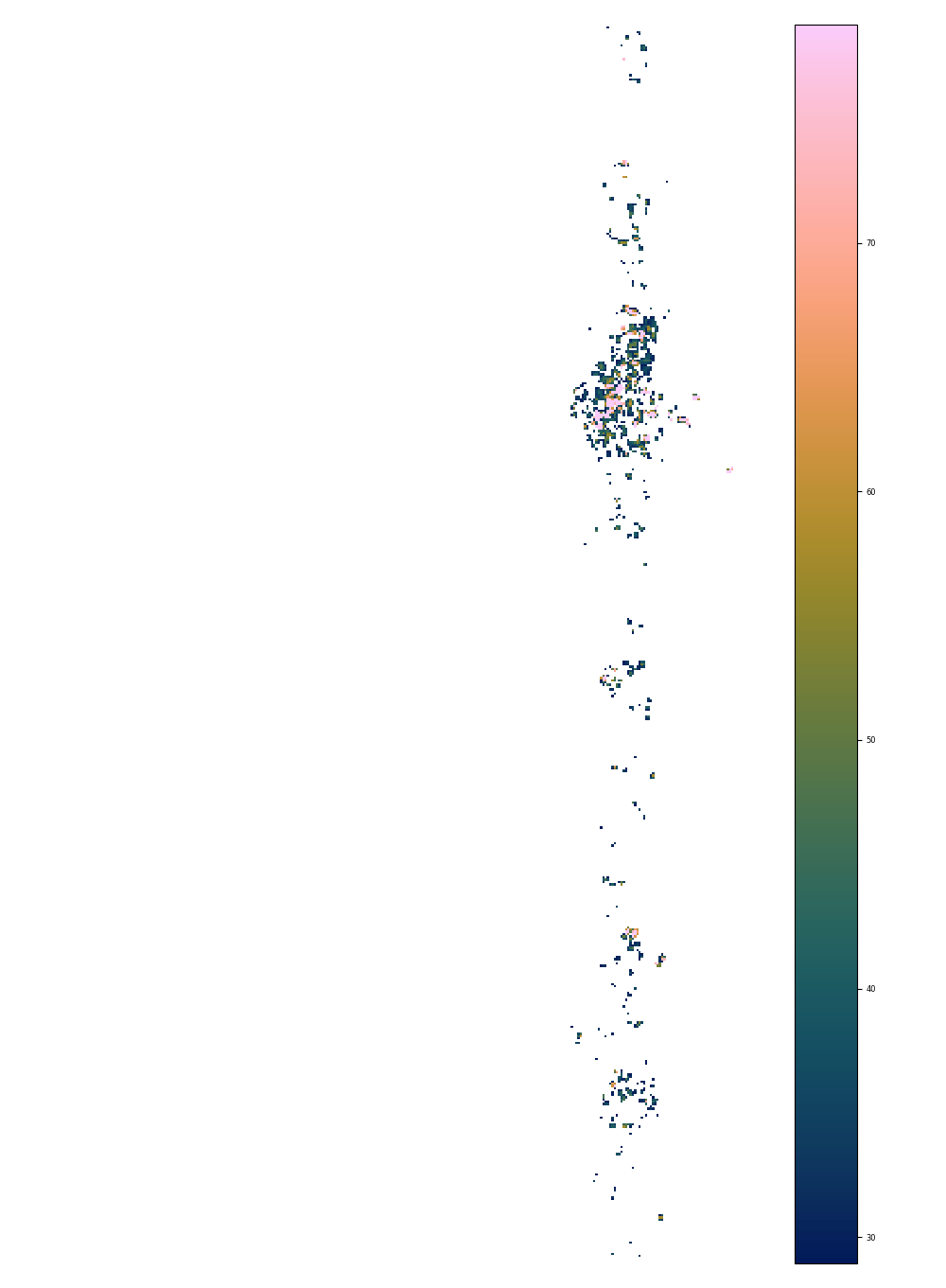 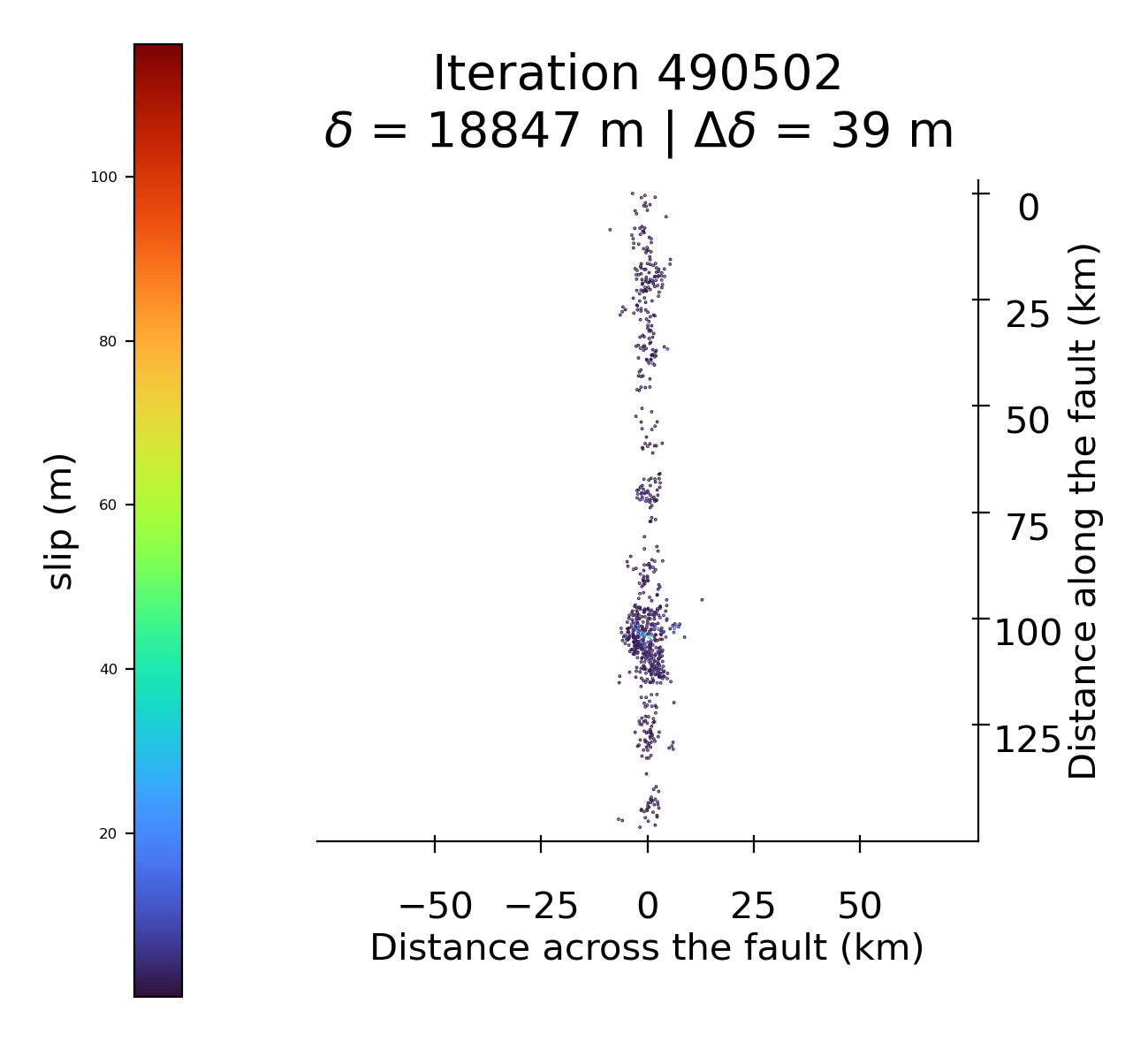 Distance along the fault (km)
Horizontal displacement
Distance across the fault (km)
Results
Magnitude distribution
Look at the displacement in one time interval
Filter out the particles below a given displacement threshold
Spatially cluster the particles
Compute the magnitude of each cluster
3
Clustering algorithm
4
1
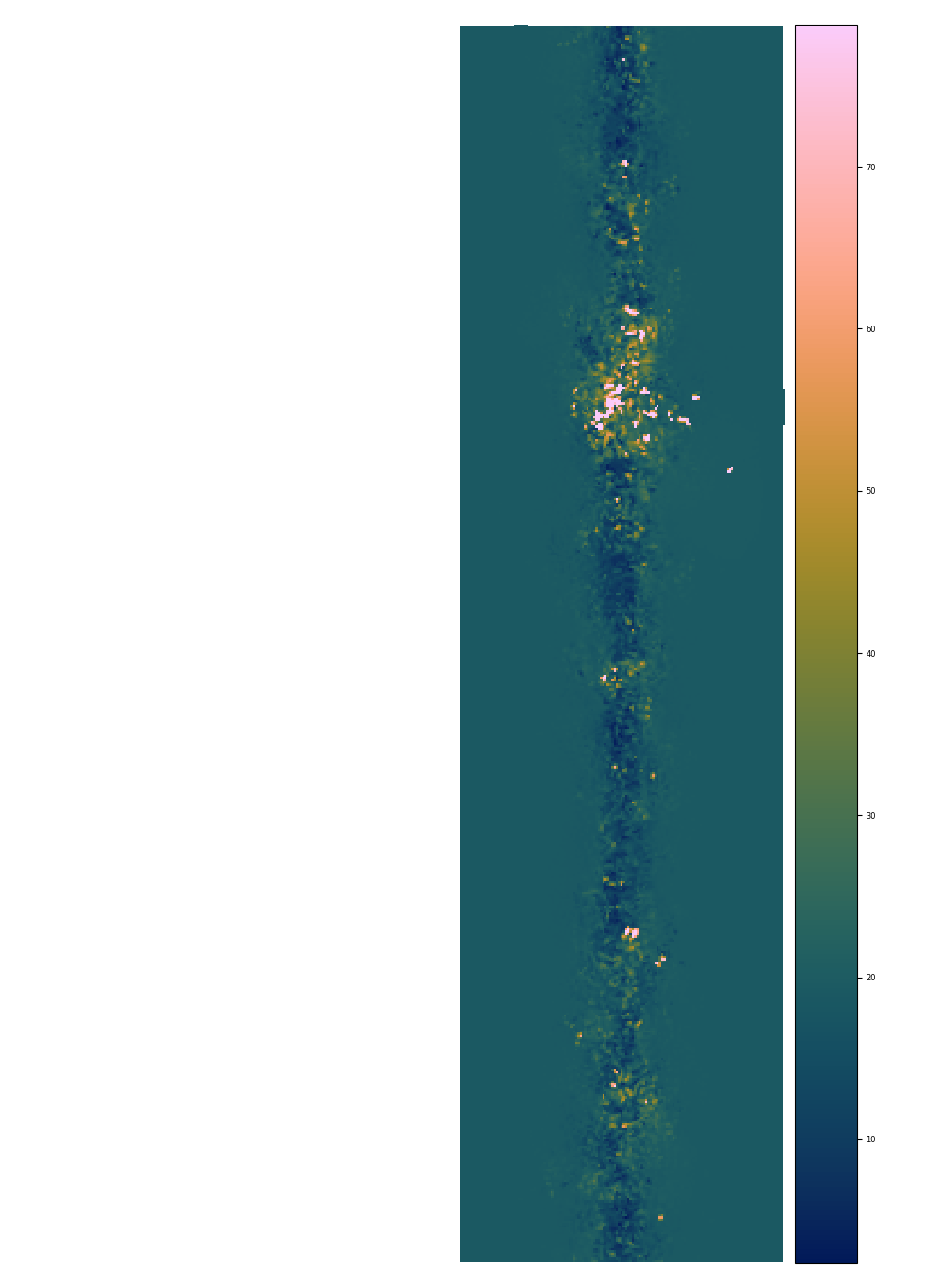 2
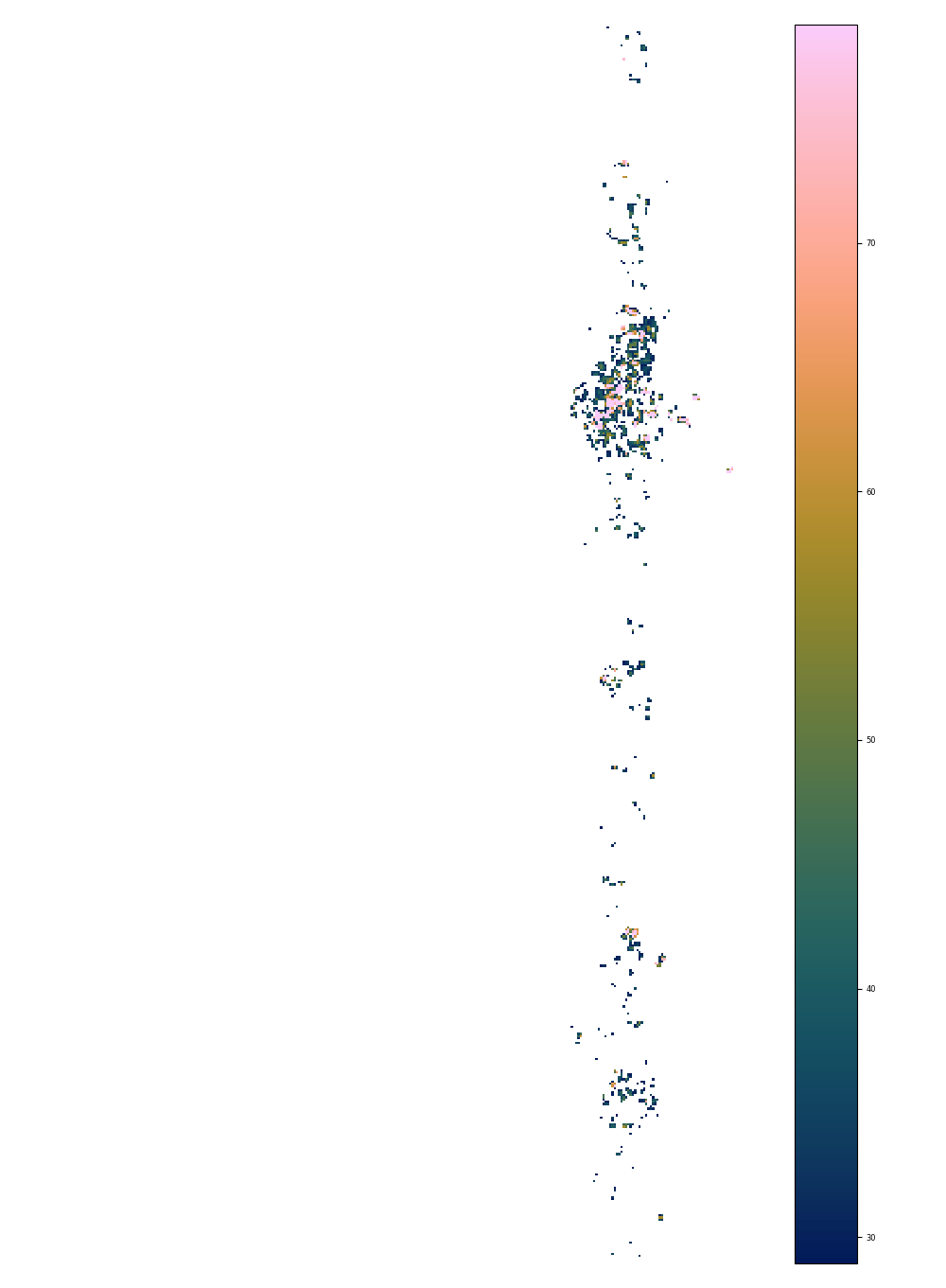 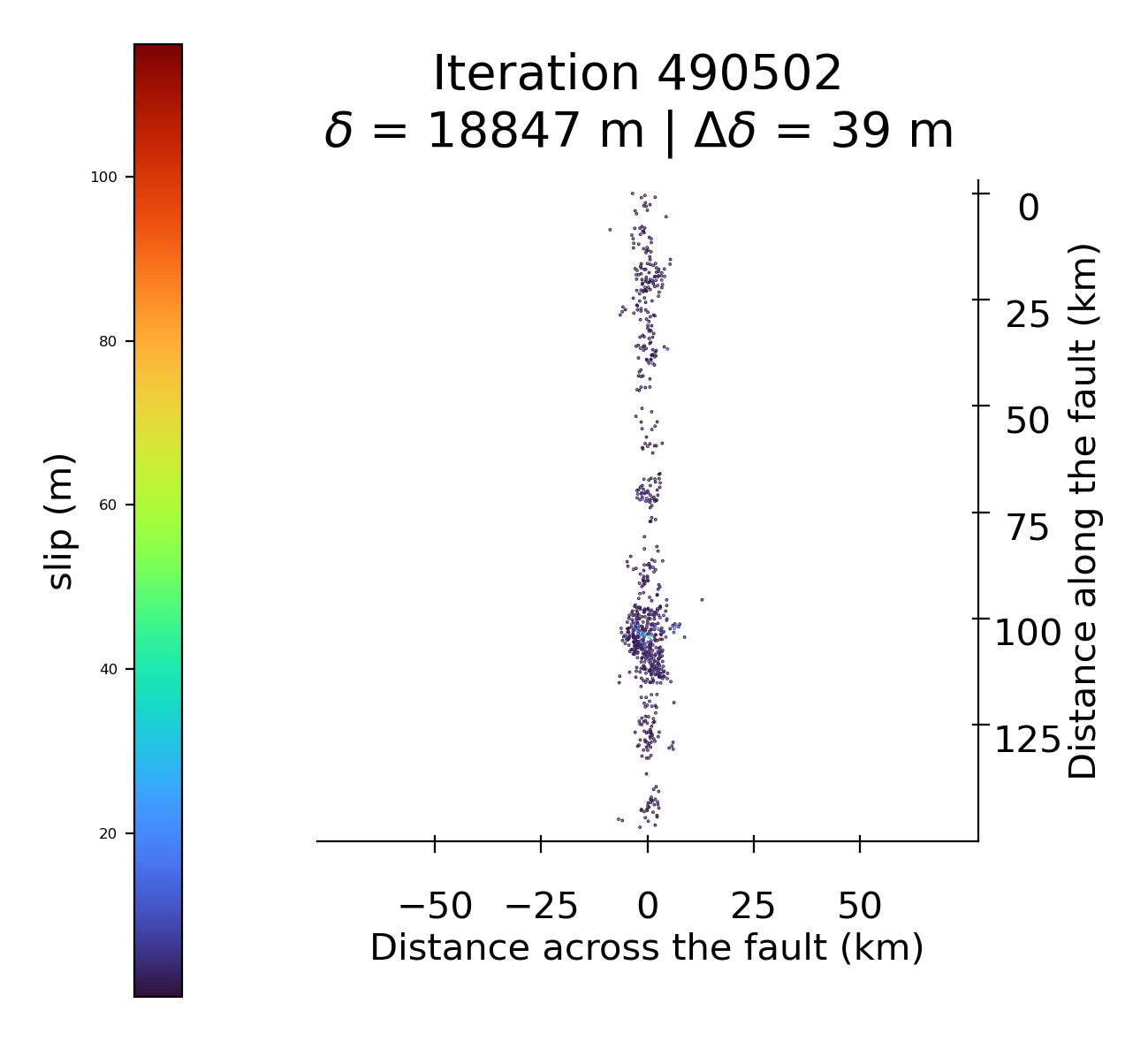 Distance along the fault (km)
Horizontal displacement
Distance across the fault (km)
Results
Magnitude distribution
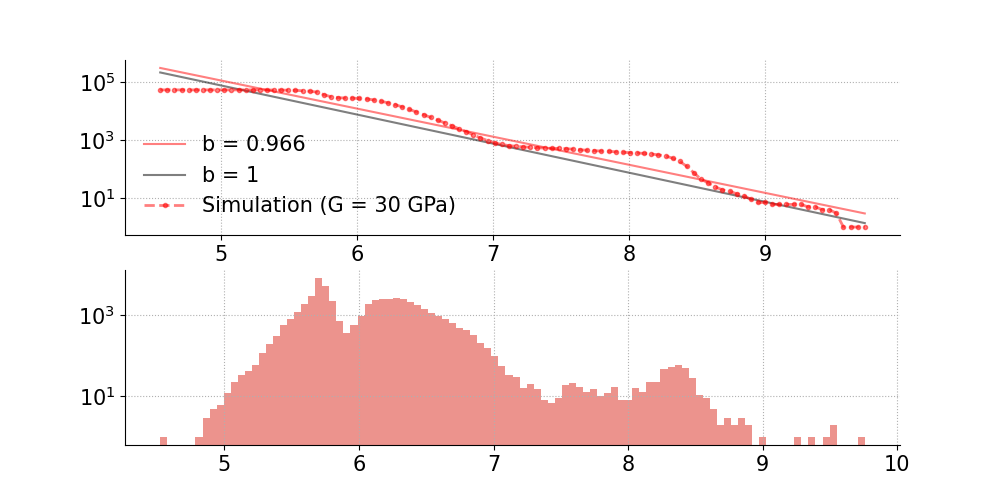 Number N of occurrences
Magnitude M
Results
Magnitude distribution
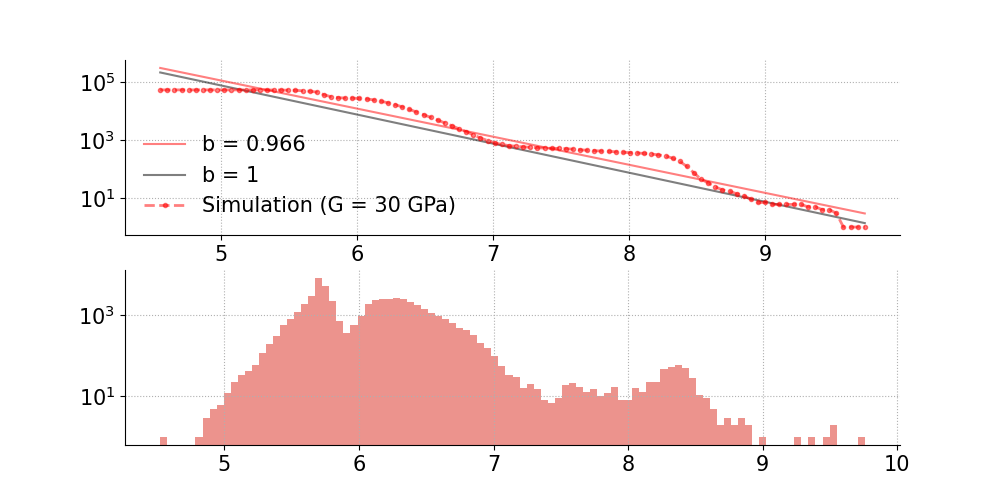 Log(N≥M)
Number N of occurrences
Magnitude M
Results
Magnitude distribution
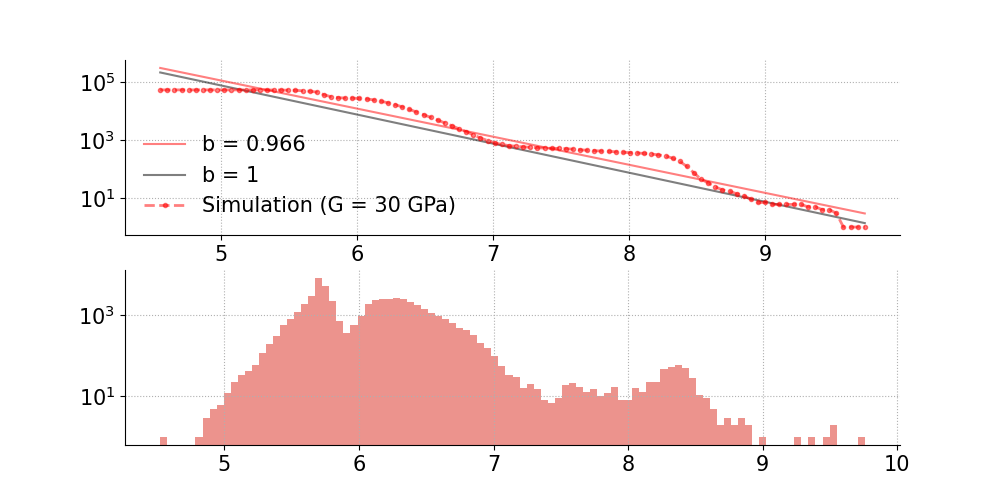 Gutenberg Richter
Log(N≥M)
Number N of occurrences
Magnitude M
Conclusion
Conclusion
✓
Earthquake cycles
Seismic cycles on an evolving strike-slip fault
Development of a mature fault zone
Conclusion
Conclusion
✓
✓
Earthquake cycles
Seismic cycles on an evolving strike-slip fault
Development of a mature fault zone
Conclusion
Conclusion
✓
✓
Earthquake cycles
Seismic cycles on an evolving strike-slip fault
Development of a mature fault zone
Study the 3D deformation pattern during interseismic and coseismic periods
Conclusion
Conclusion
✓
✓
Earthquake cycles
Seismic cycles on an evolving strike-slip fault
Development of a mature fault zone
Study the 3D deformation pattern during interseismic and coseismic periods
Increase the time resolution during coseismic phase
Conclusion
Conclusion
✓
✓
Earthquake cycles
Seismic cycles on an evolving strike-slip fault
Development of a mature fault zone
Study the 3D deformation pattern during interseismic and coseismic periods
Increase the time resolution during coseismic phase
Thank you!
Supplementary slides
Introduction
Classical modelling approaches: numerical modelling
Main limitations:
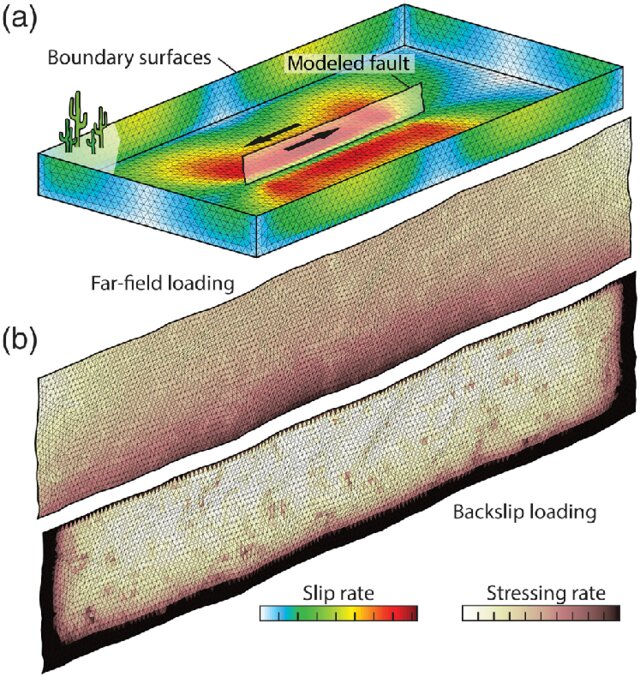 Zielke, Olaf & Mai, M.. (2023)
Introduction
Classical modelling approaches: numerical modelling
Main limitations:
Fixed fault geometry, size  and strength
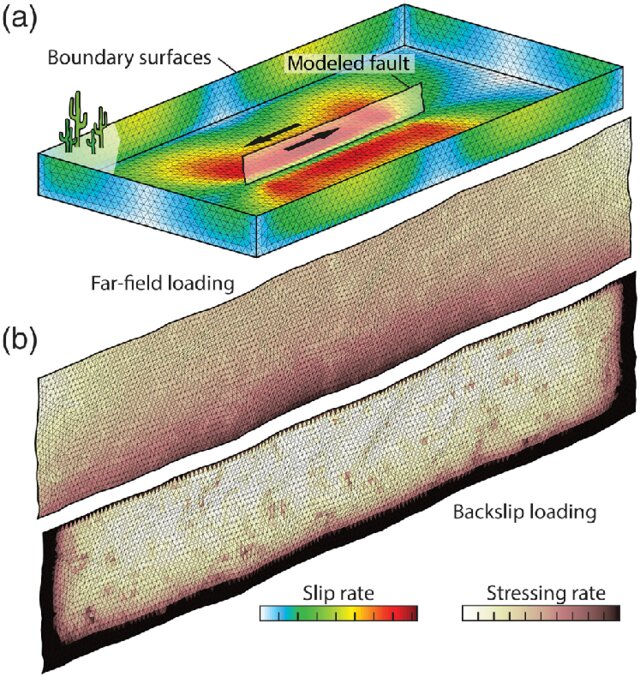 Zielke, Olaf & Mai, M.. (2023)
Introduction
Classical modelling approaches: numerical modelling
Main limitations:
Fixed fault geometry, size and strength
Need of the stress history
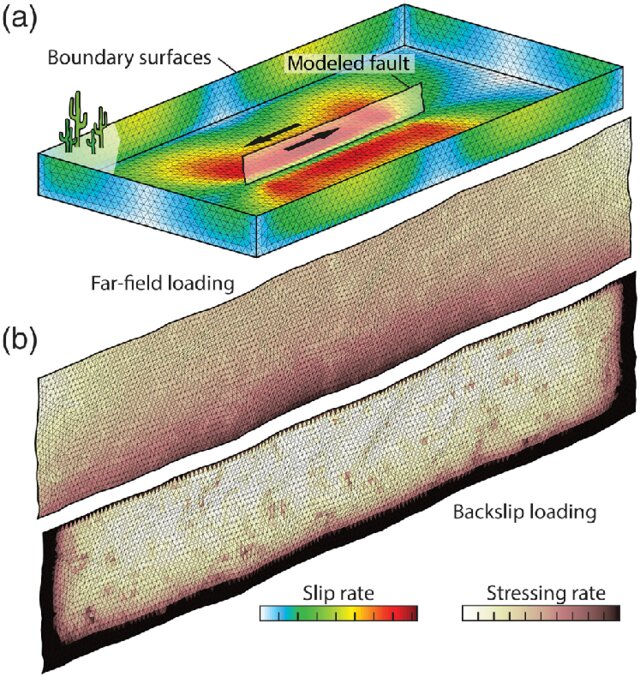 Zielke, Olaf & Mai, M.. (2023)
Introduction
Classical modelling approaches: numerical modelling
Main limitations:
Fixed fault geometry, size and strength
Need of the stress history
Constitutive law of the modeled rock / Artificial nucleation of earthquake
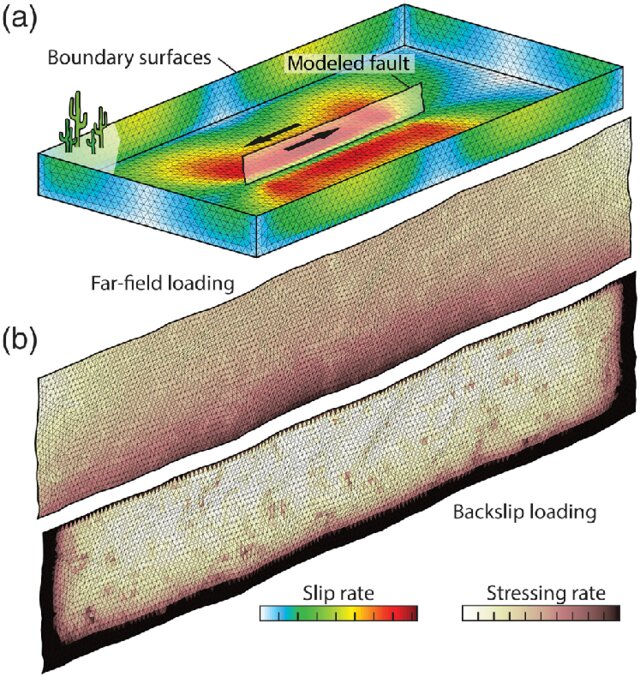 Zielke, Olaf & Mai, M.. (2023)
Introduction
Classical modelling approaches: numerical modelling
Main limitations:
Fixed fault geometry, size and strength
Need of the stress history
Constitutive law of the modeled rock / Artificial nucleation of earthquake
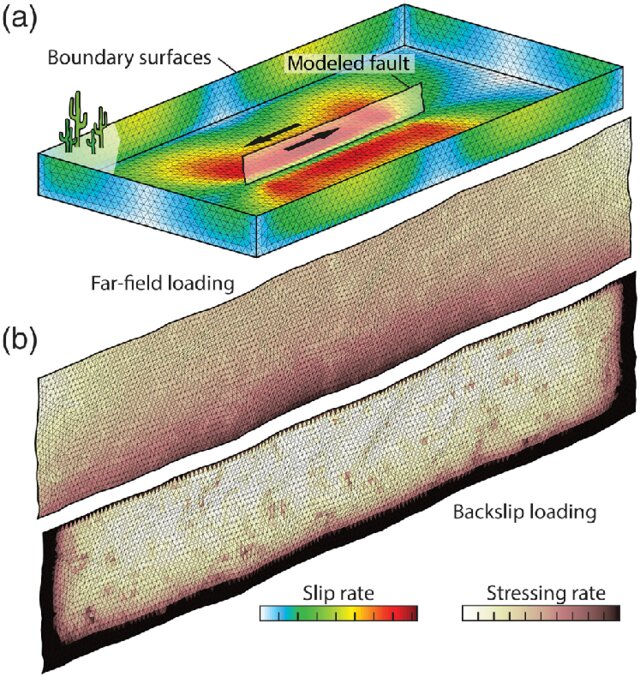 ⇒ Non-evolving fault
Zielke, Olaf & Mai, M.. (2023)
Introduction
Classical modelling approaches: analogue modelling
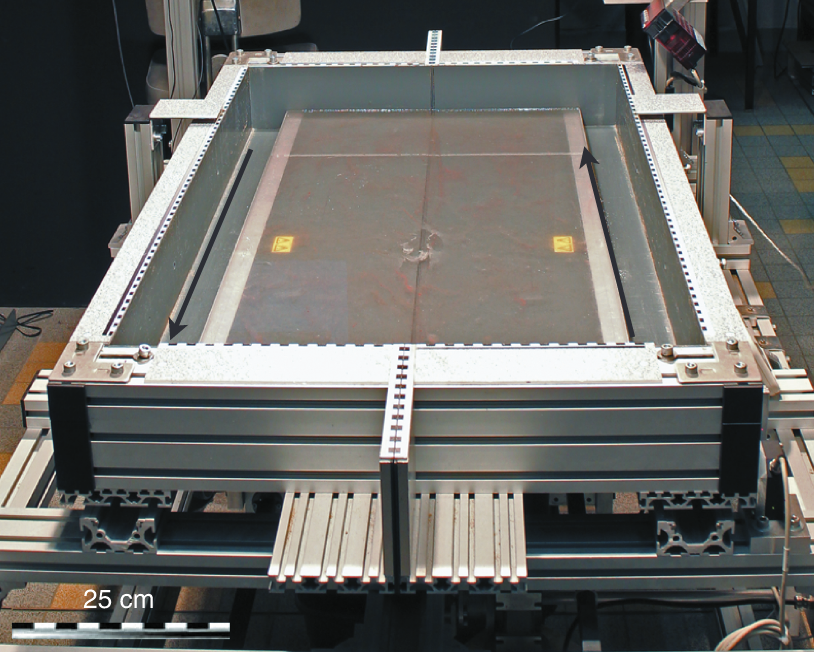 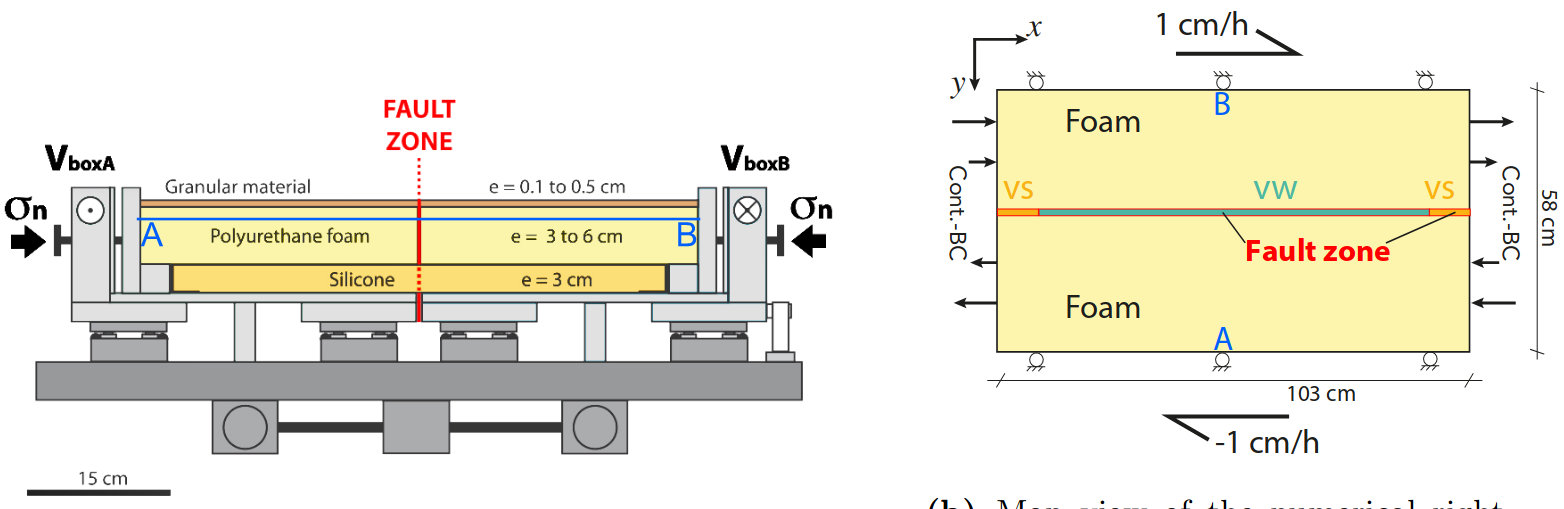 Preuss, S. (2020) and Caniven et al. (2015)
Introduction
Classical modelling approaches: analogue modelling
Need for scaling laws
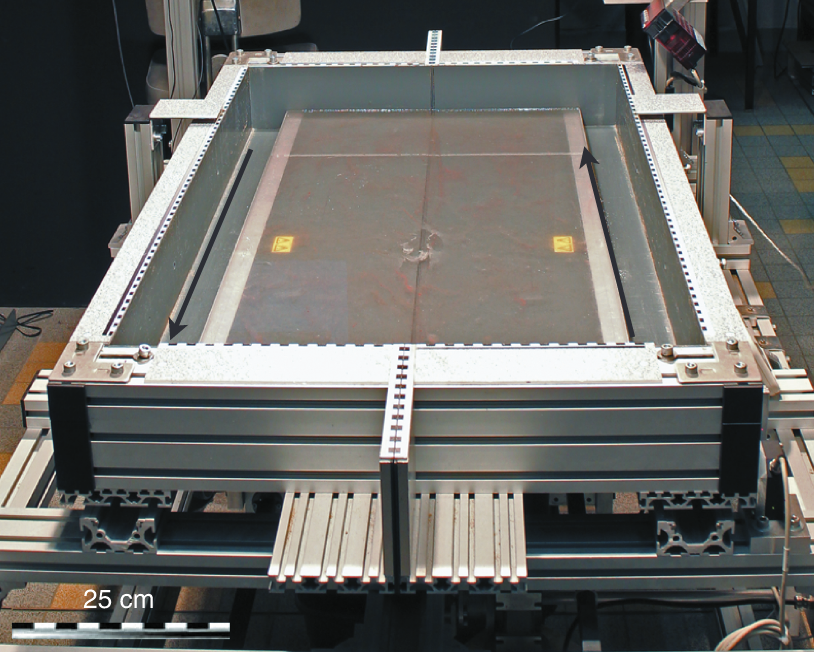 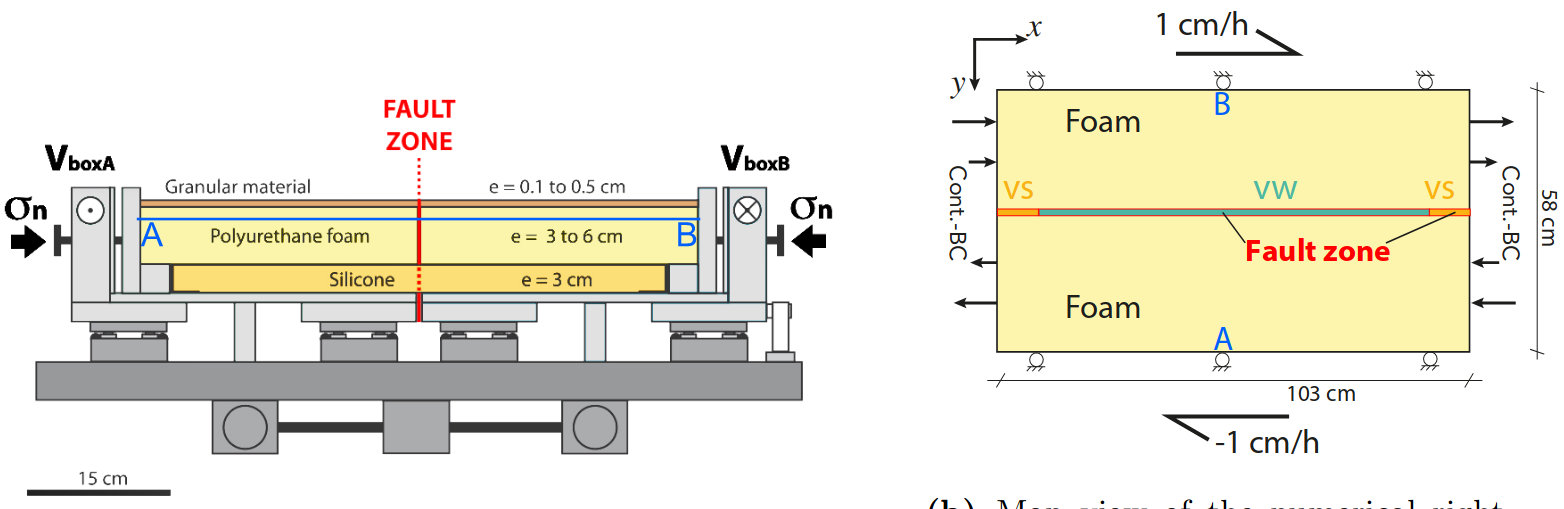 Preuss, S. (2020) and Caniven et al. (2015)
Introduction
Classical modelling approaches: analogue modelling
Need for scaling laws
Physical limitations
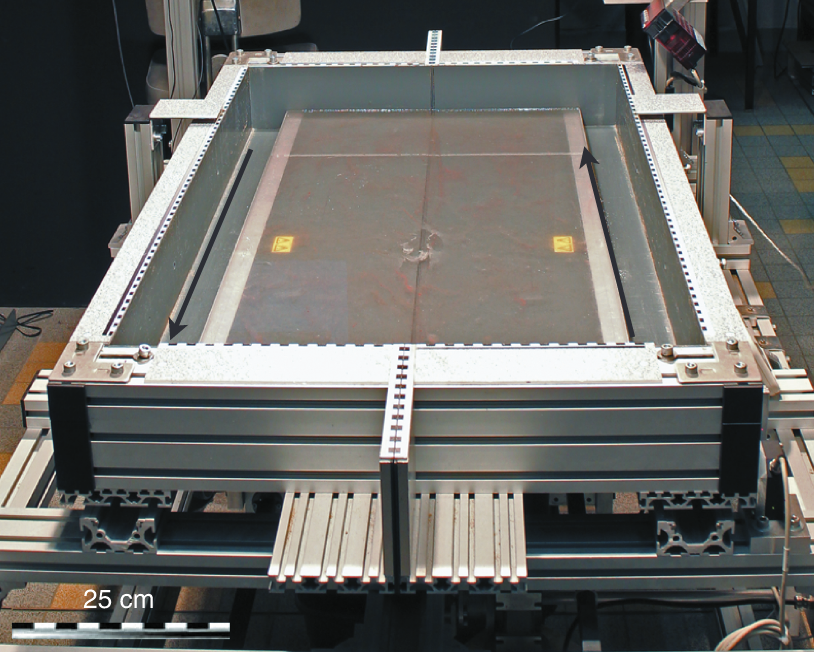 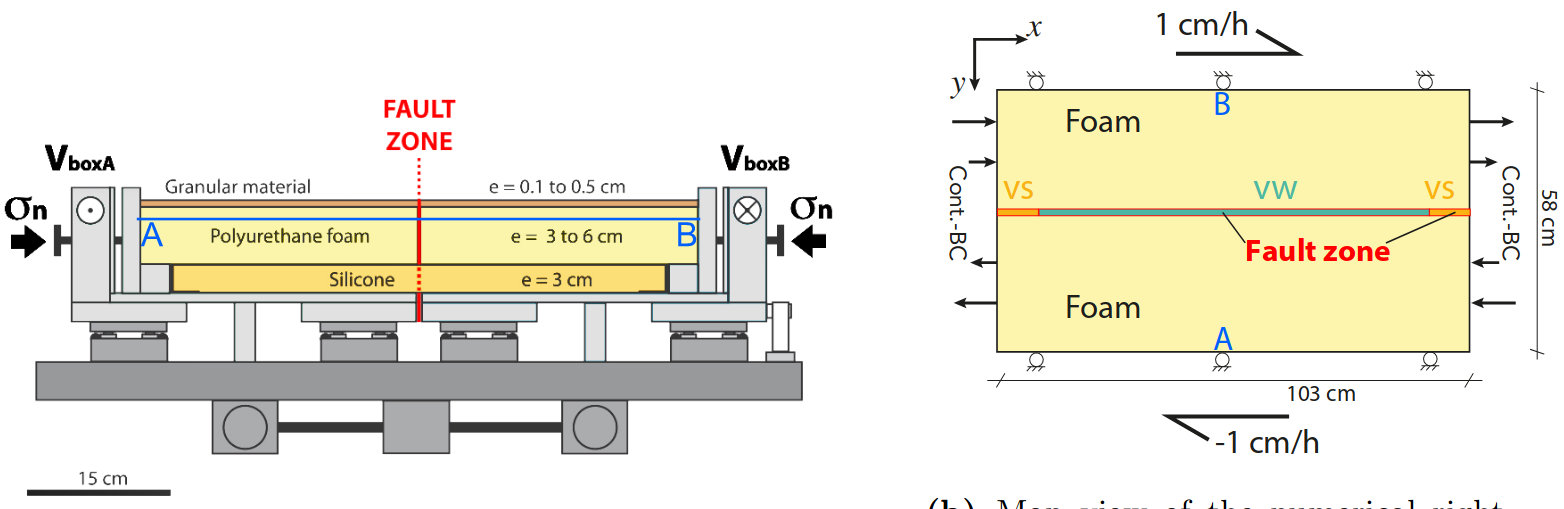 Preuss, S. (2020) and Caniven et al. (2015)
Introduction
Classical modelling approaches: analogue modelling
Need for scaling laws
Physical limitations
No 3D observations
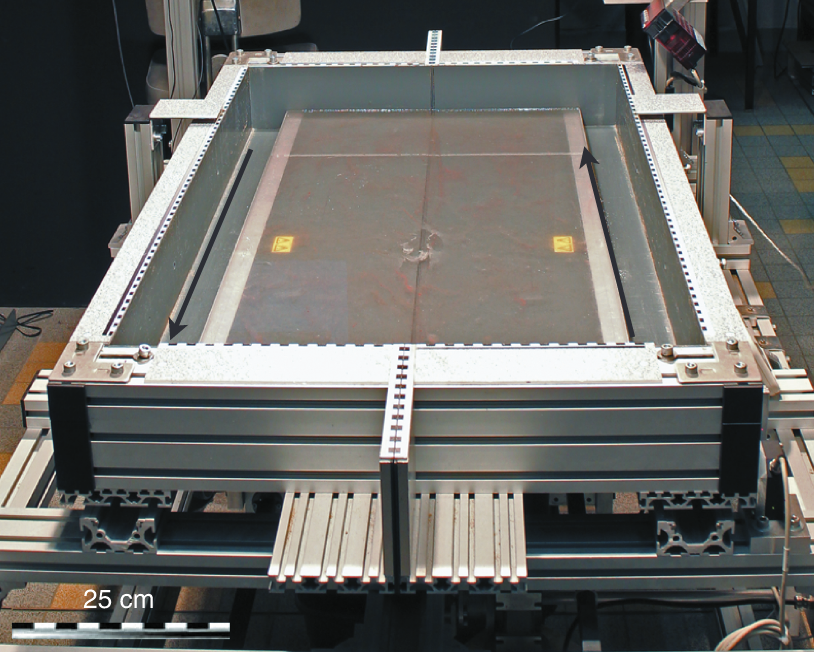 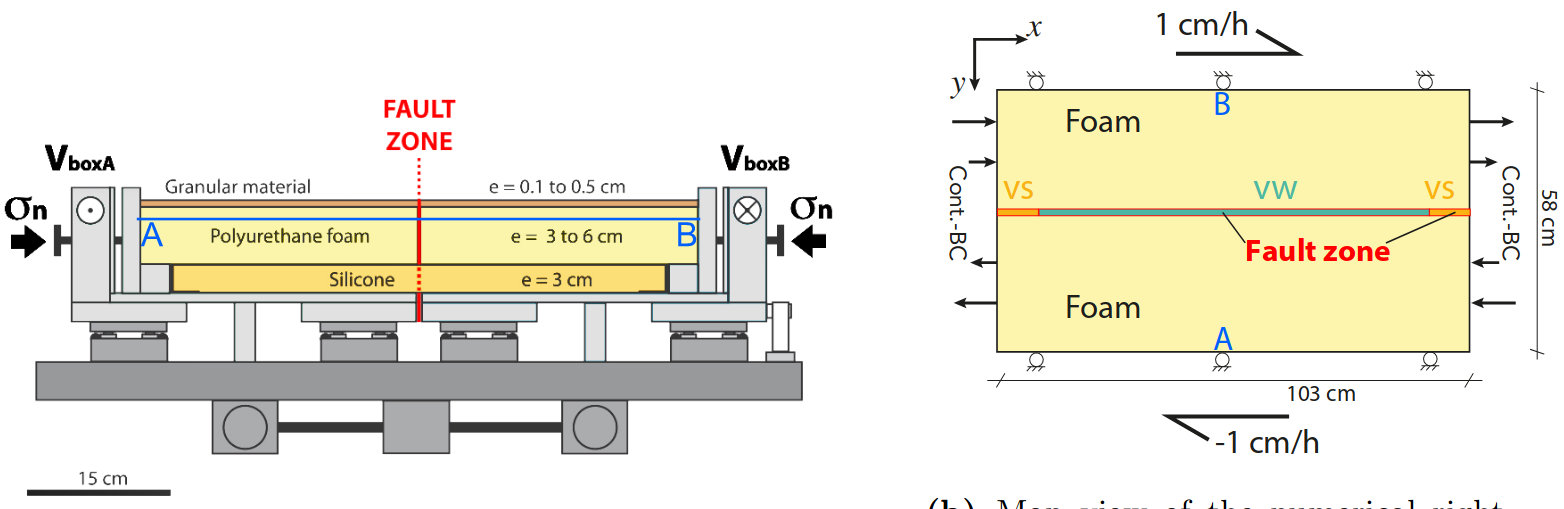 Preuss, S. (2020) and Caniven et al. (2015)